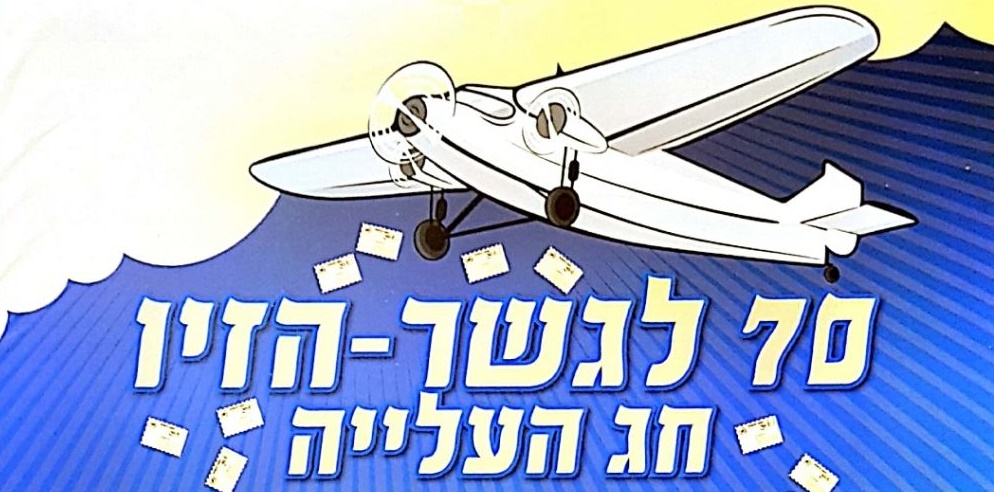 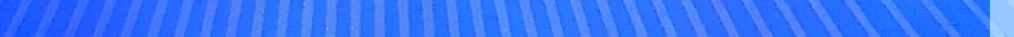 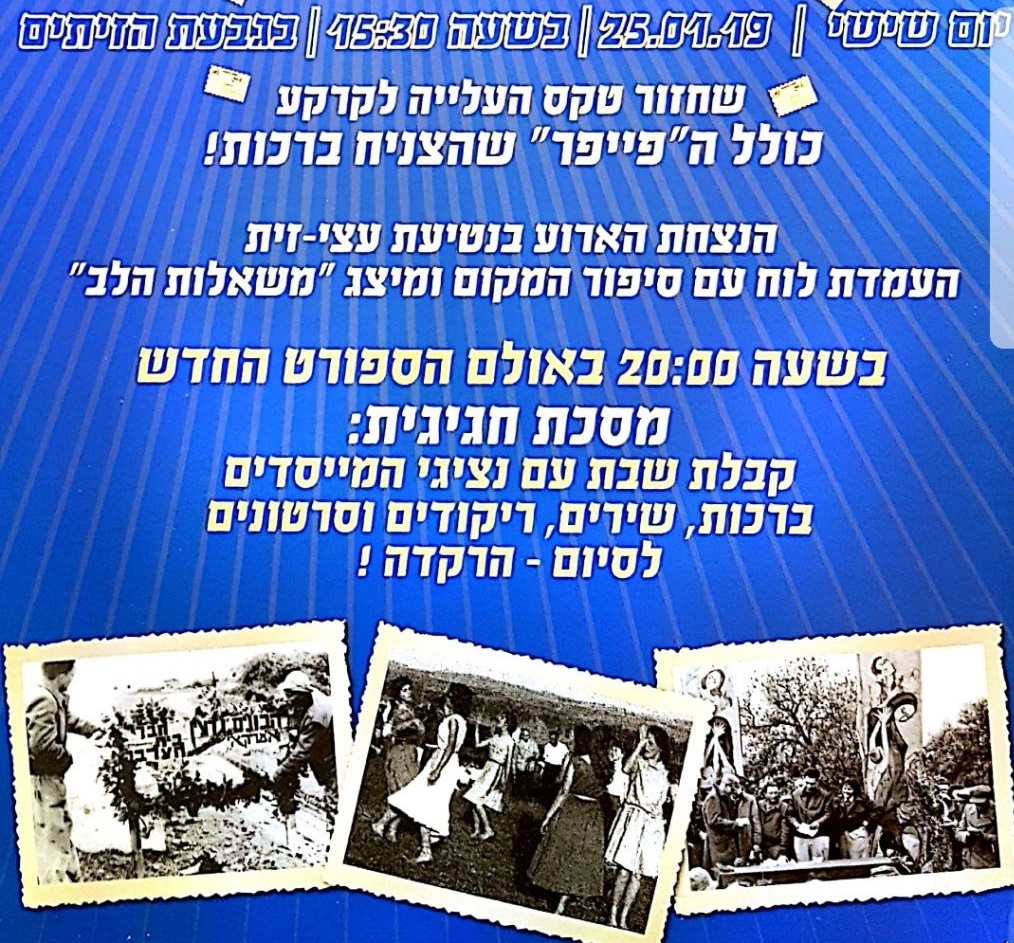 שבעה עשורים מבחר תמונות
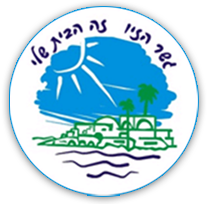 בונים את גשר הזיו
בונים את גשר הזיו
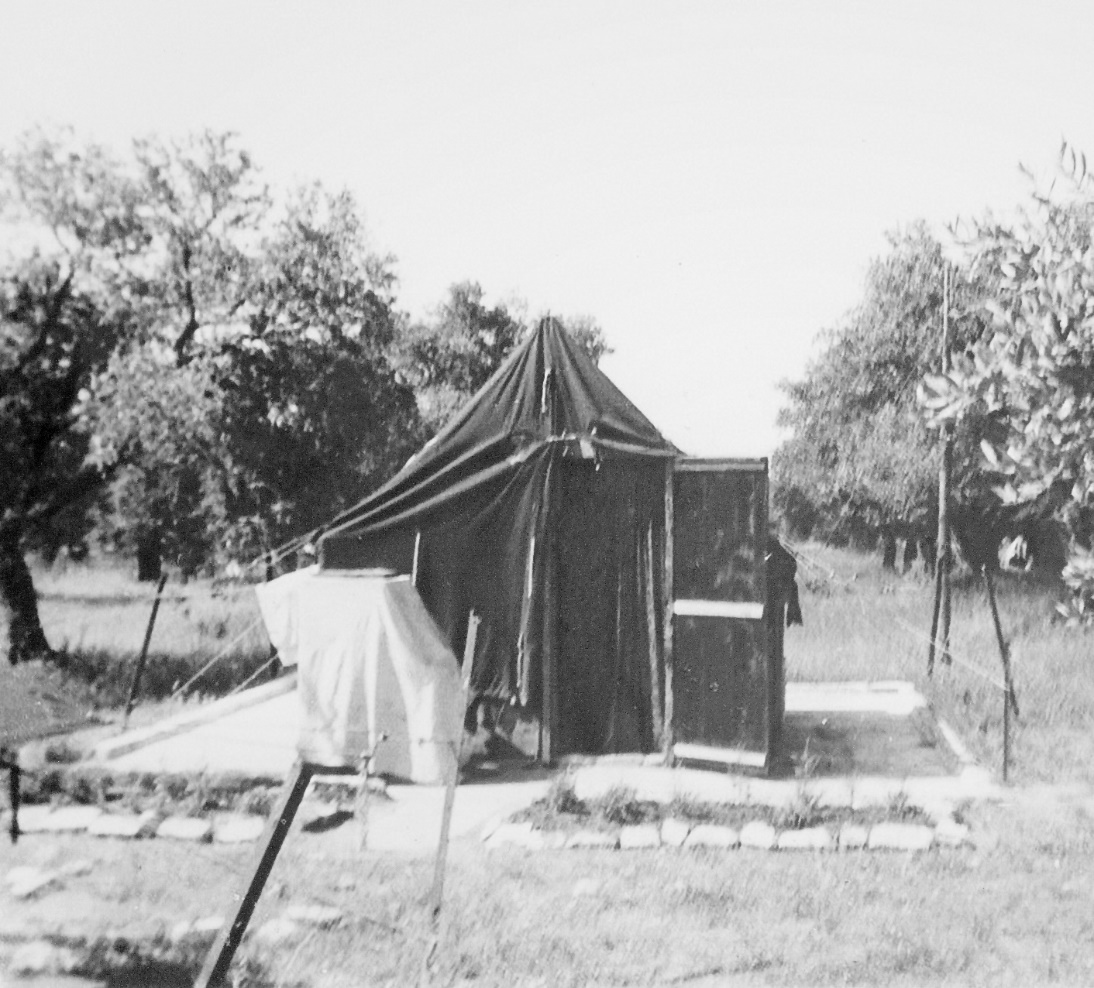 התחלה באוהלים
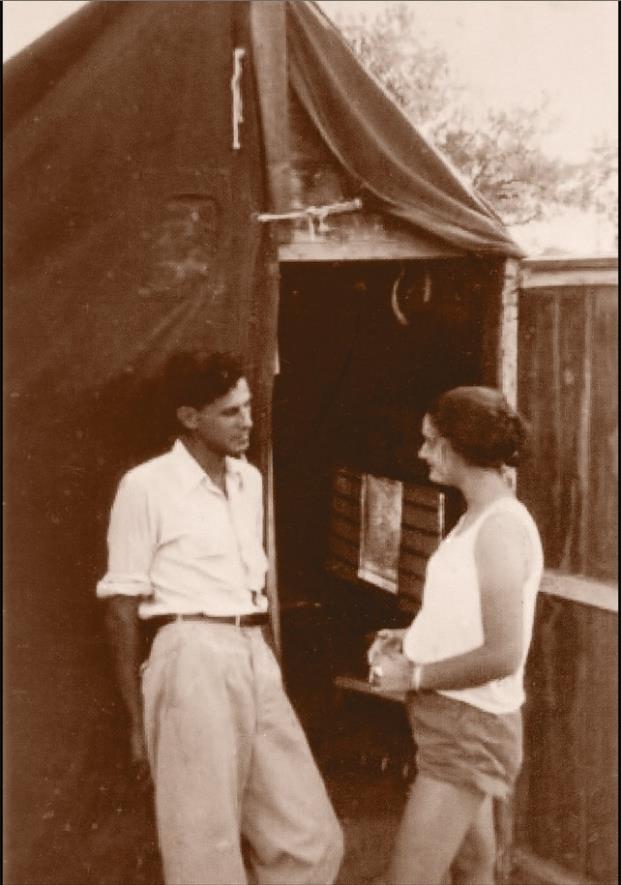 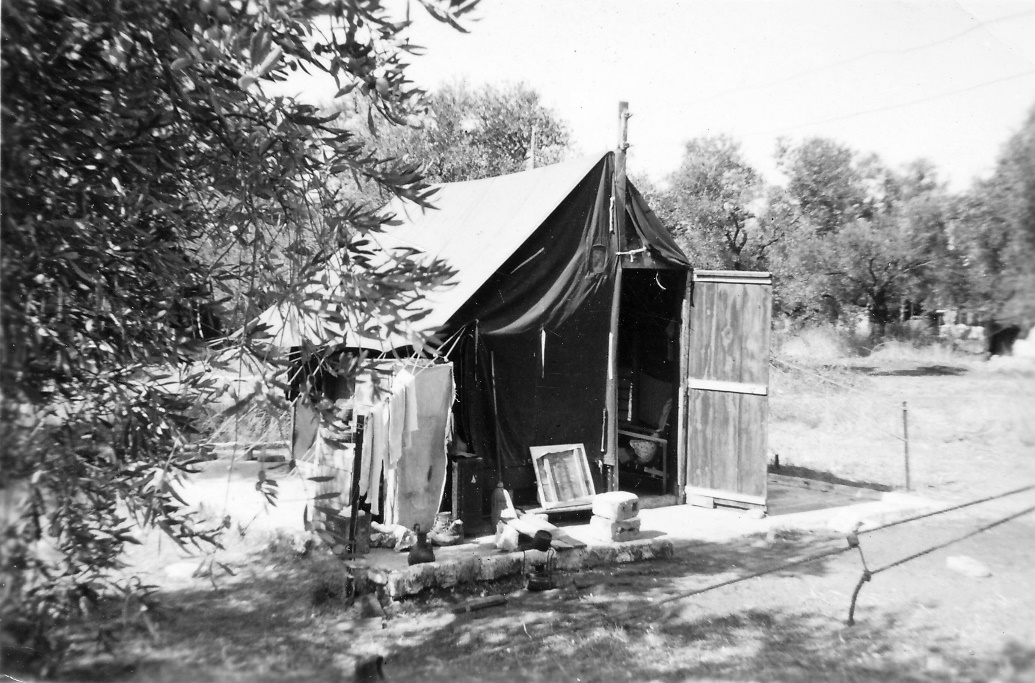 בונים את גשר הזיו
וגם בצריפים
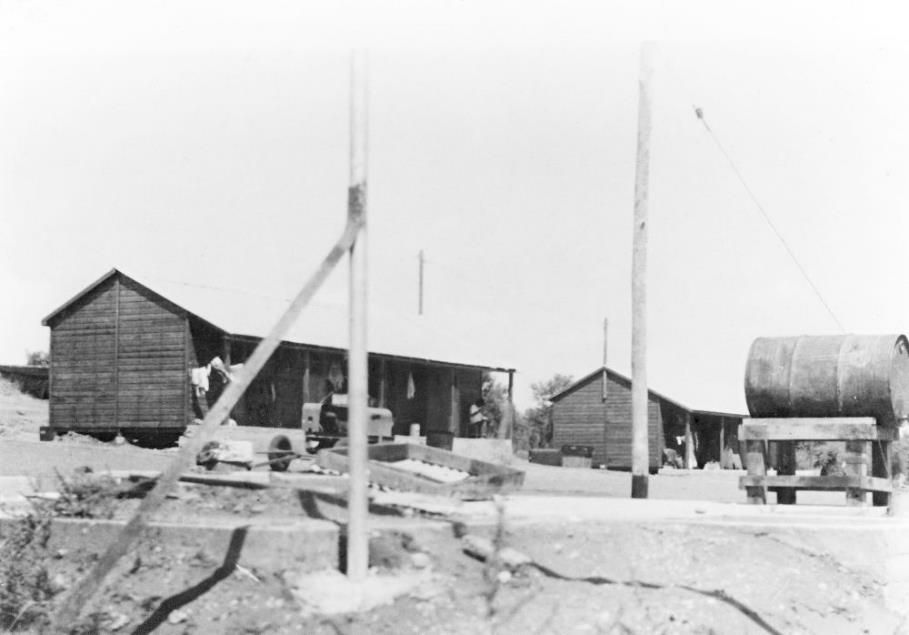 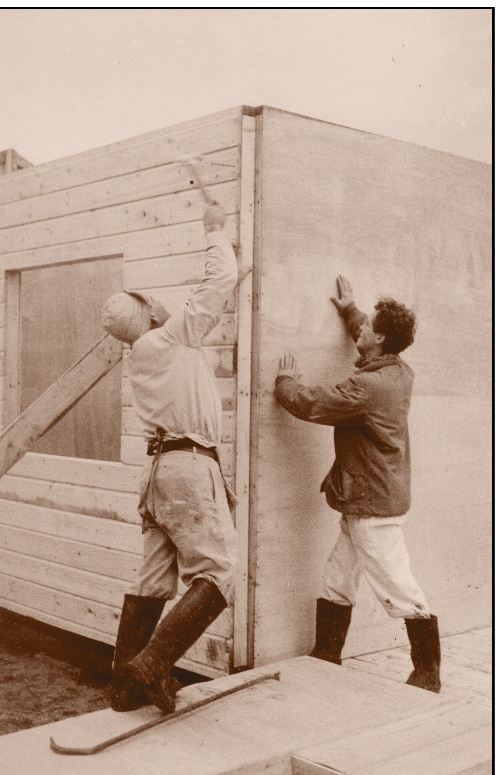 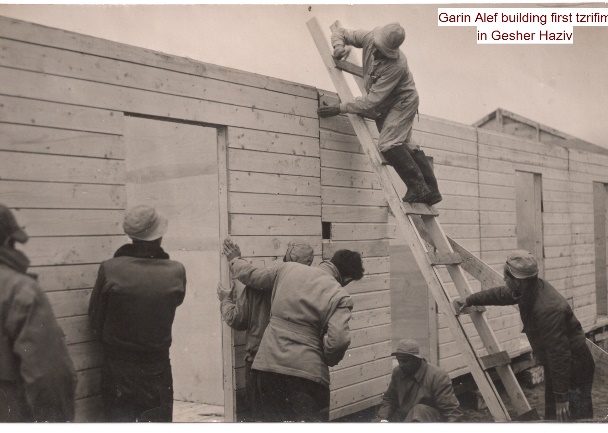 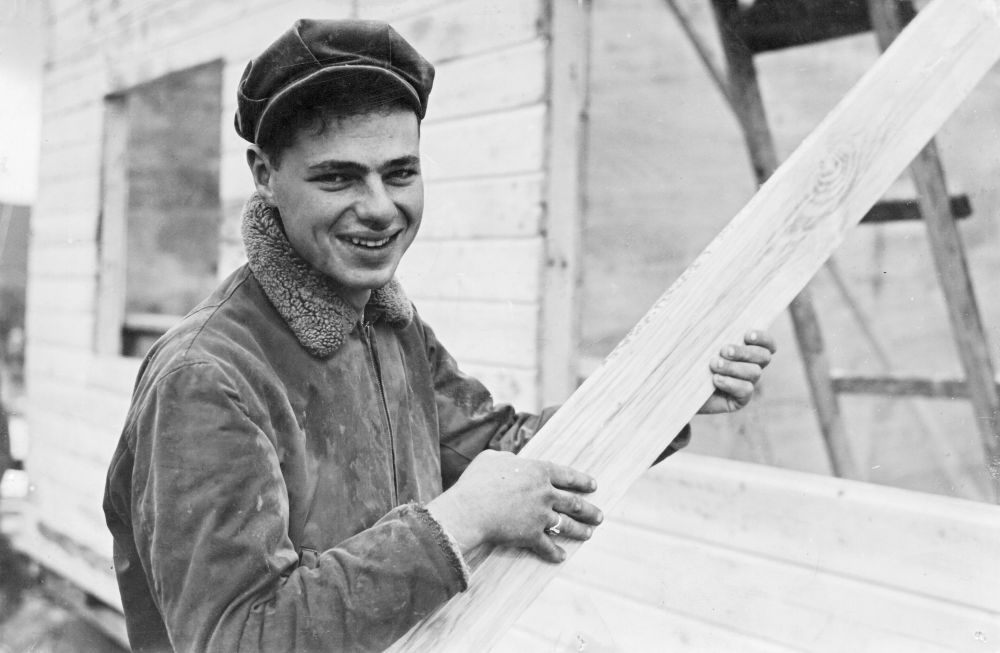 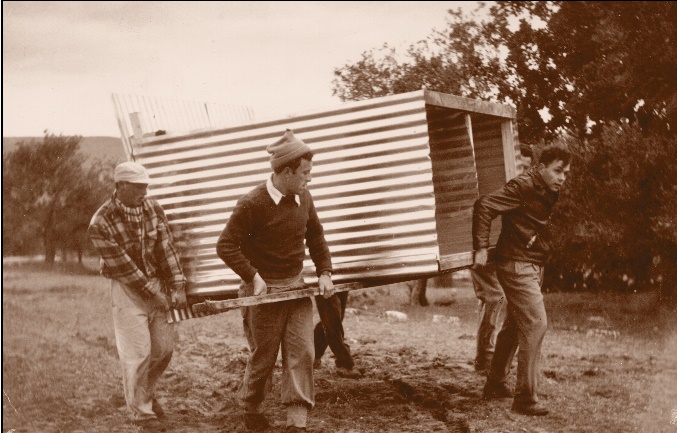 בונים את גשר הזיו
עוברים לבתי קבע
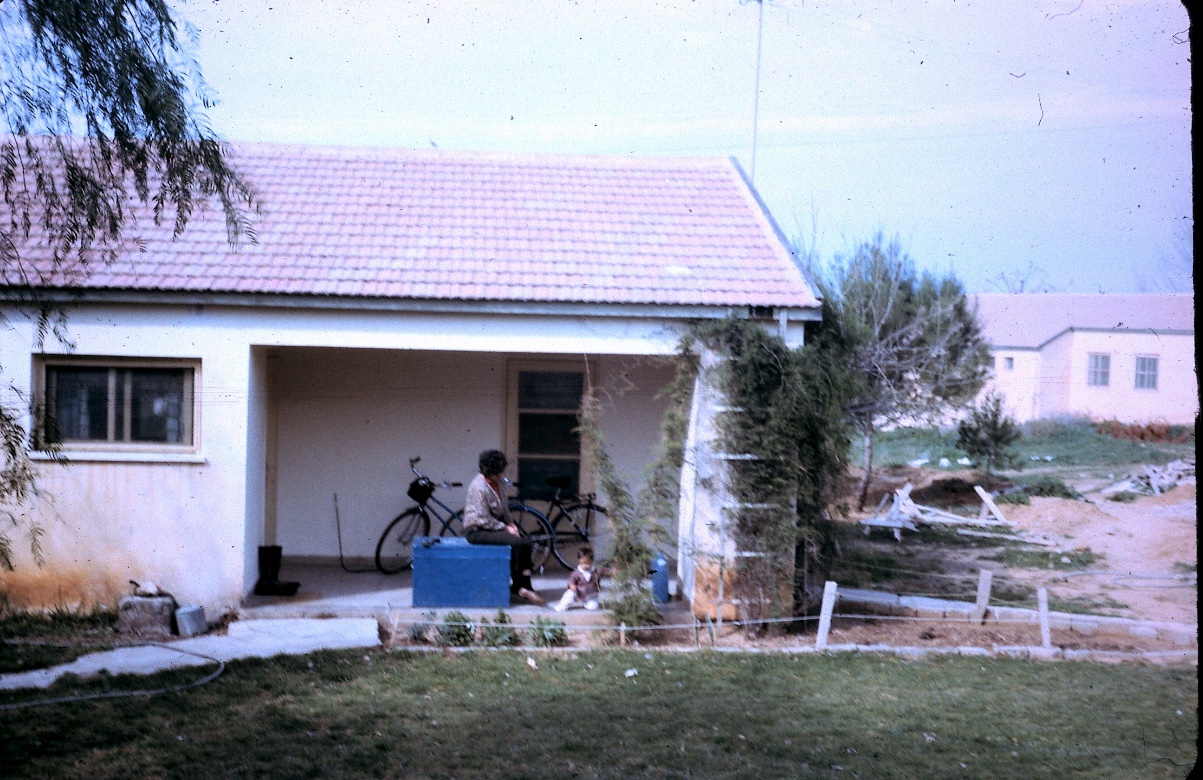 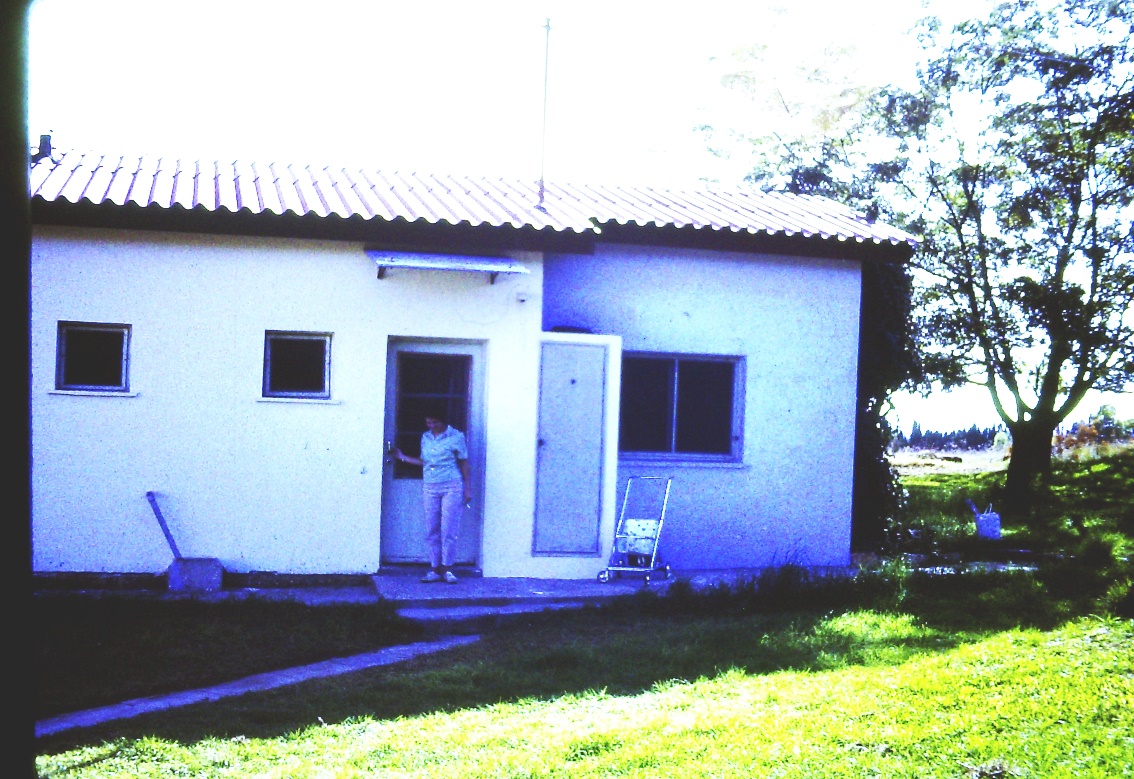 בונים את גשר הזיו
ובונים לגובה
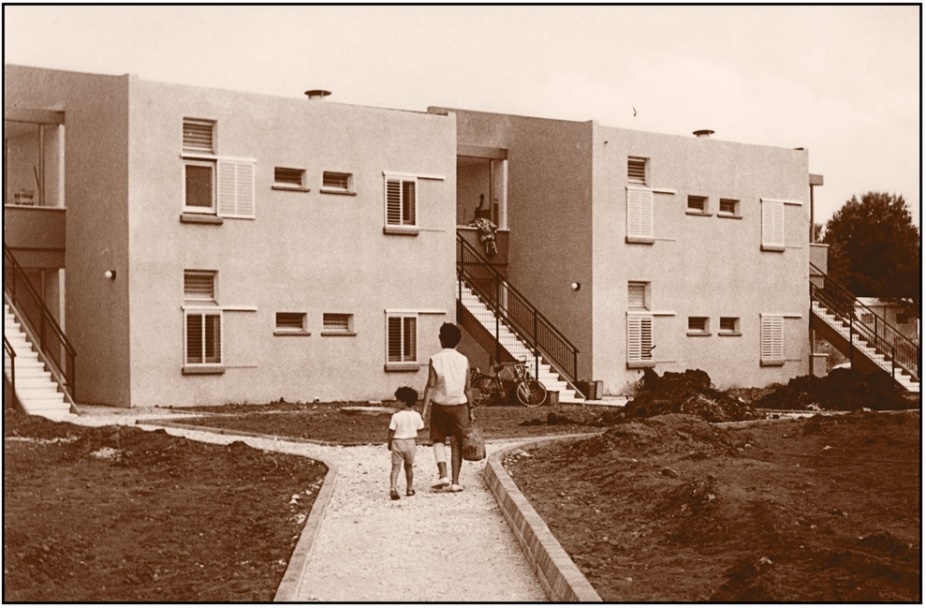 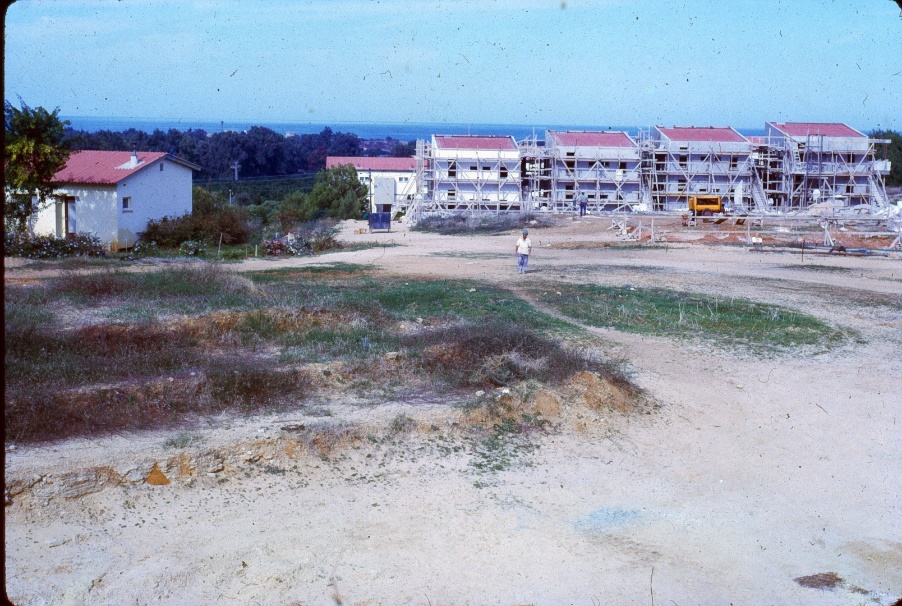 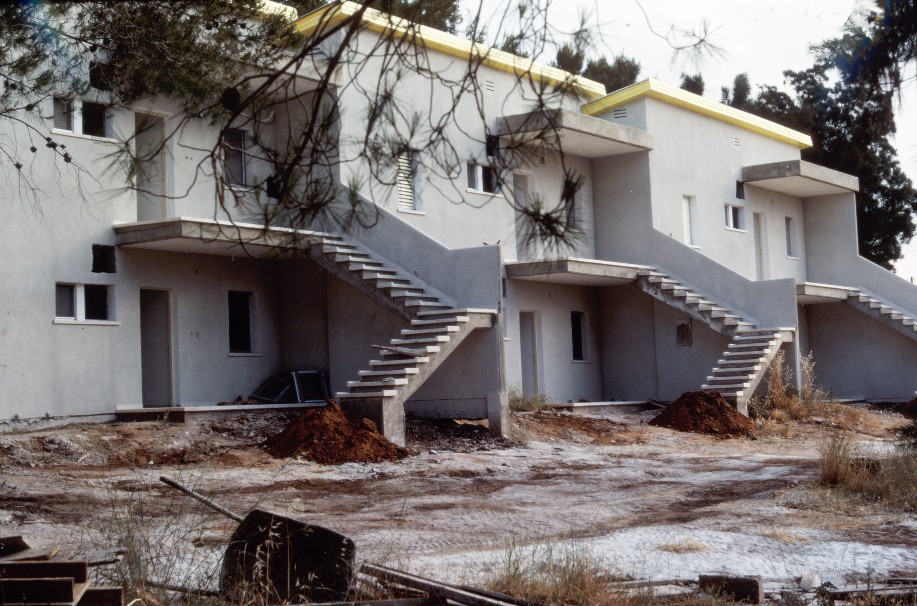 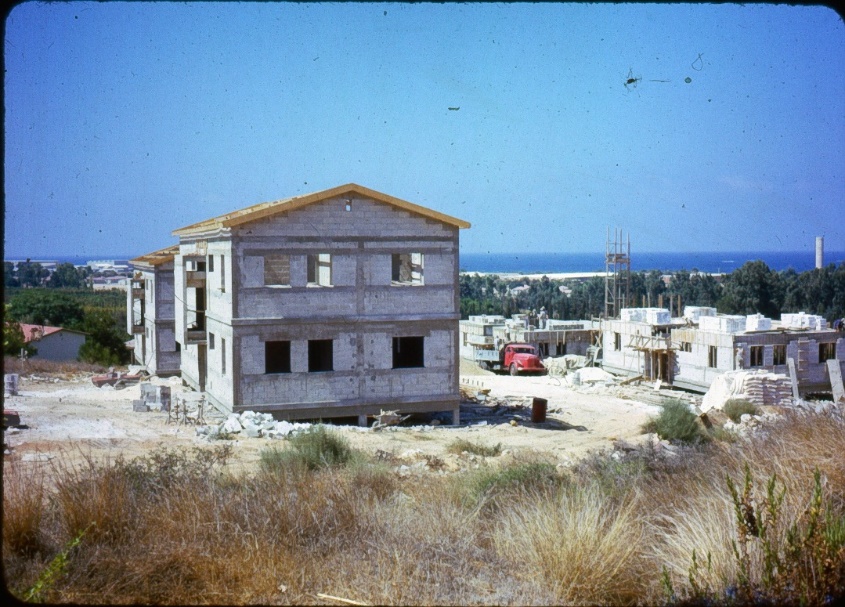 בונים את גשר הזיו
מרחיבים את היישוב – הנחת אבן הפינה
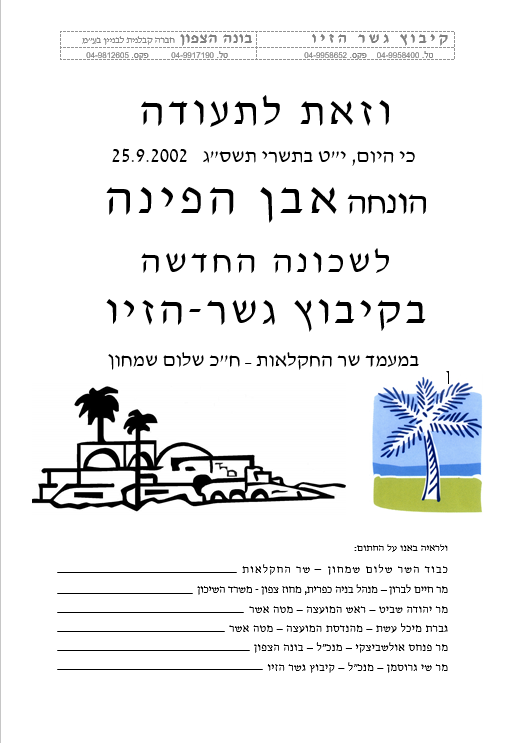 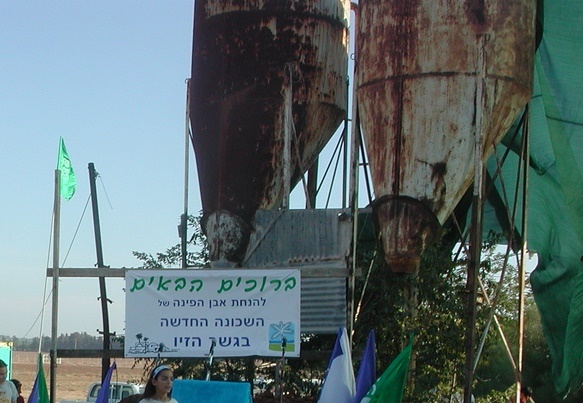 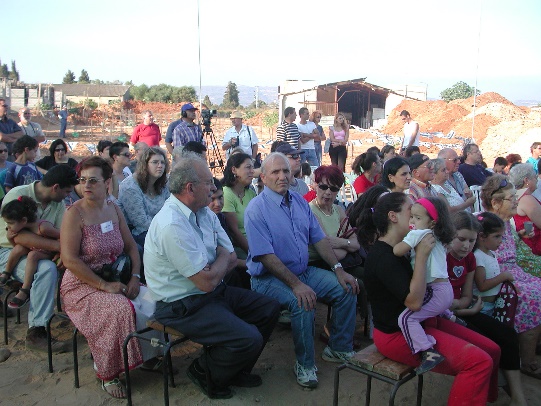 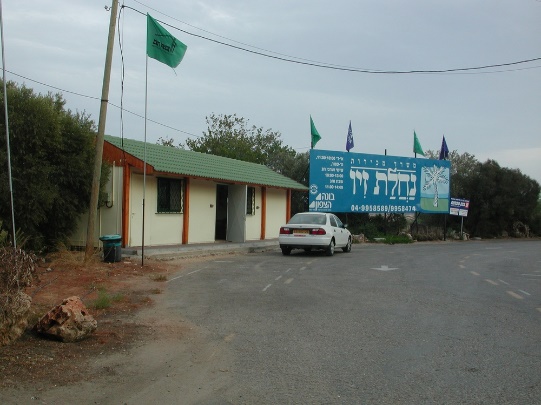 בונים את גשר הזיו
מרחיבים את היישוב
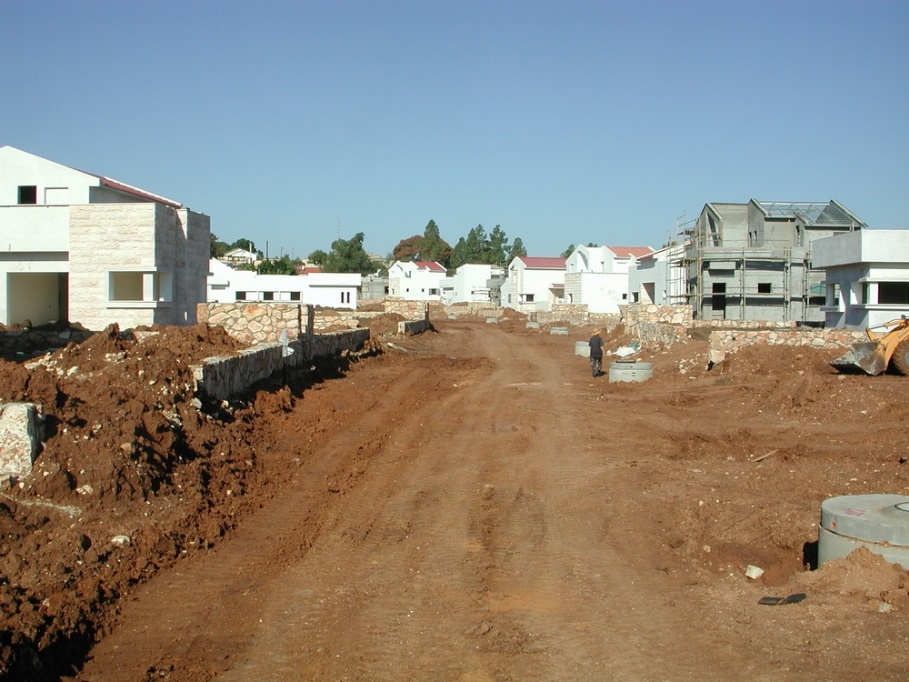 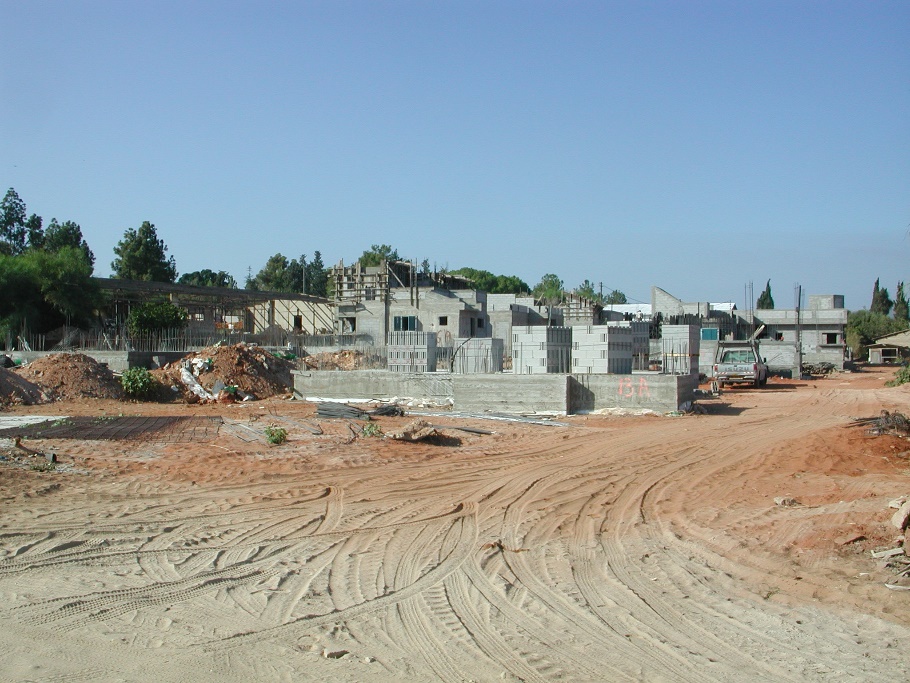 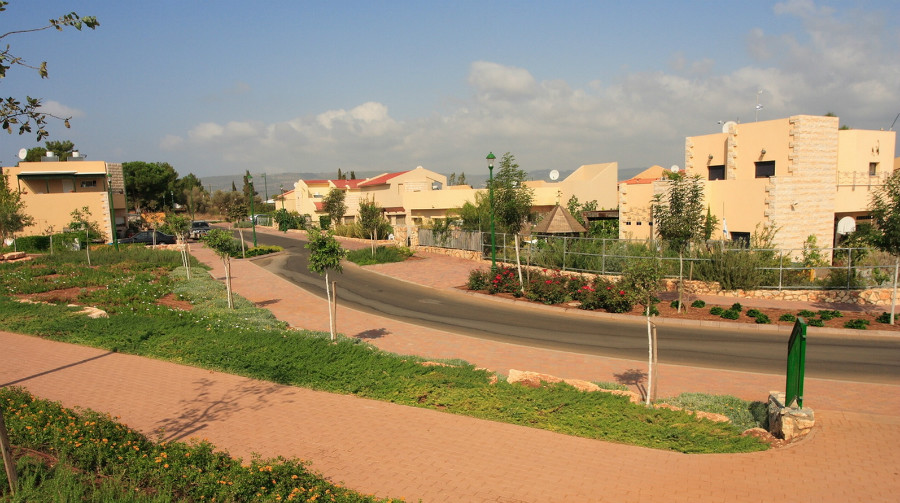 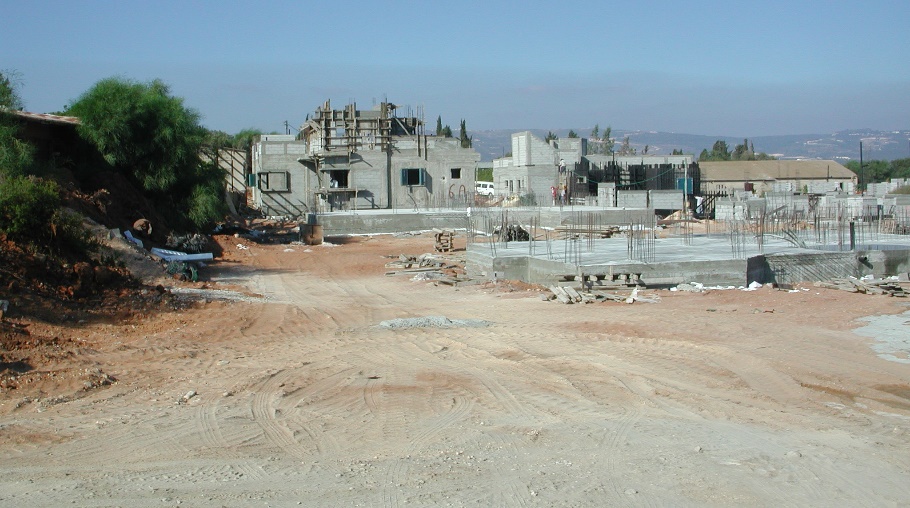 בונים את גשר הזיו
מזכירות ובית תרבות
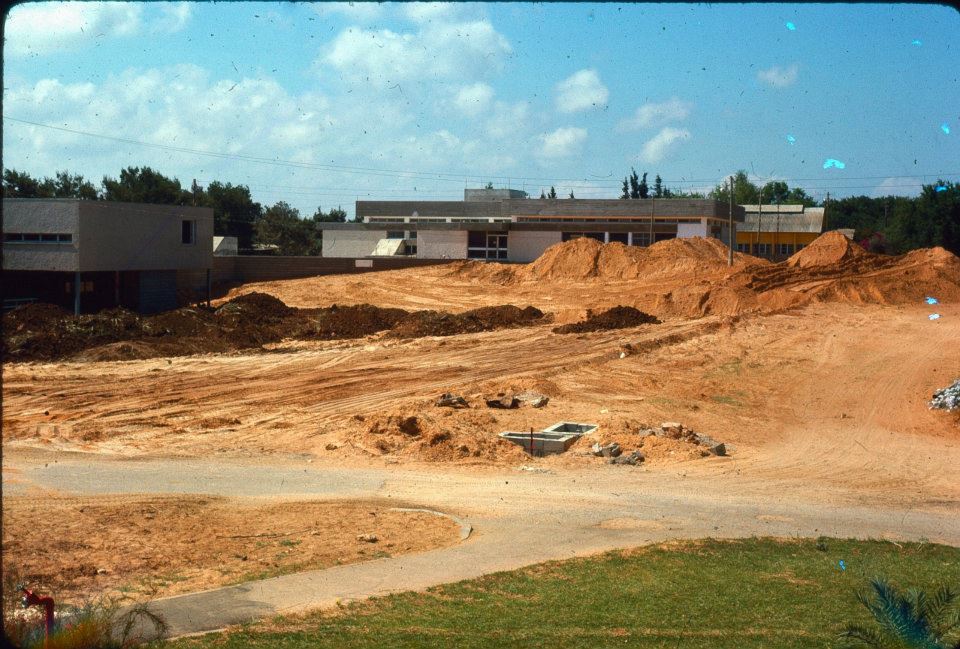 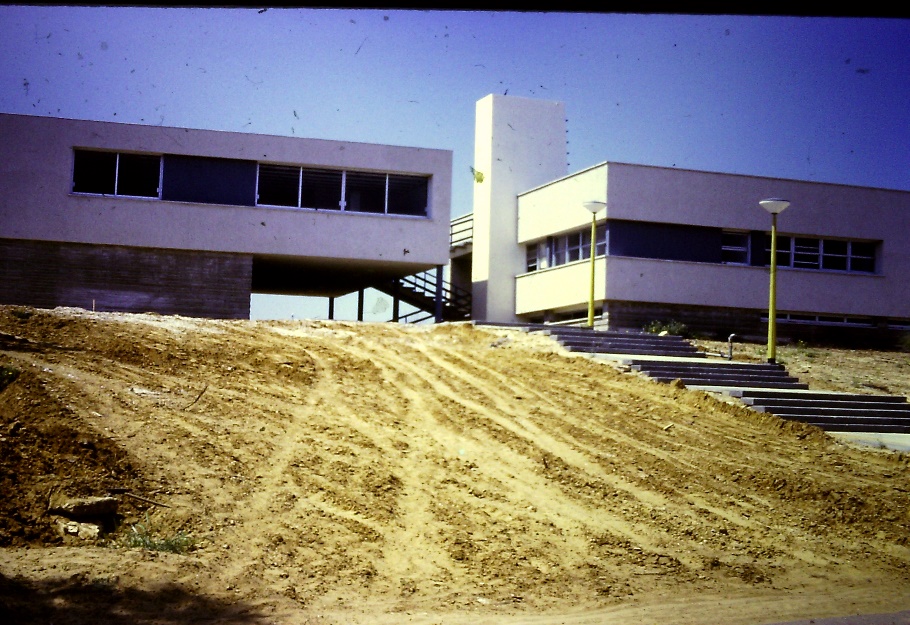 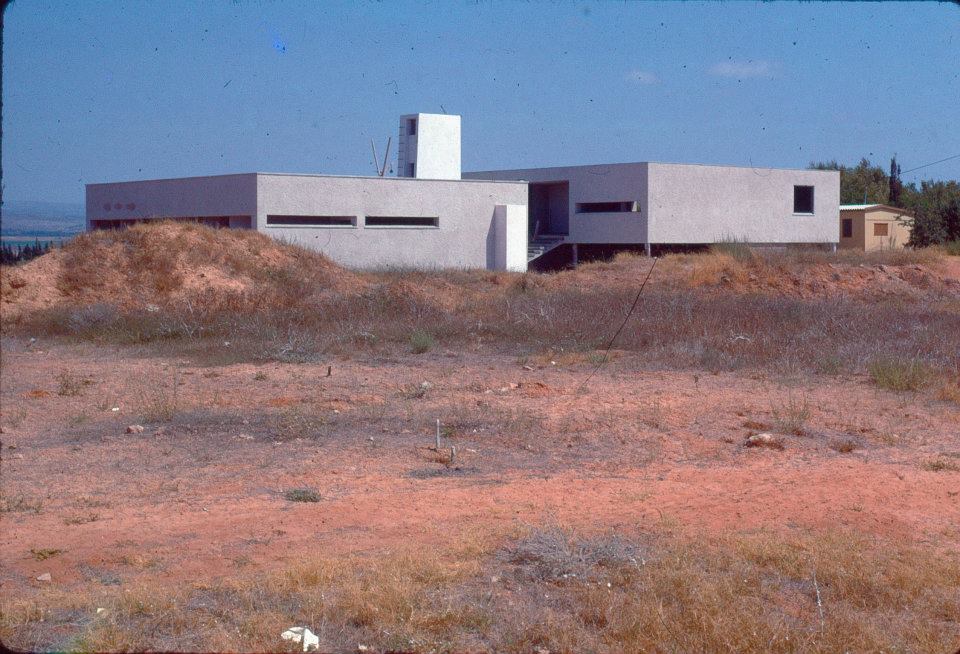 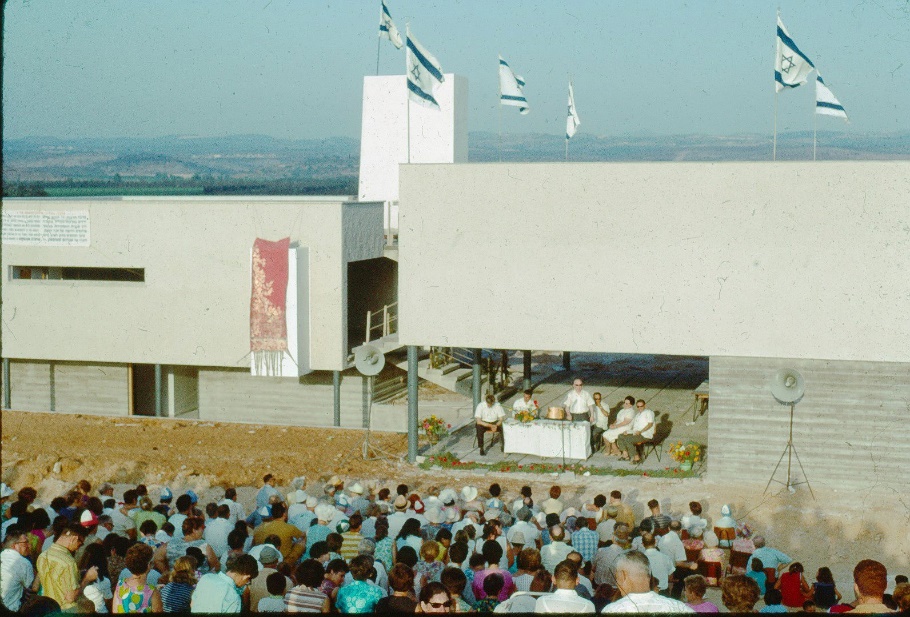 בונים את גשר הזיו
מבני חינוך
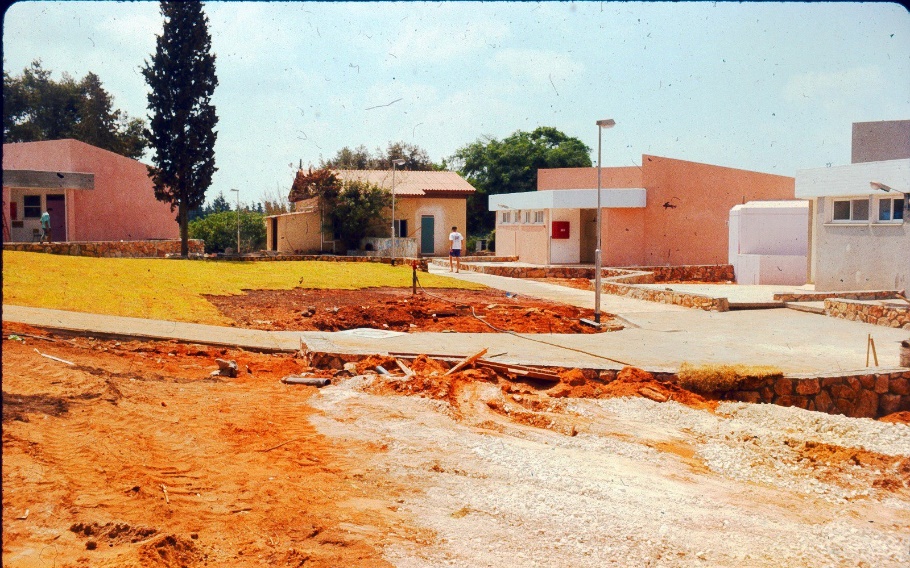 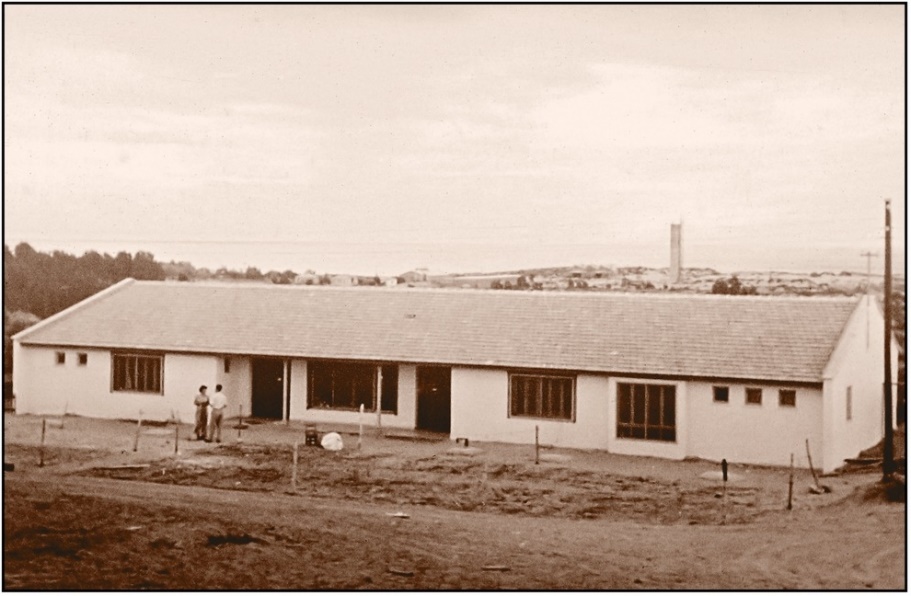 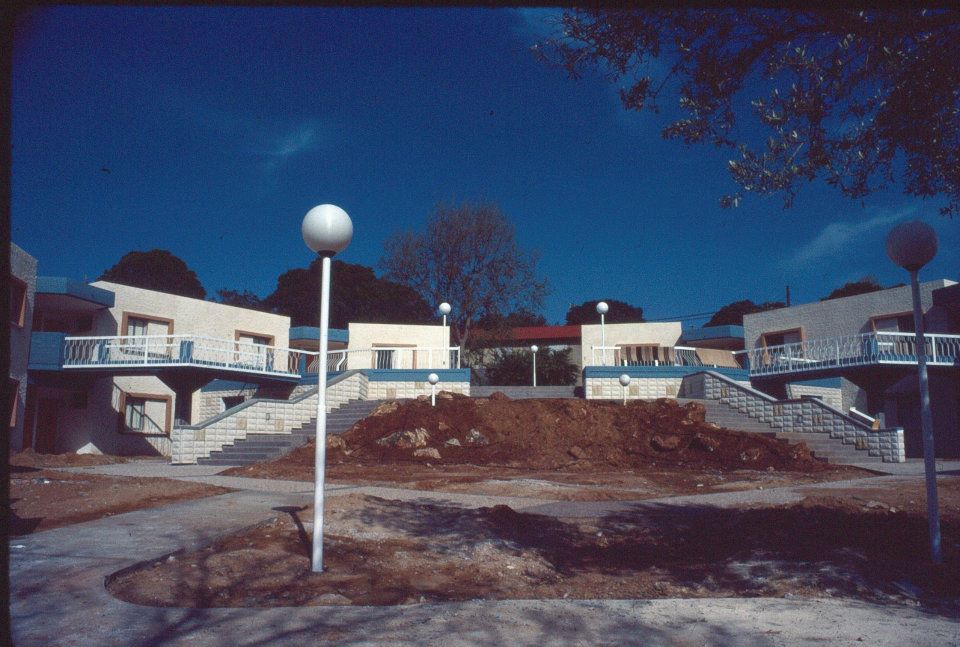 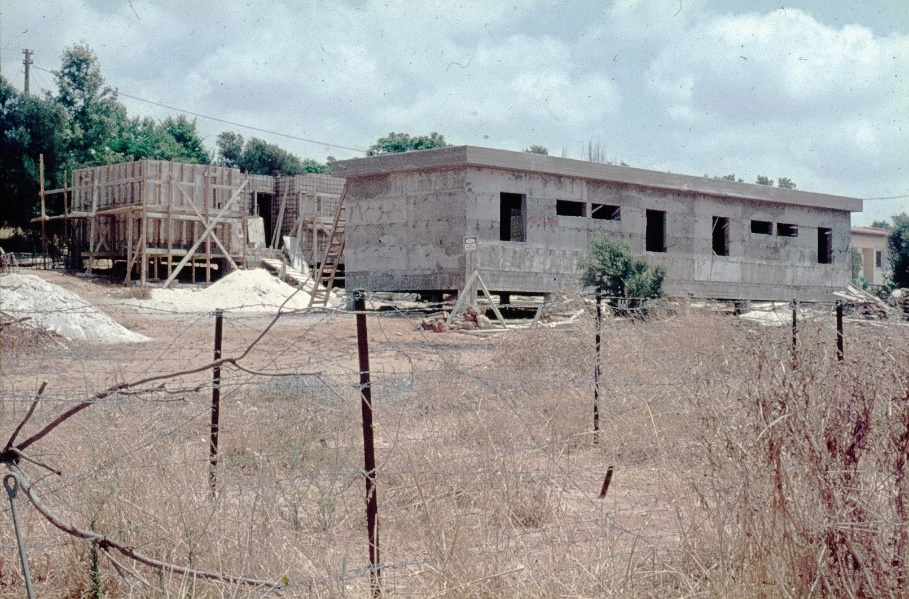 בונים את גשר הזיו
בריכת שחיה
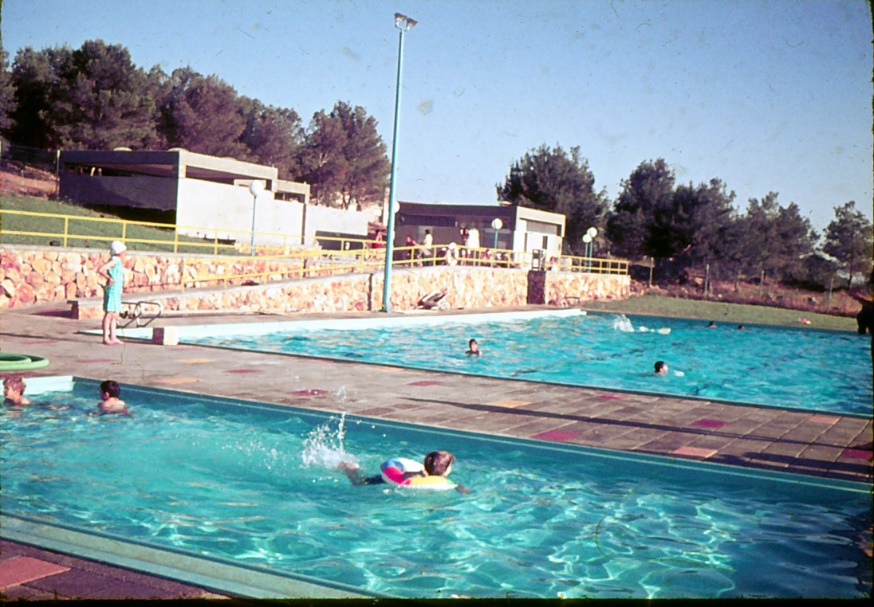 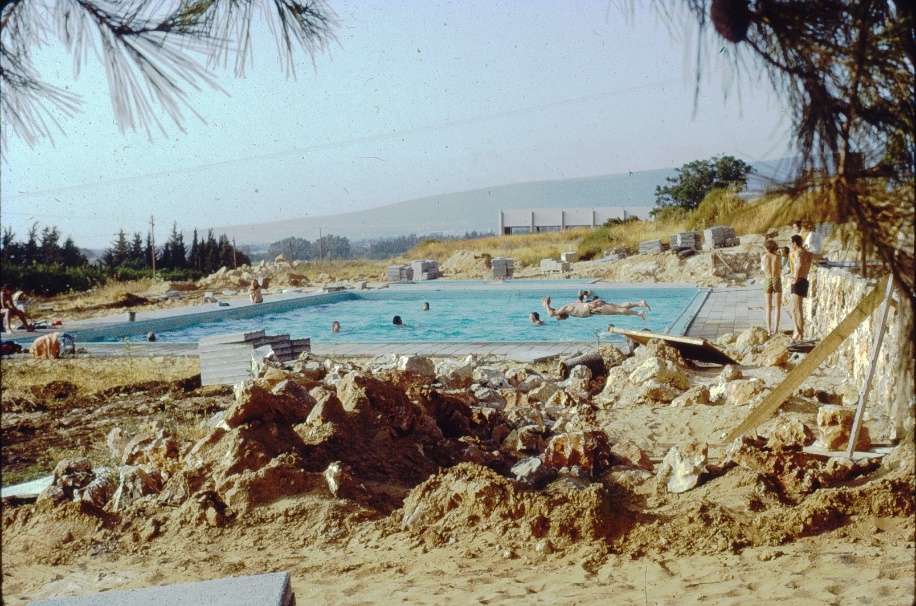 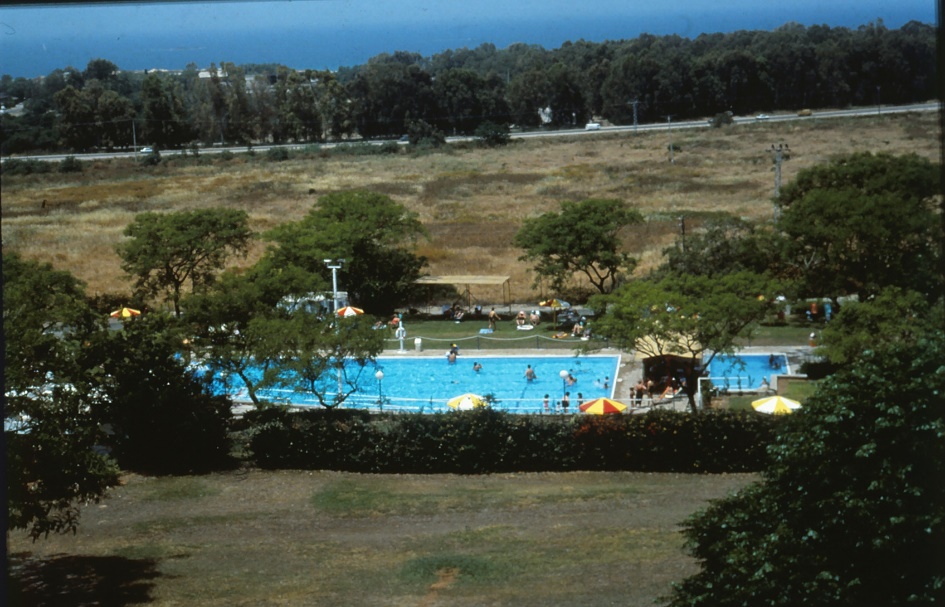 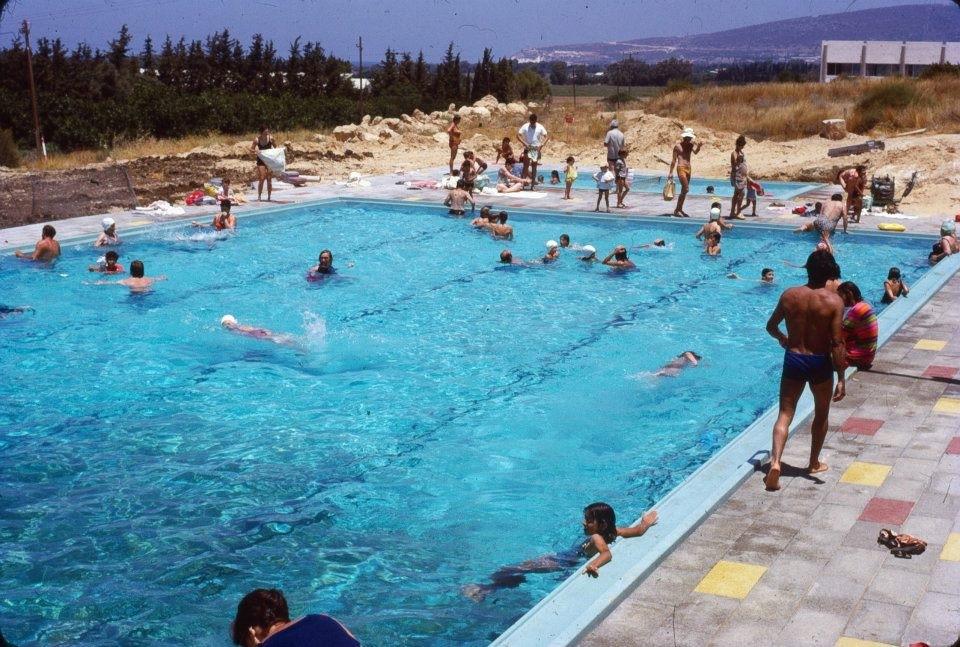 חדרי האוכל
חדרי האוכל
הראשון
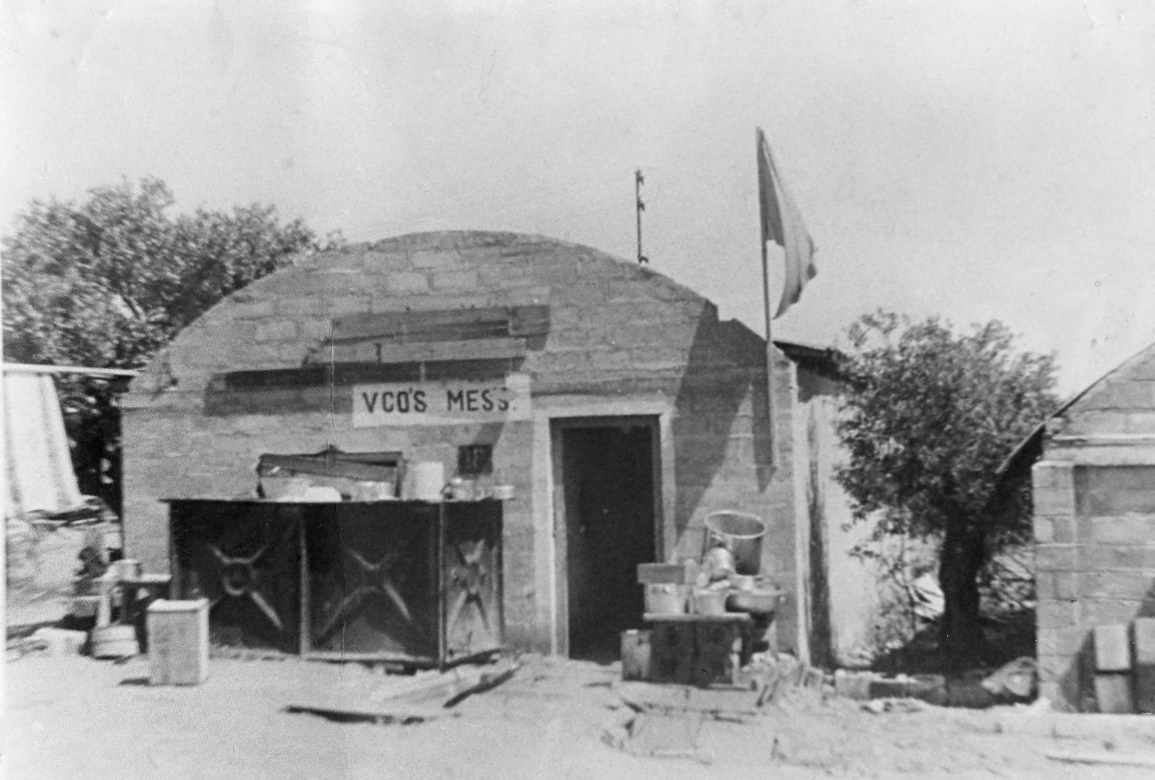 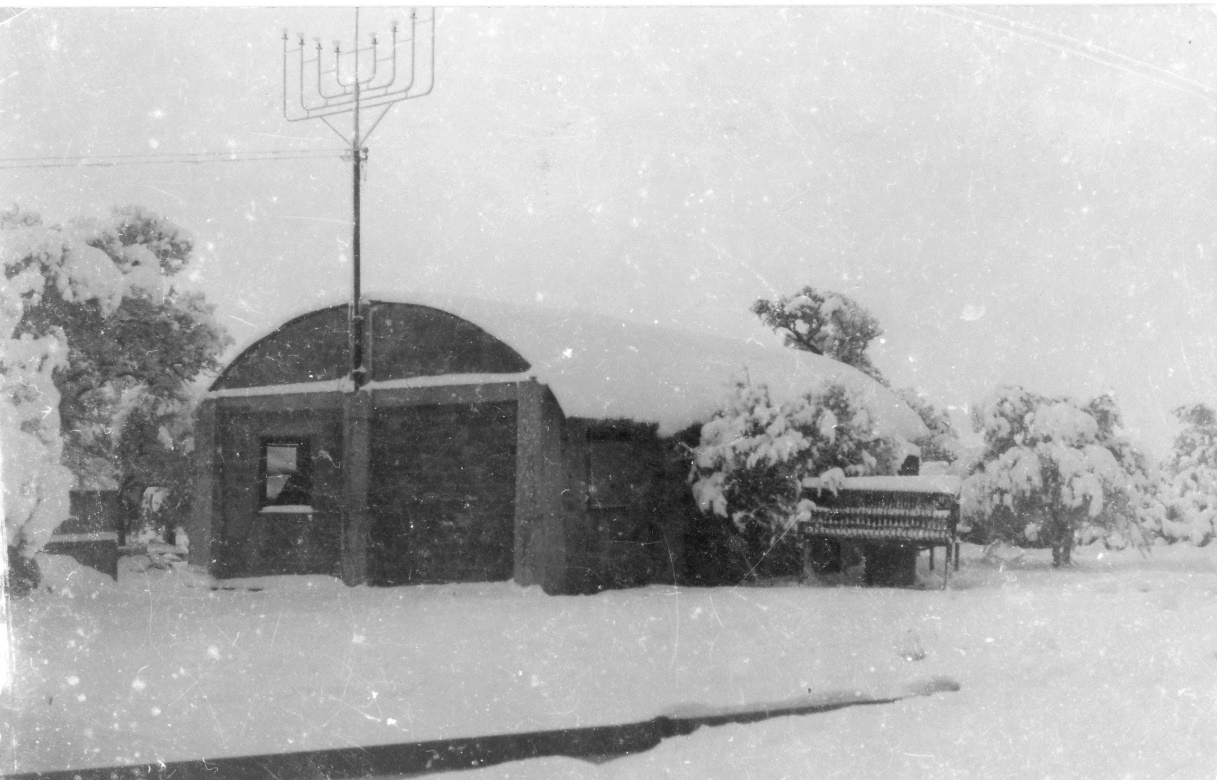 חדרי האוכל
השני
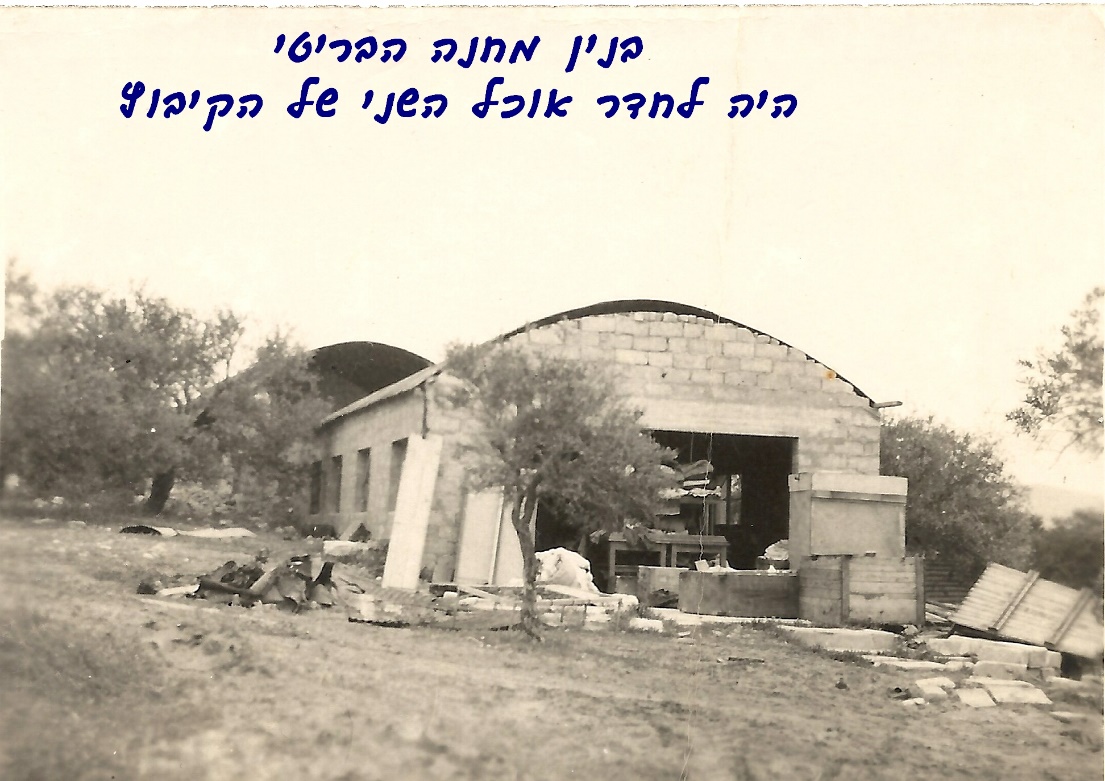 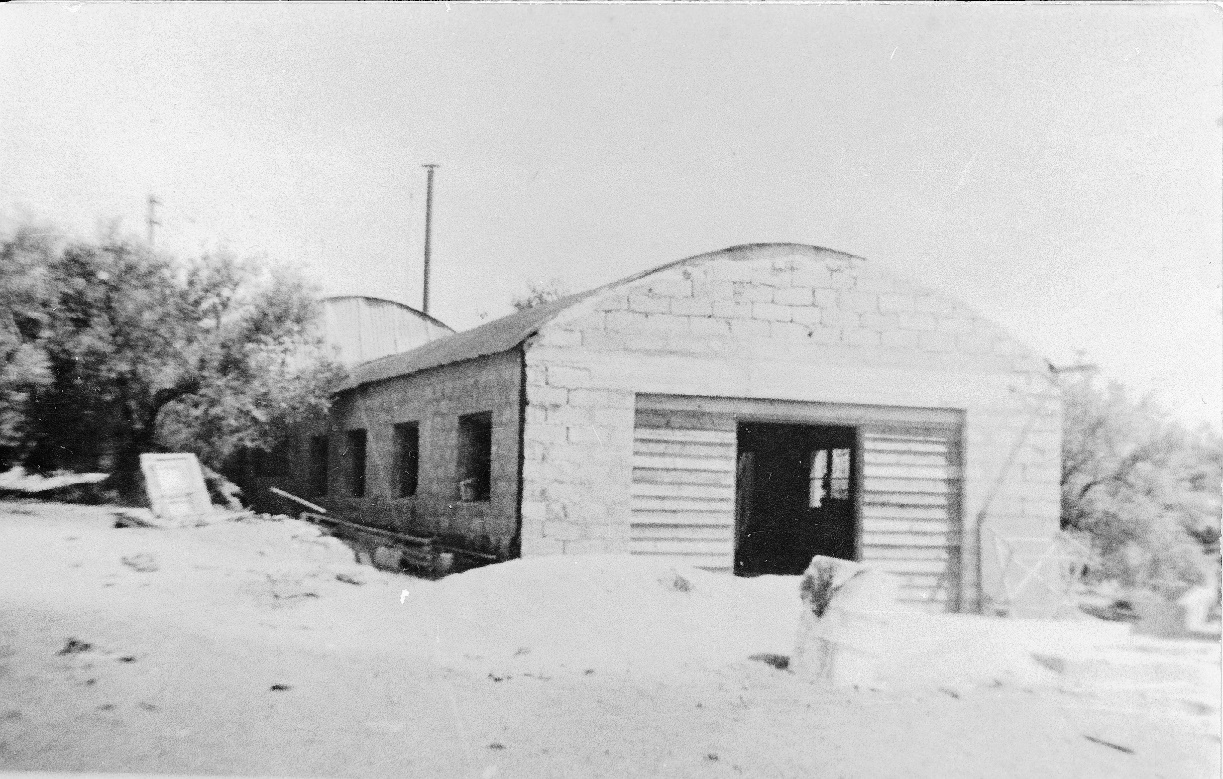 חדרי האוכל
השלישי (הצריף, אולם הספורט, ....)
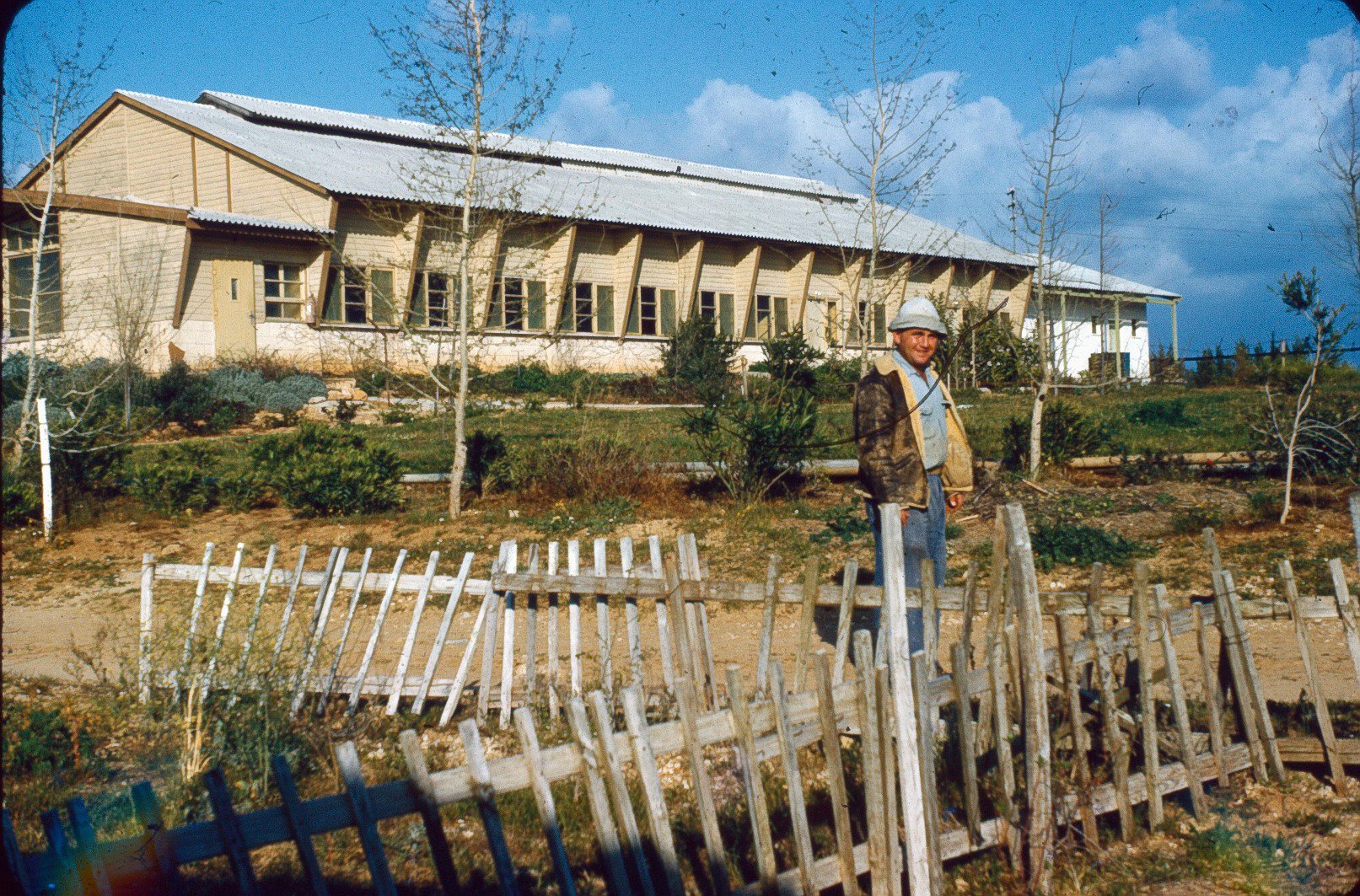 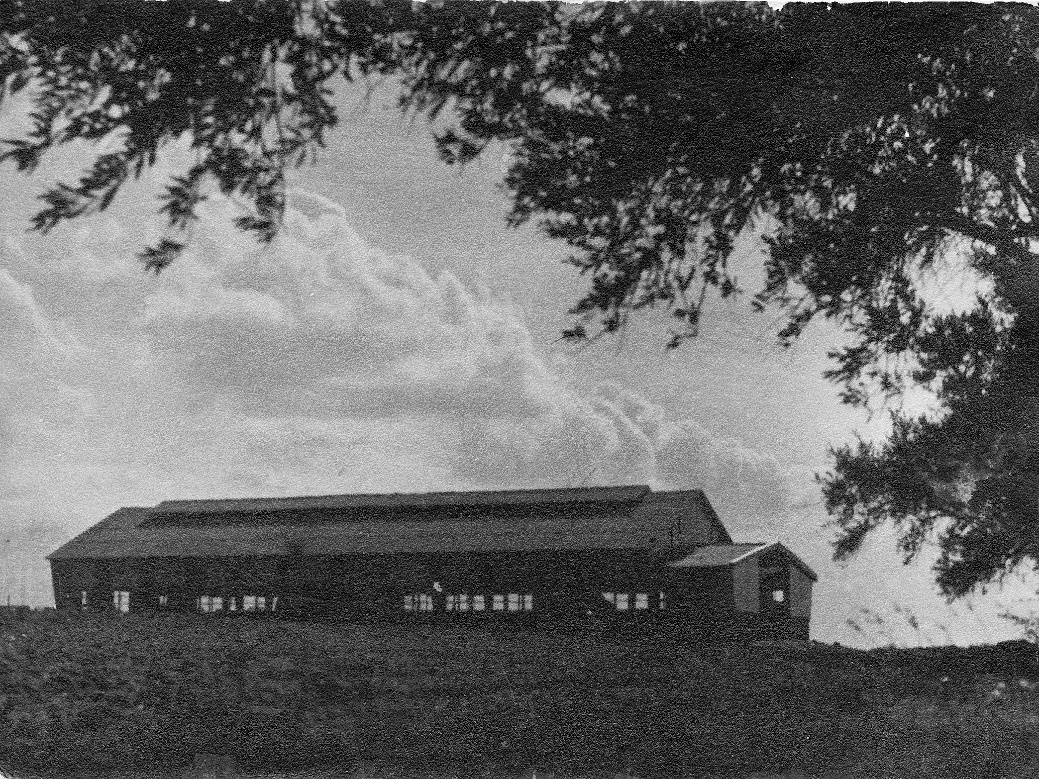 חדרי האוכל
הרביעי (החדש, המרכזון, ....)
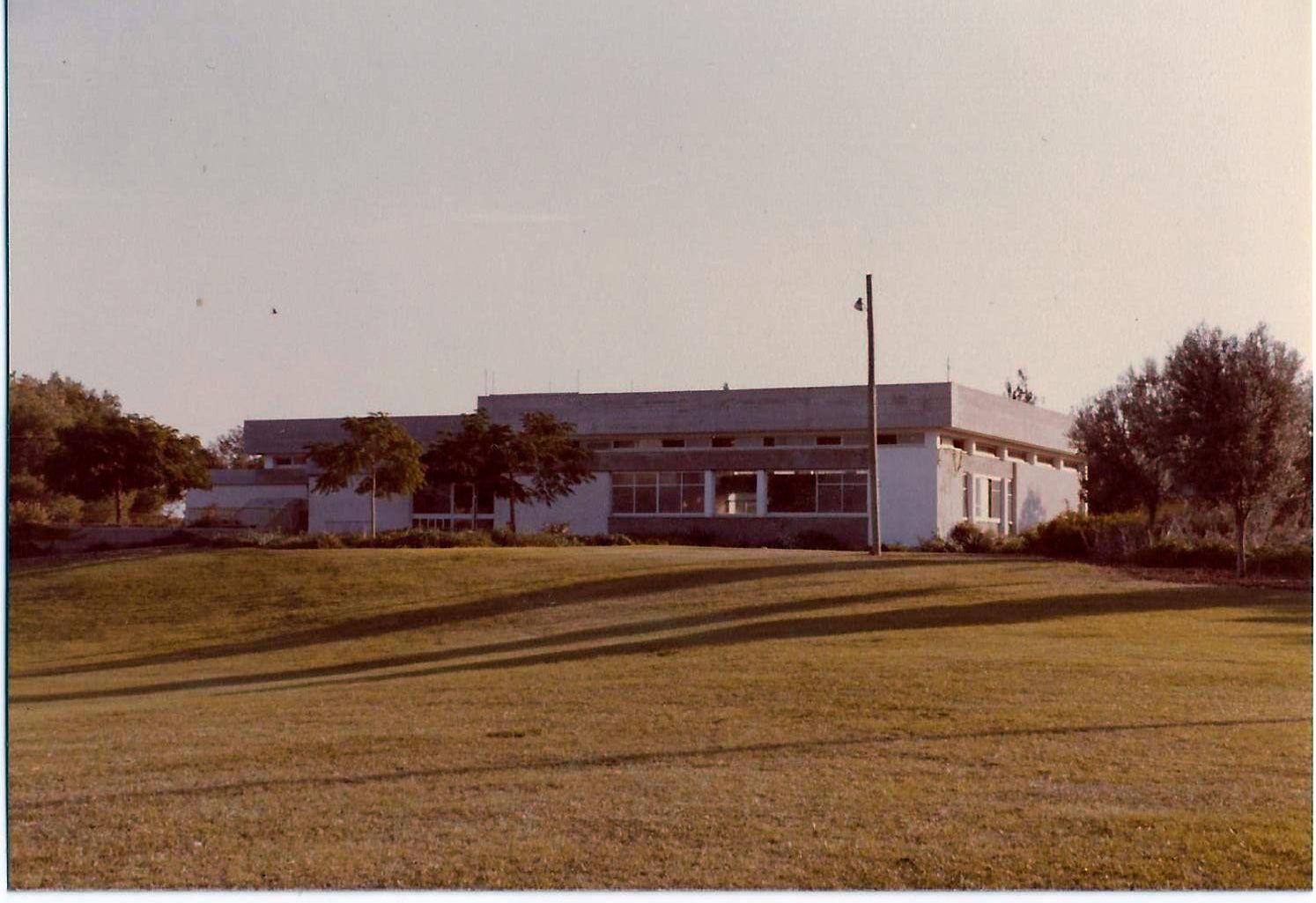 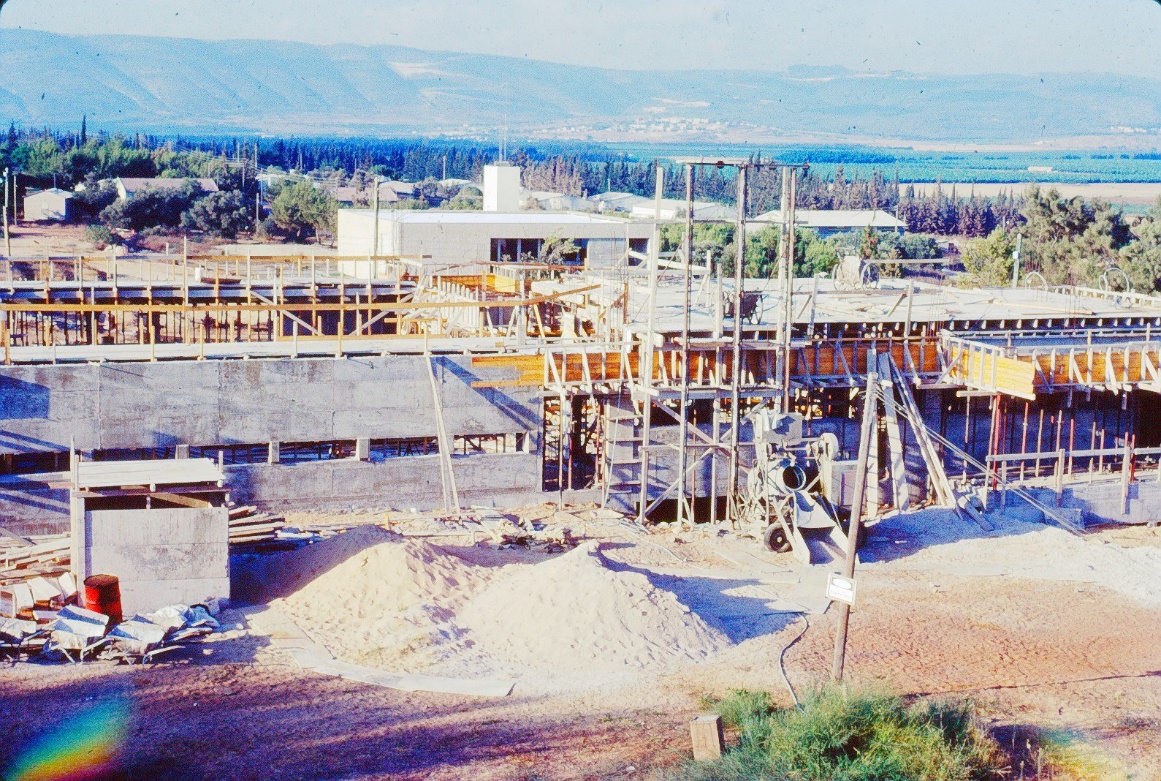 חדרי האוכל
והיו גם בבתי הספר
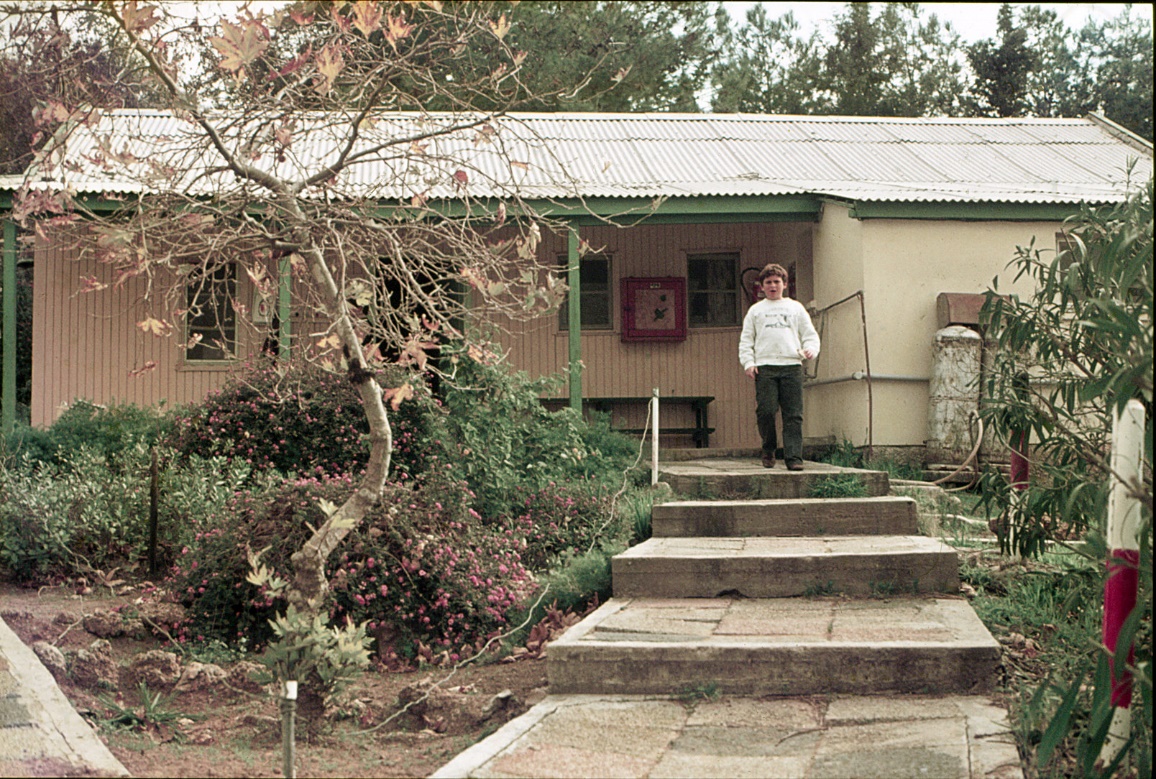 חדרי האוכל
מבפנים
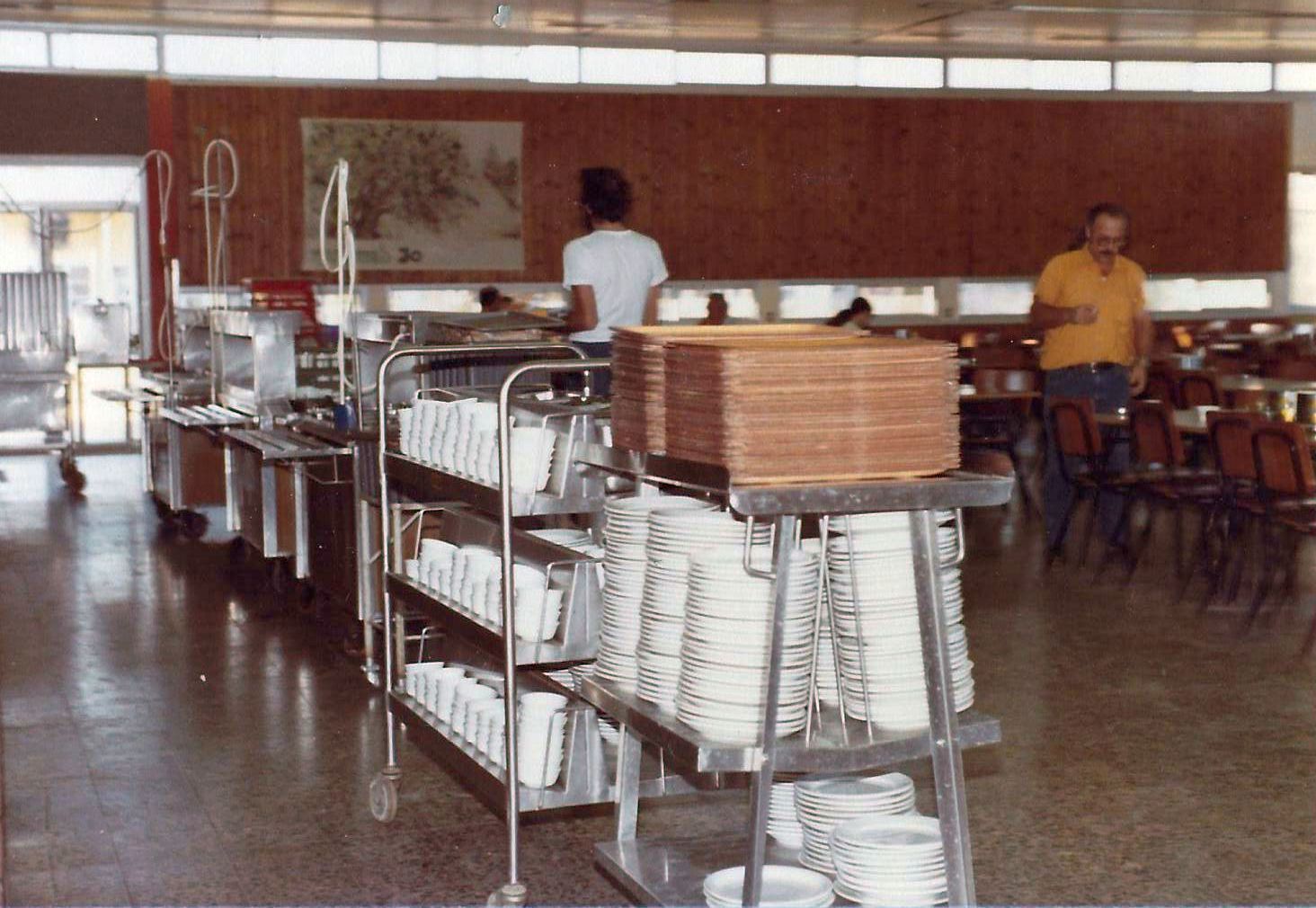 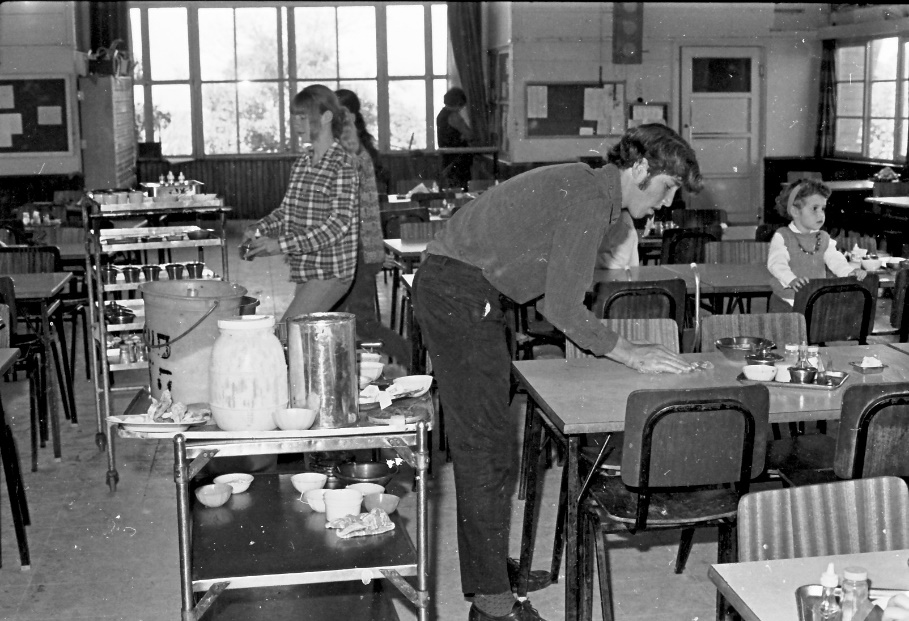 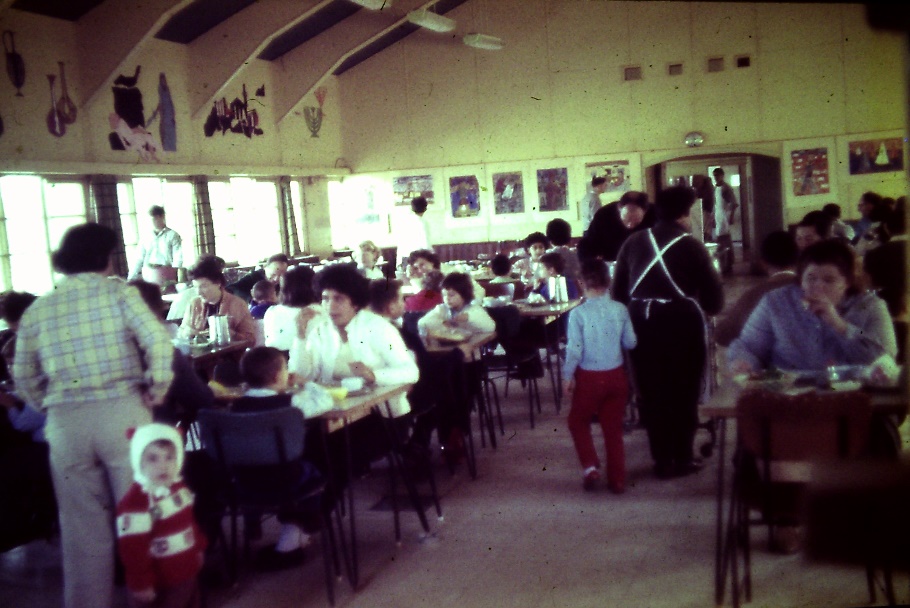 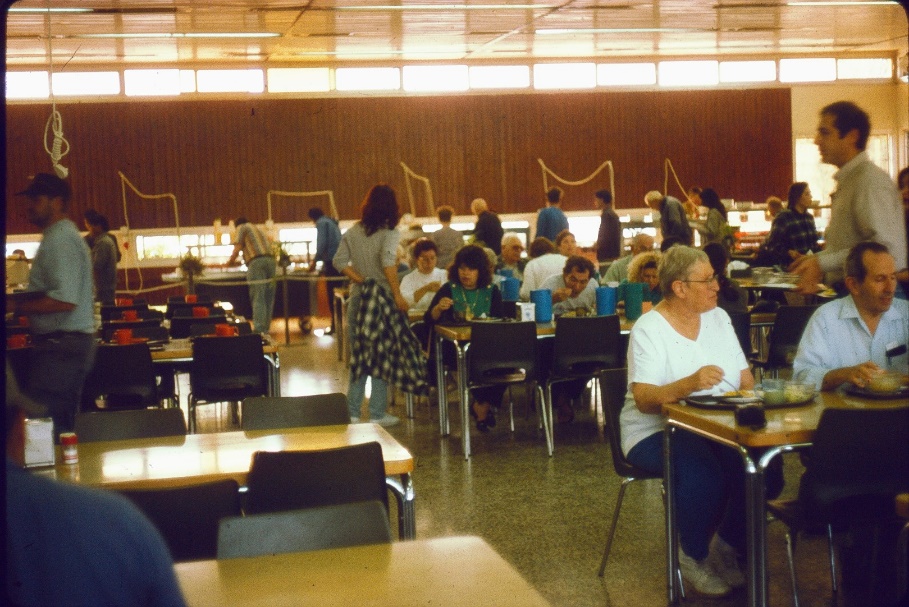 חדרי האוכל
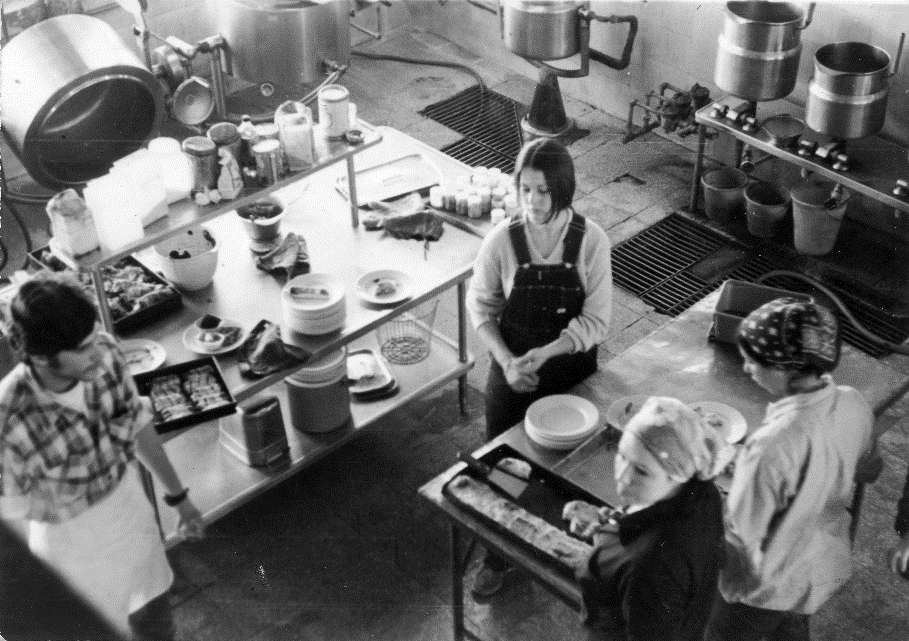 במטבח
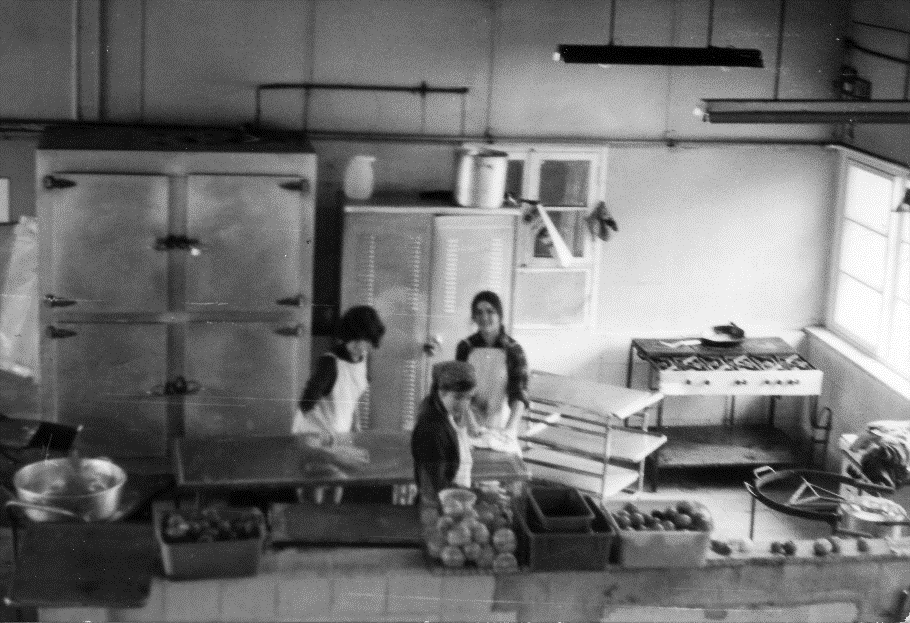 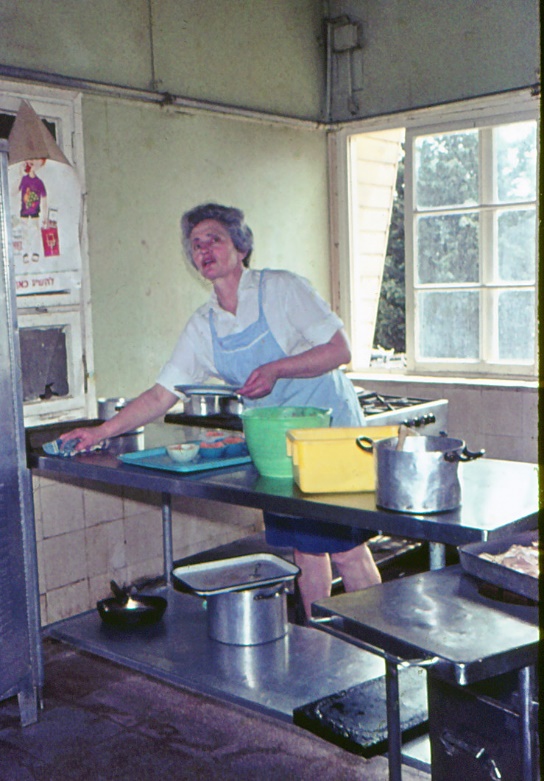 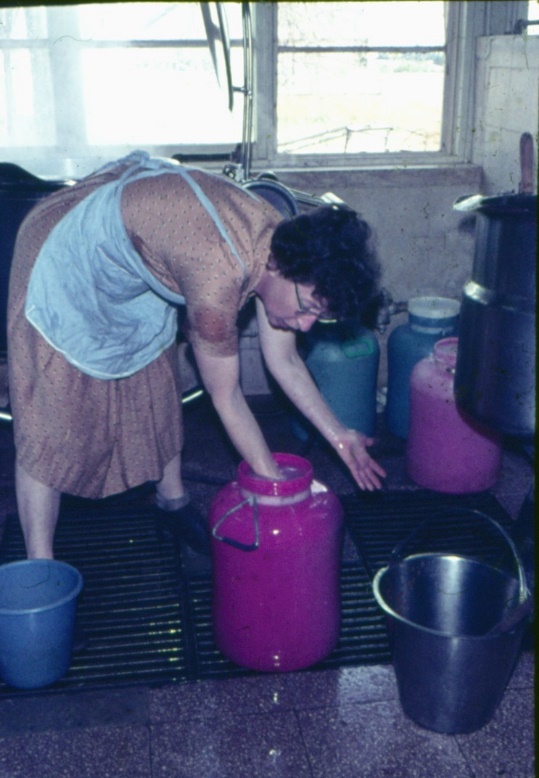 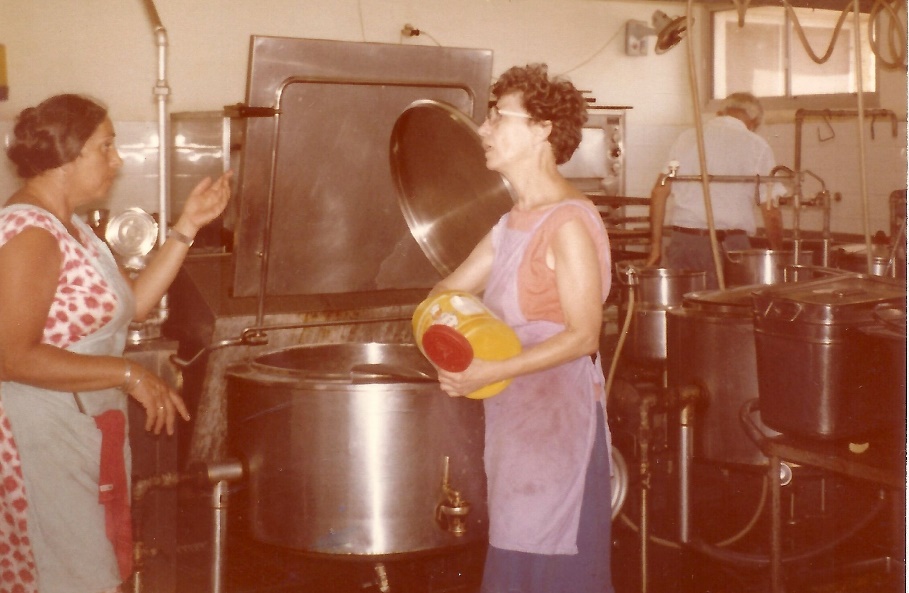 חדרי האוכל
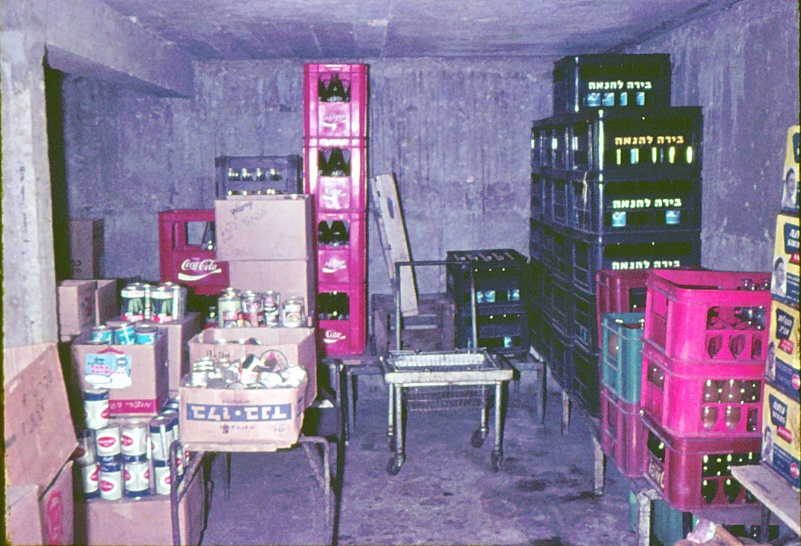 ובאקונומיה
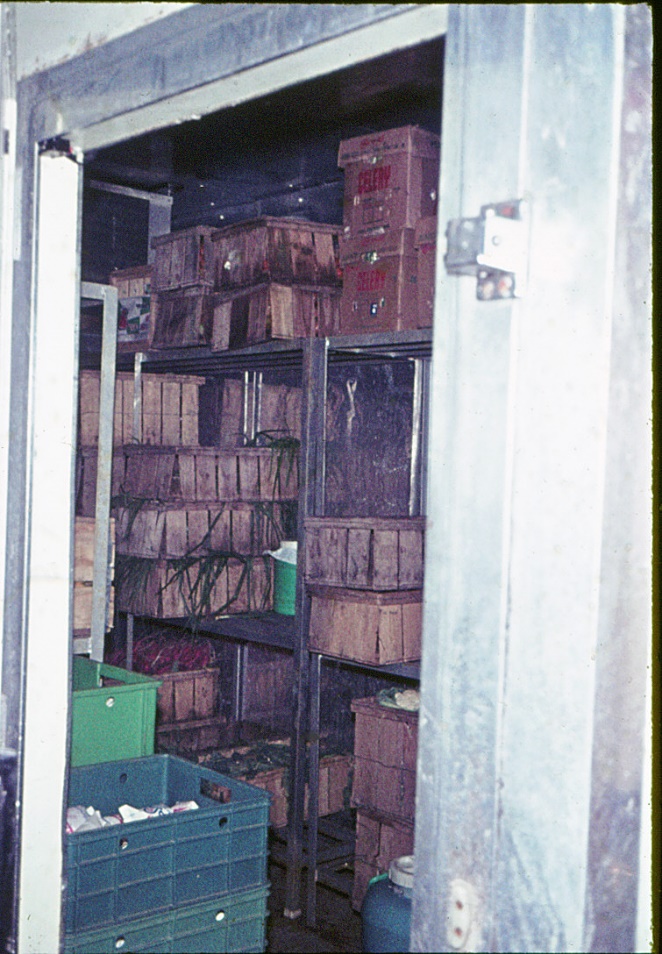 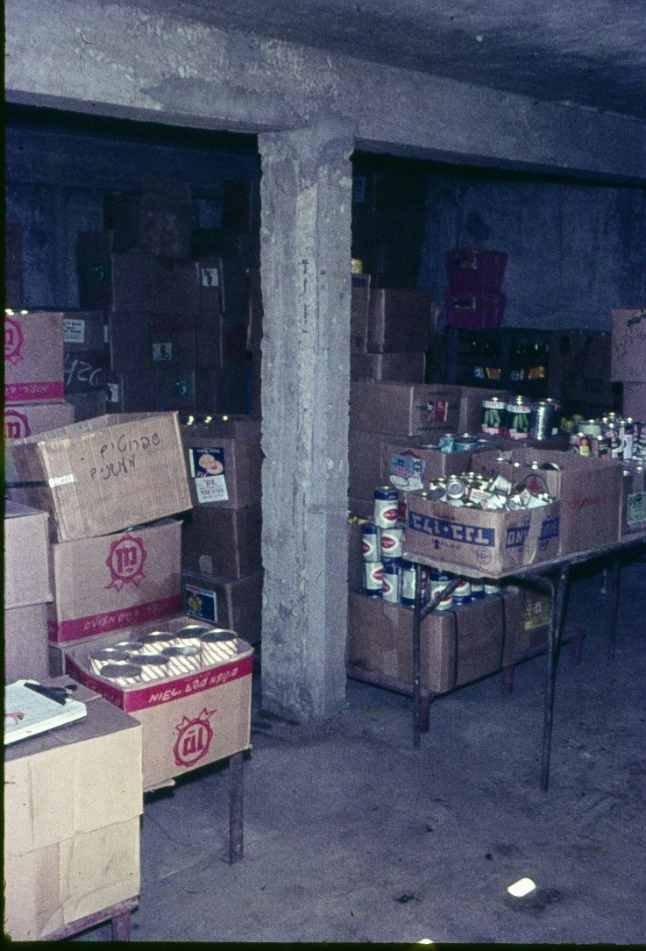 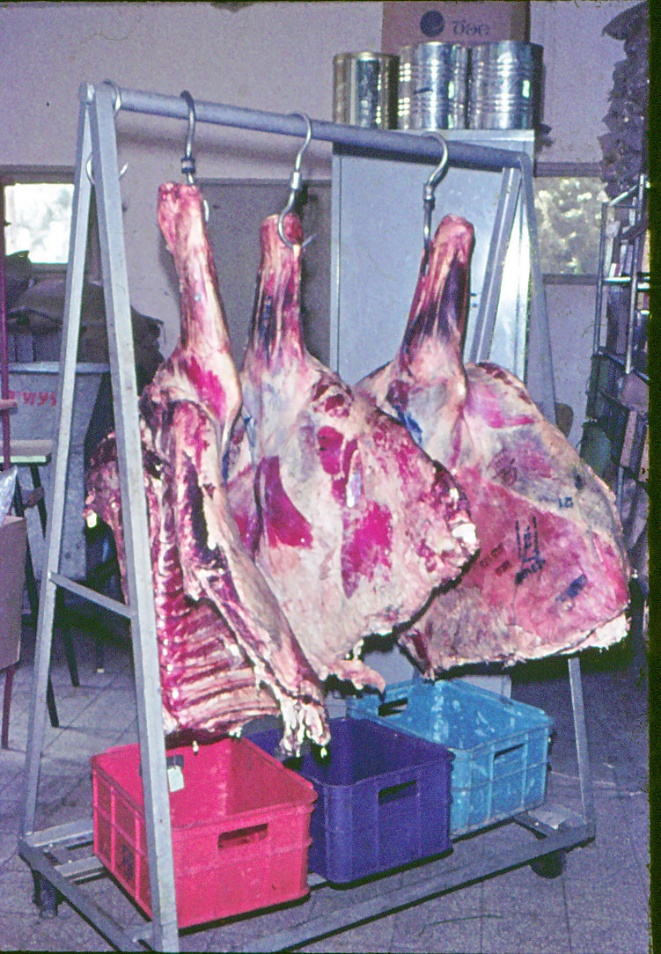 חדרי האוכל
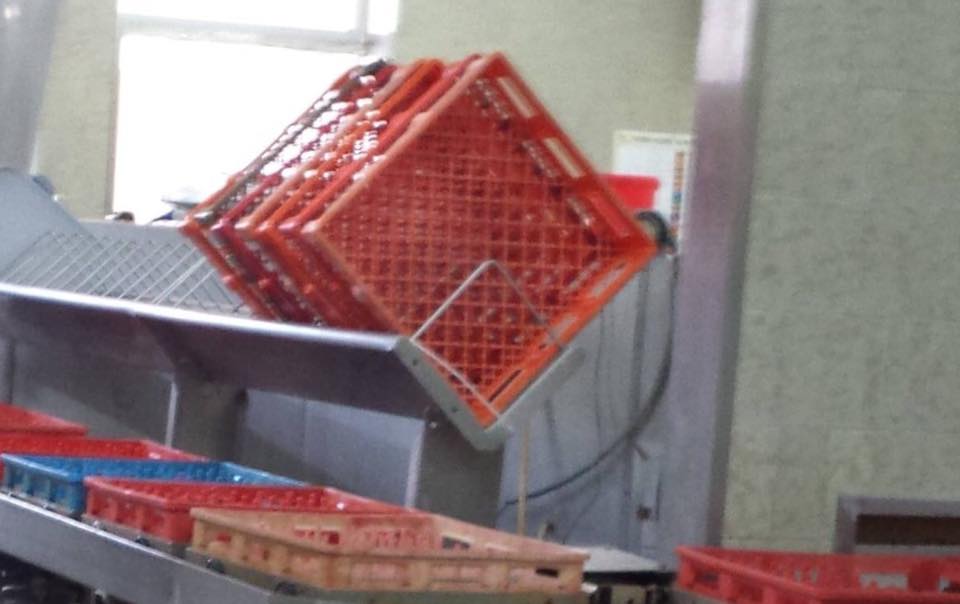 שטיפת כלים וניקיון
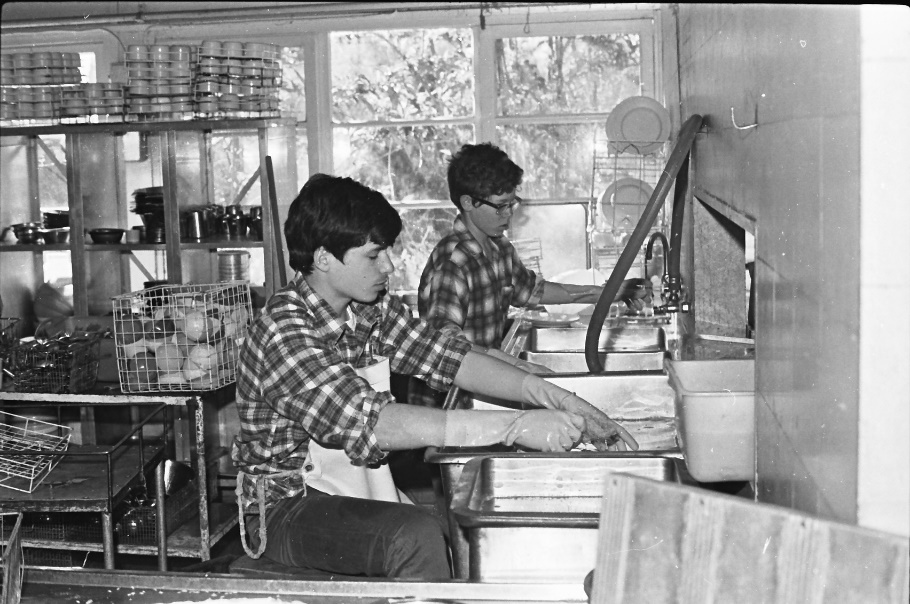 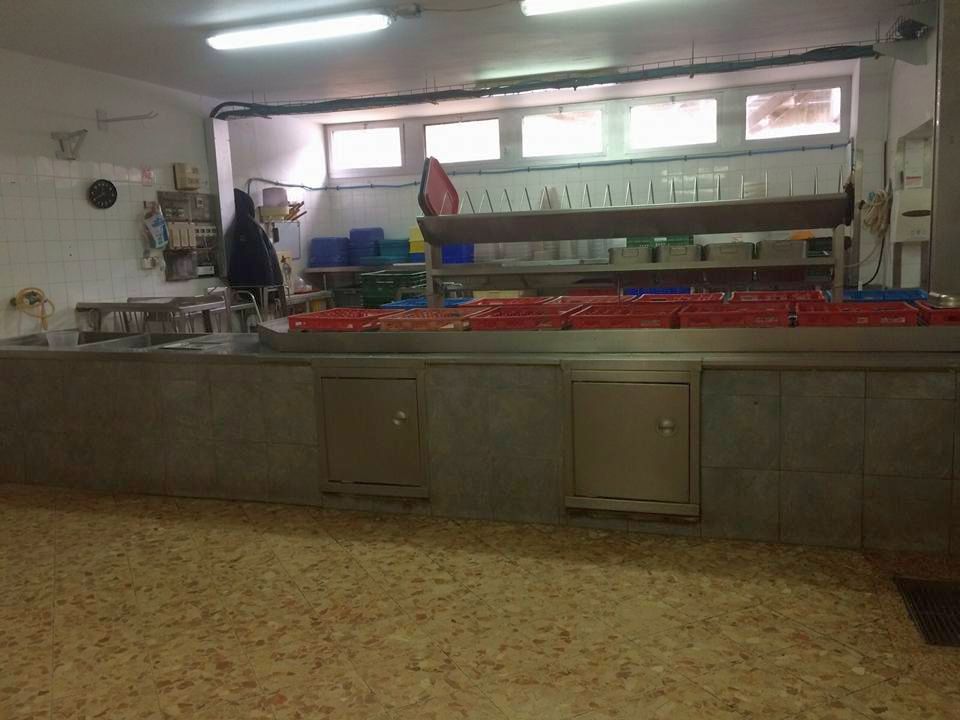 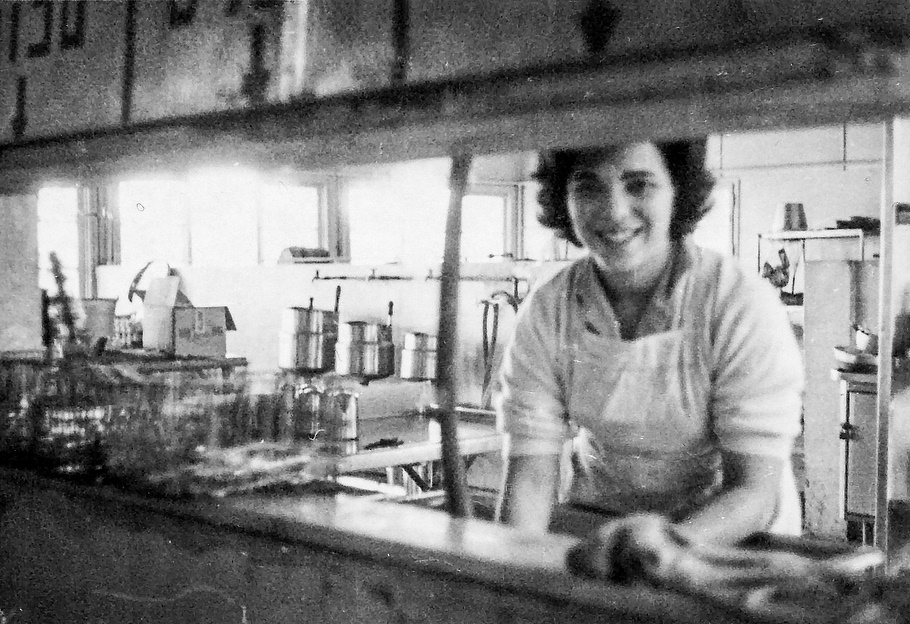 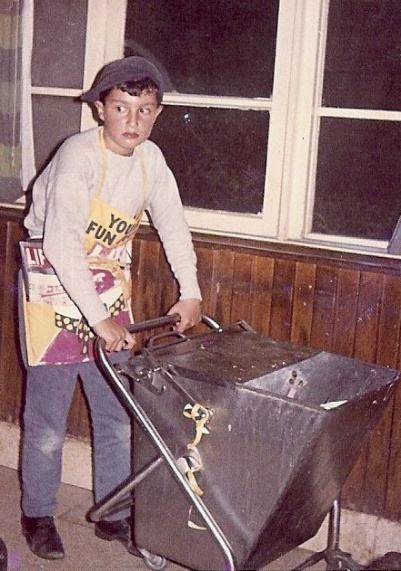 נכנסים לגשר הזיו
נכנסים לגשר הזיו  –  1949 (יום העליה)
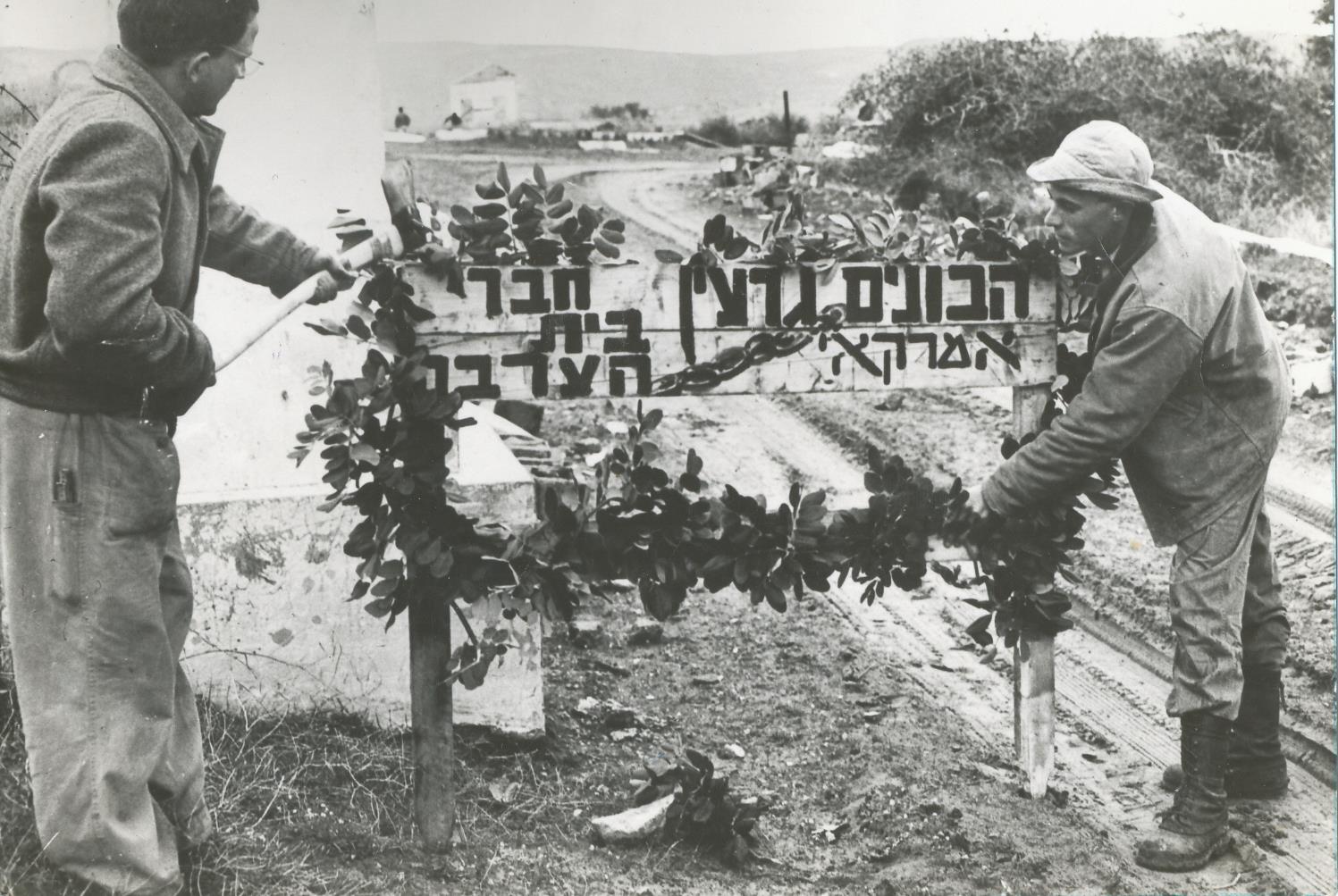 נכנסים לגשר הזיו  –  שנות ה-'70
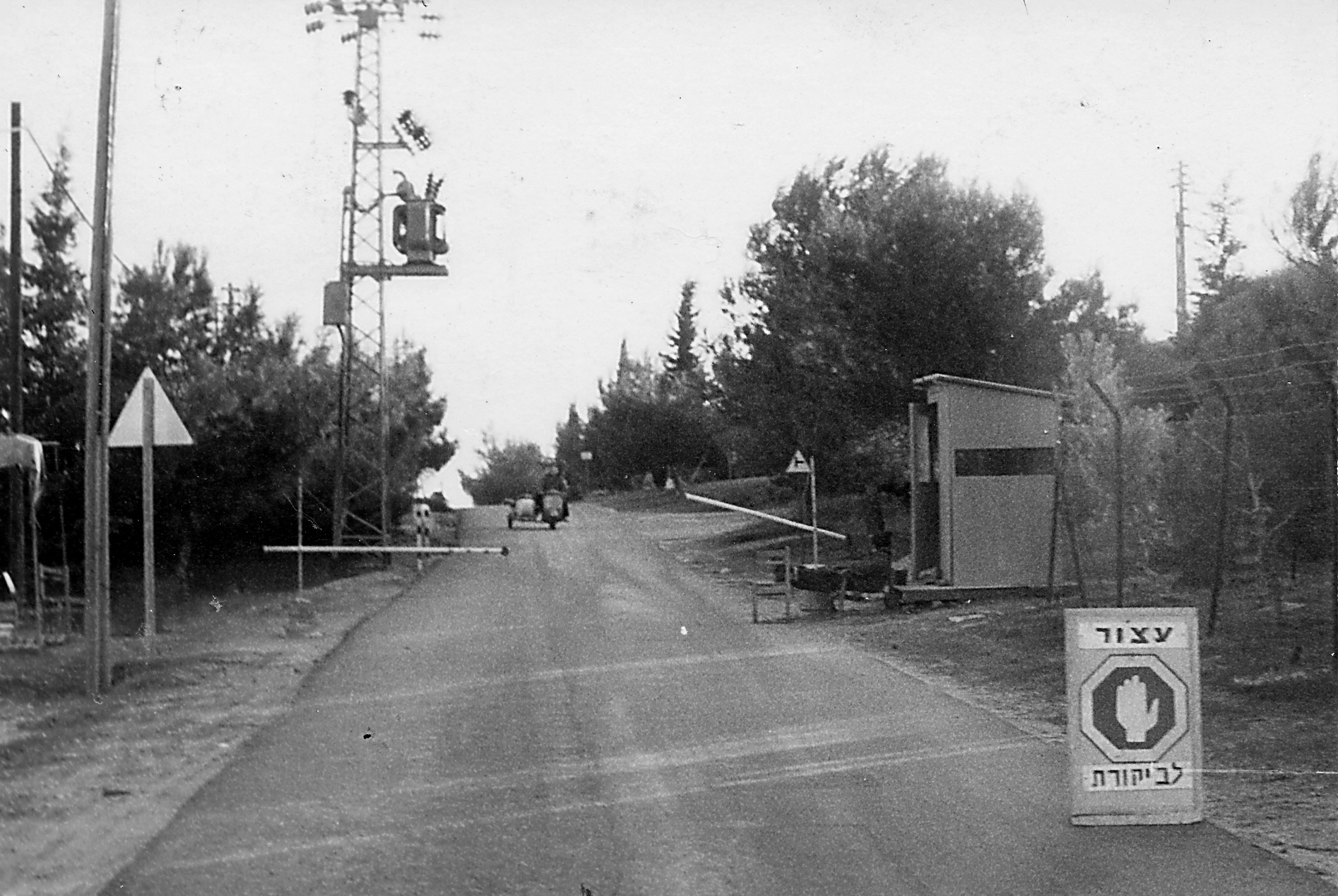 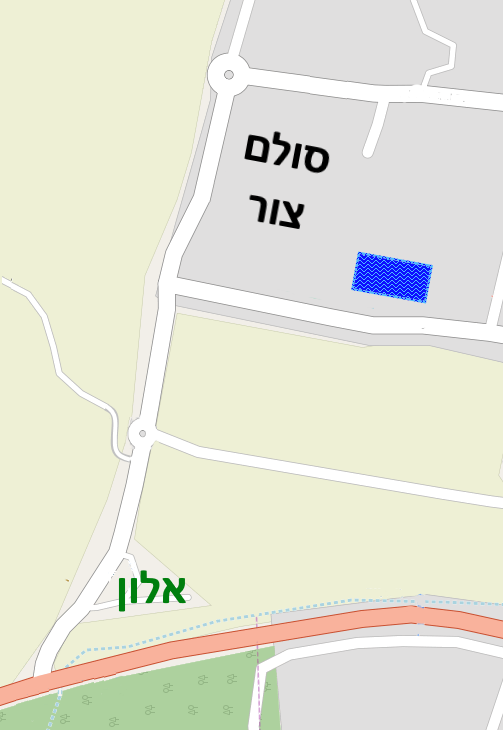 נכנסים לגשר הזיו  –  שנות ה-'70
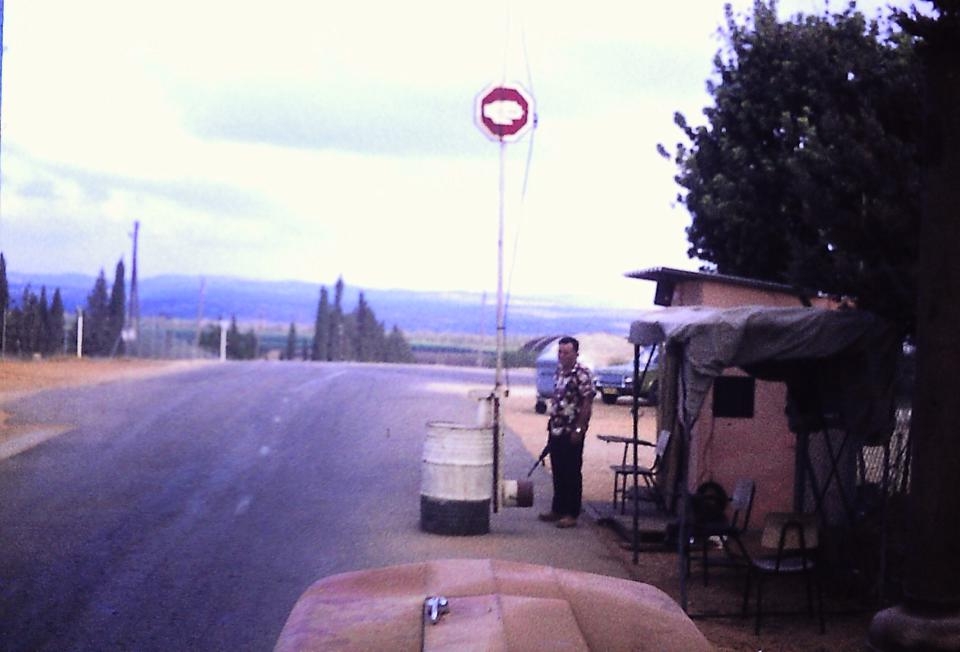 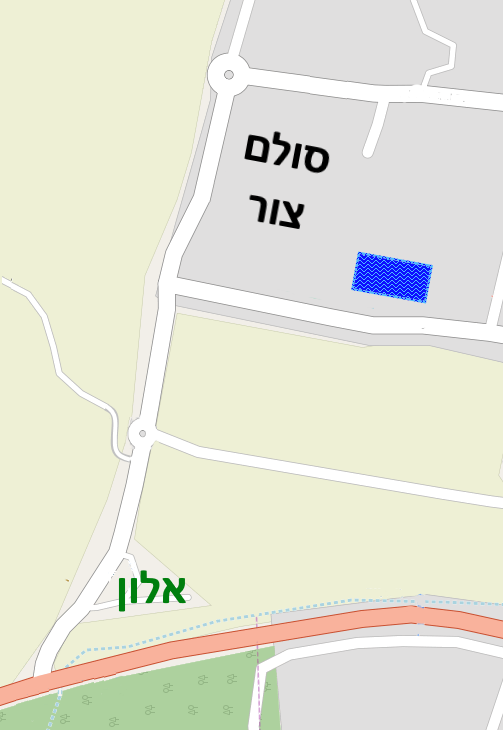 נכנסים לגשר הזיו  –  שנות ה-'80 + '90
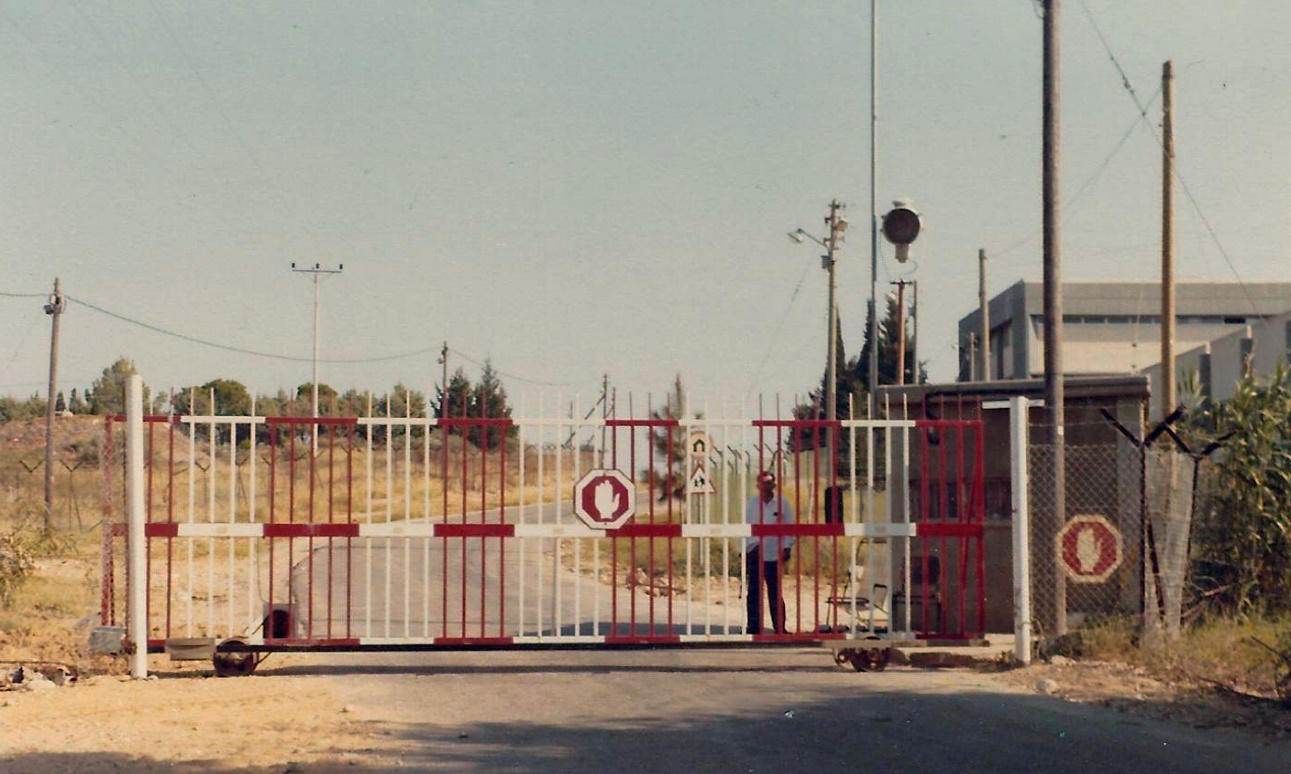 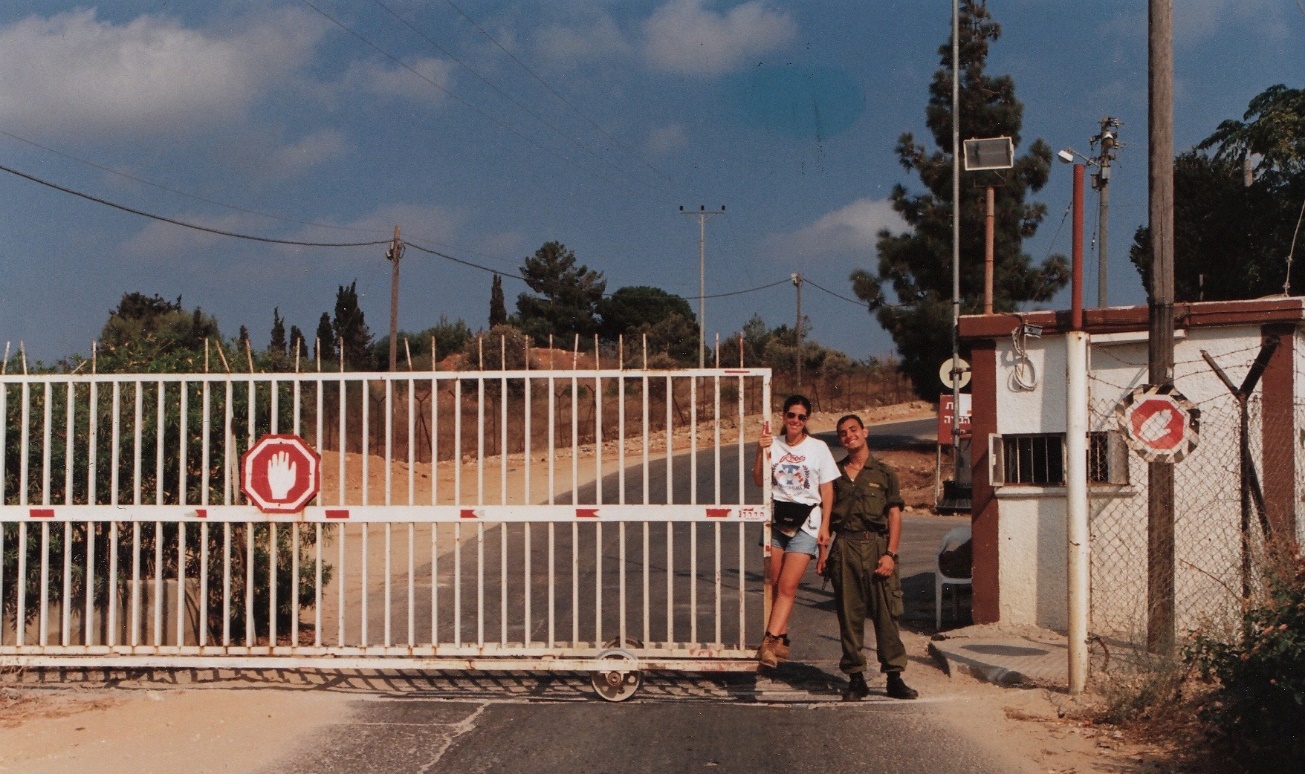 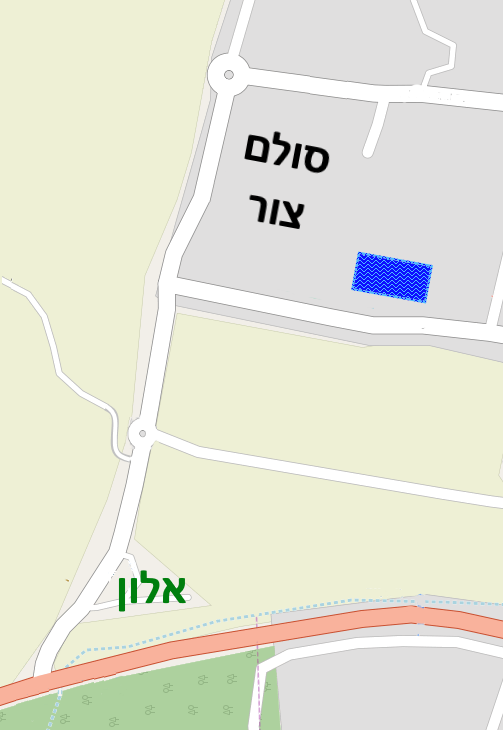 נכנסים לגשר הזיו  –  תחילת שנות ה- 2000
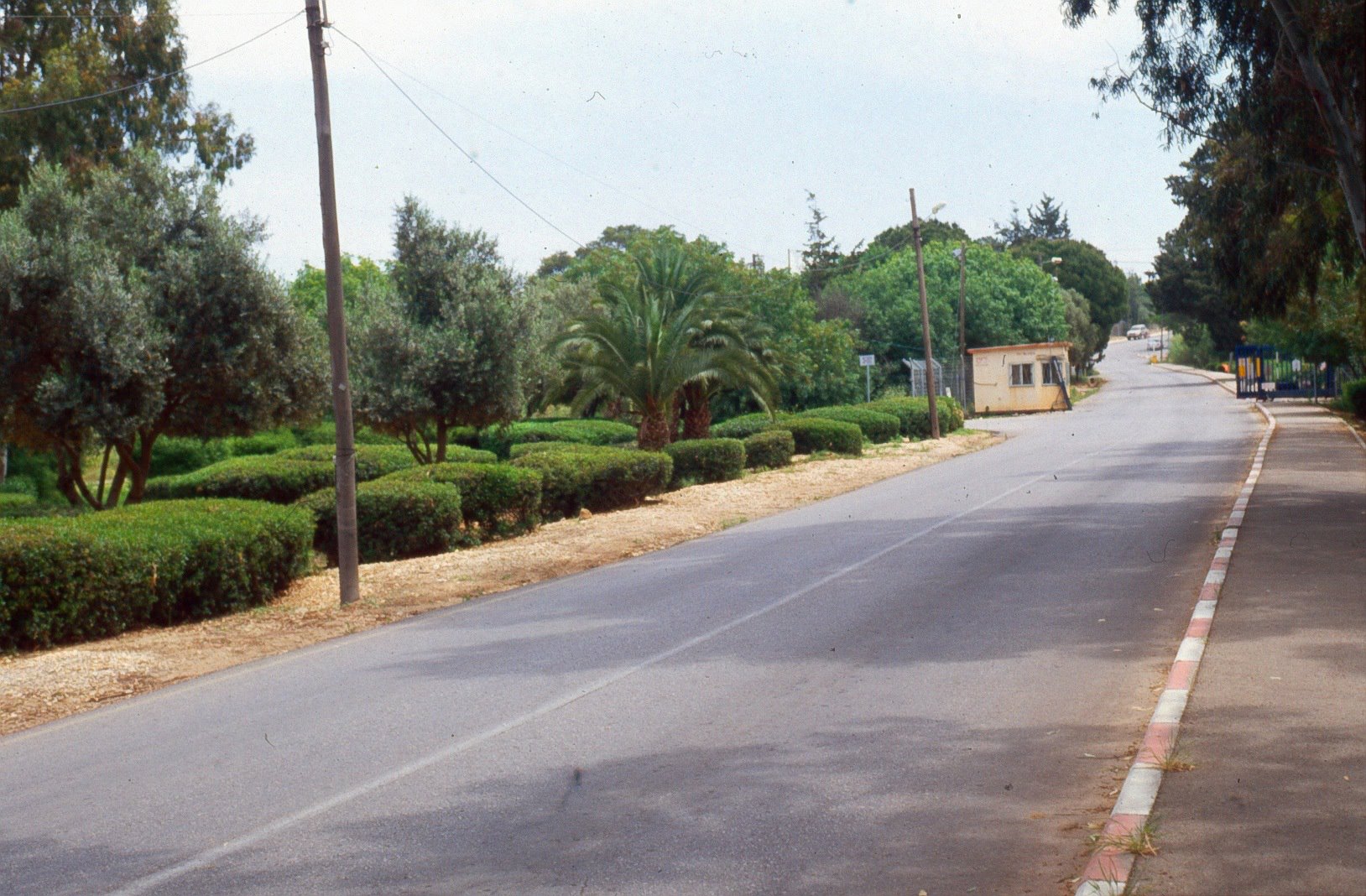 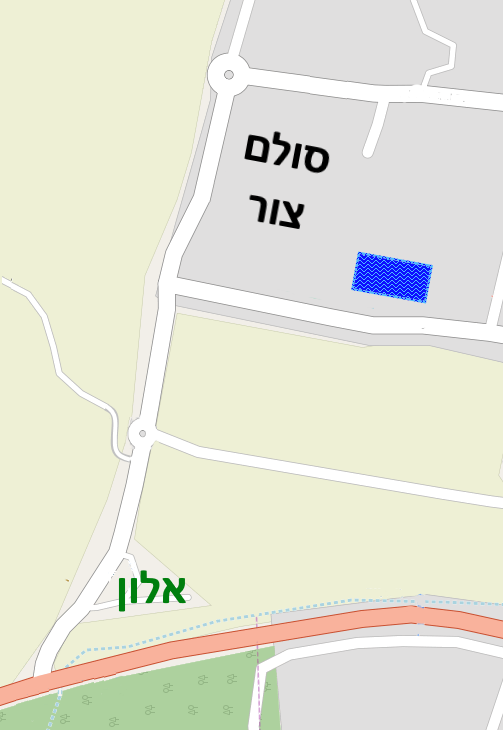 נכנסים לגשר הזיו  –  כיום
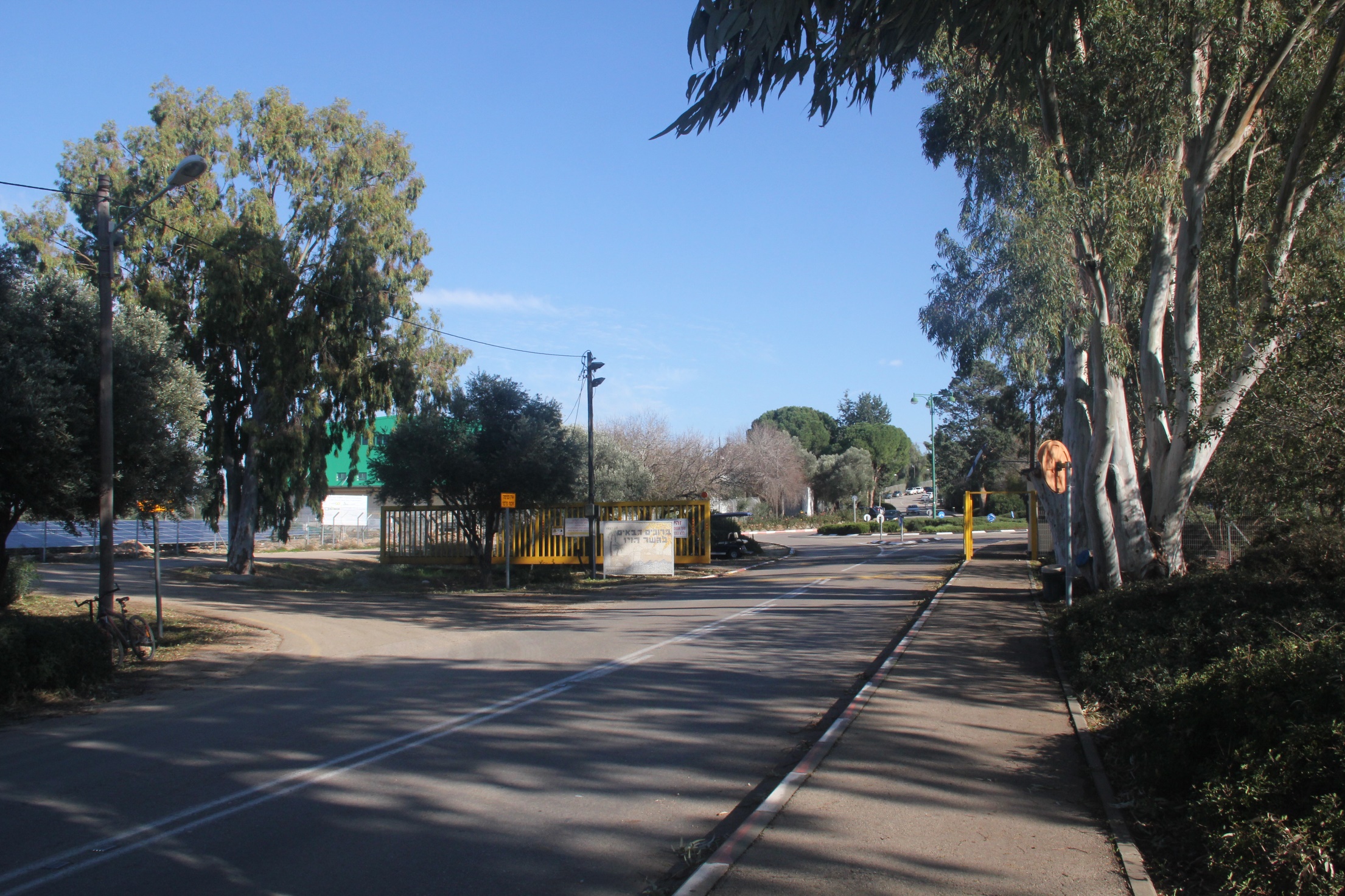 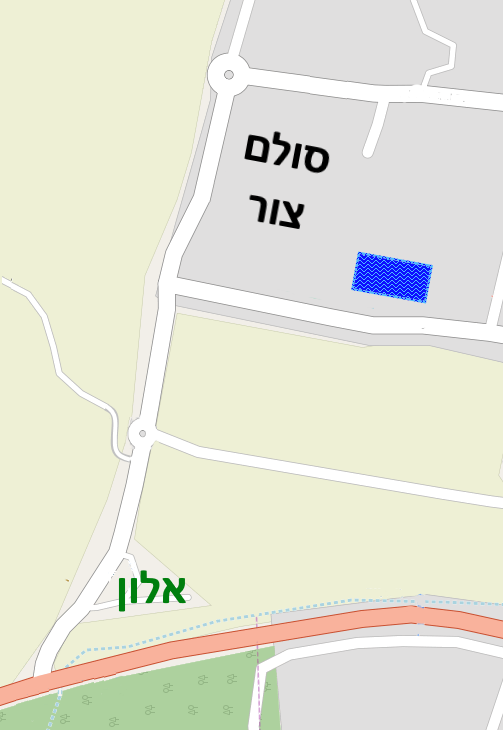 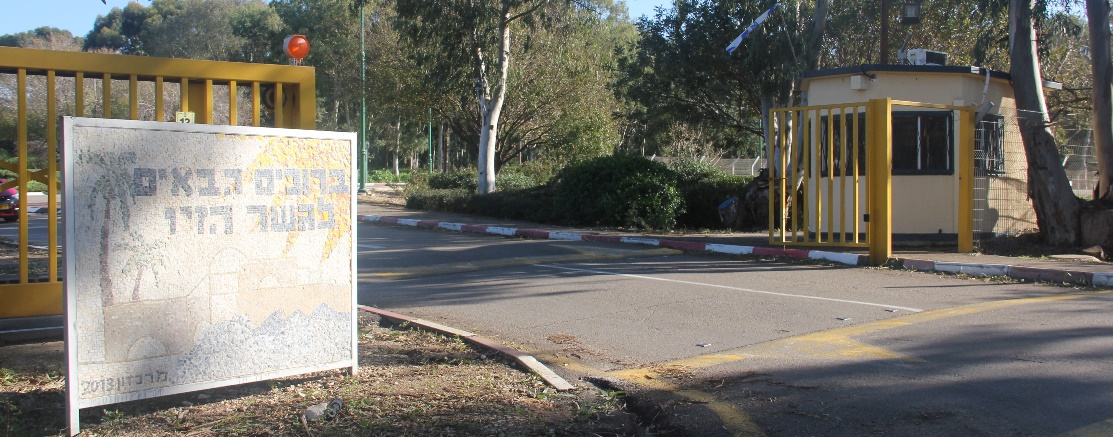 ביקורים חשובים ומעניינים
ביקורים חשובים ומעניינים
דוד בן גוריון  –  ראש הממשלה ושר הבטחון
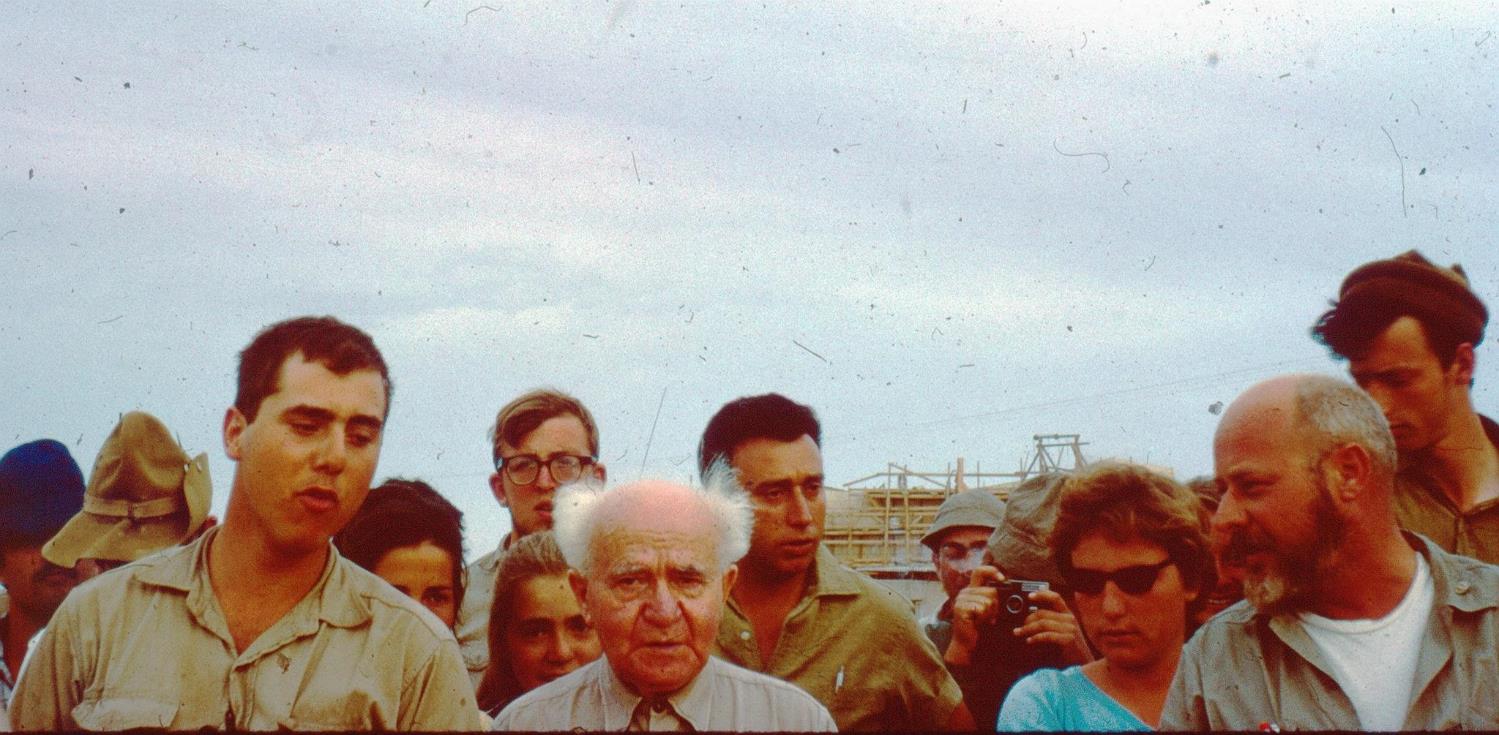 ביקורים חשובים ומעניינים
גולדה מאיר –  ראש הממשלה
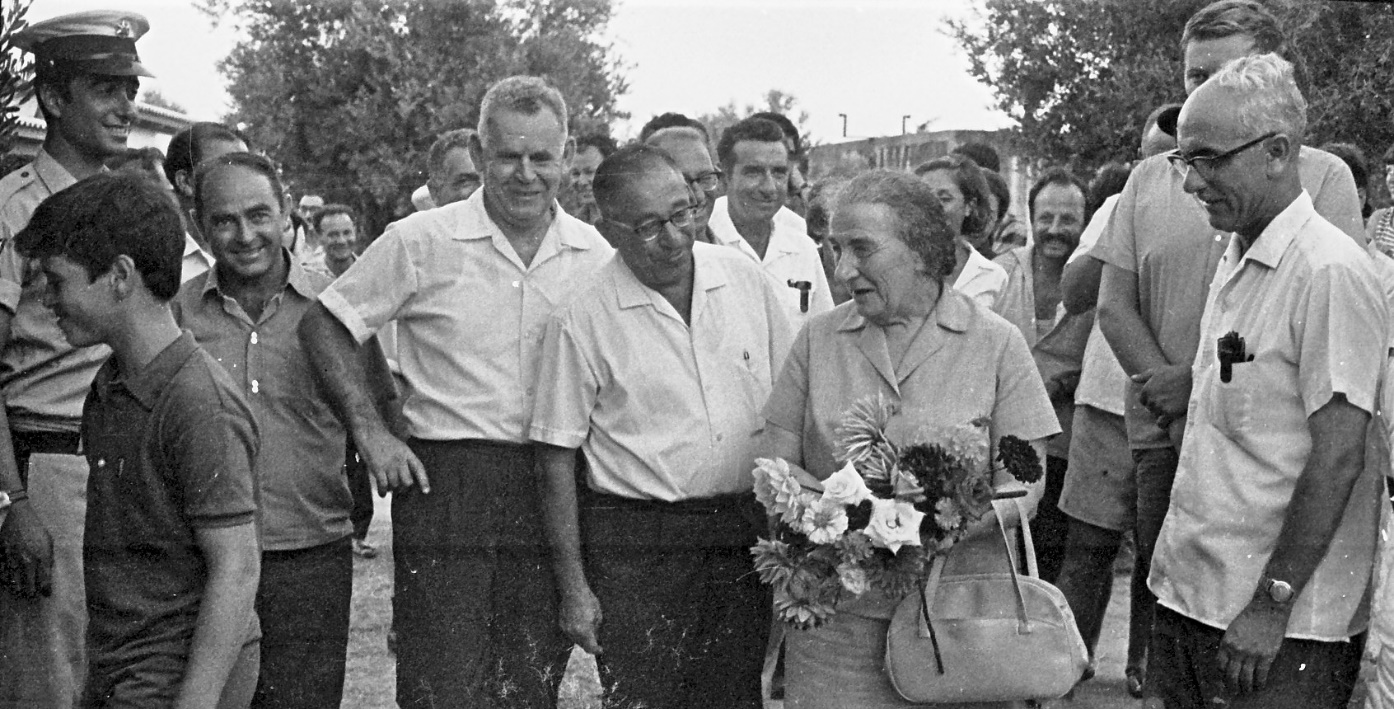 בגשר הזיו
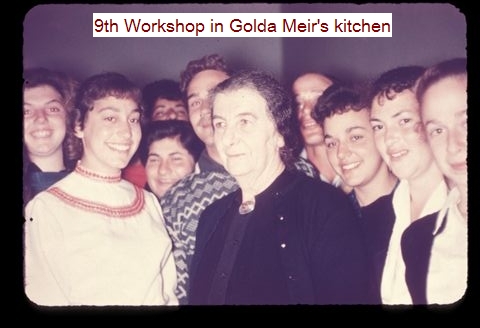 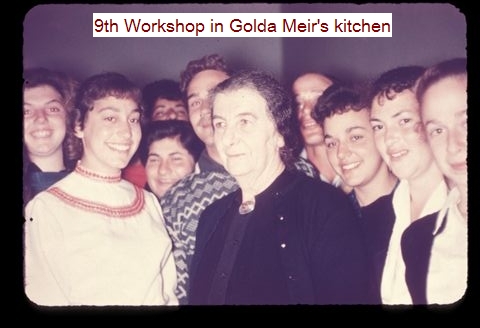 והוורקשופ ה- 9
במטבח של גולדה
ביקורים חשובים ומעניינים
חיים בר לב  –  שר המסחר והתעשיה, בחנוכת "פוליזיו"
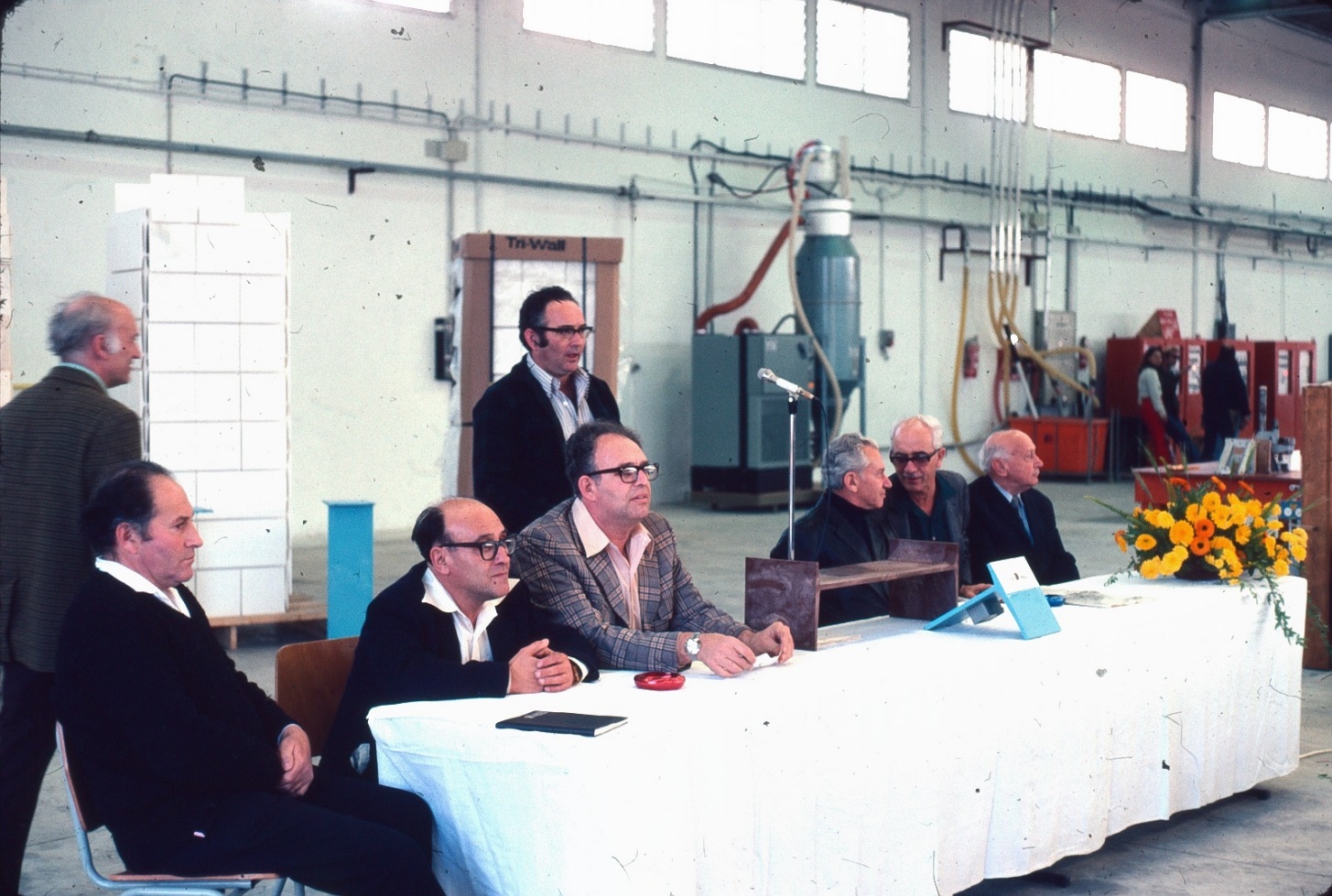 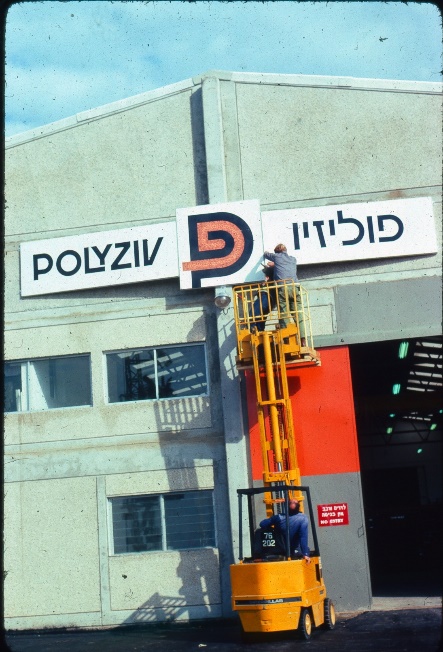 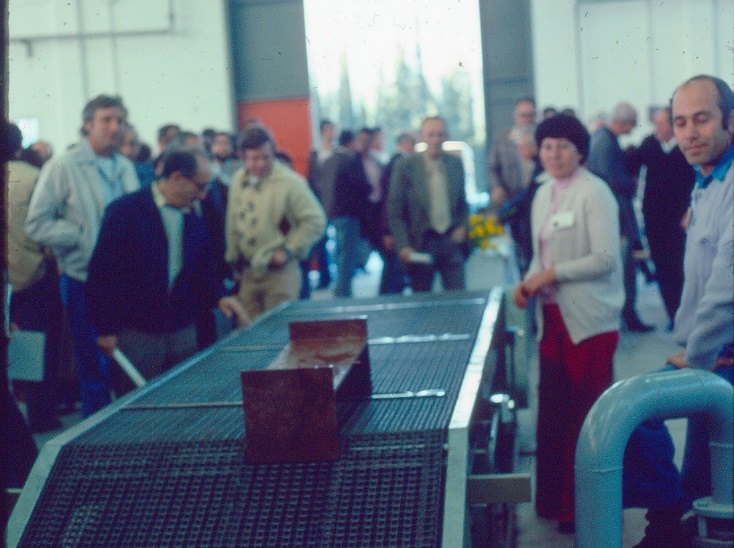 ביקורים חשובים ומעניינים
יצחק נבון – נשיא המדינה, ורעייתו אופירה
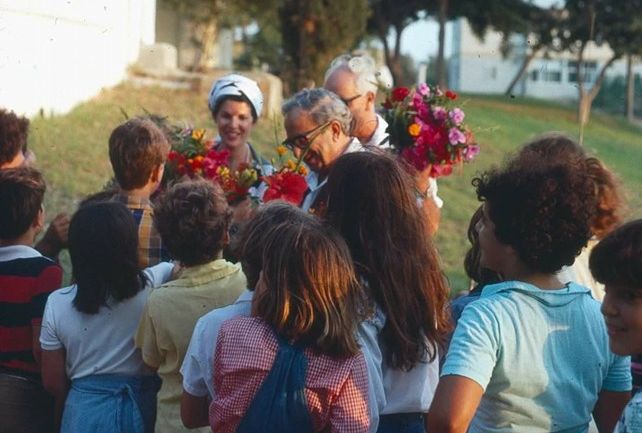 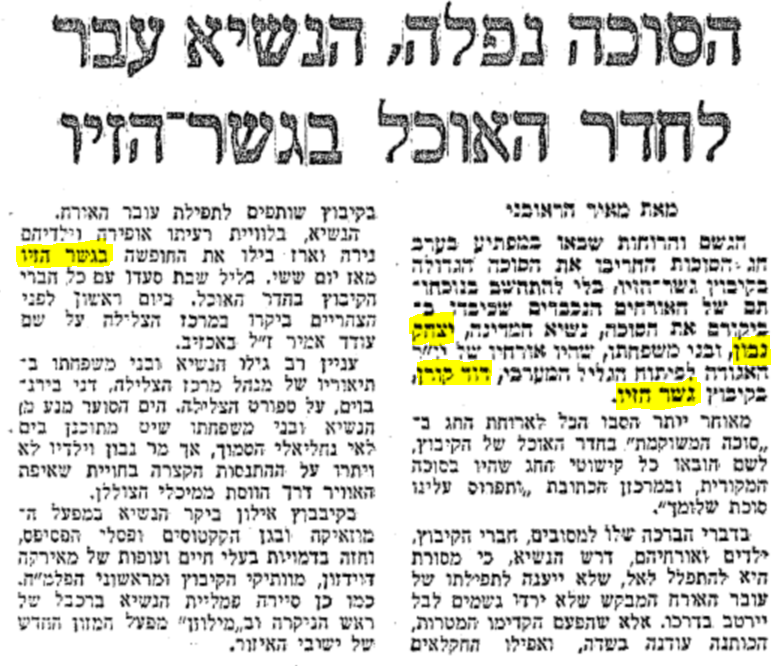 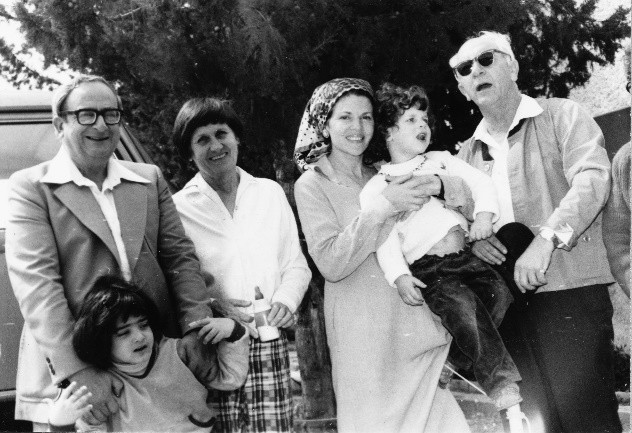 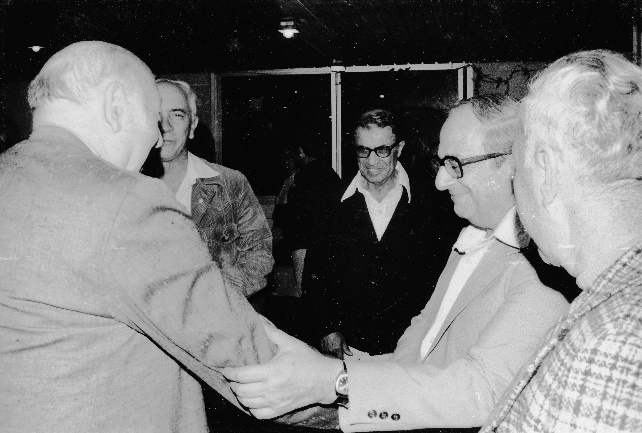 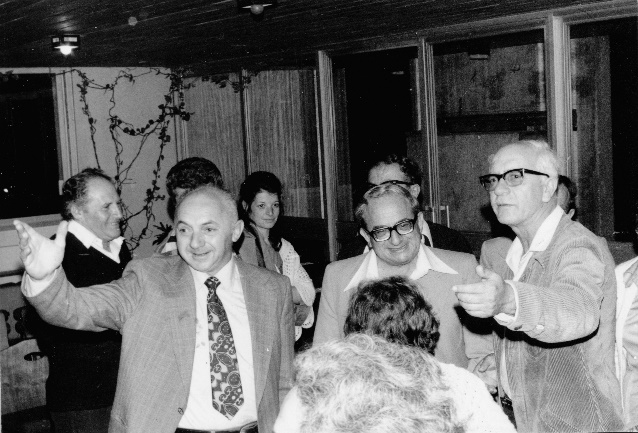 ביקורים חשובים ומעניינים
יצחק רבין – ראש הממשלה
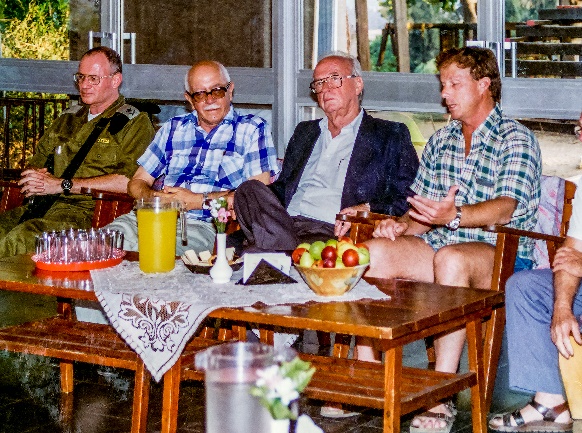 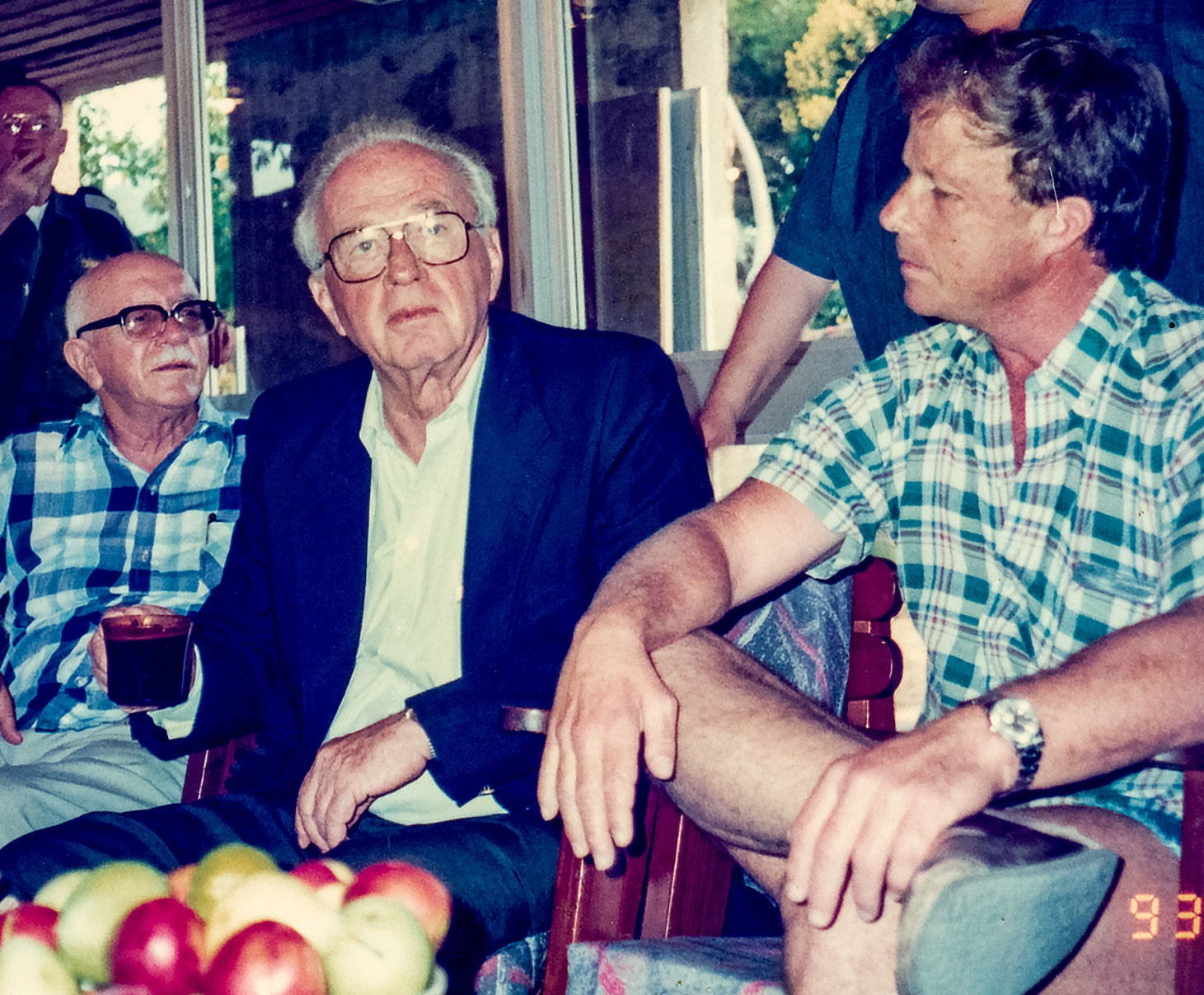 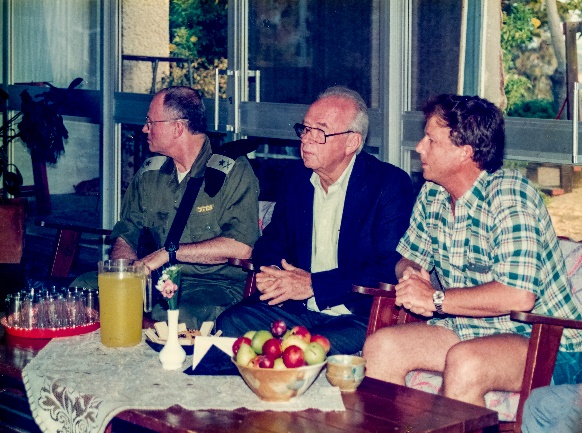 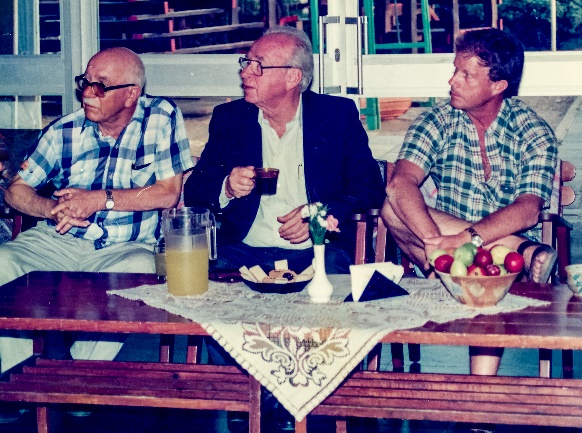 ביקורים חשובים ומעניינים
שלום שמחון – שר השיכון – אבן פינה להרחבה
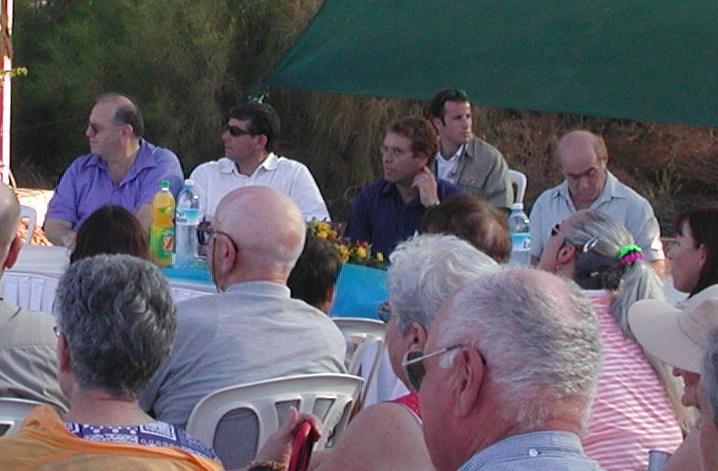 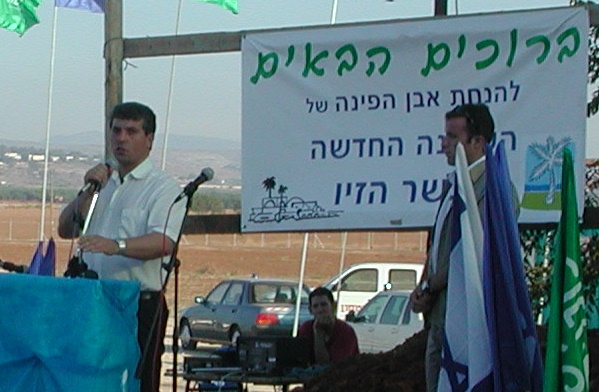 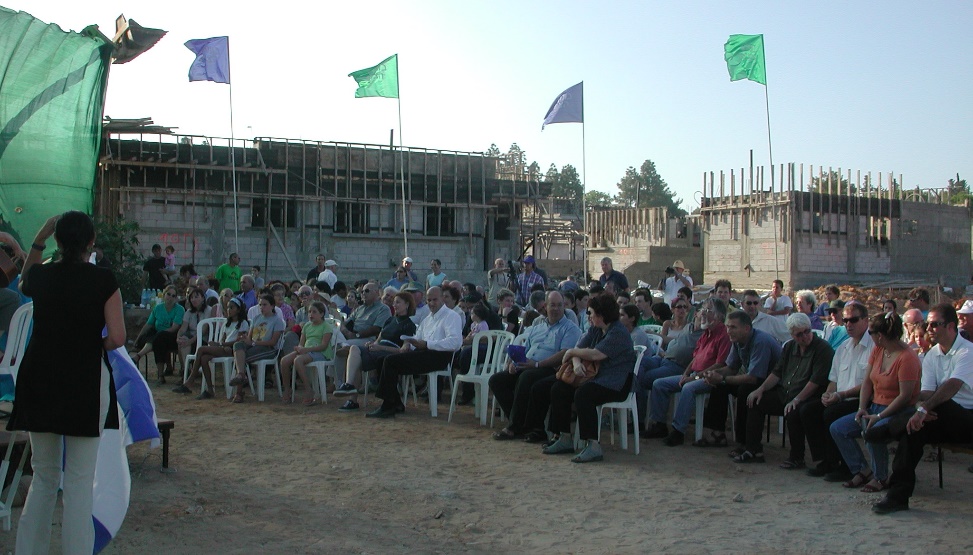 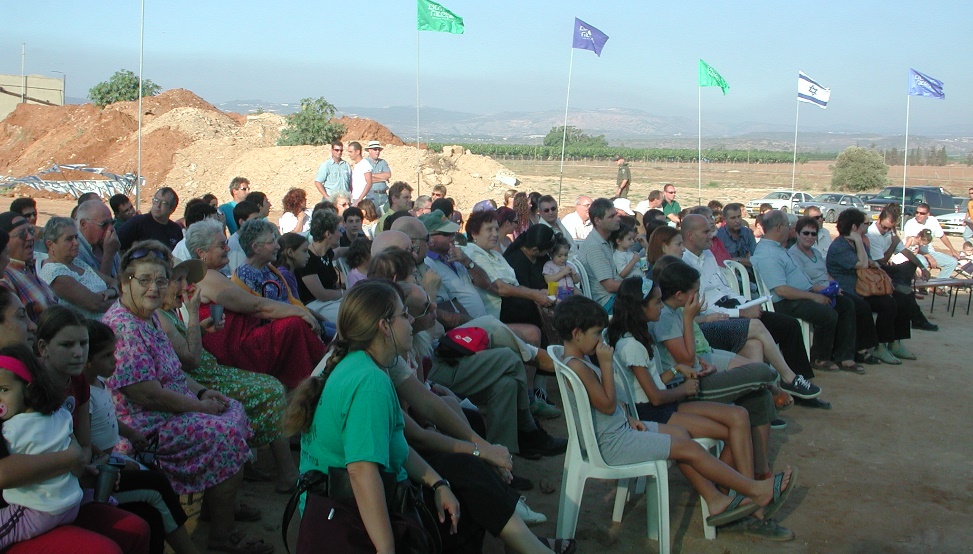 נופים של אז והיום
נופים של אז והיום
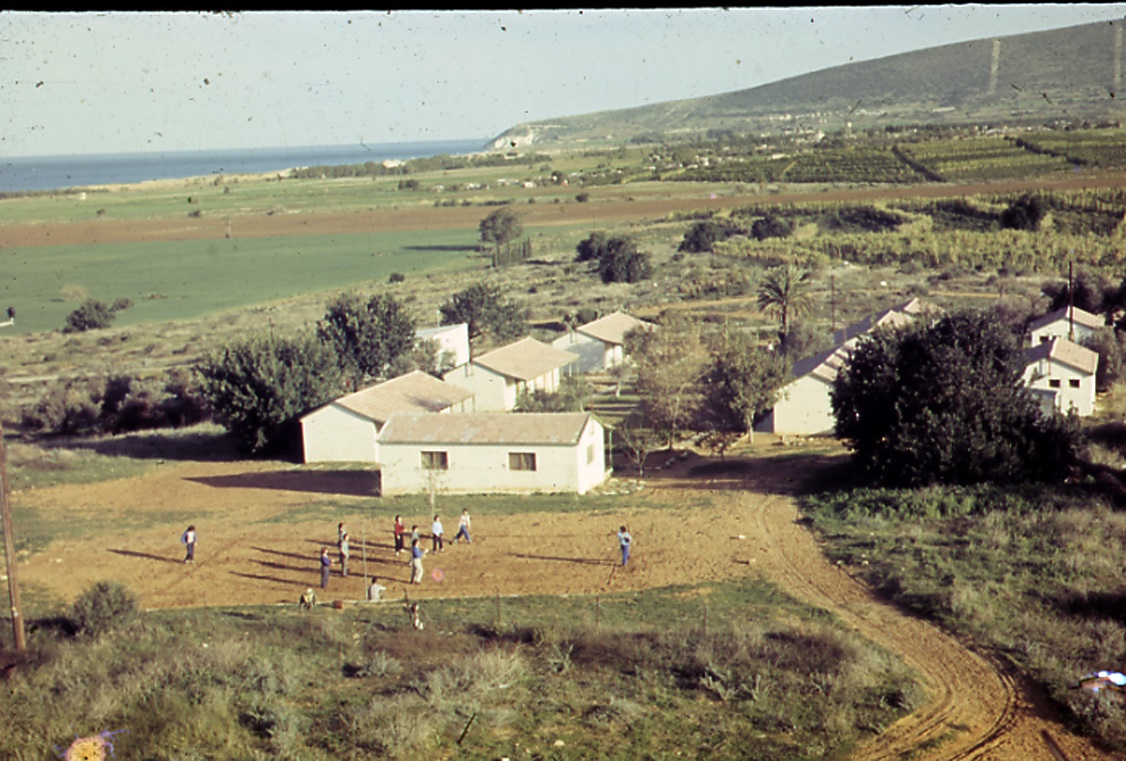 ממגדל המים,
מבט לכיוון צפון מערב,
מעל סולם צור
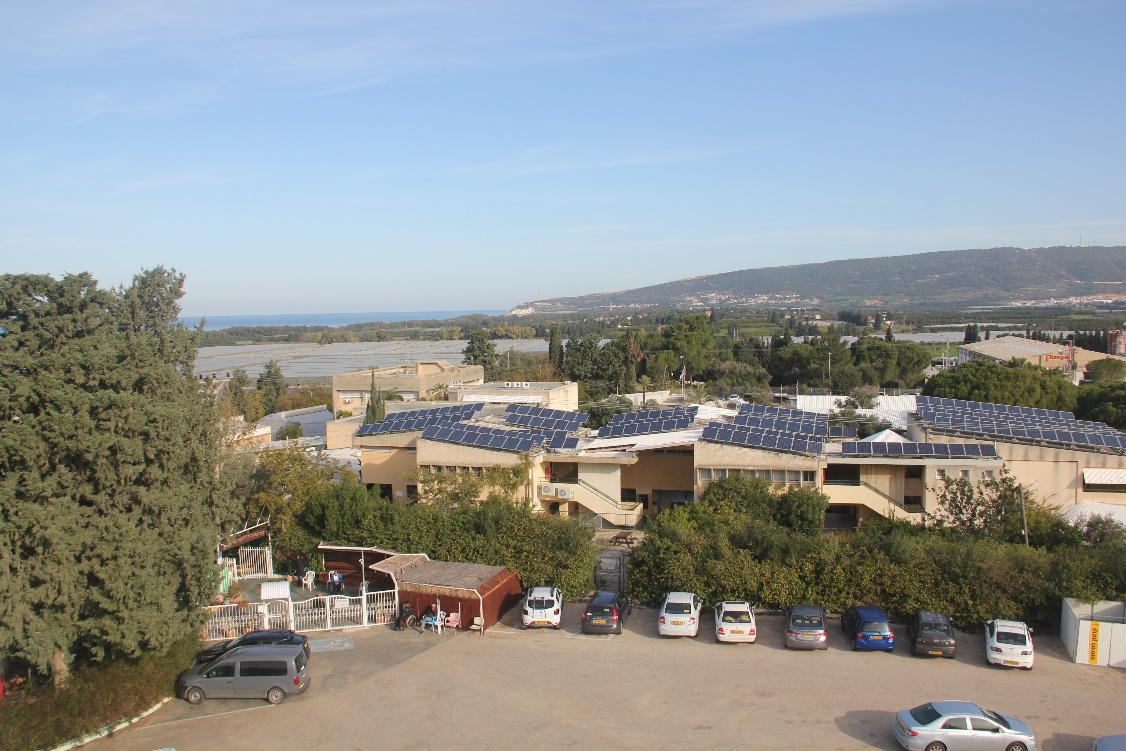 נופים של אז והיום
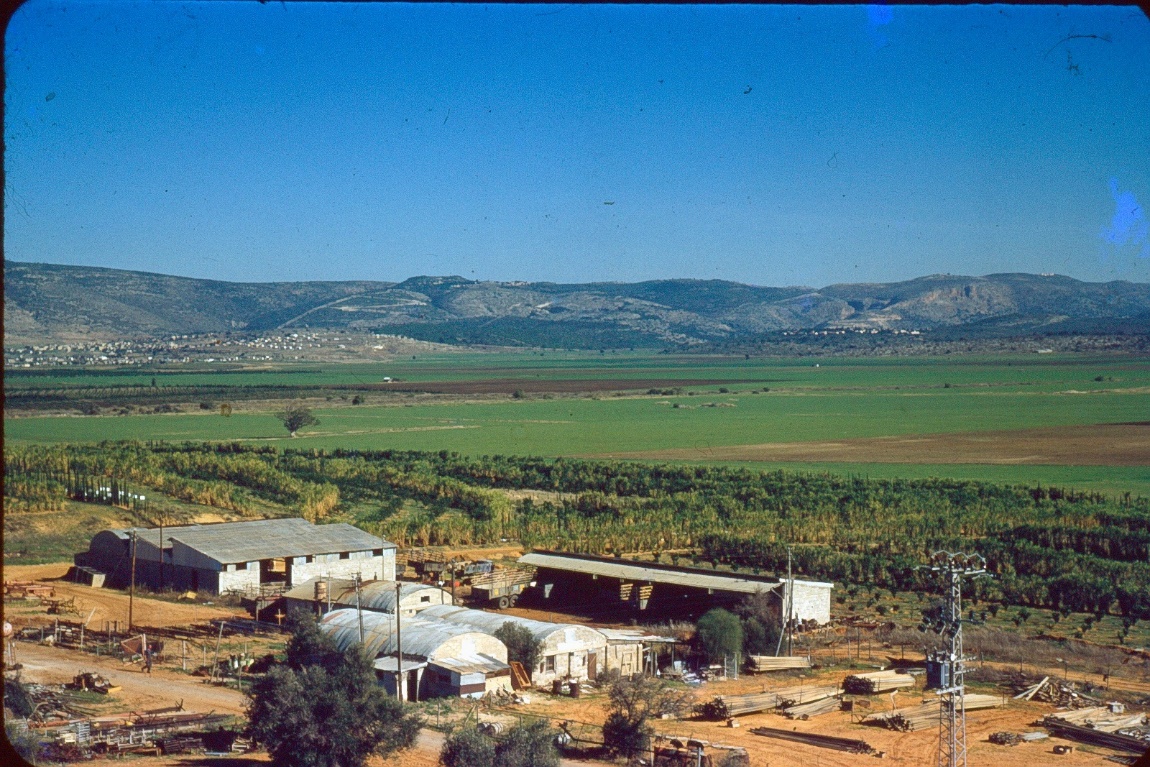 ממגדל המים,
מבט לכיוון צפון מזרח,
מעל חדר האוכל הראשון
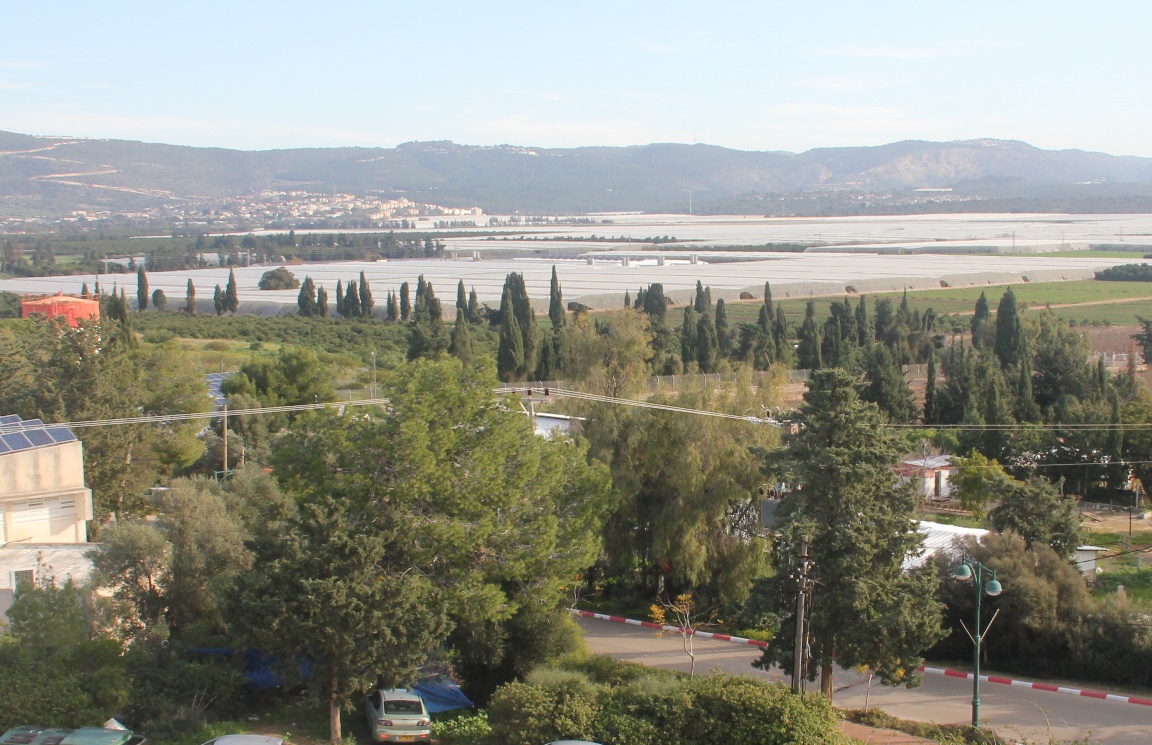 נופים של אז והיום
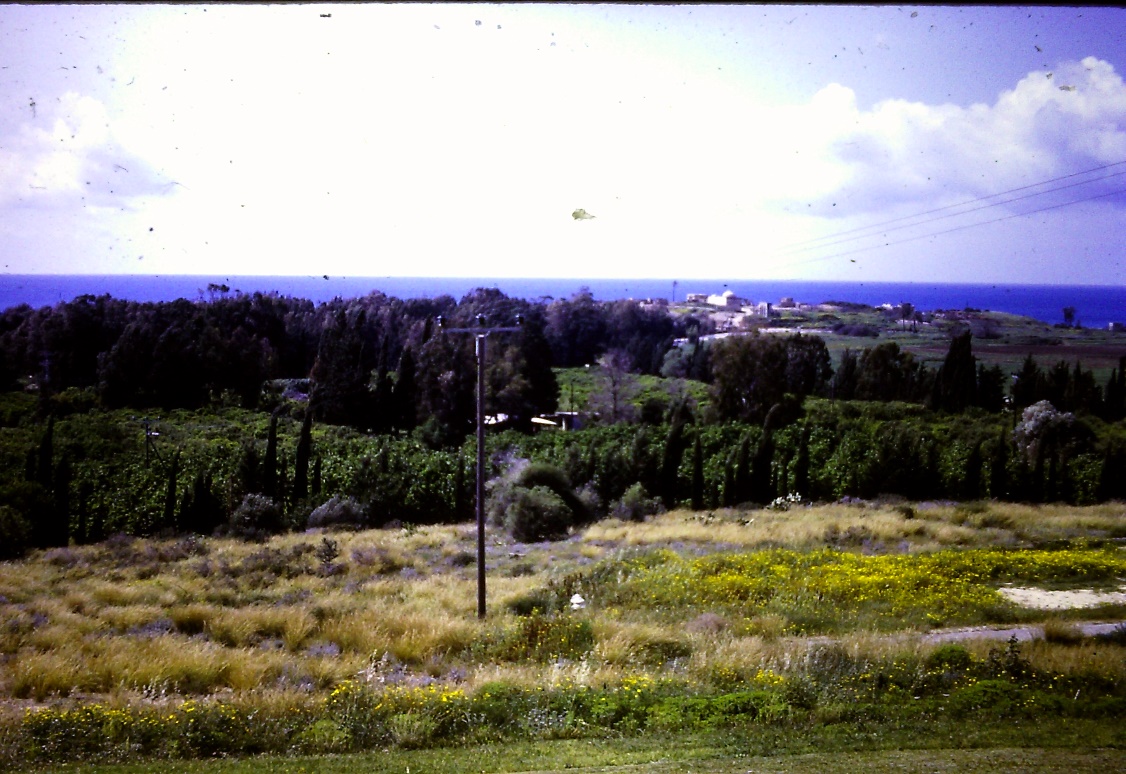 ממגדל המים,
מבט לכיוון אכזיב
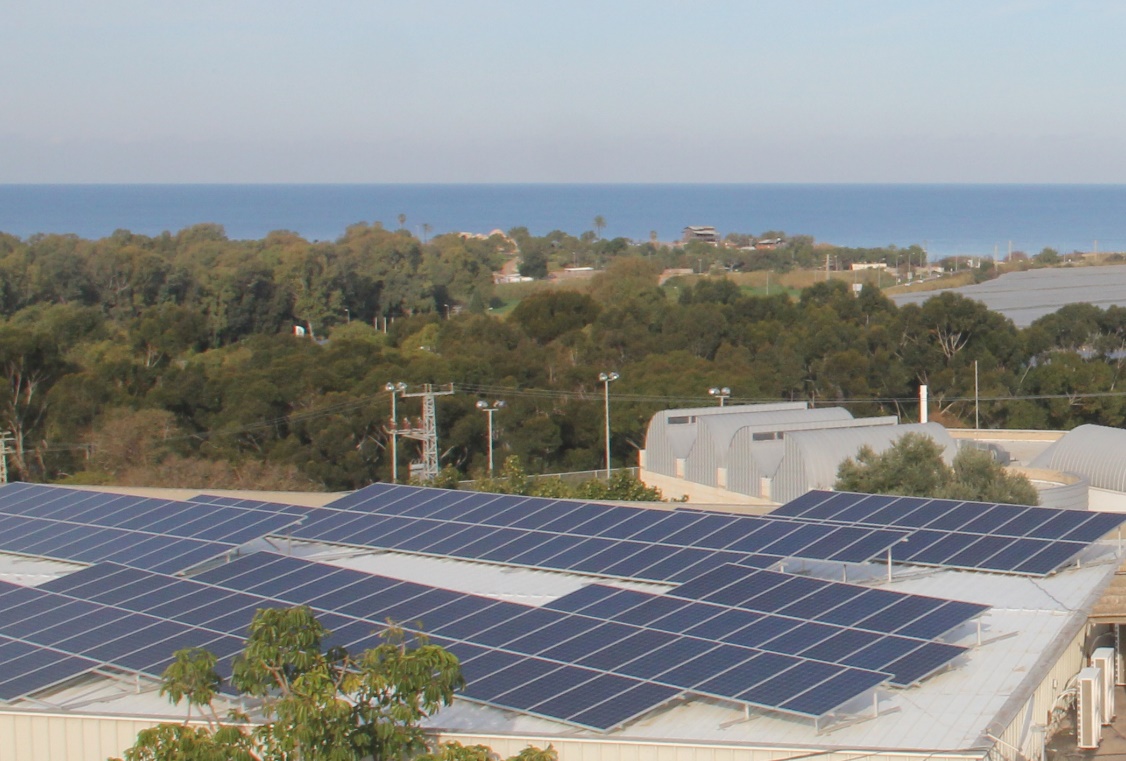 נופים של אז והיום
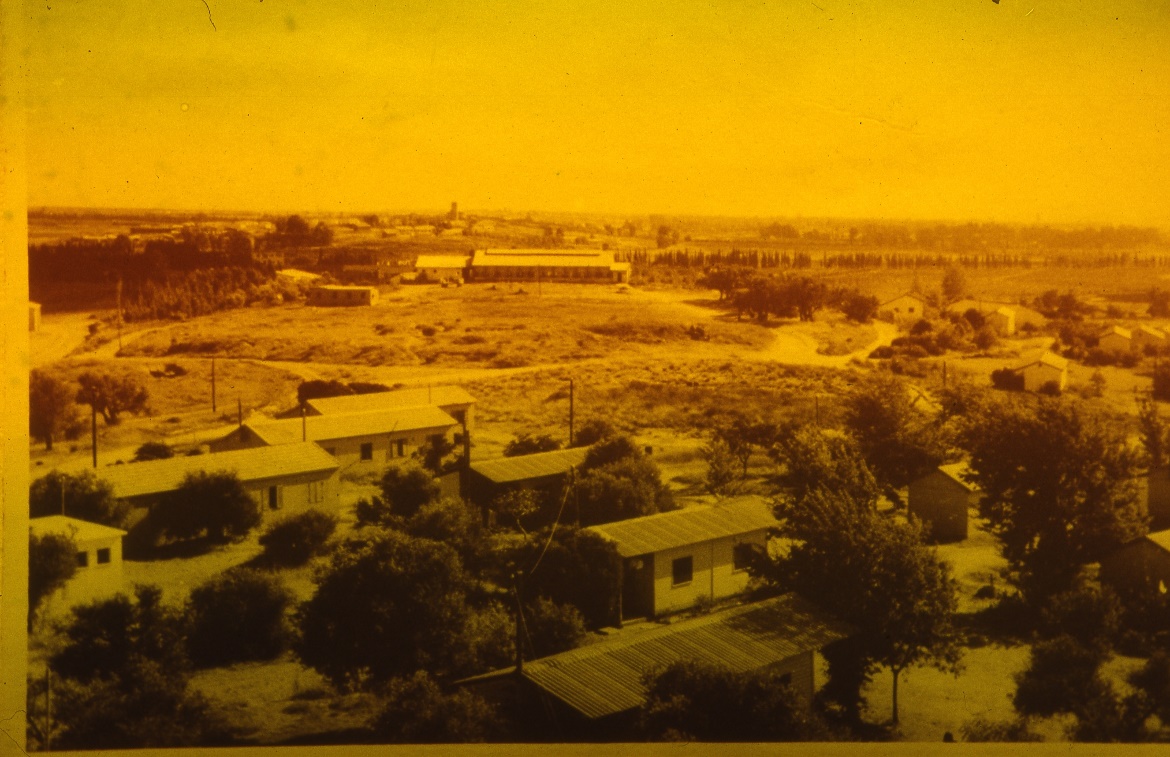 ממגדל המים,
מבט לכיוון דרום (סער)
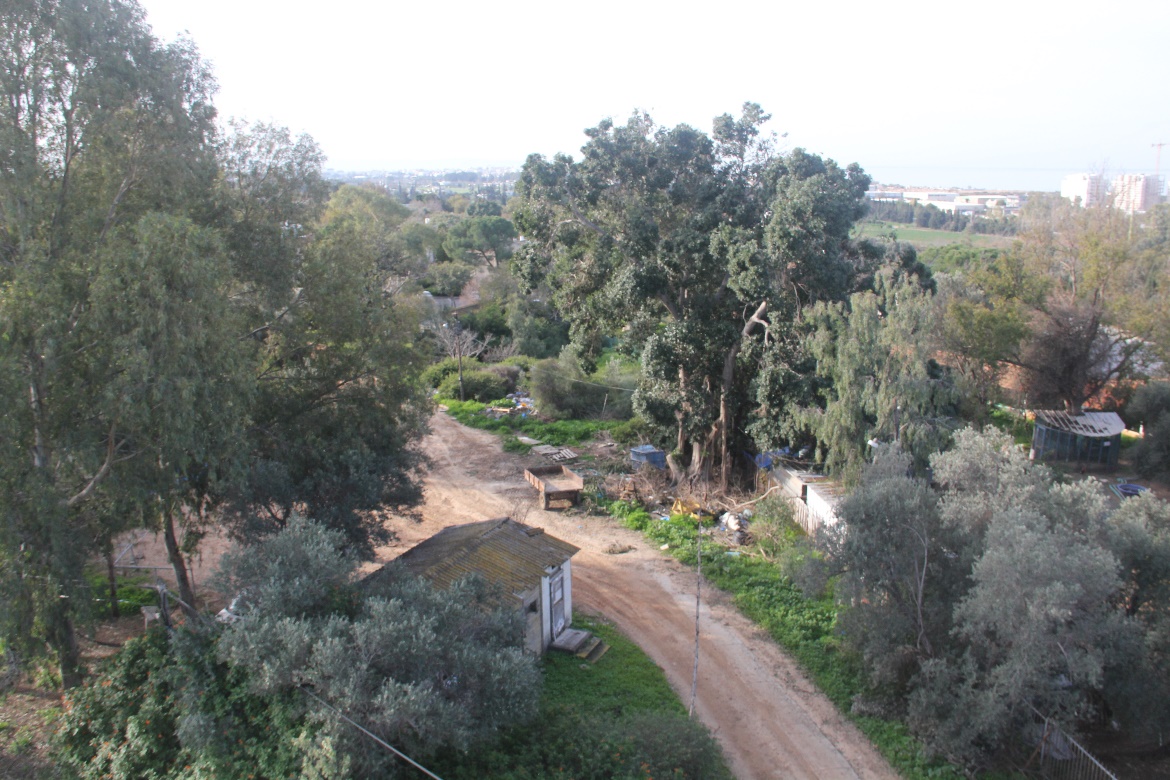 נופים של אז והיום
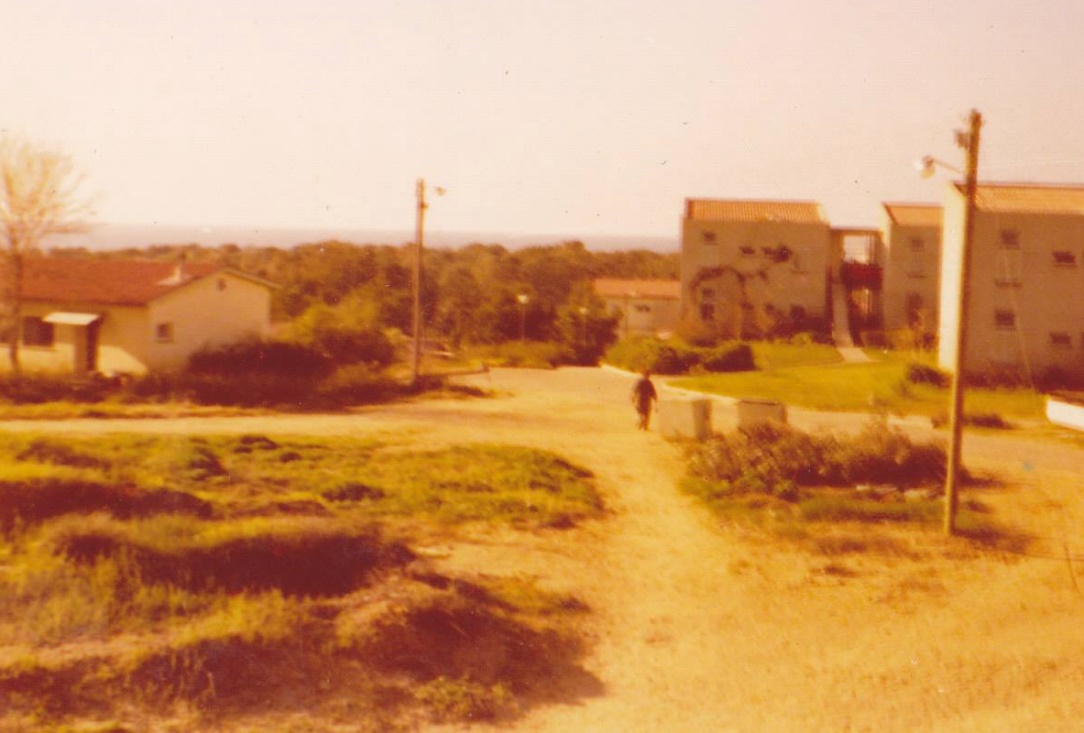 מבט מגג המזכירות/בית התרבות, לכיוון מערב
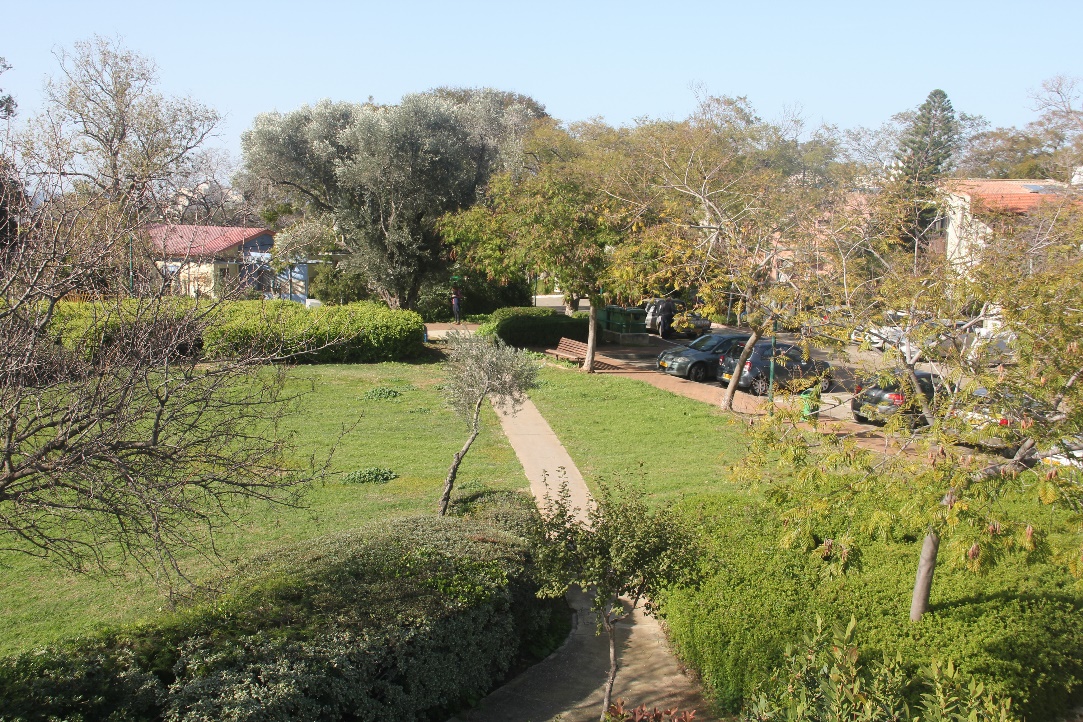 נופים של אז והיום
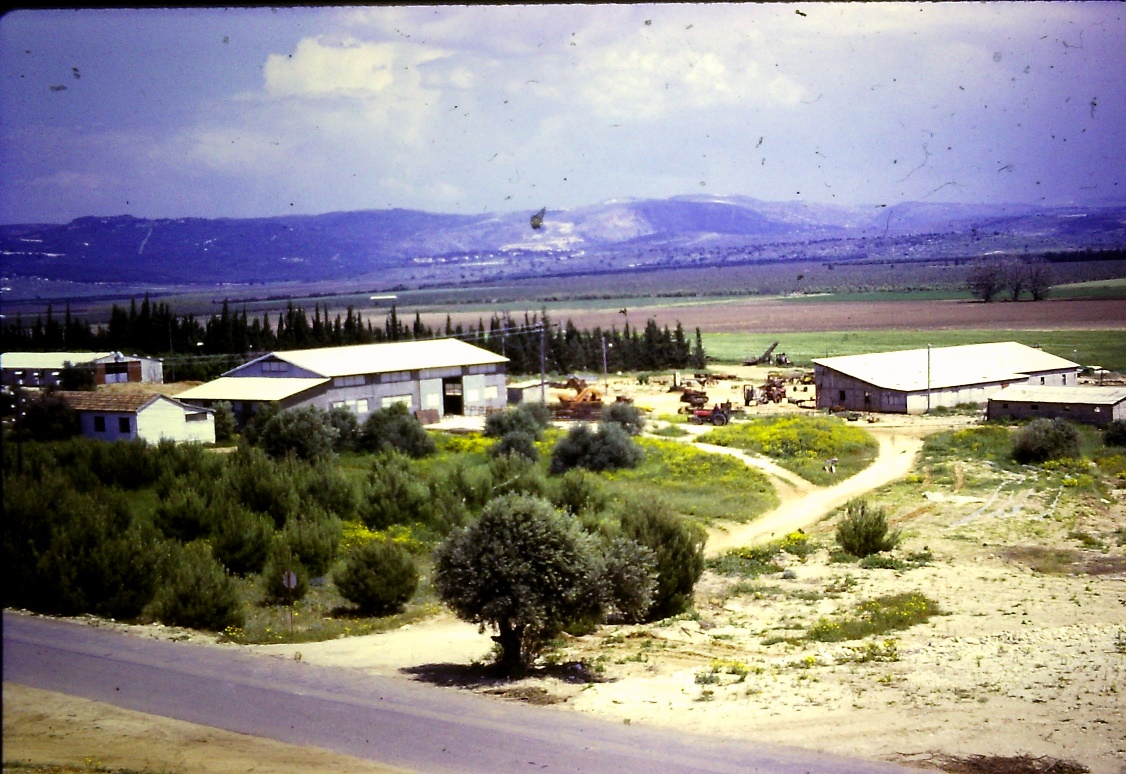 מבט מגג המזכירות/בית התרבות, לכיוון צפון מזרח
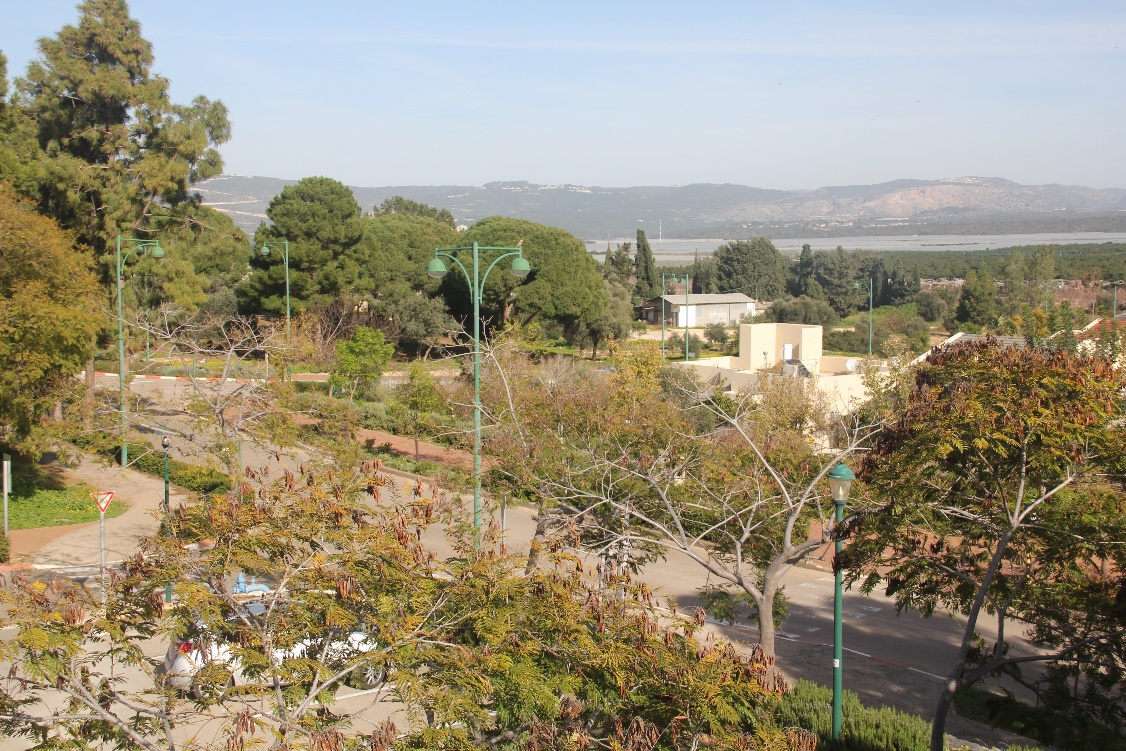 נופים של אז והיום
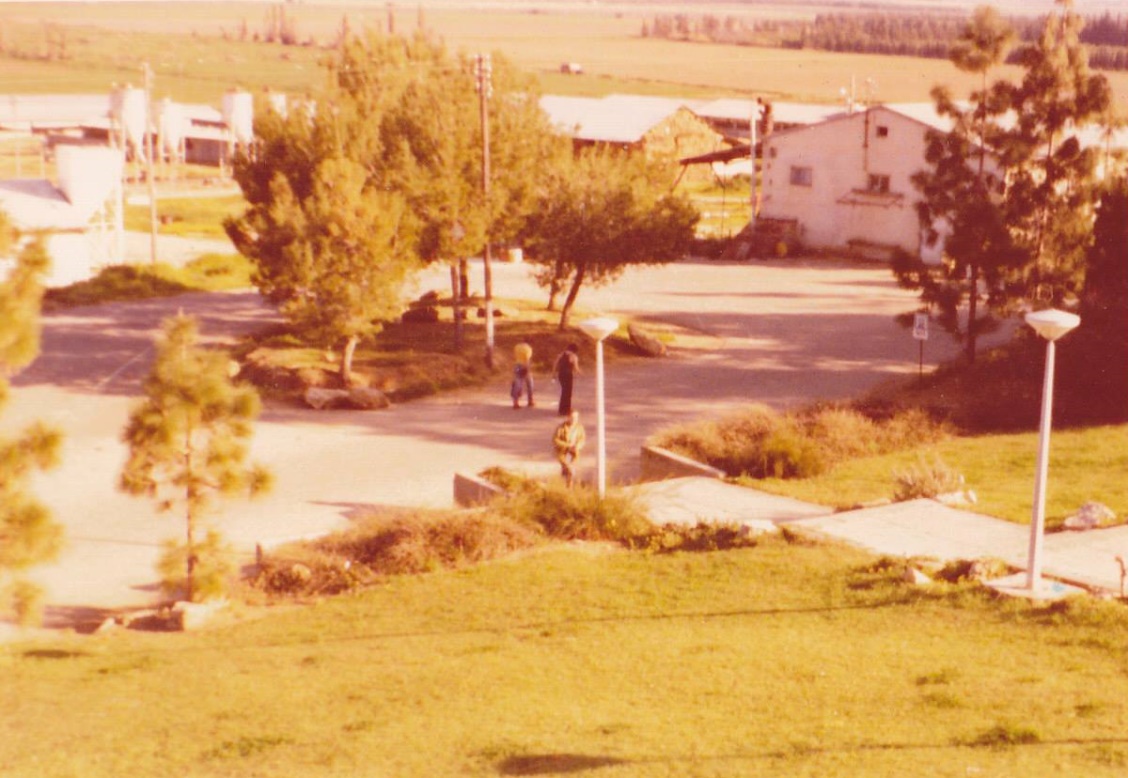 מבט מגג המזכירות/בית התרבות, לכיוון דרום מזרח
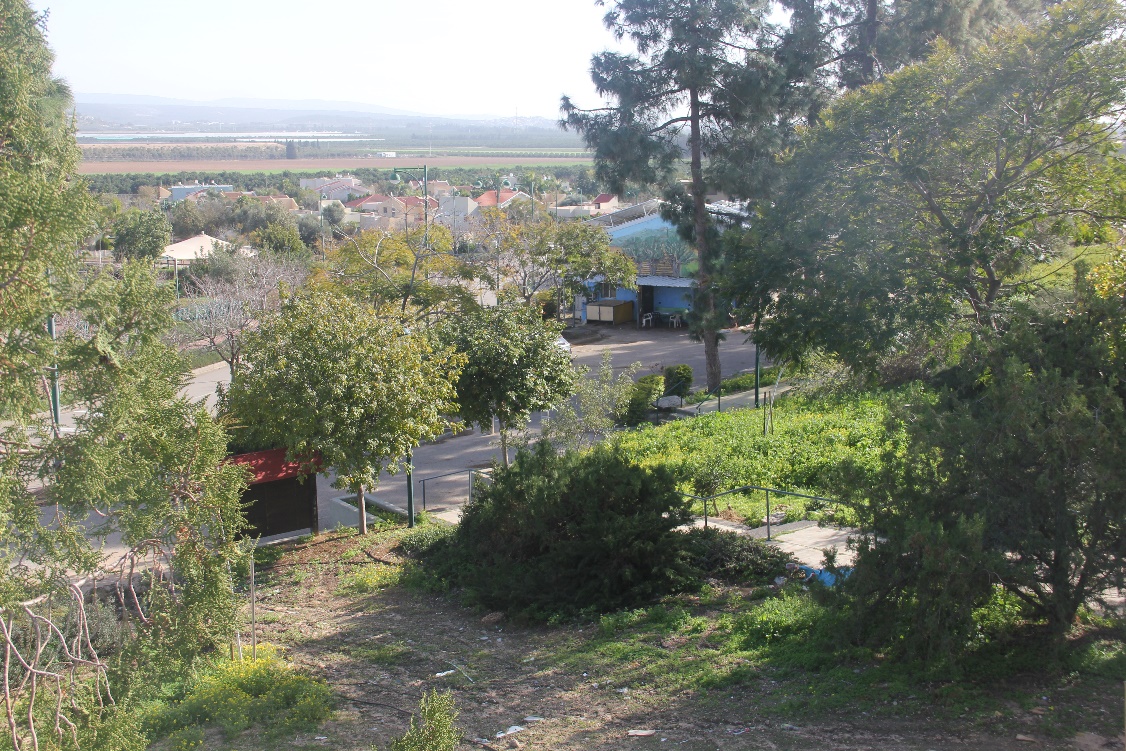 נופים של אז והיום
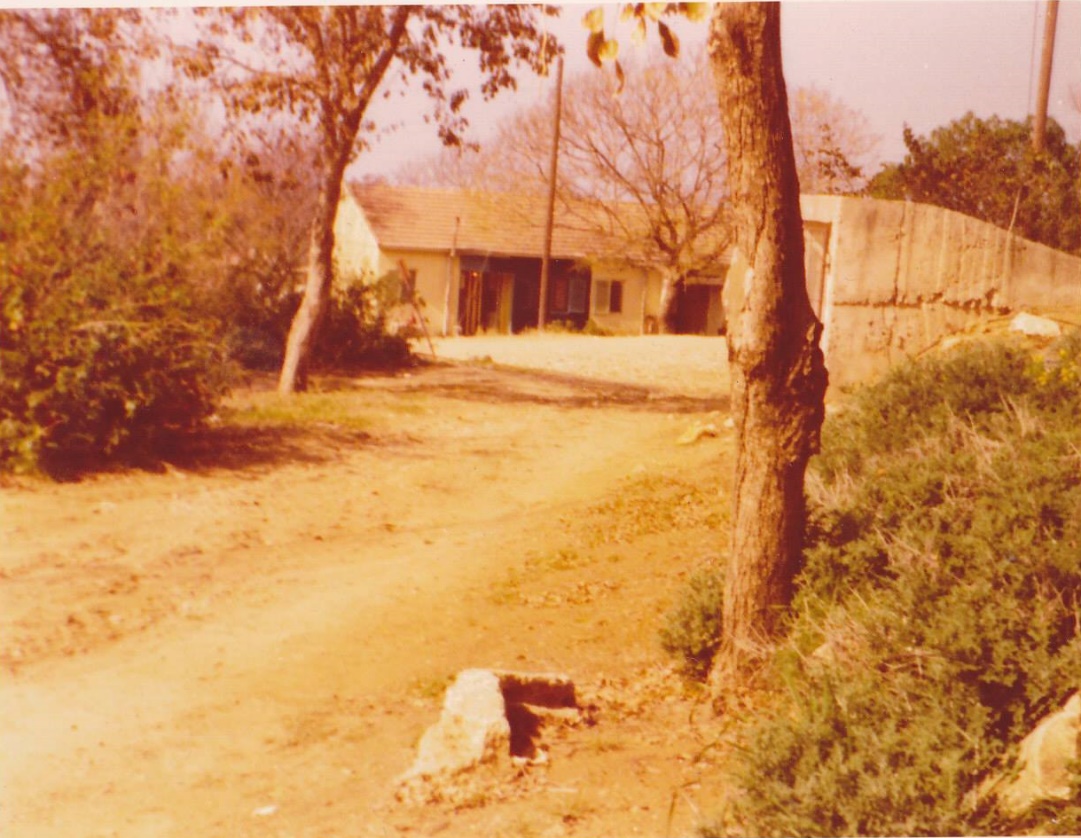 מערבית למרפאה,
מבט לכיוון צפון
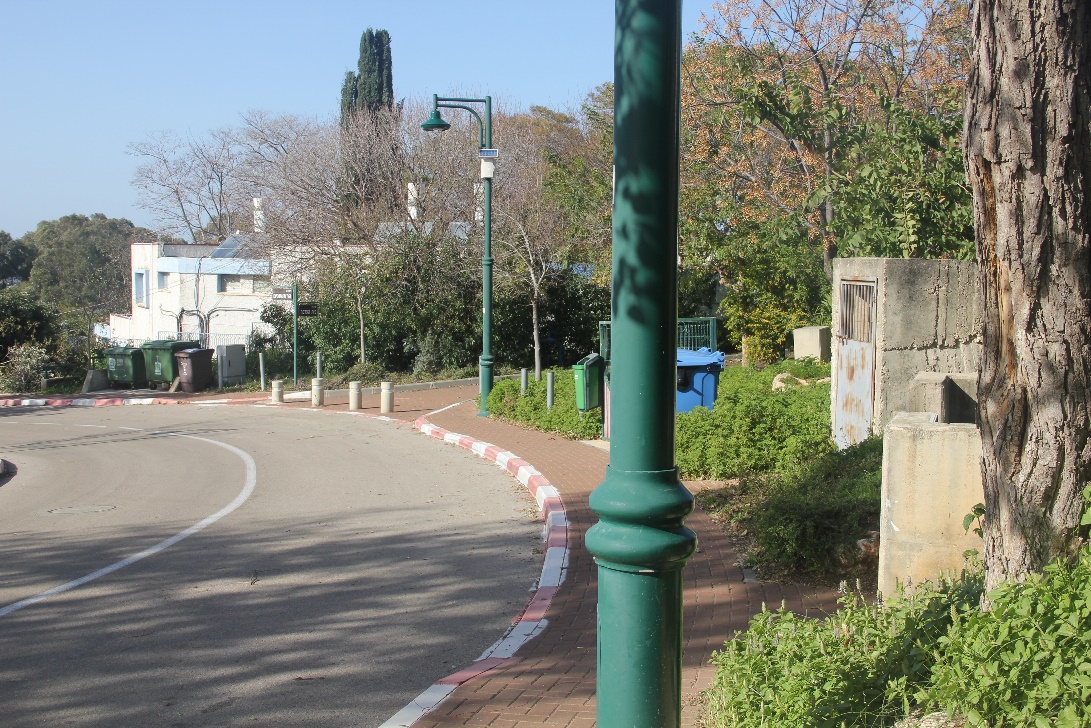 נופים של אז והיום
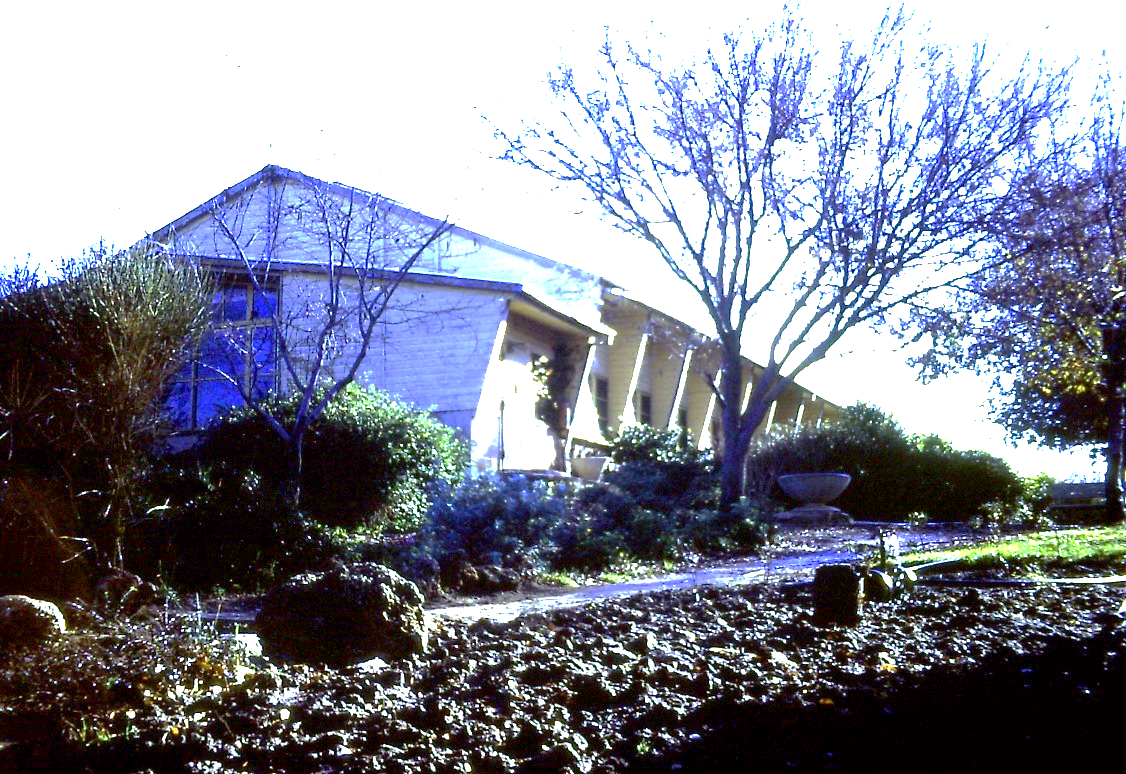 חדר האוכל הישן (השלישי)
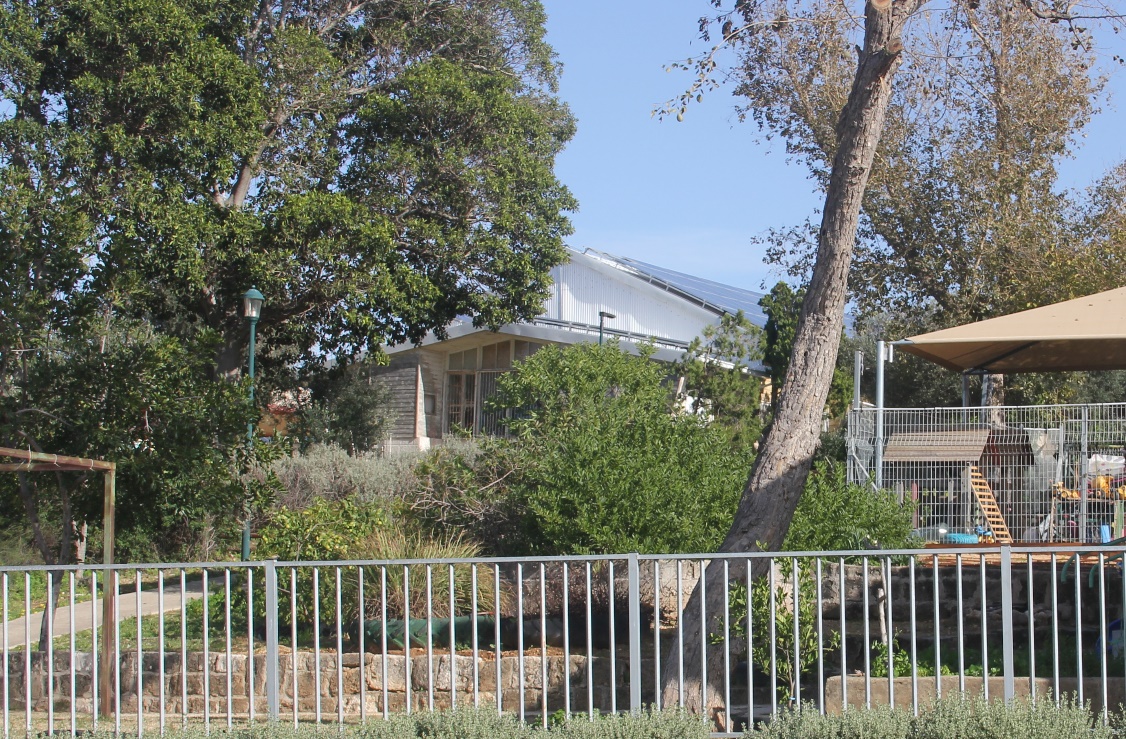 נופים של אז והיום
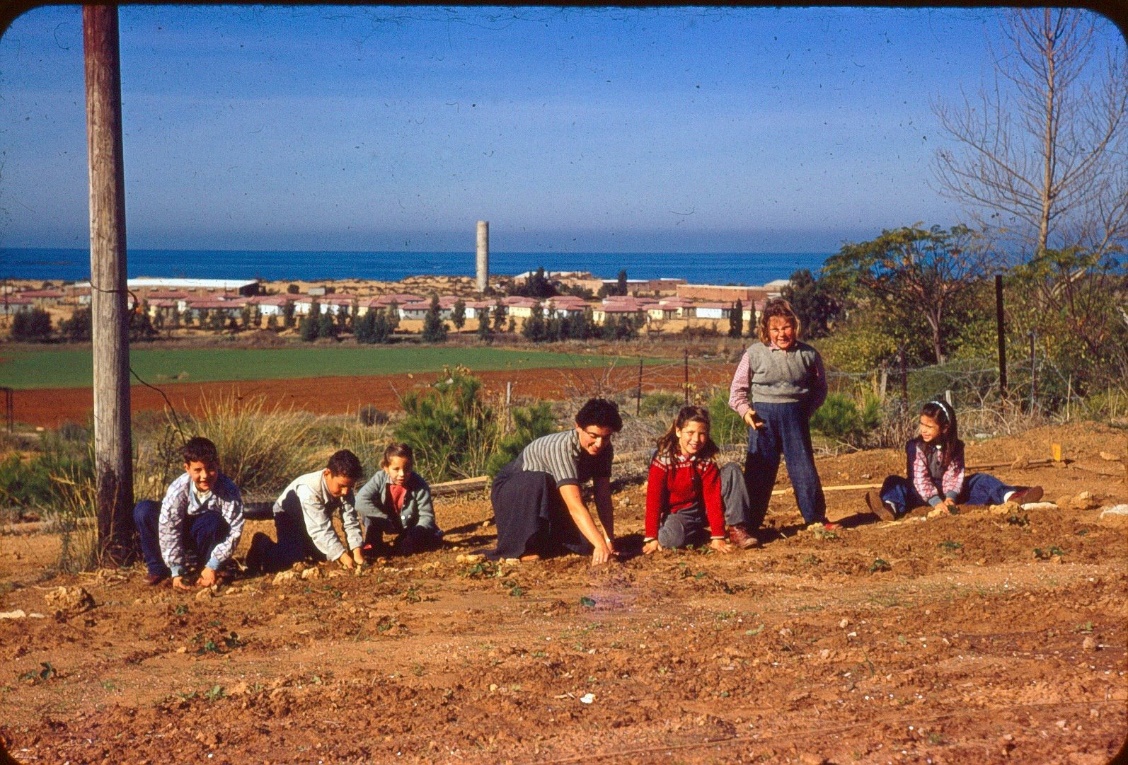 מבט לכיוון הים
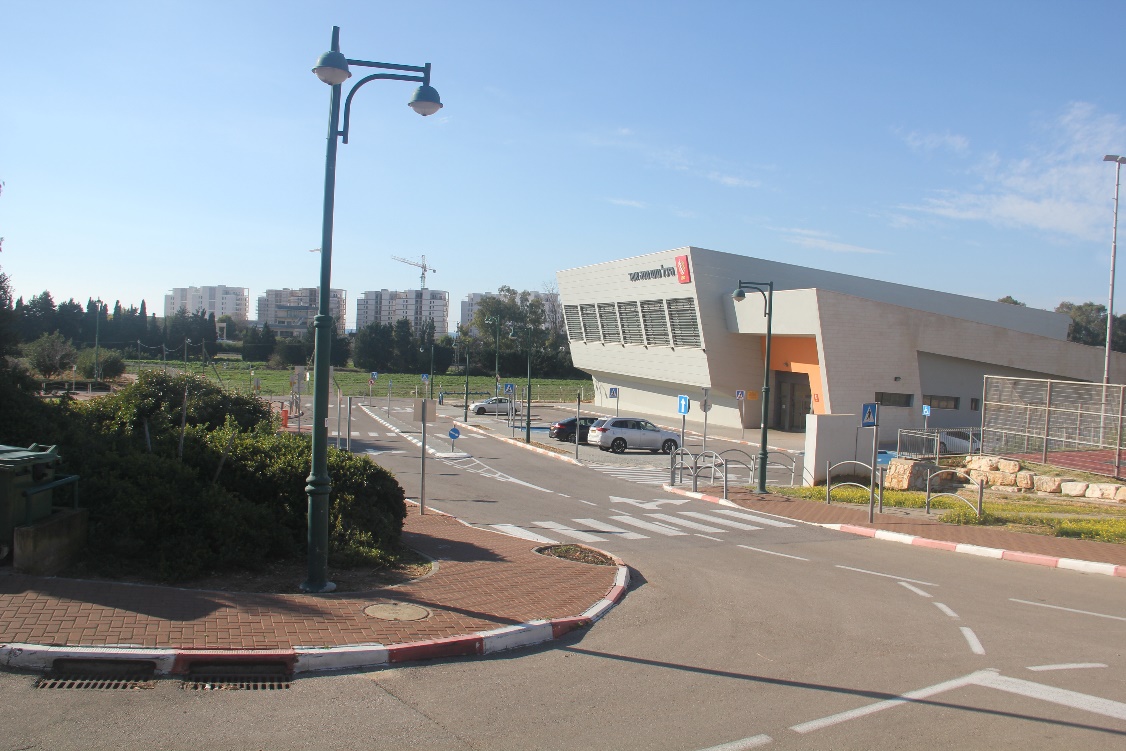 נופים של אז והיום
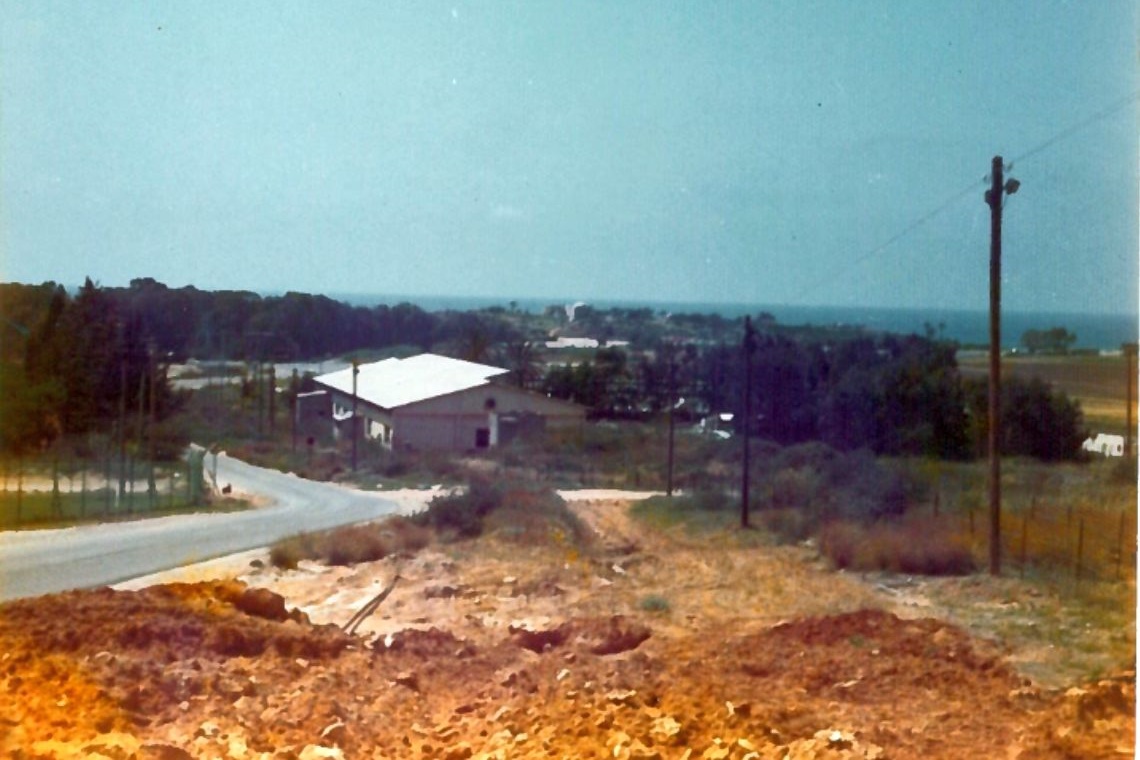 מבט לכיוון הים
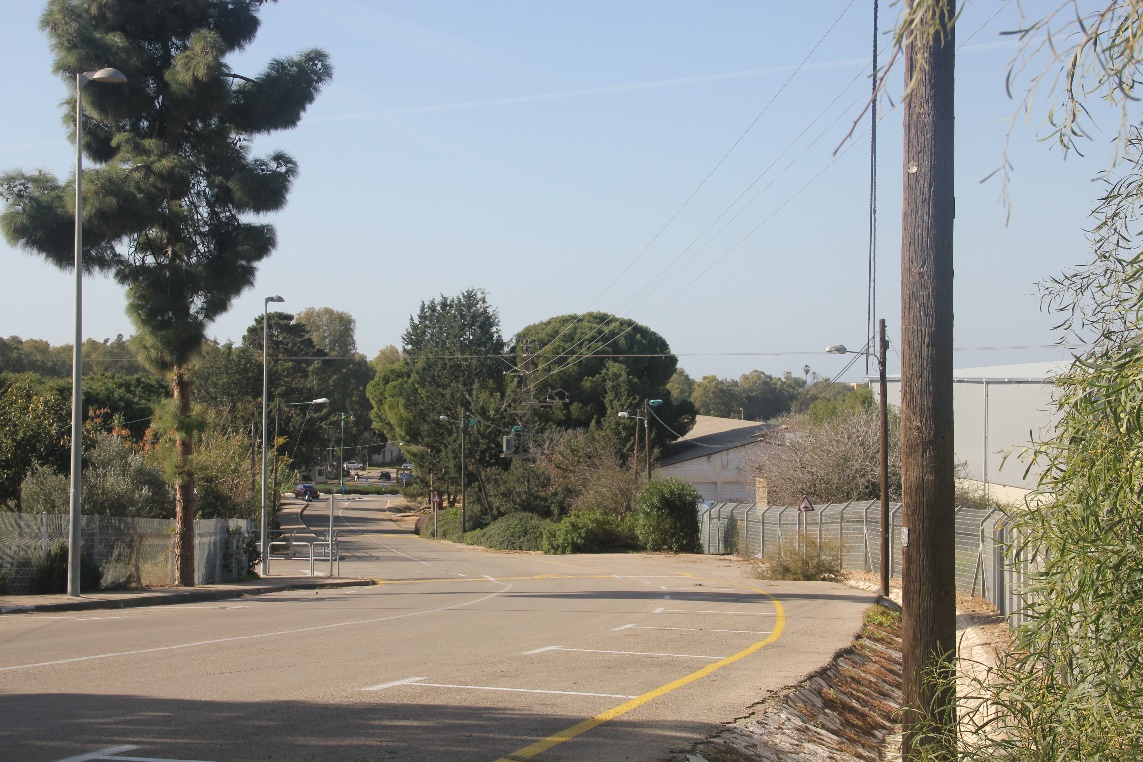 נופים של אז והיום
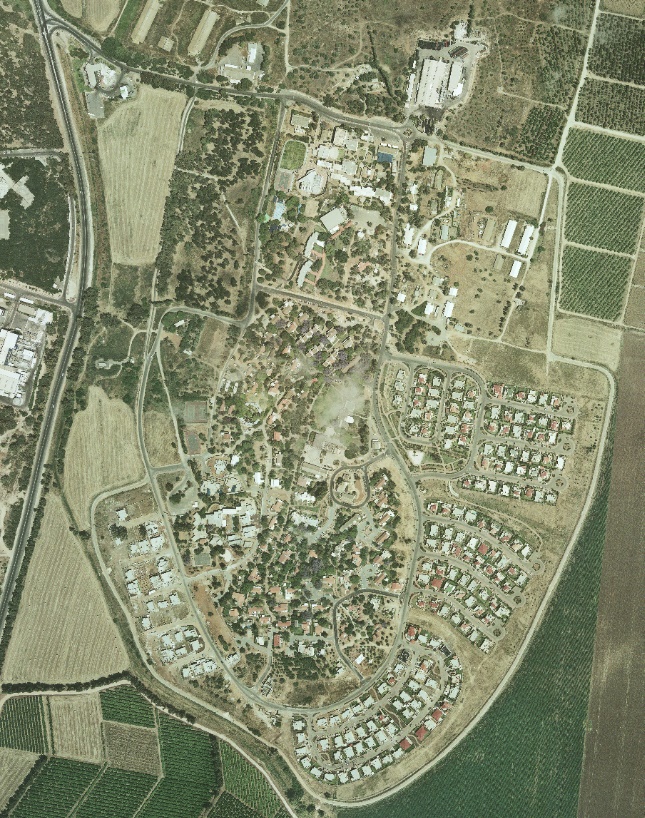 תצלומי אויר
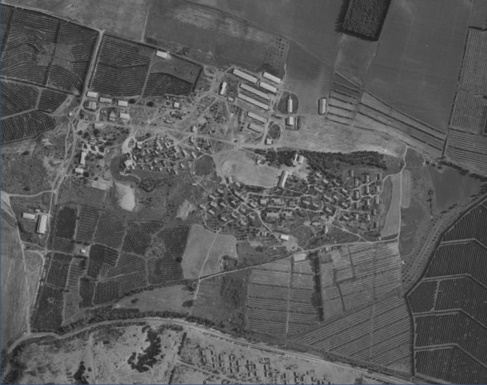 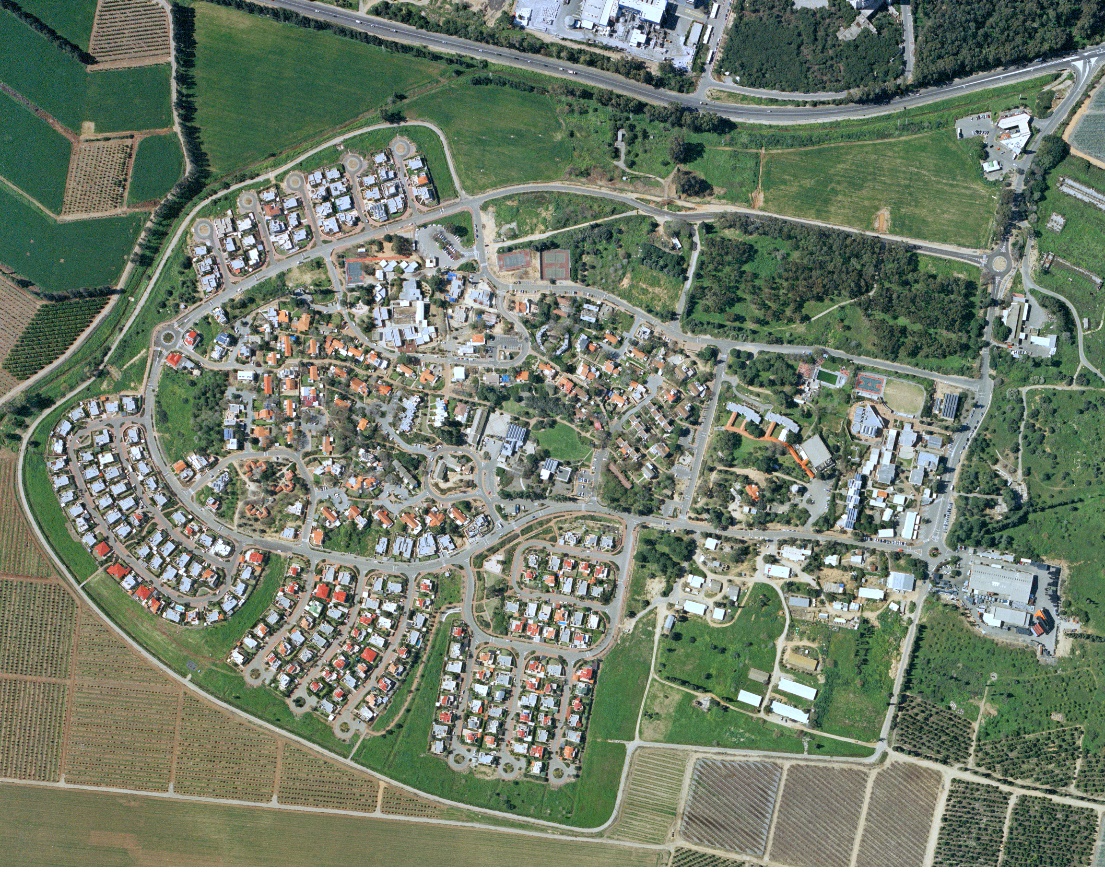 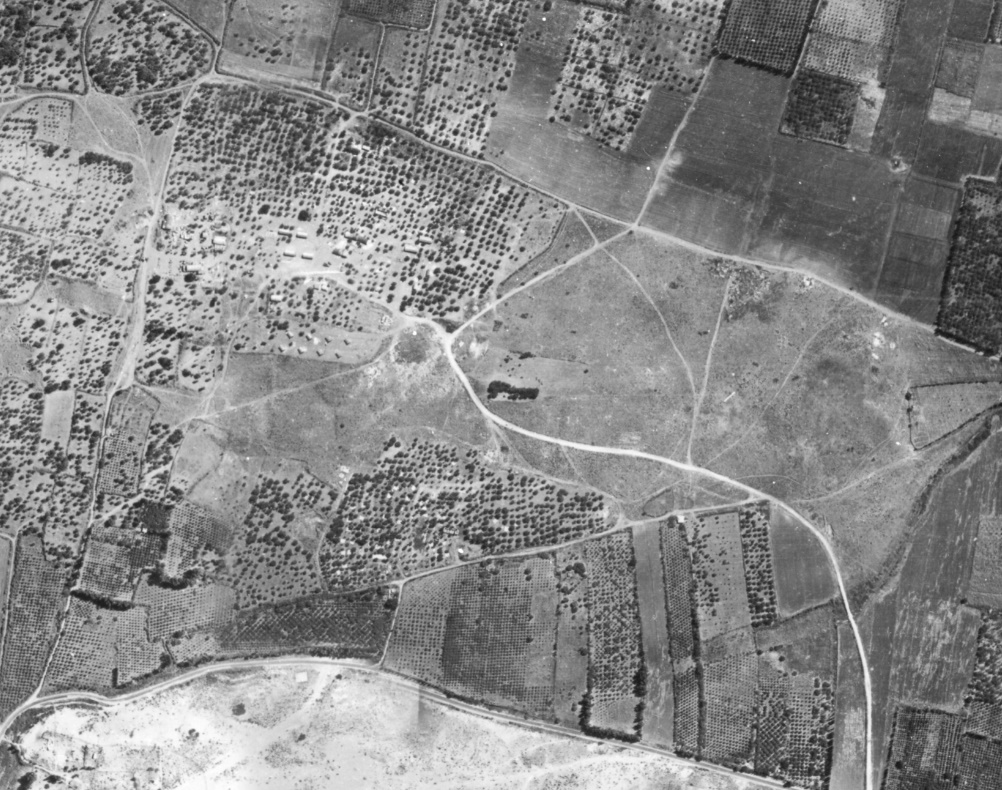 1949
1964
2004
2012
חינוך וילדים
חינוך וילדים
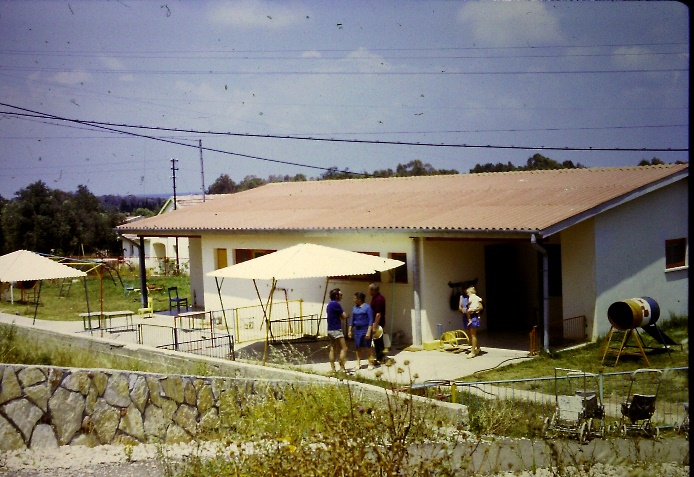 בית תינוקות
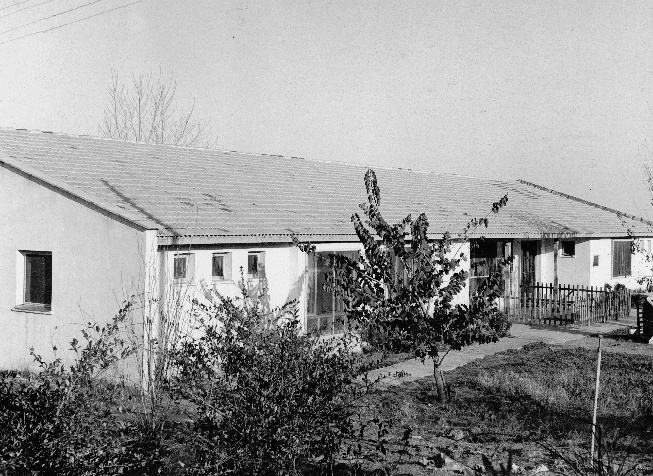 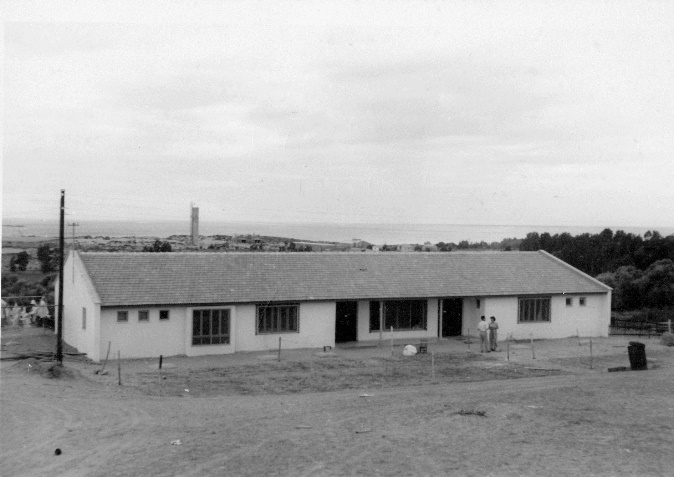 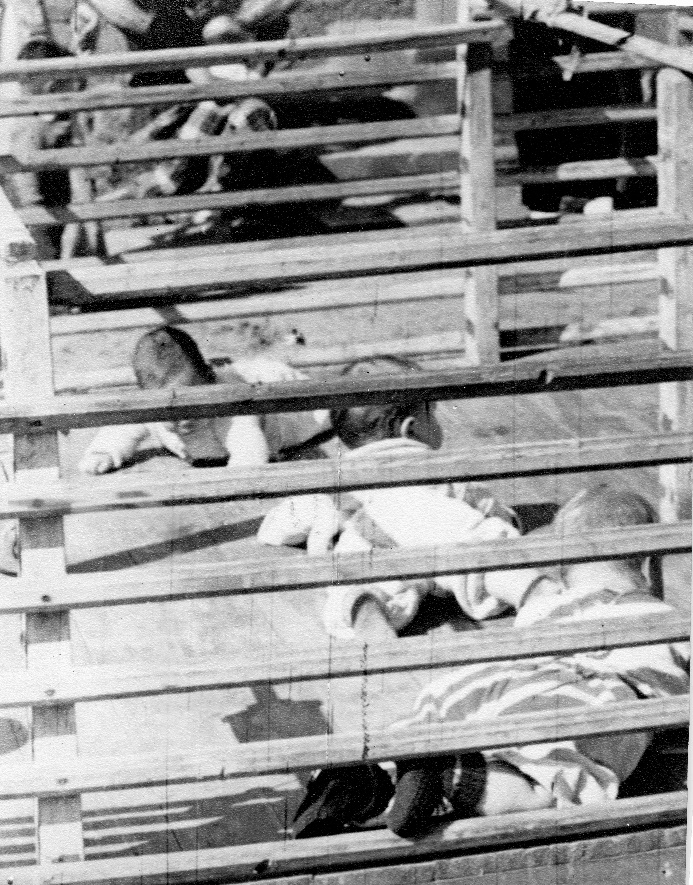 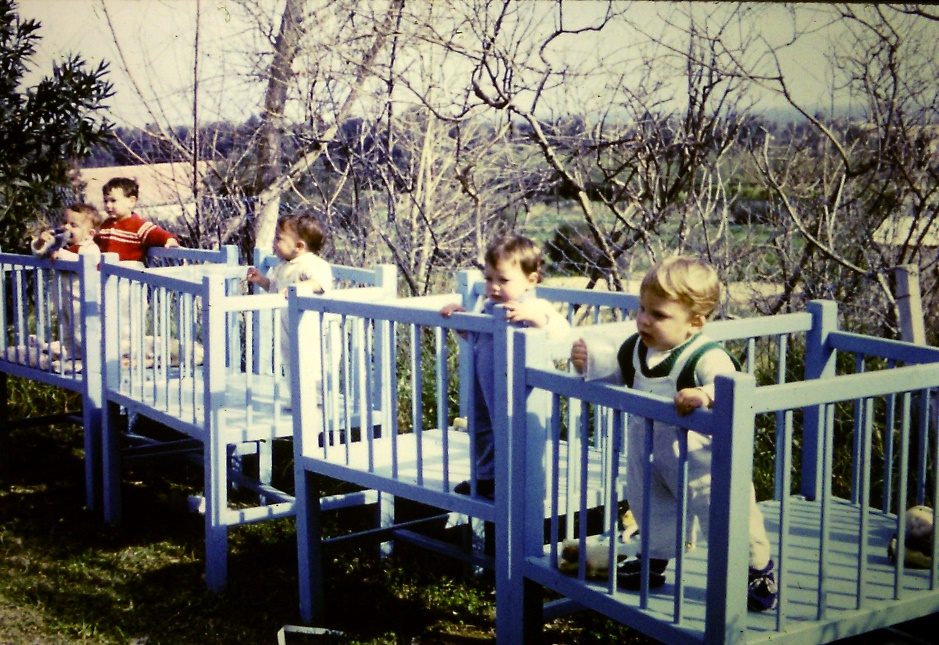 חינוך וילדים
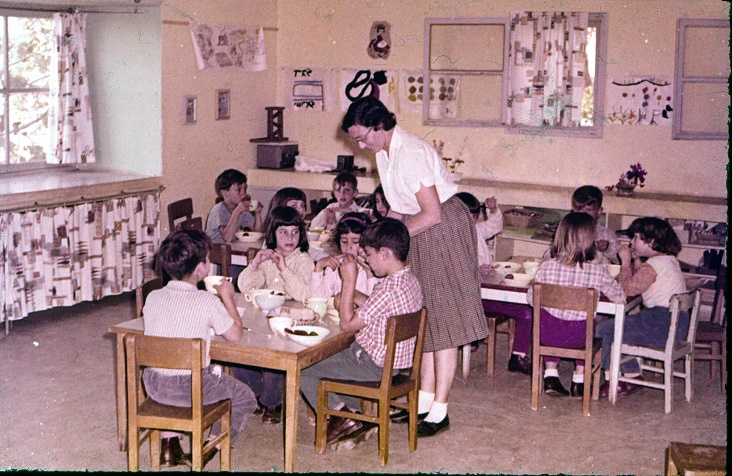 גנים
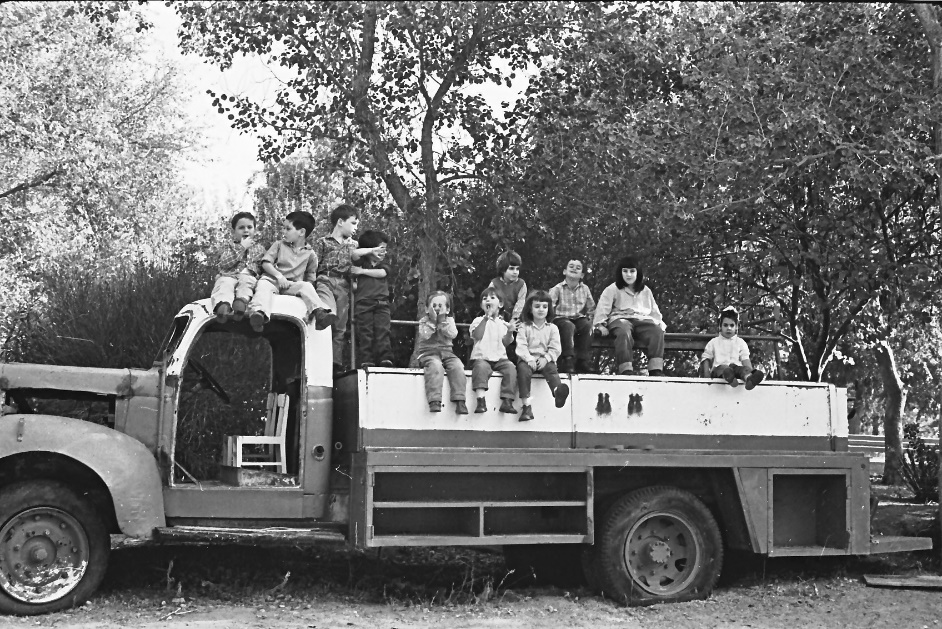 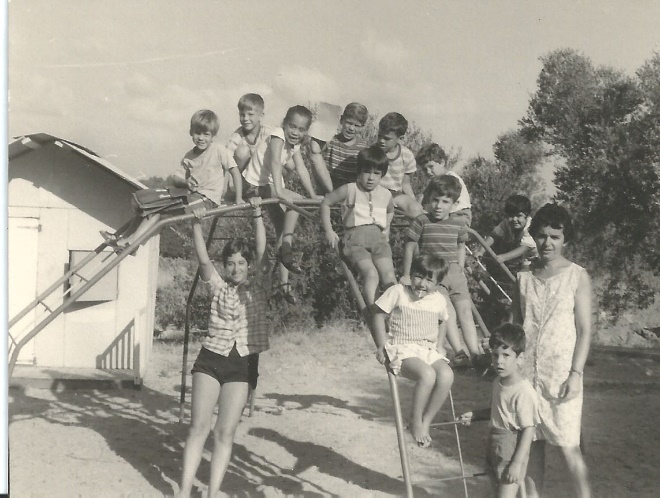 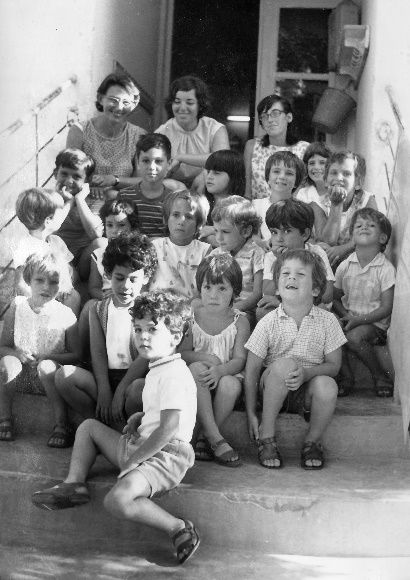 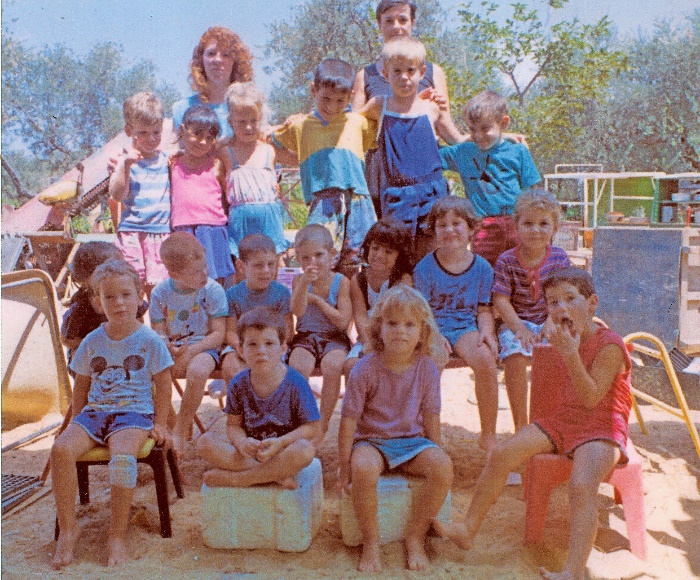 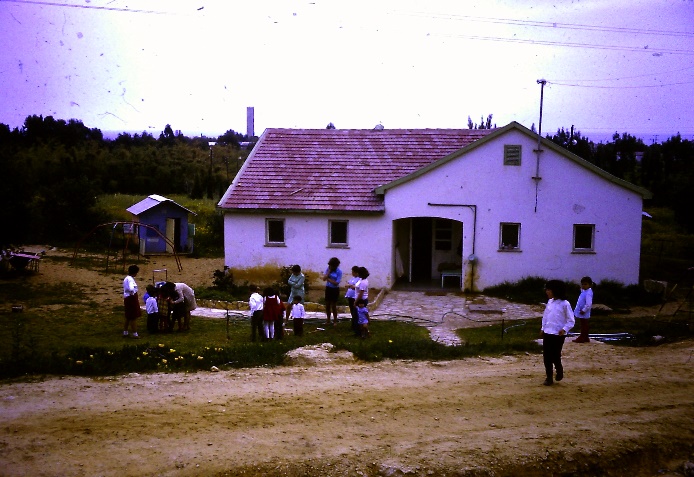 חינוך וילדים
אוכל, כביסה, חצרן
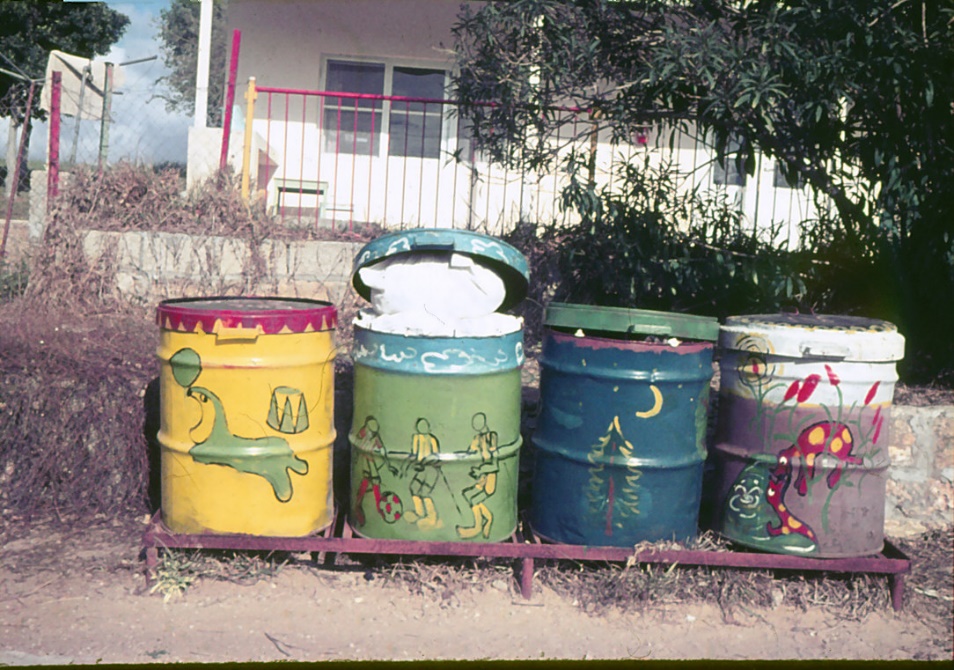 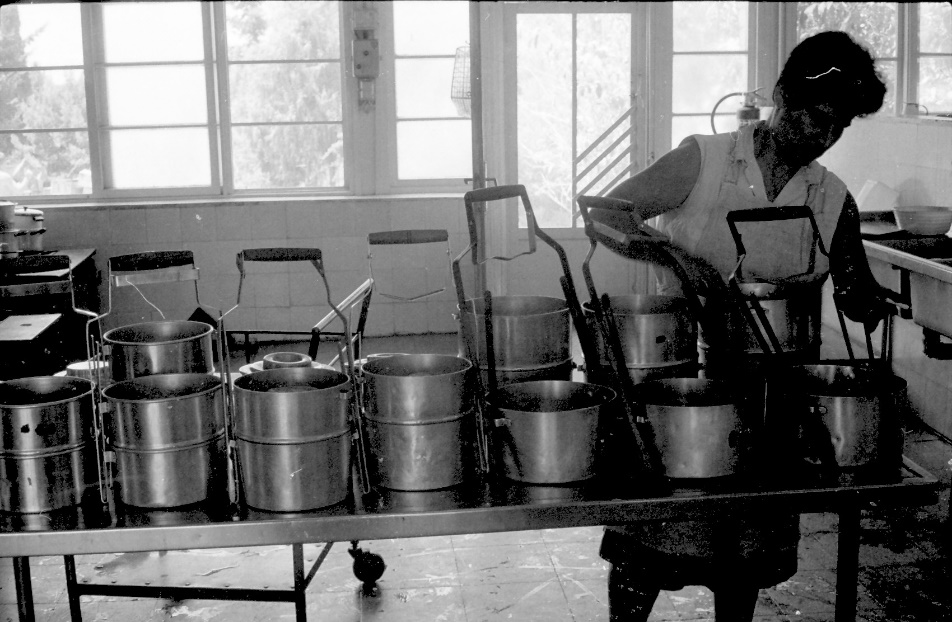 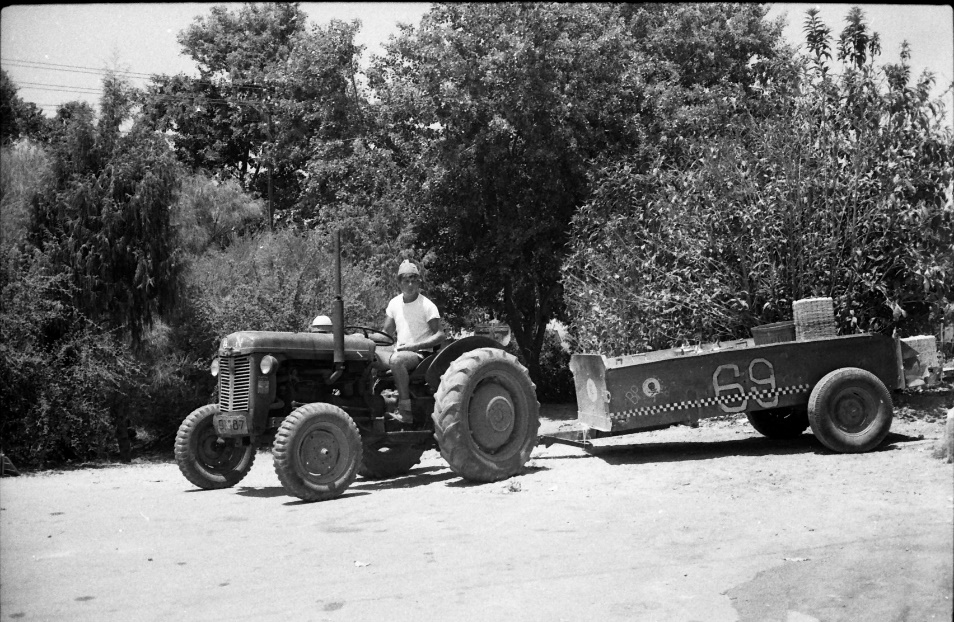 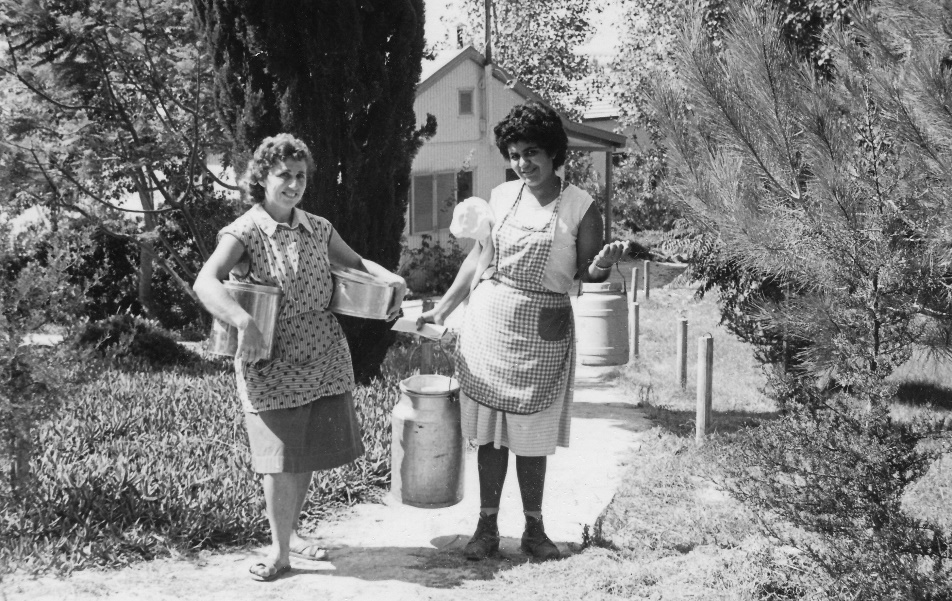 חינוך וילדים
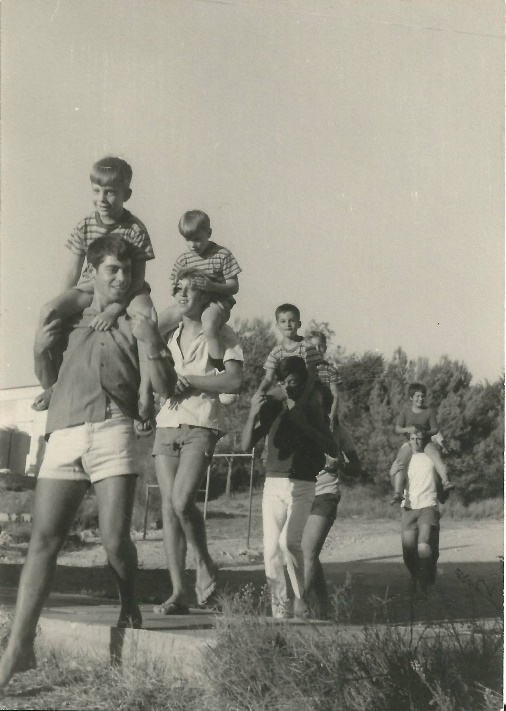 בית ספר יסודי – גשר הזיו  חופי הגליל
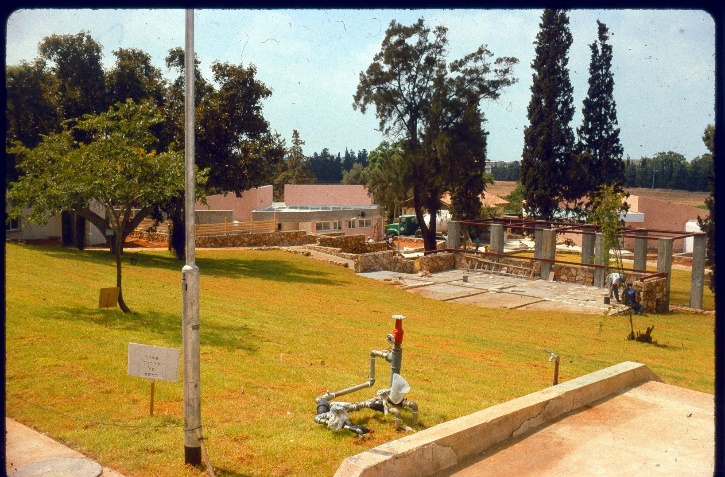 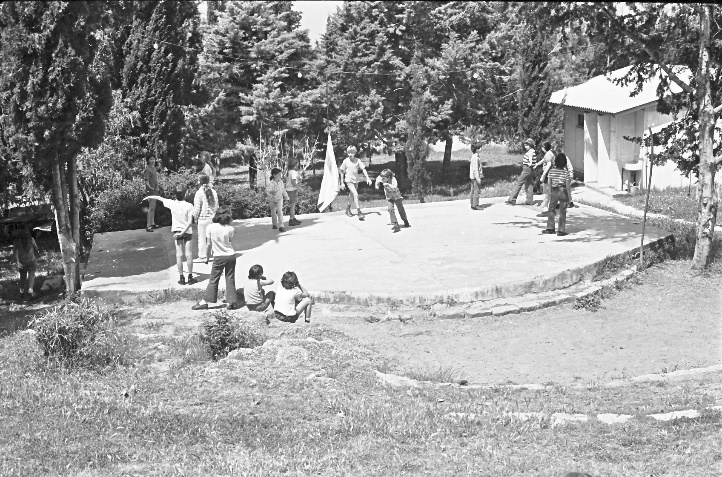 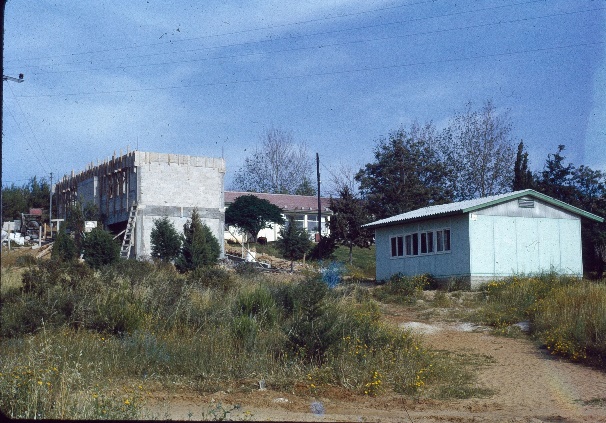 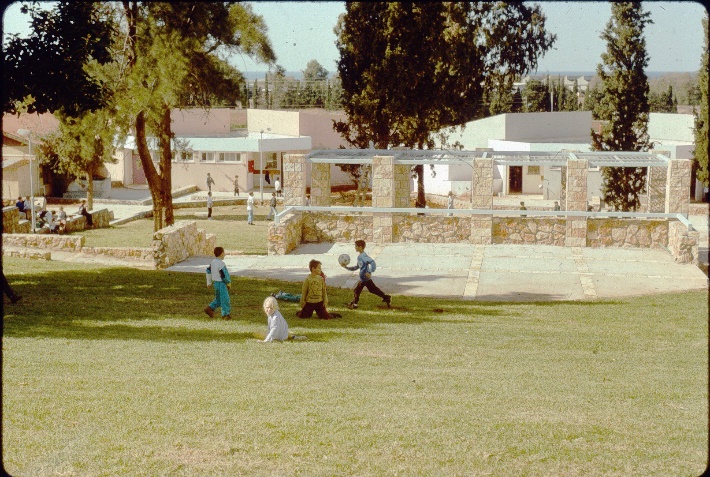 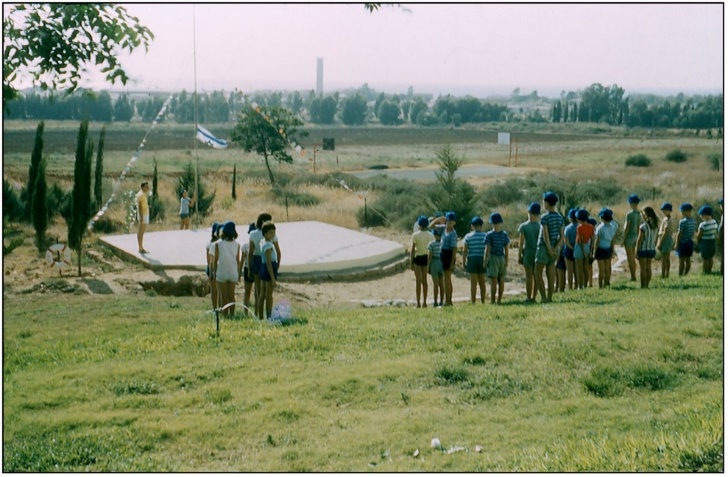 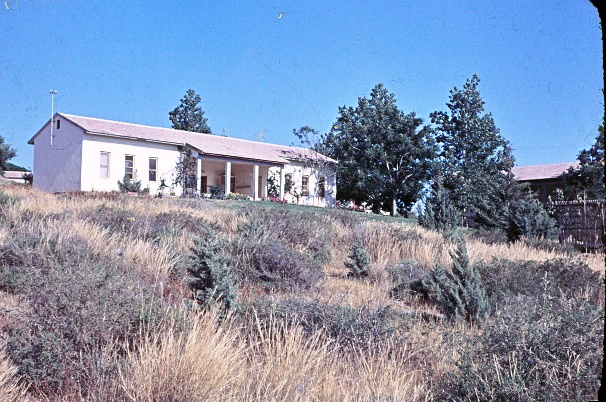 חינוך וילדים
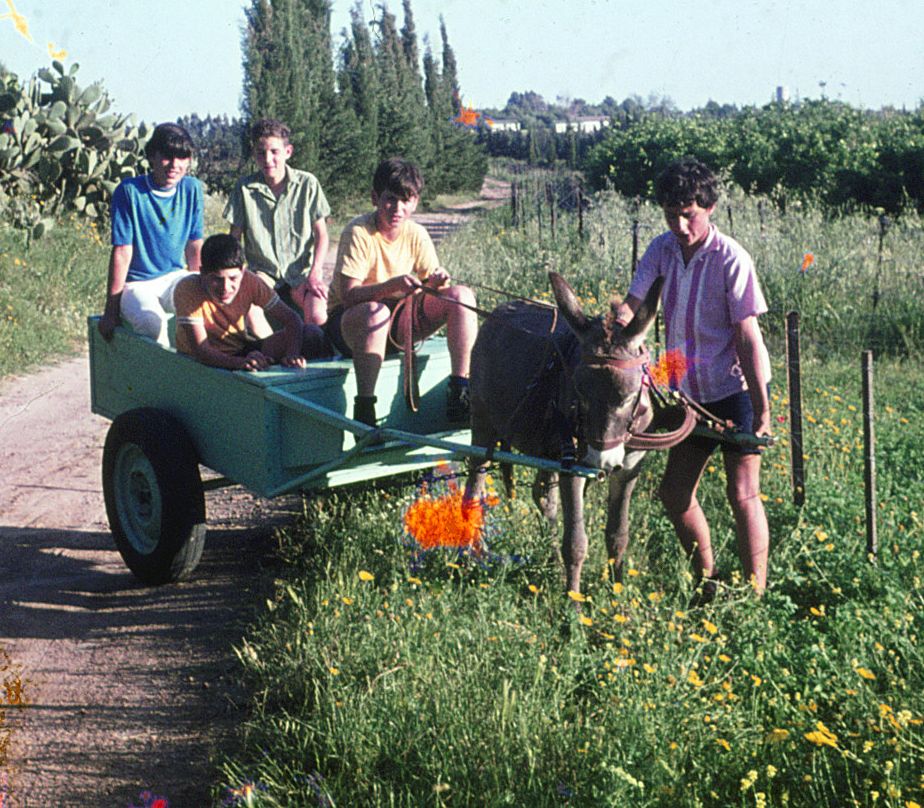 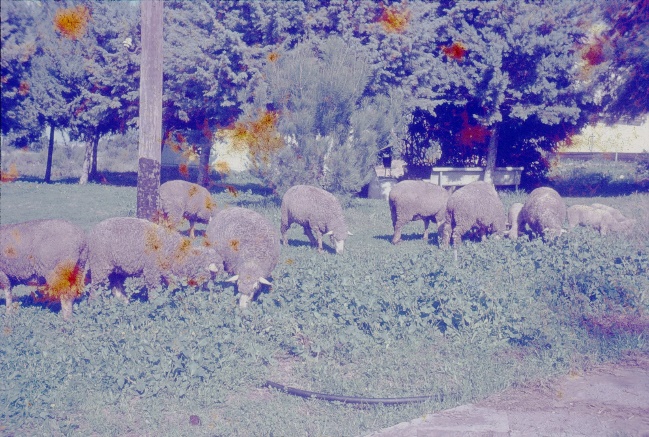 פינת חי
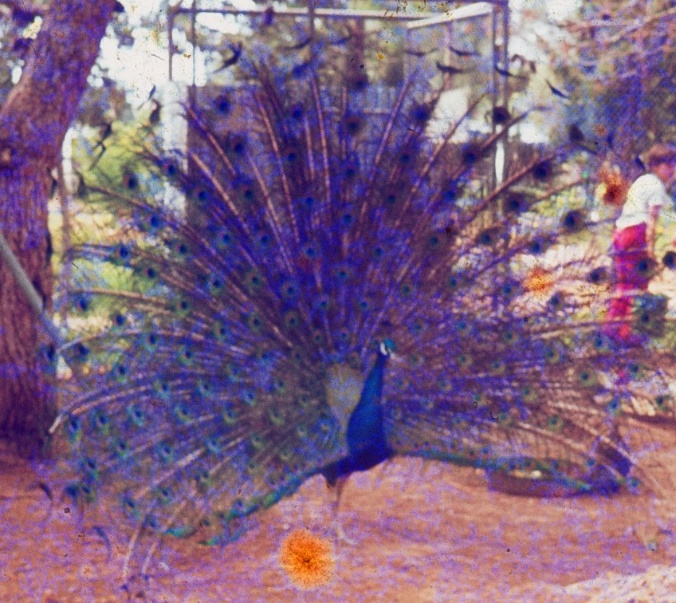 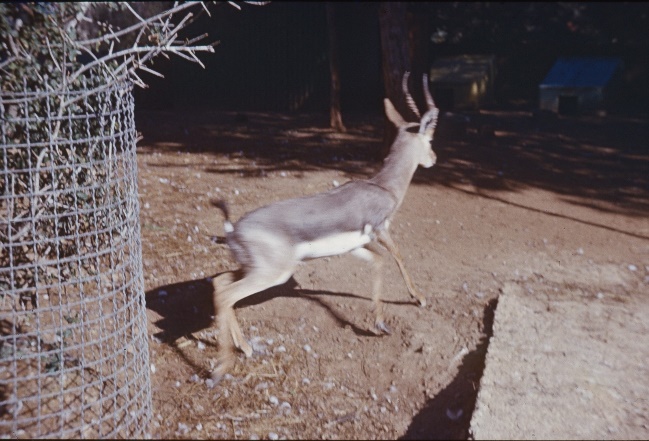 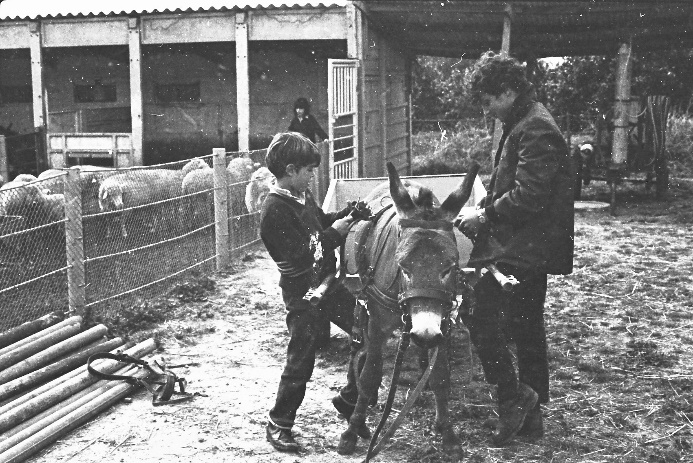 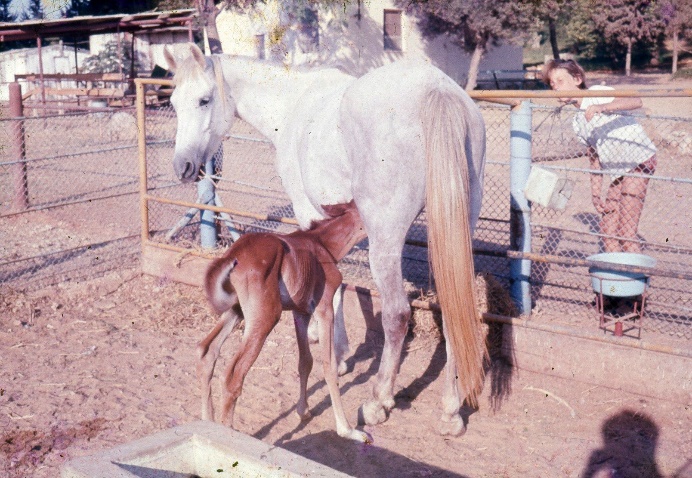 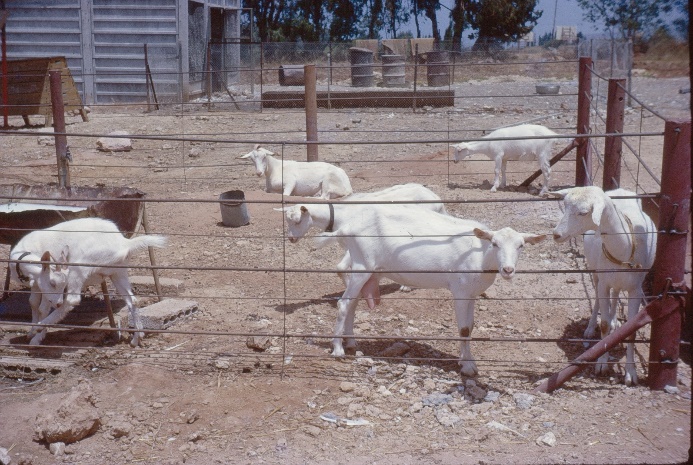 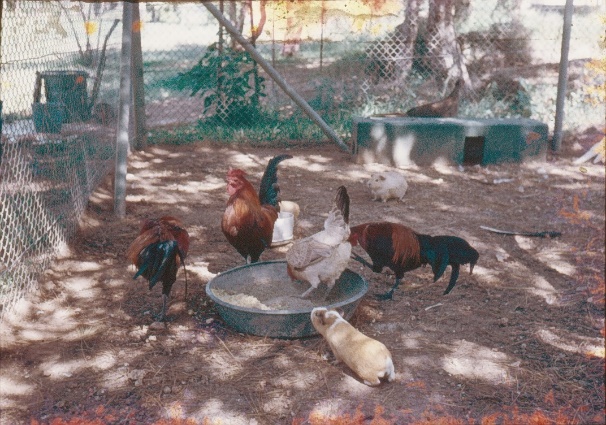 חינוך וילדים
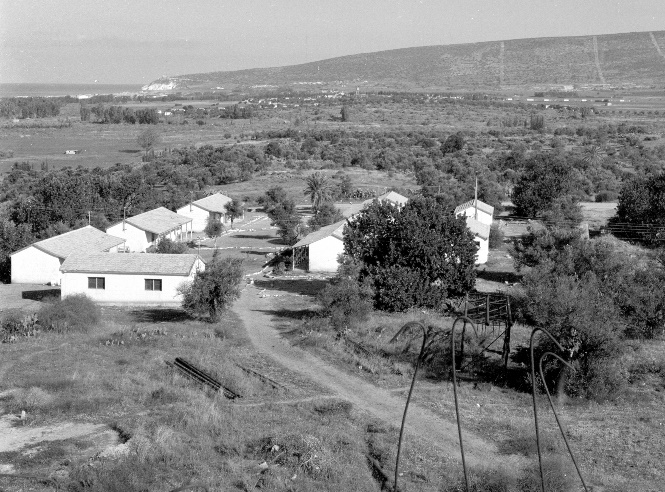 תיכון סולם צור
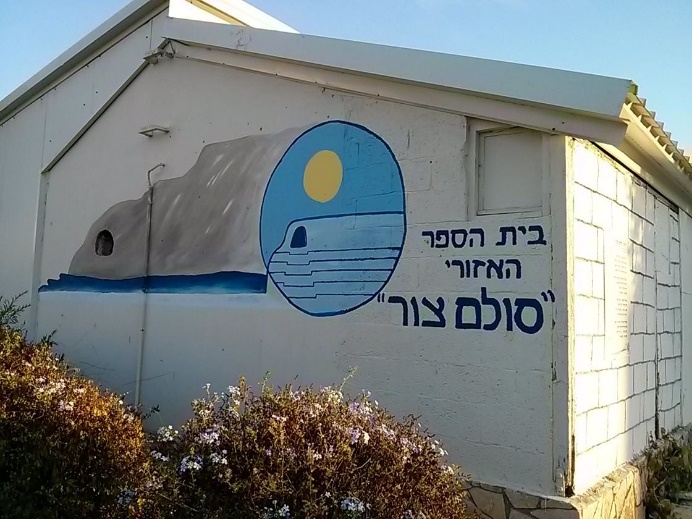 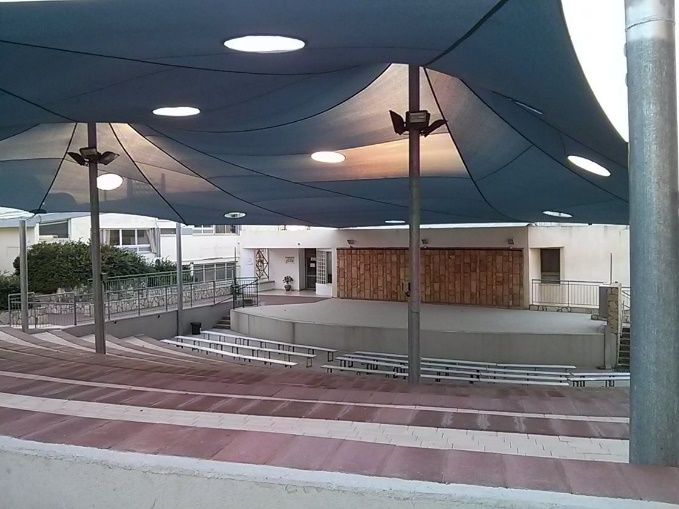 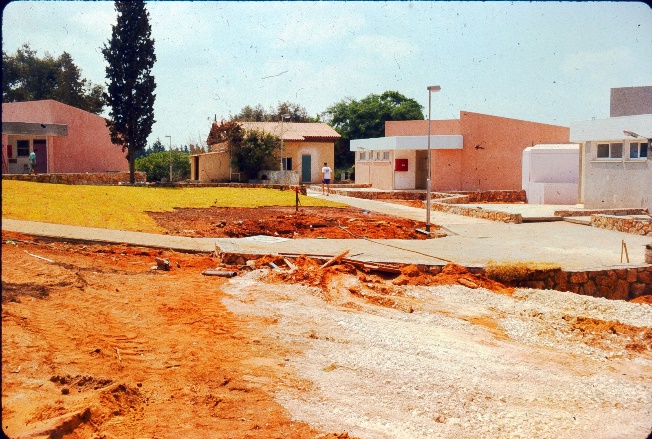 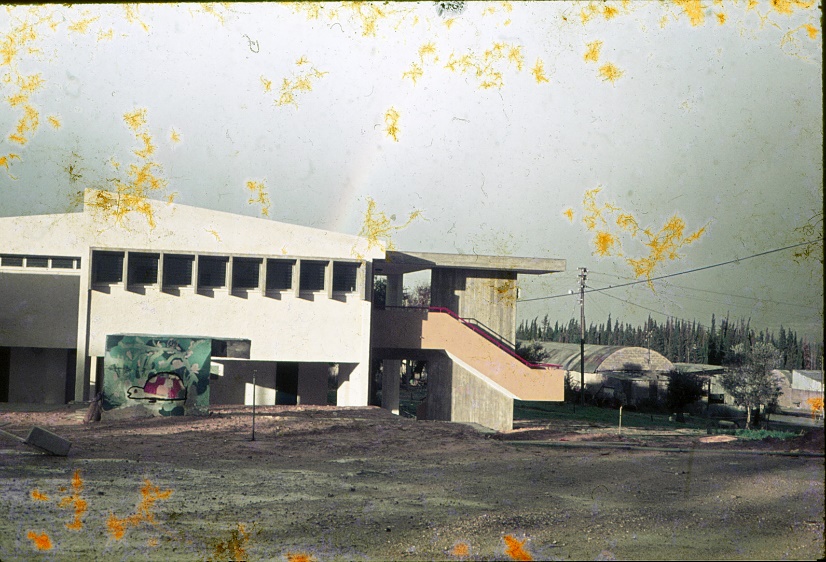 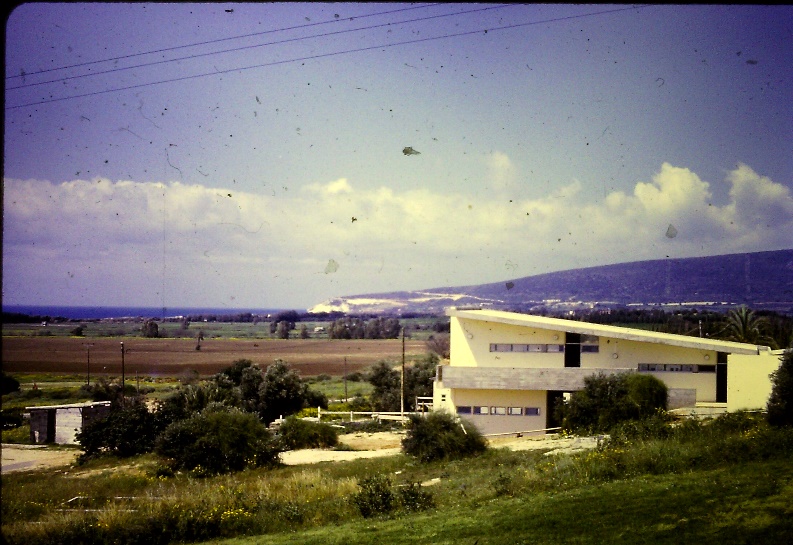 חינוך וילדים
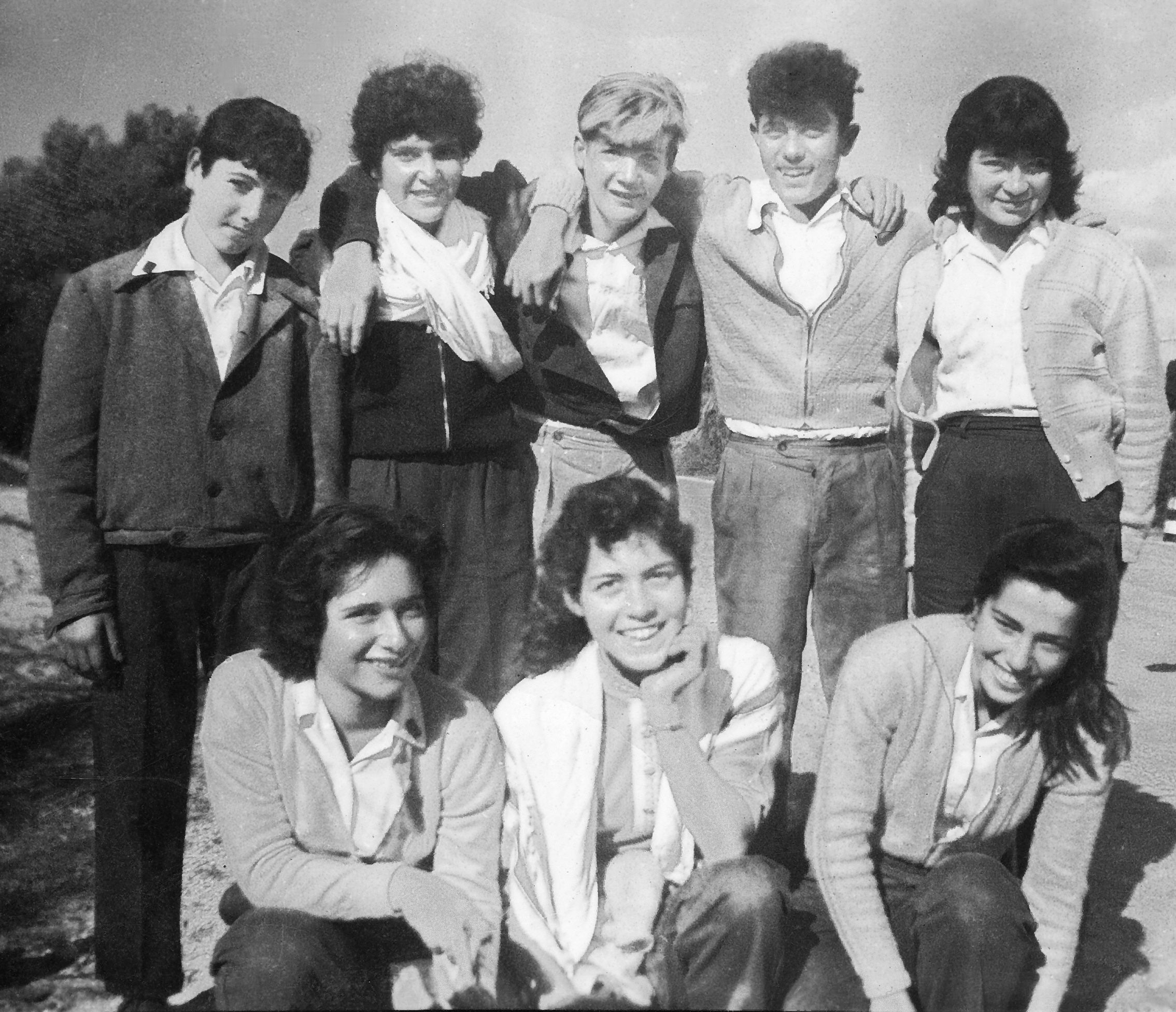 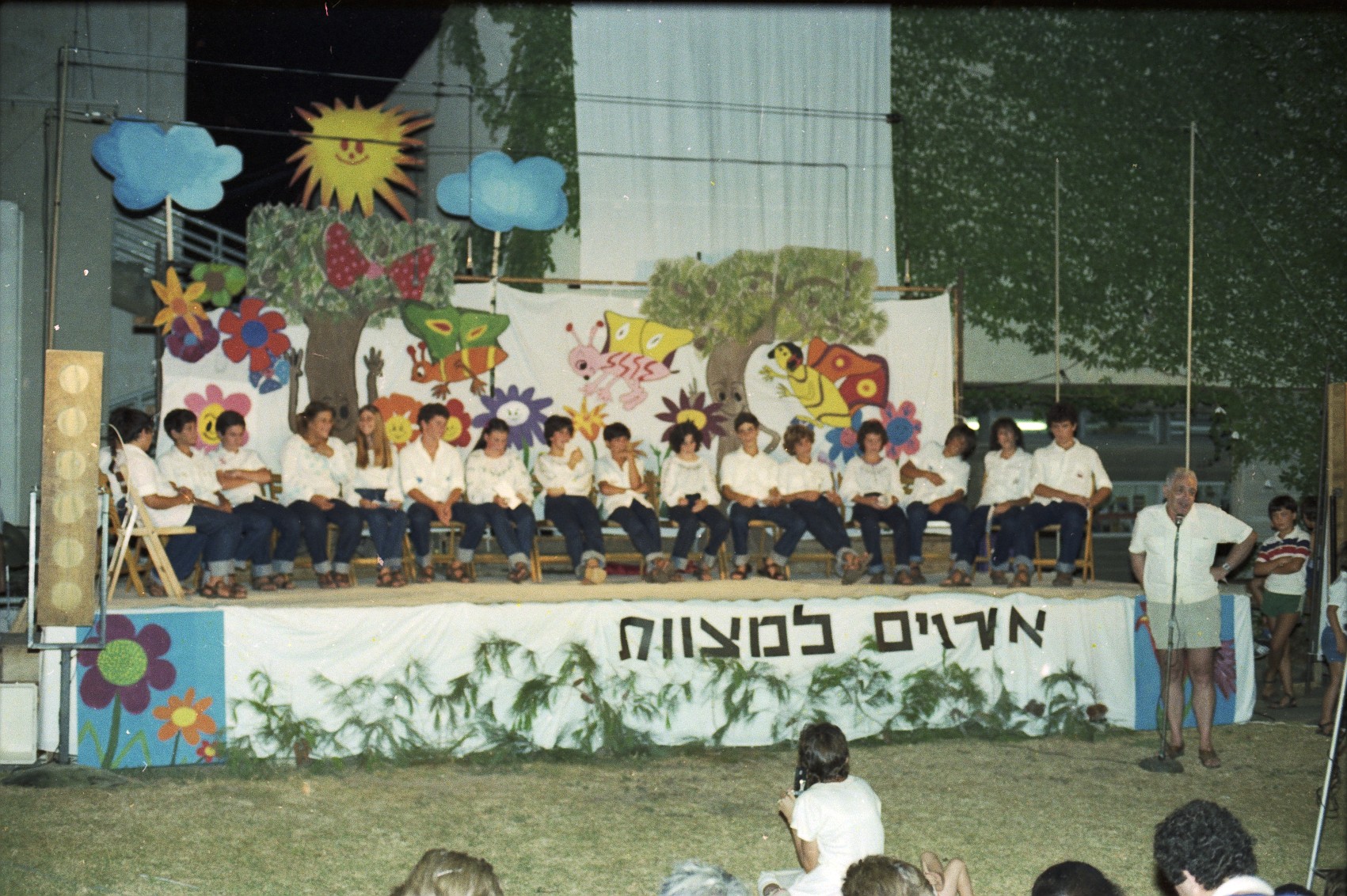 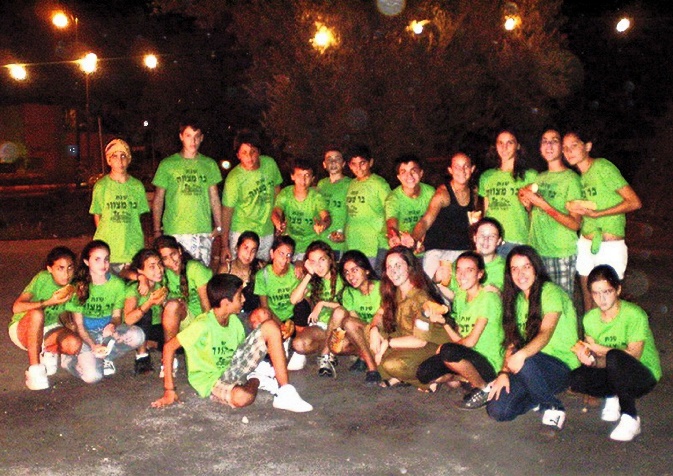 ואלו שמות חברות הילדים
צברים
עופרים
ניצנים
להבה
איילה
חצב
רקפת
דרור
רימון
סתוונית
חבצלת
צבעוני
אורנים
כרכום
ארז
דקל
שקמה
ברוש
שחפים
איתן
ערבה
ירדן
נשר
דולב
אלון
אגוז
מנגו
אבוקדו
סקויה
במבוק
סברס
אזדרכת
גלים
דובדבן
אורן
בראשית
סברס
פאפיה
לוטם
צבעוני
דרור
תמר
גפן
.
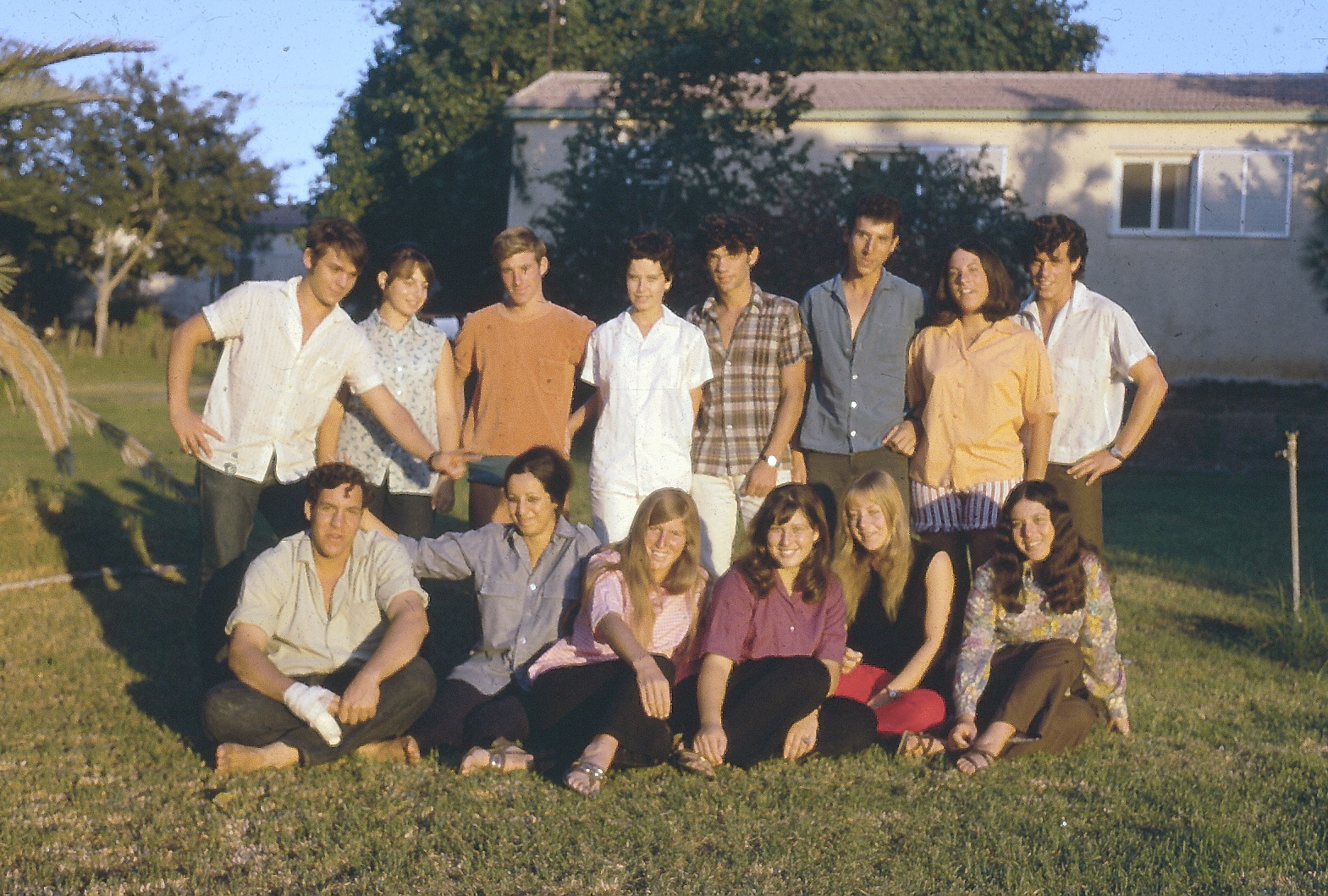 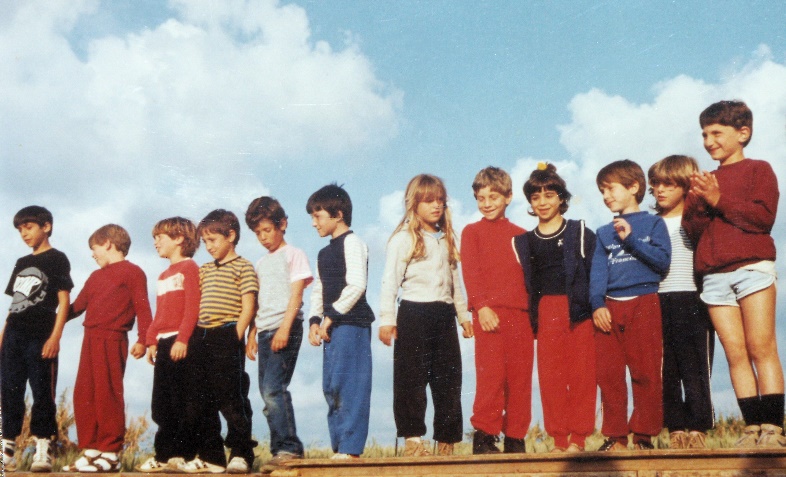 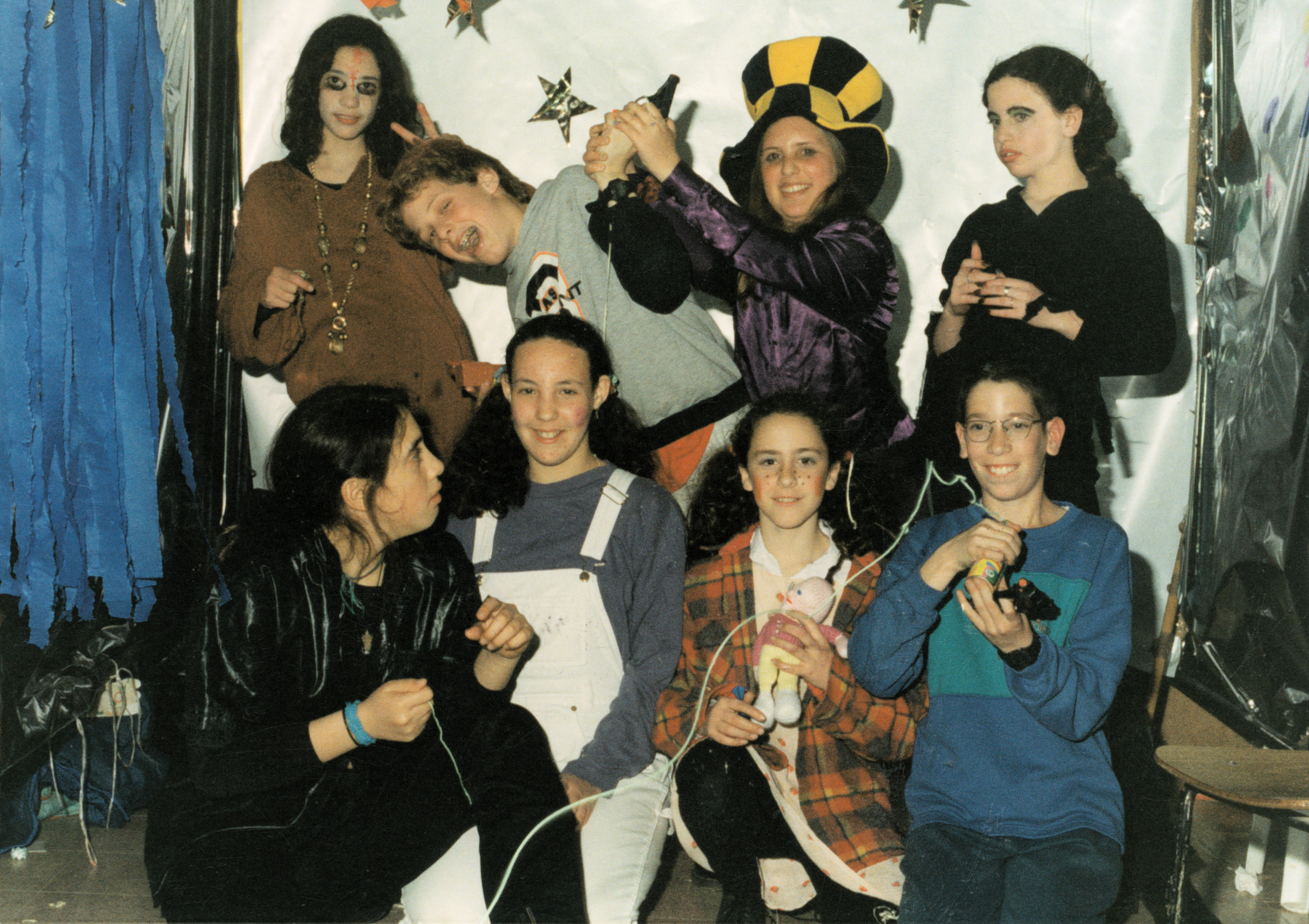 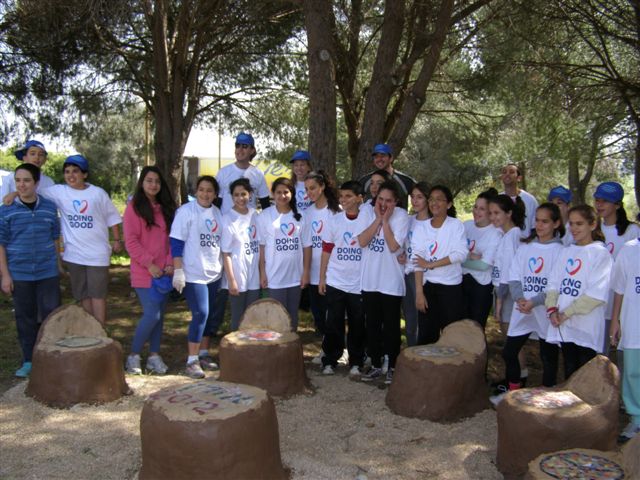 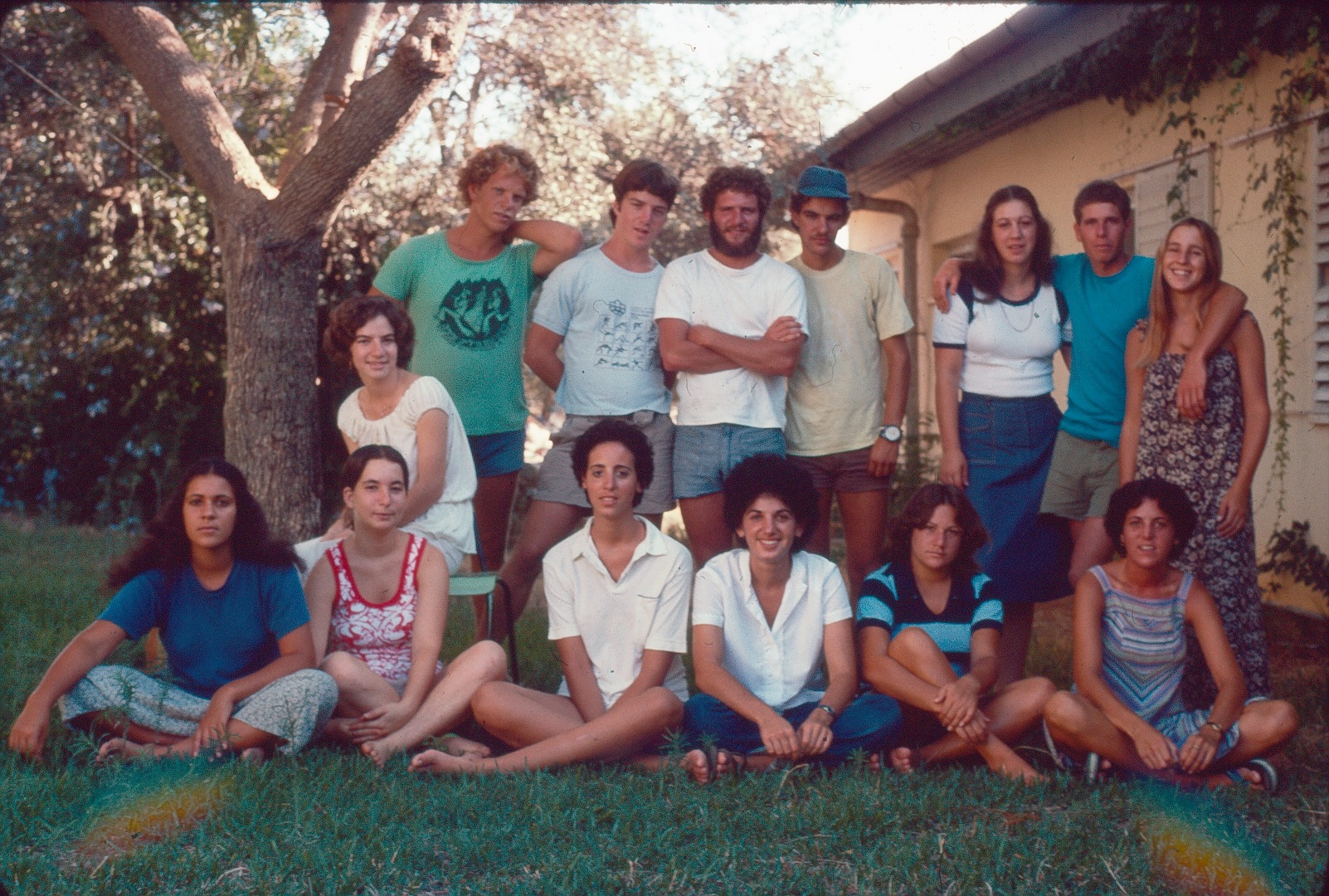 חקלאות
חקלאות
כותנה
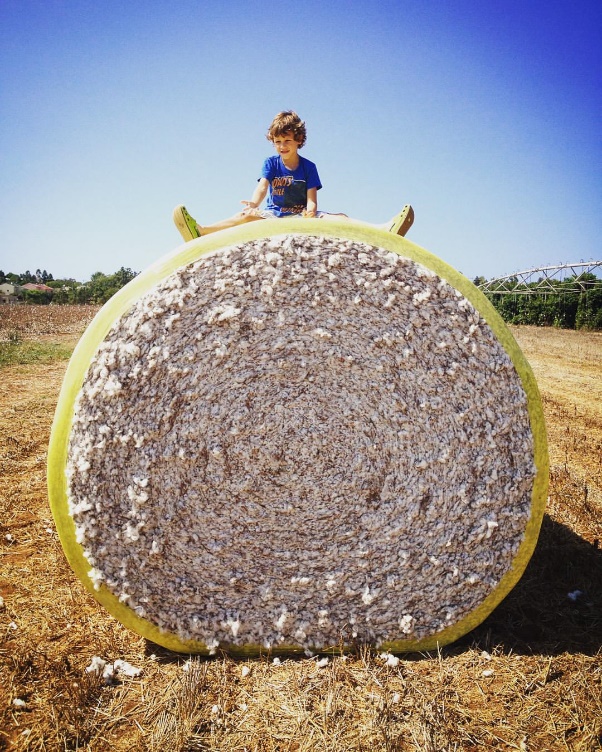 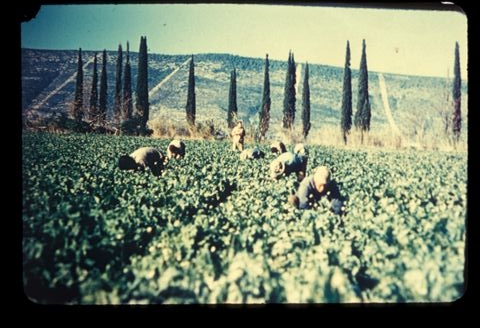 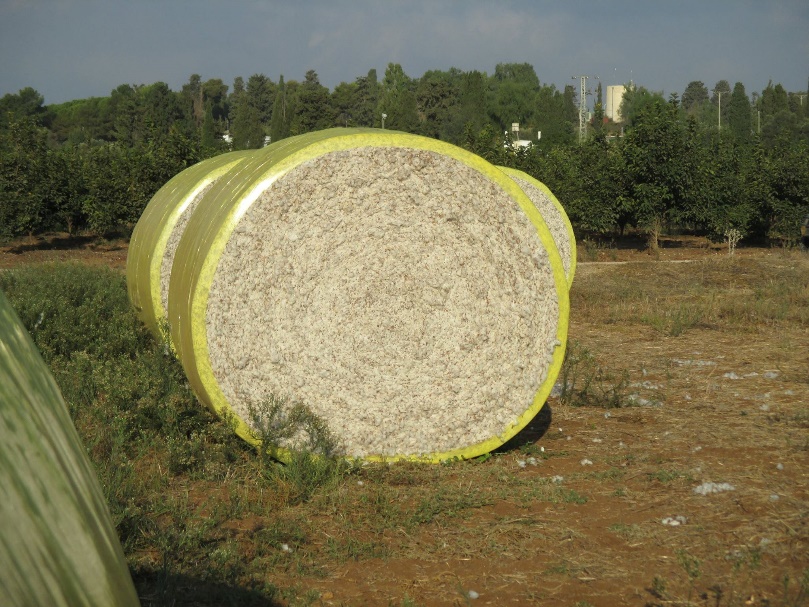 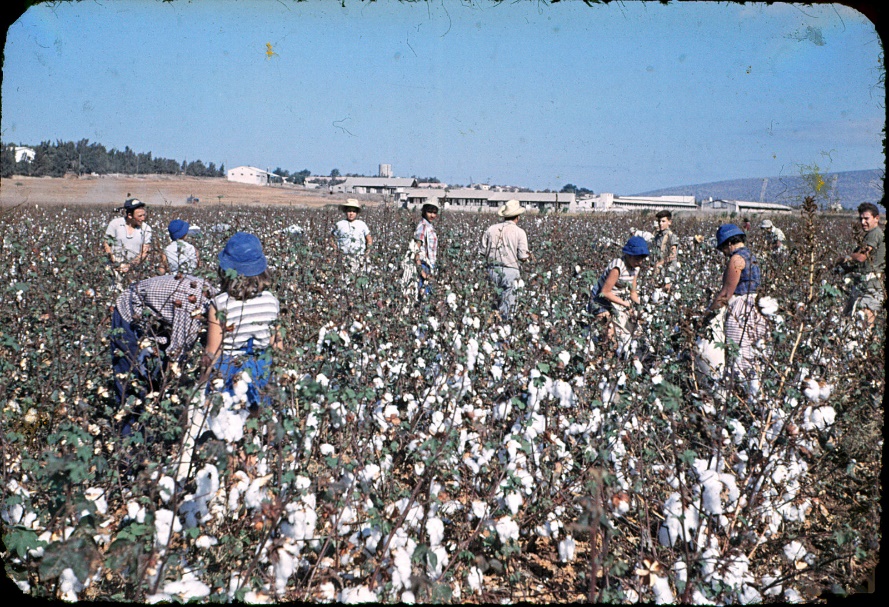 חקלאות
אבוקדו
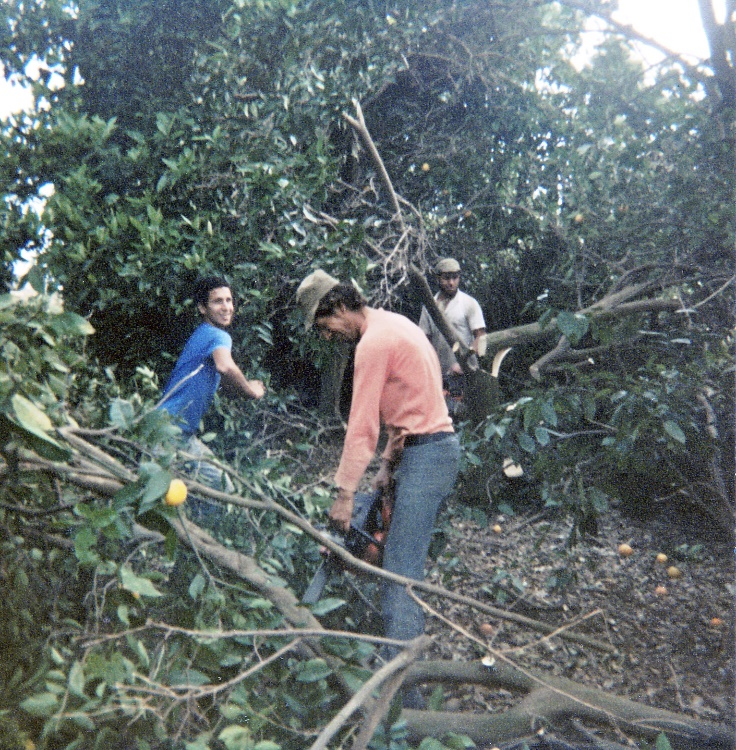 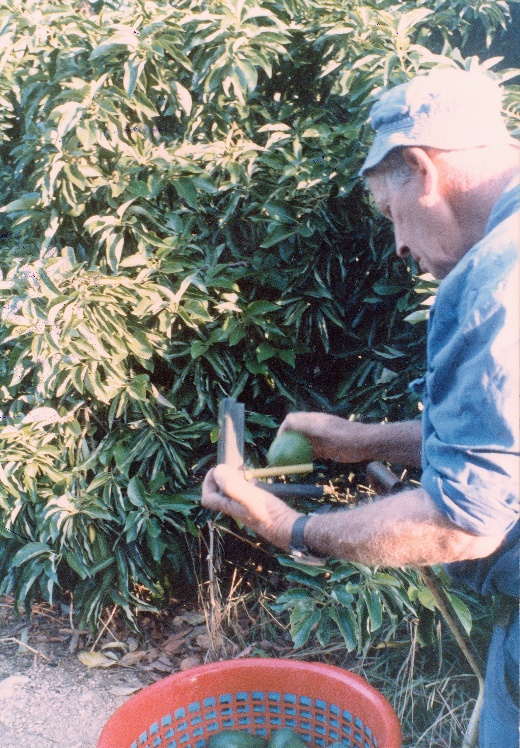 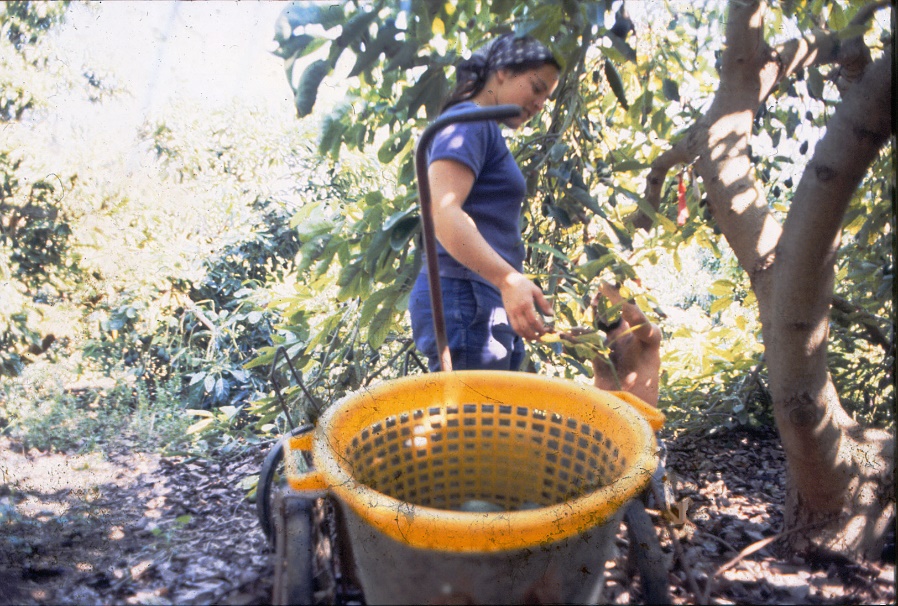 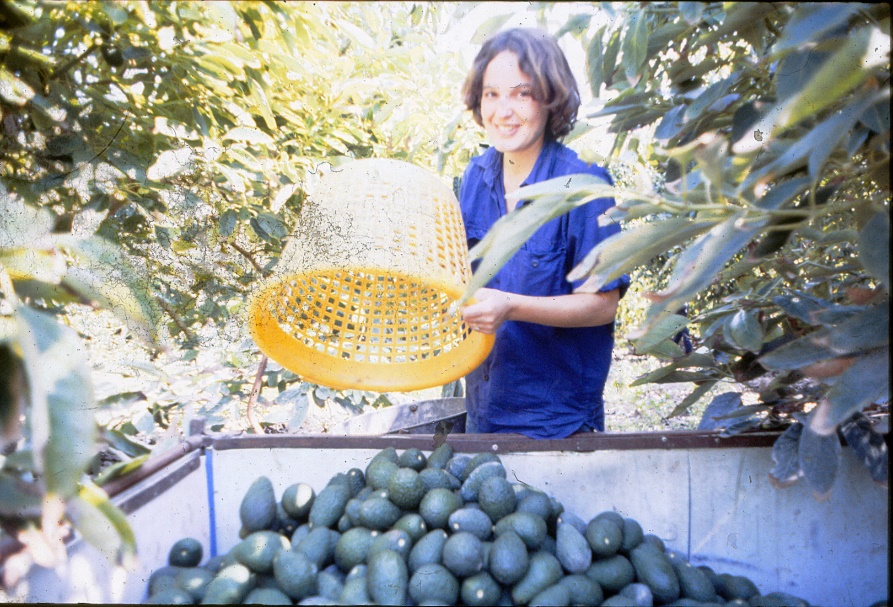 חקלאות
תפוחי אדמה
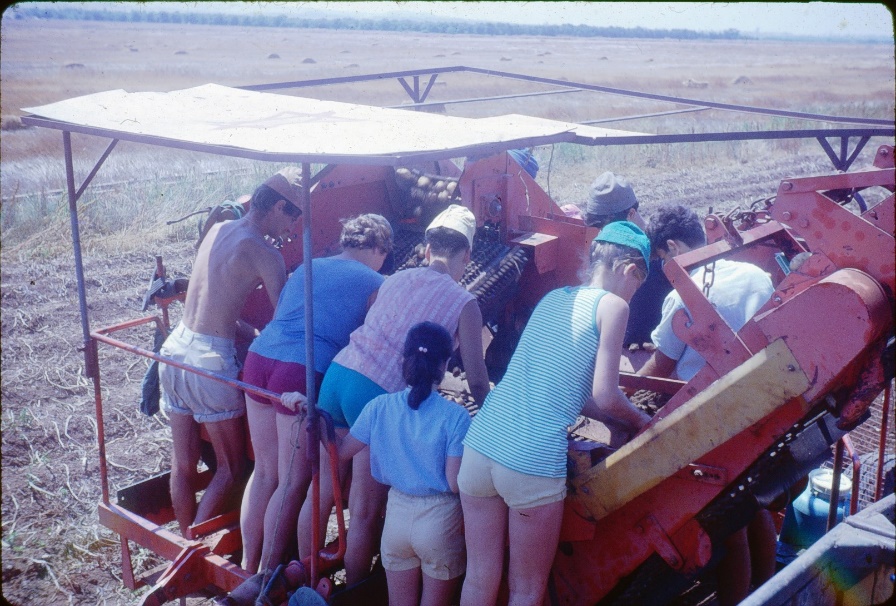 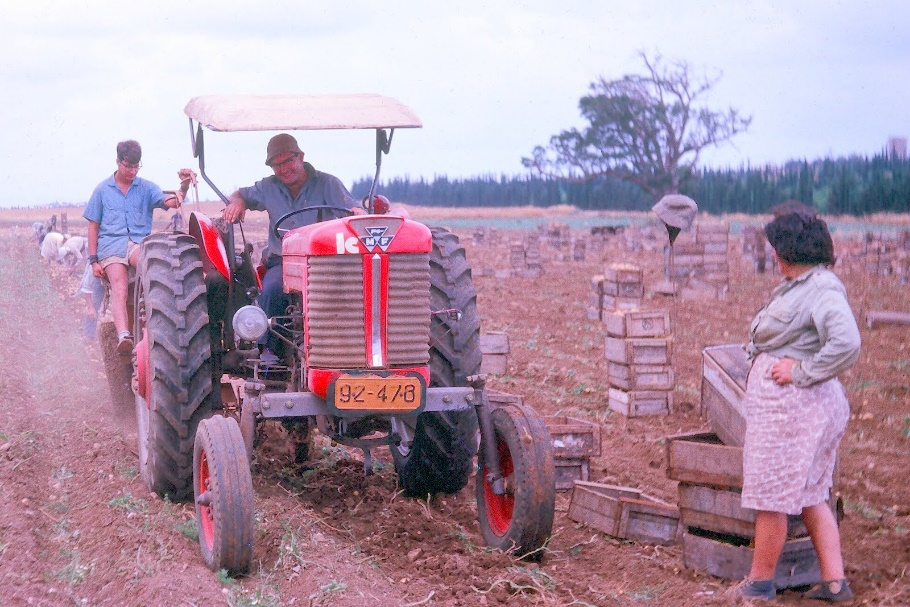 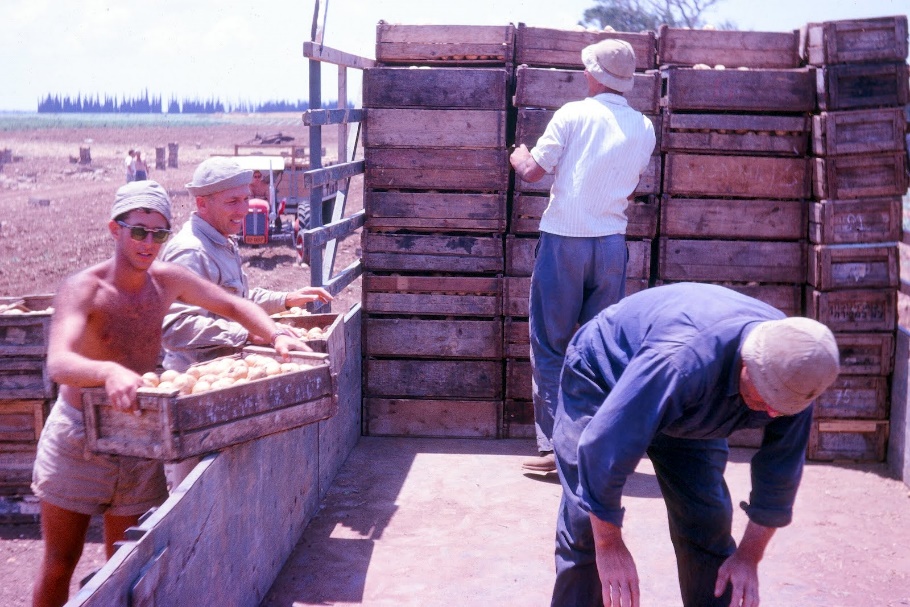 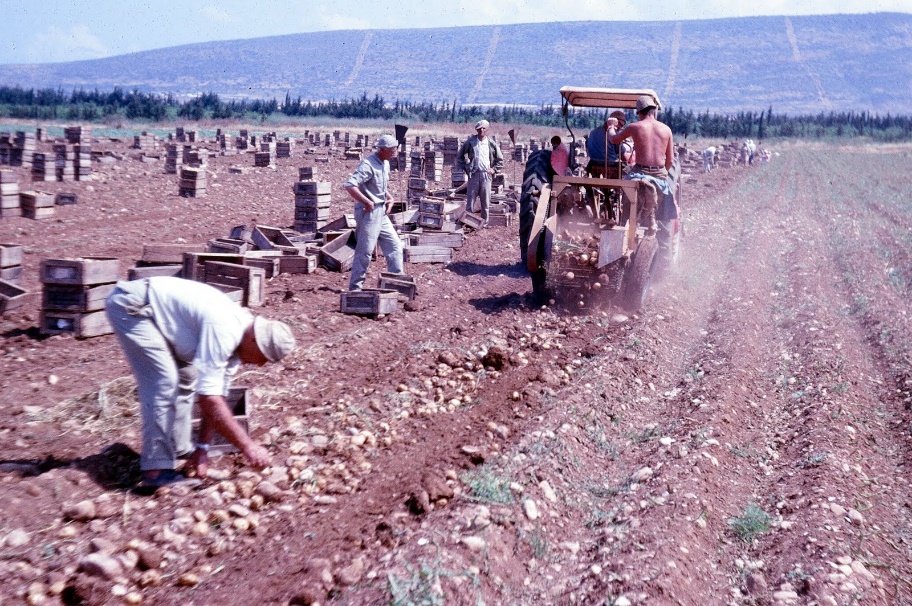 חקלאות
ירקות ושונות
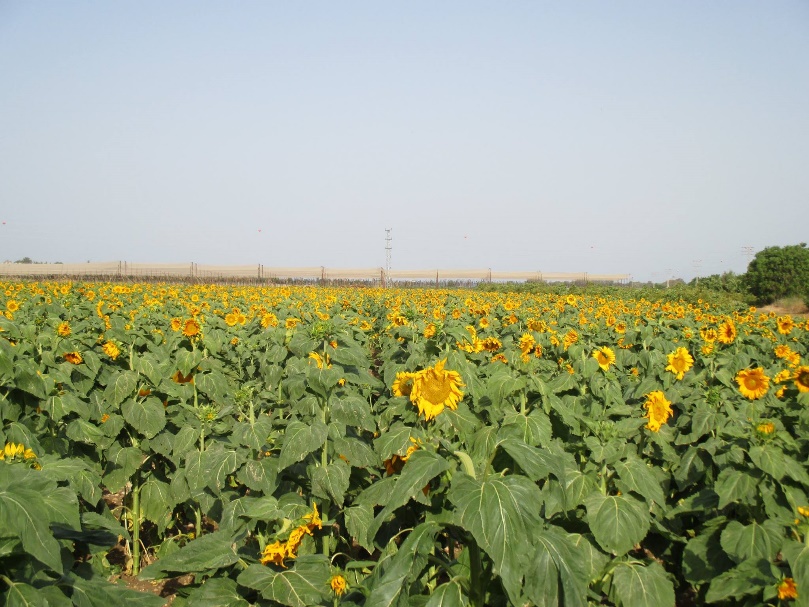 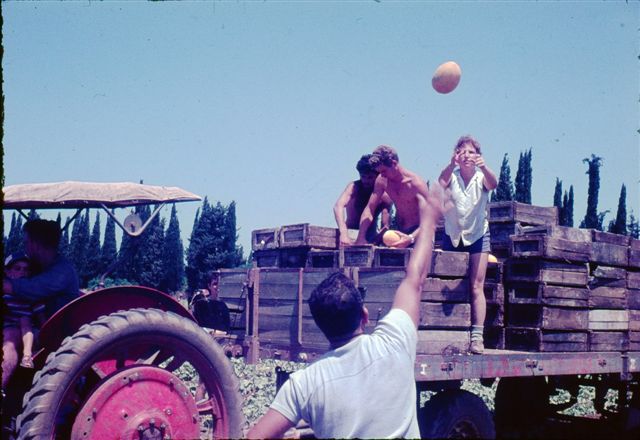 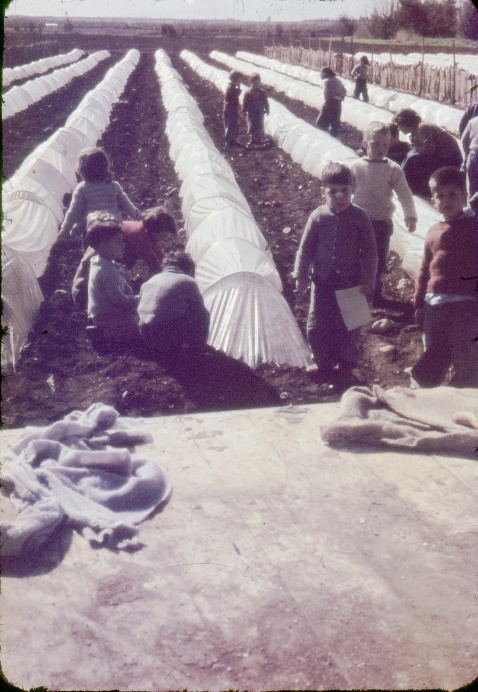 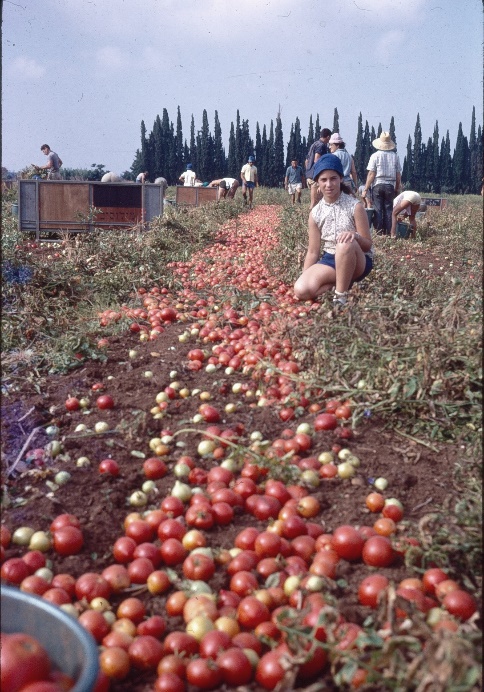 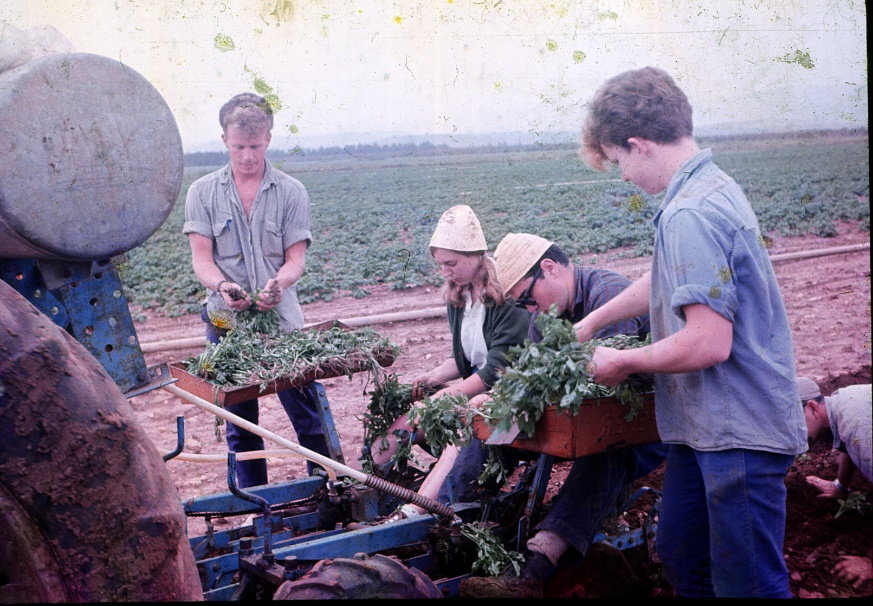 חקלאות
מיכון חקלאי
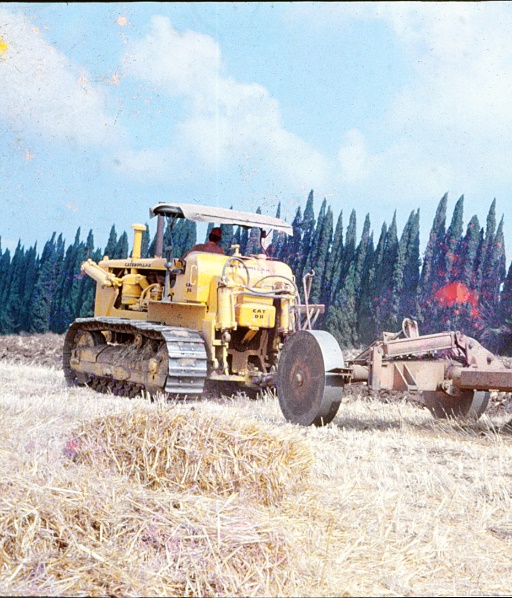 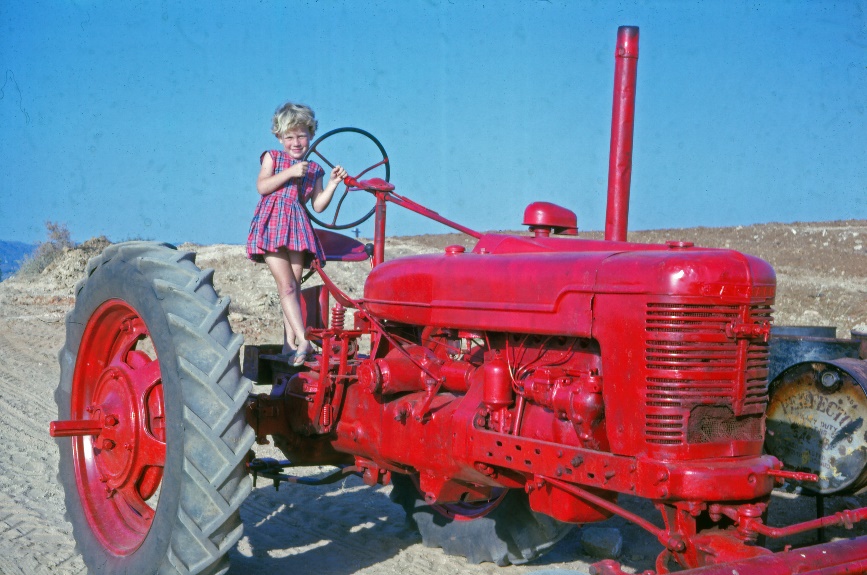 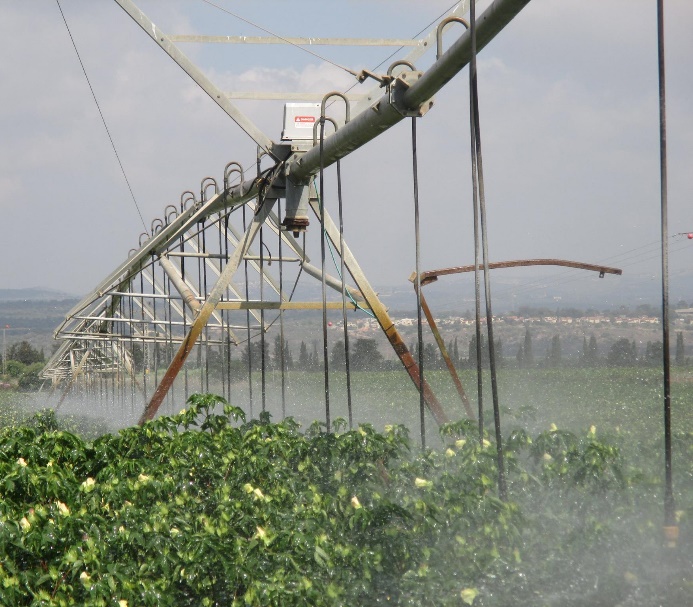 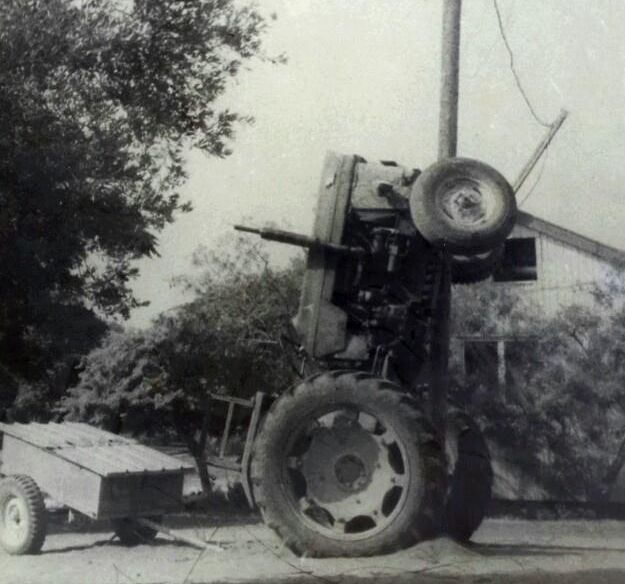 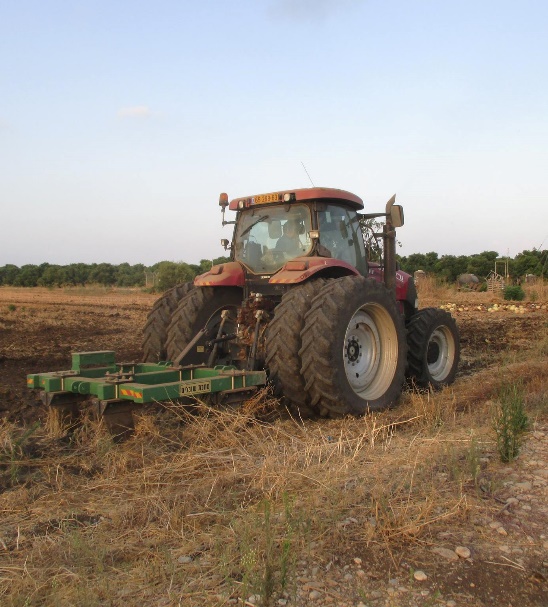 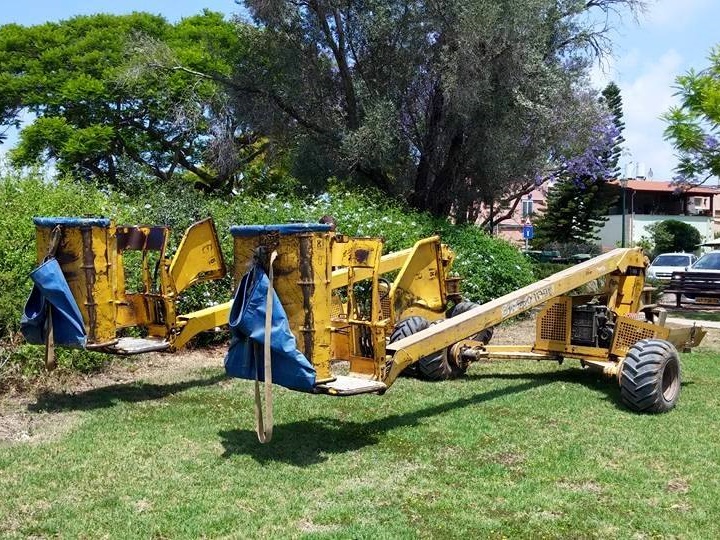 חקלאות
חיטה
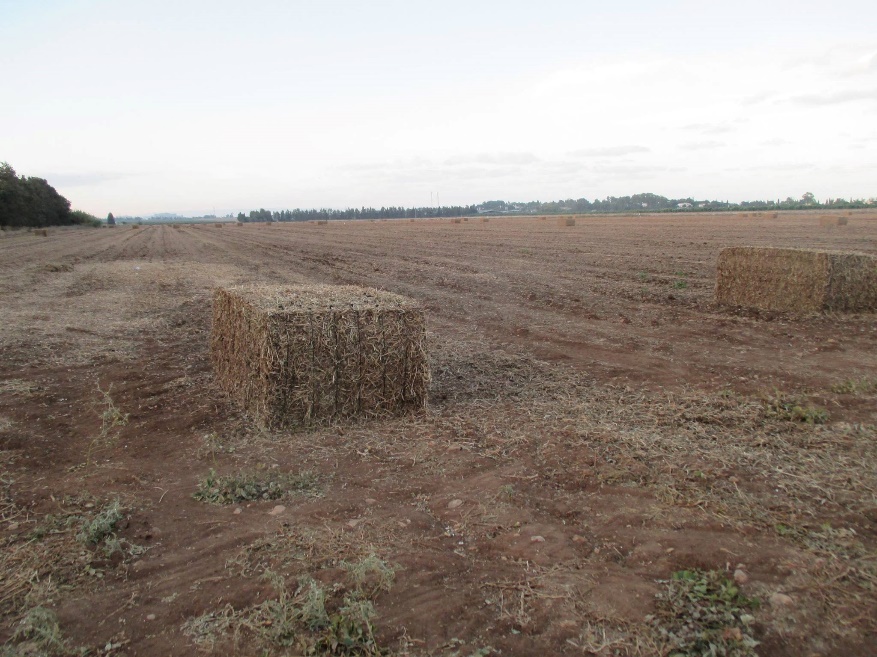 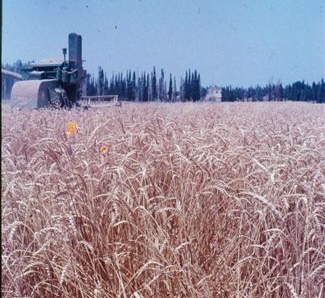 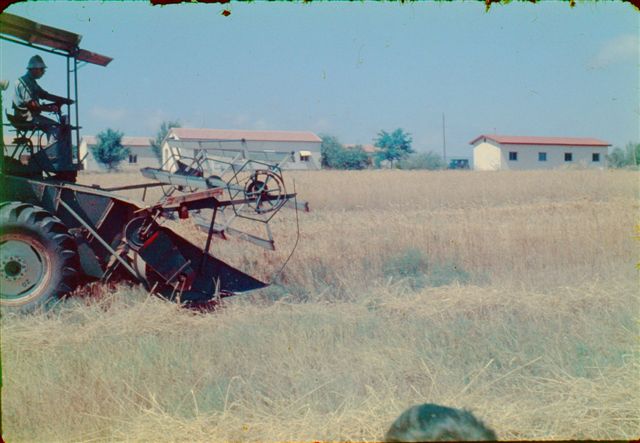 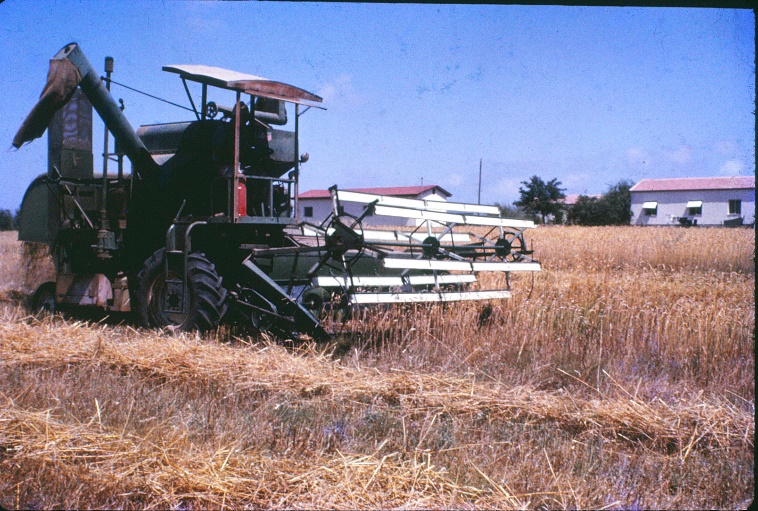 חקלאות
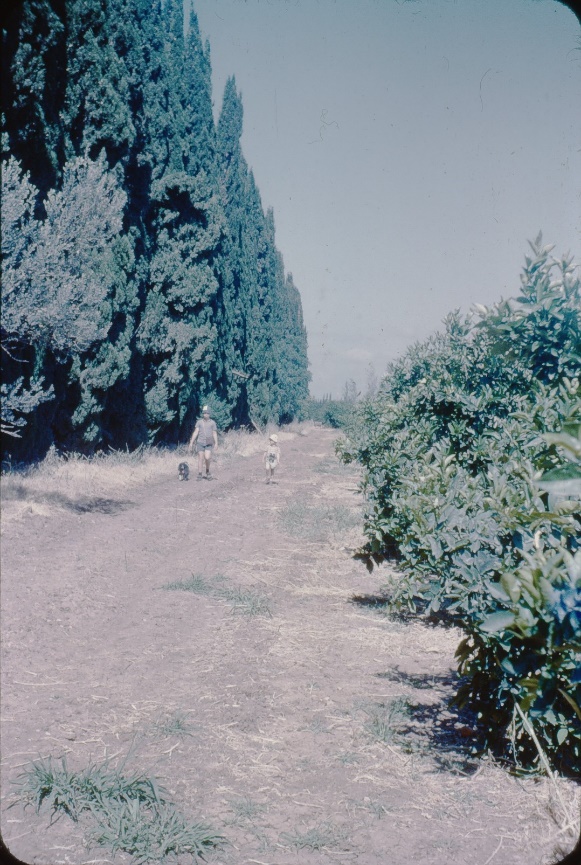 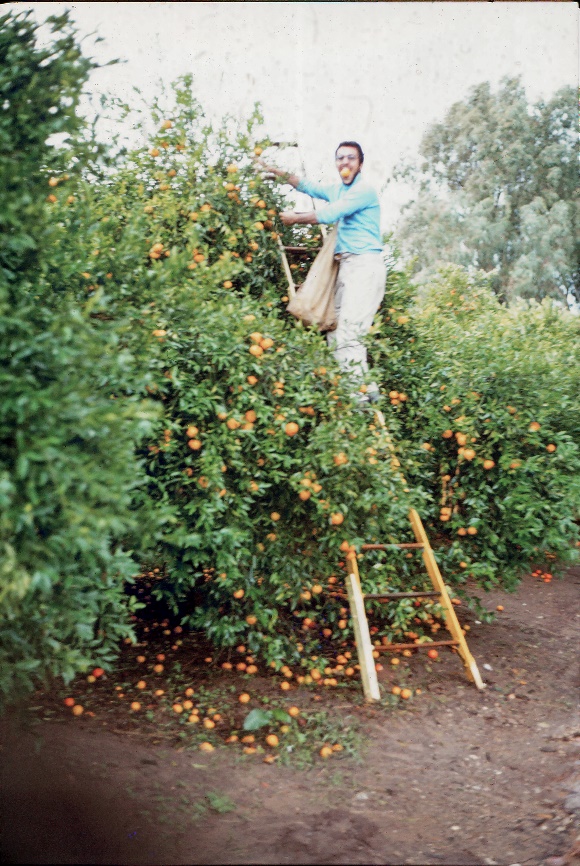 פרדס
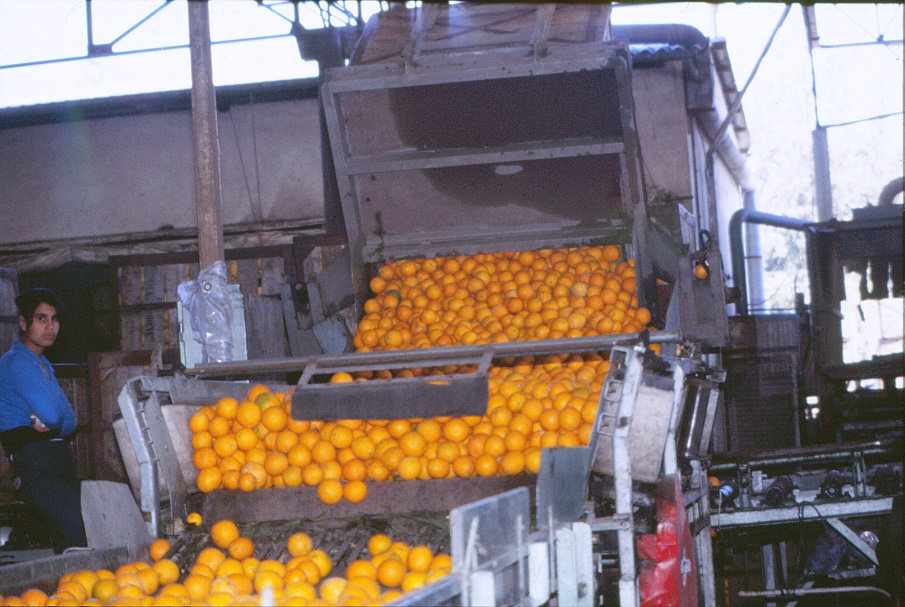 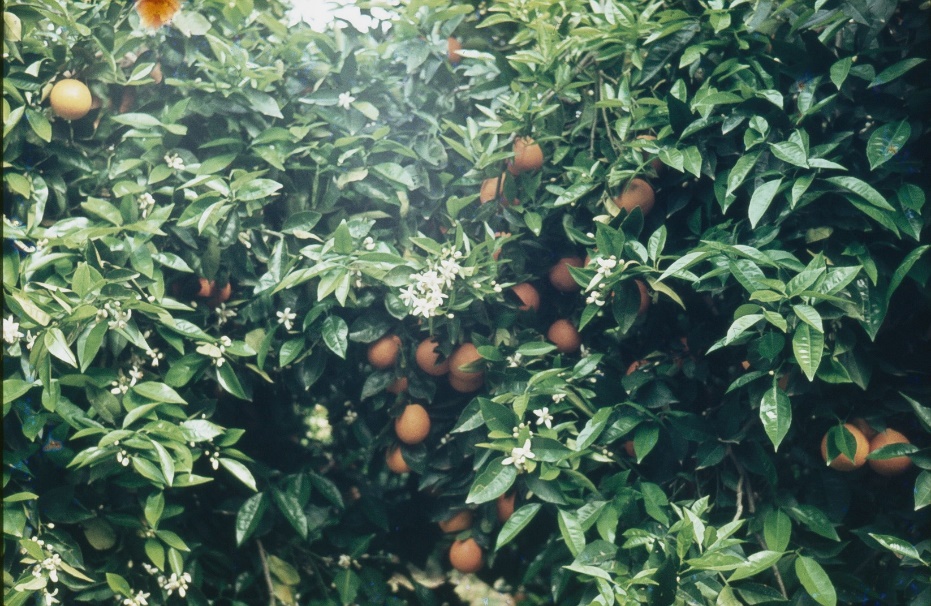 חקלאות
טבק
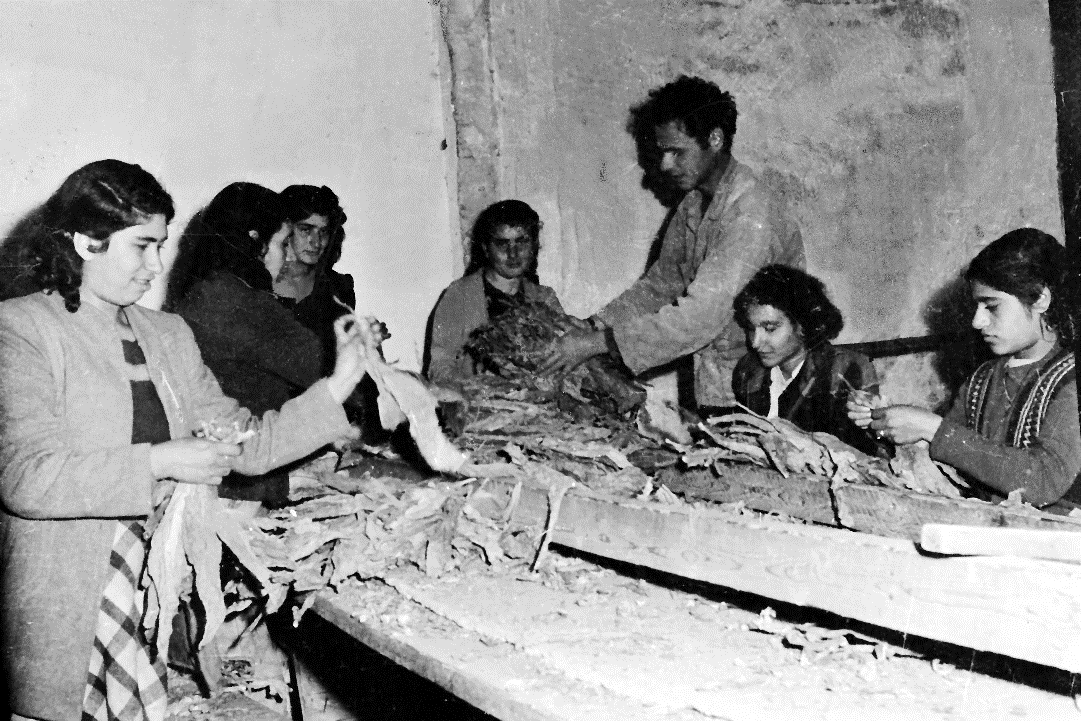 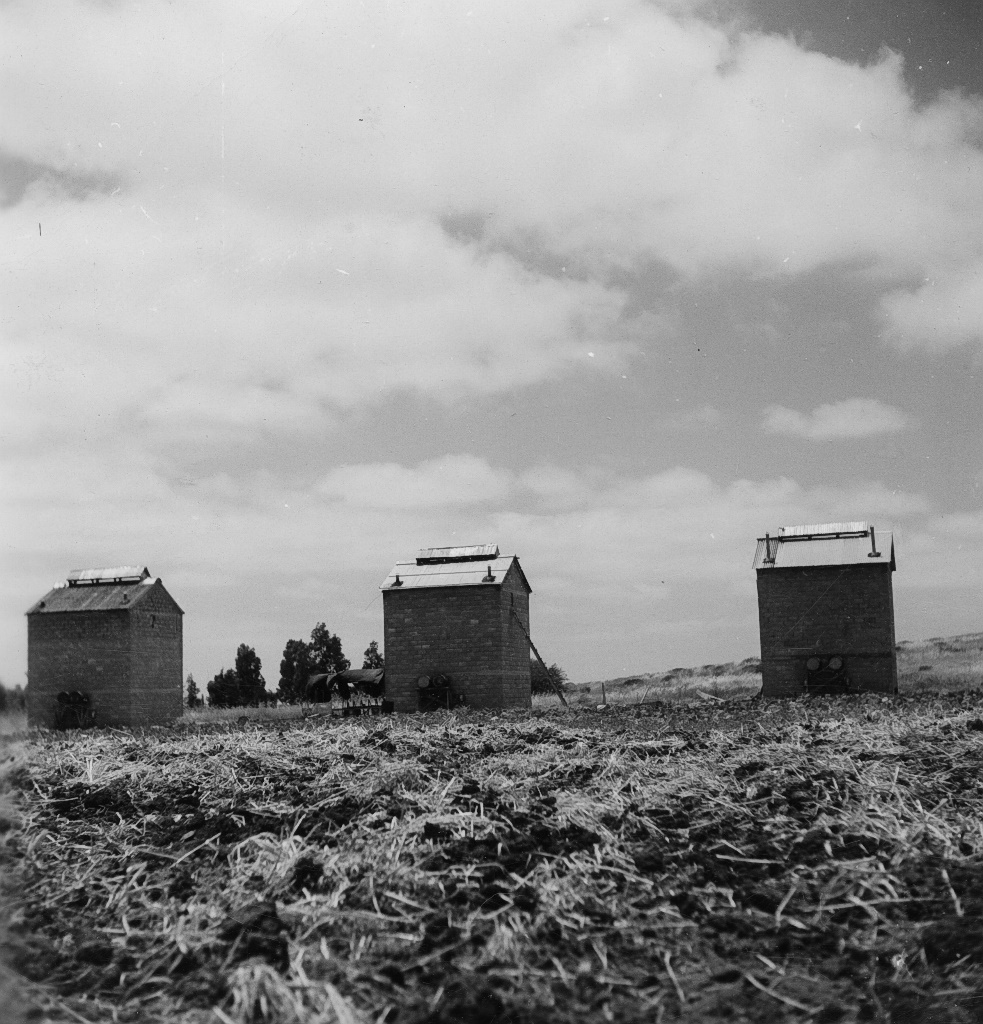 חקלאות
הודיה
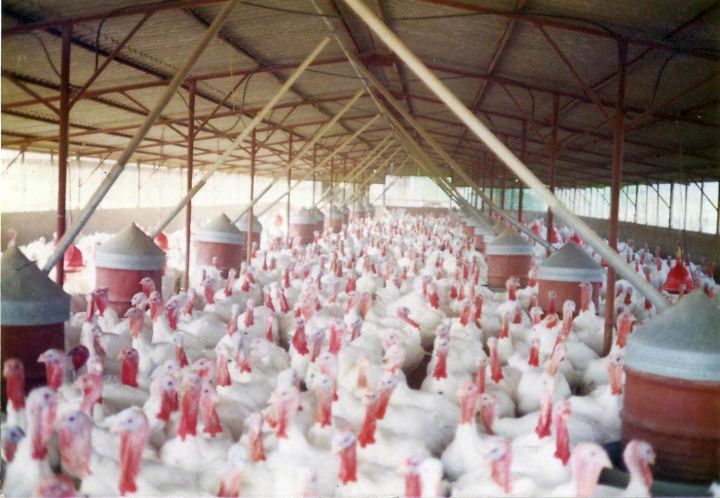 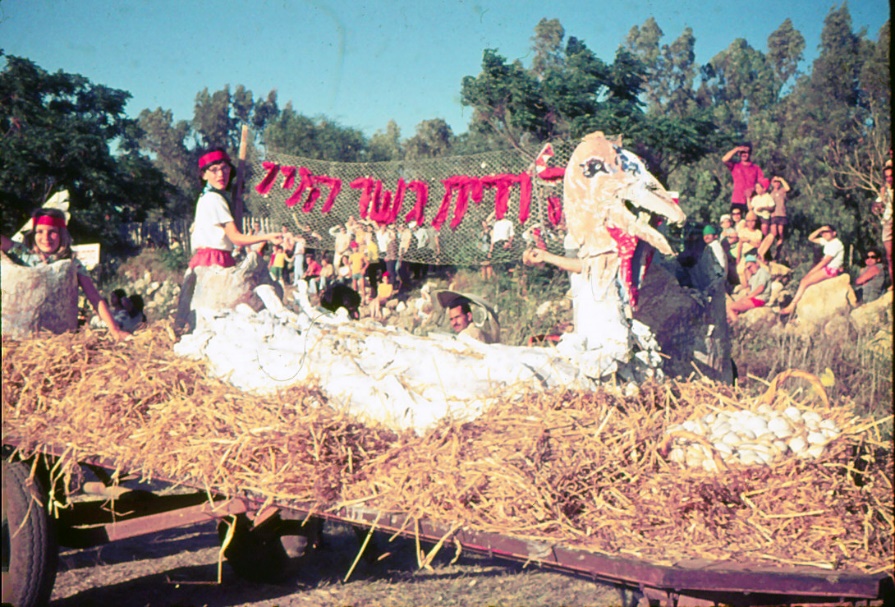 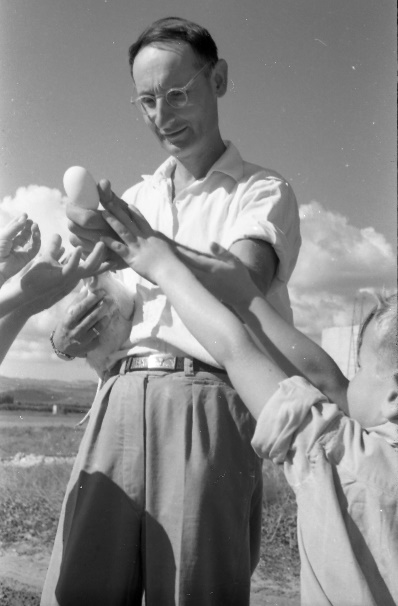 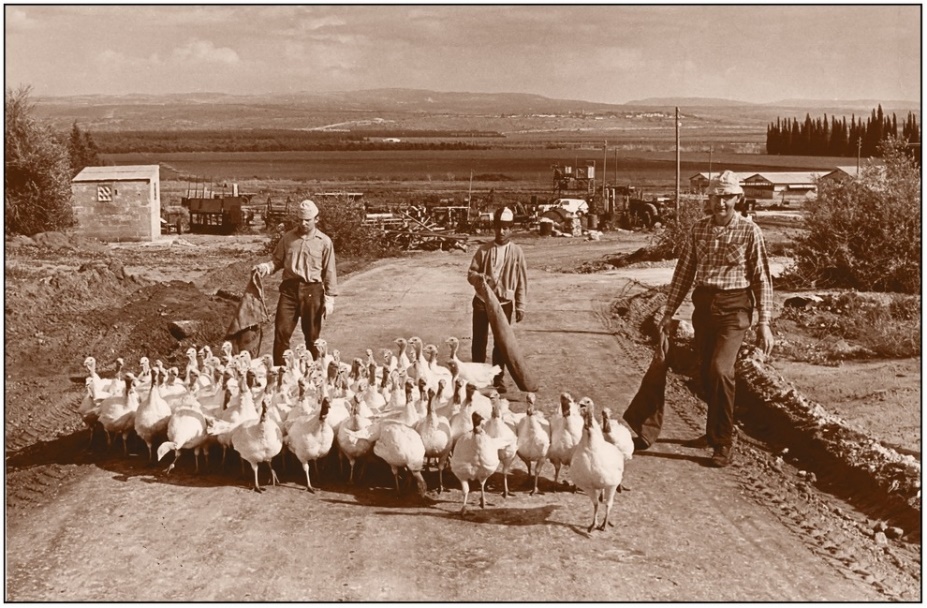 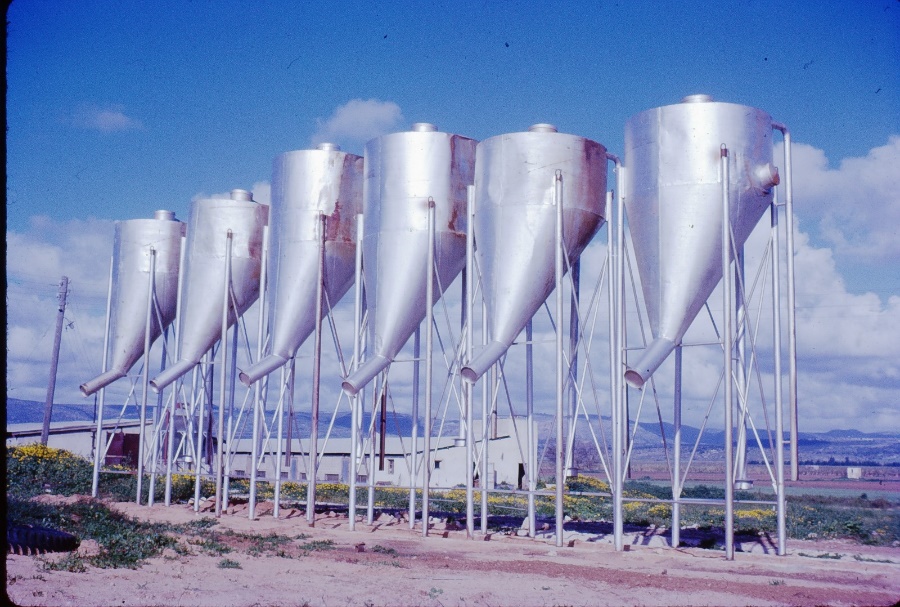 חקלאות
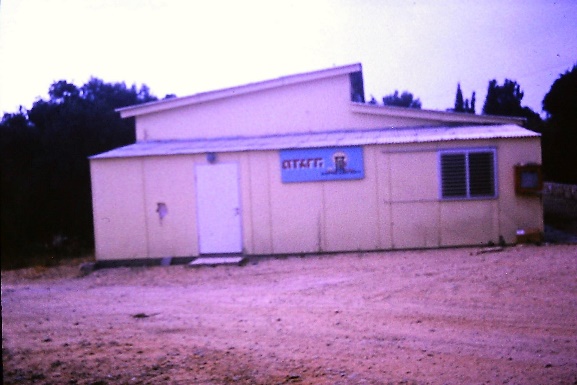 הודיה – מדגרה ואפרוחים
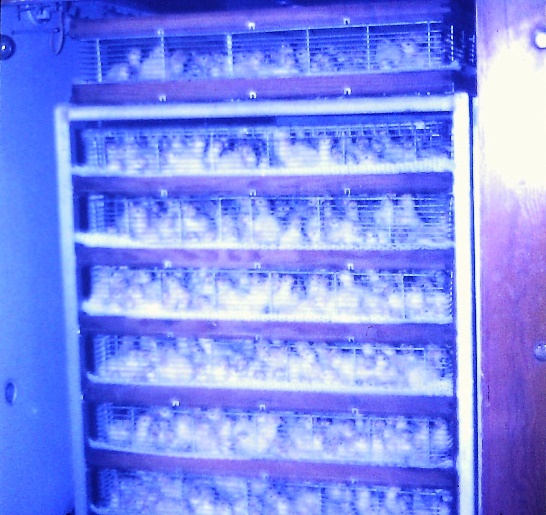 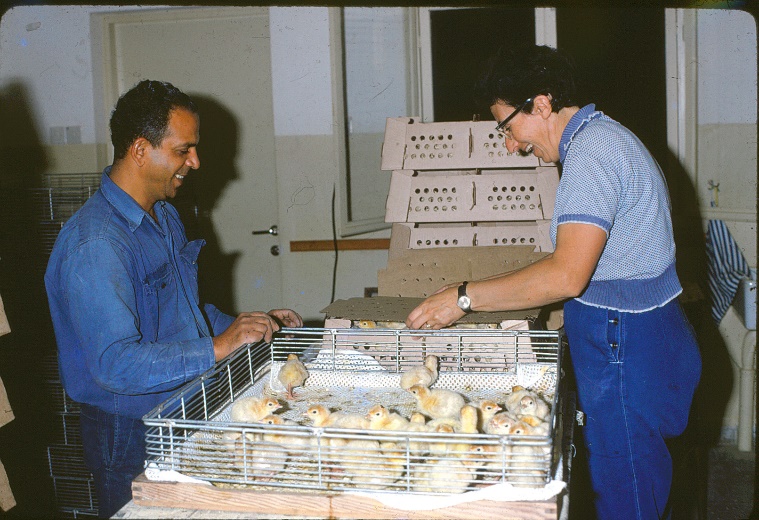 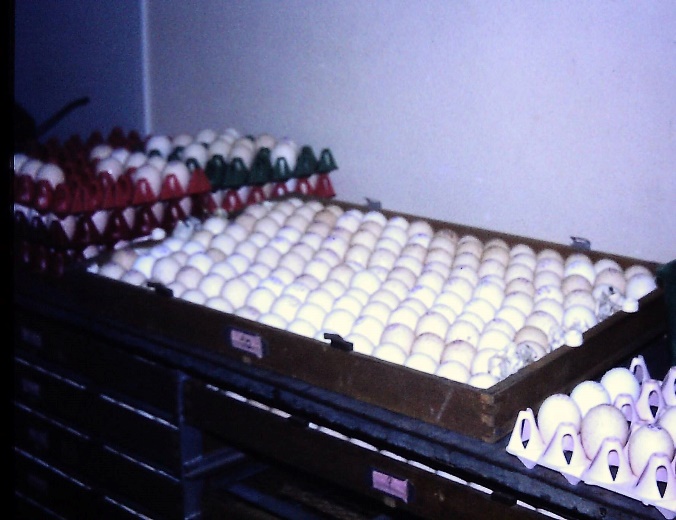 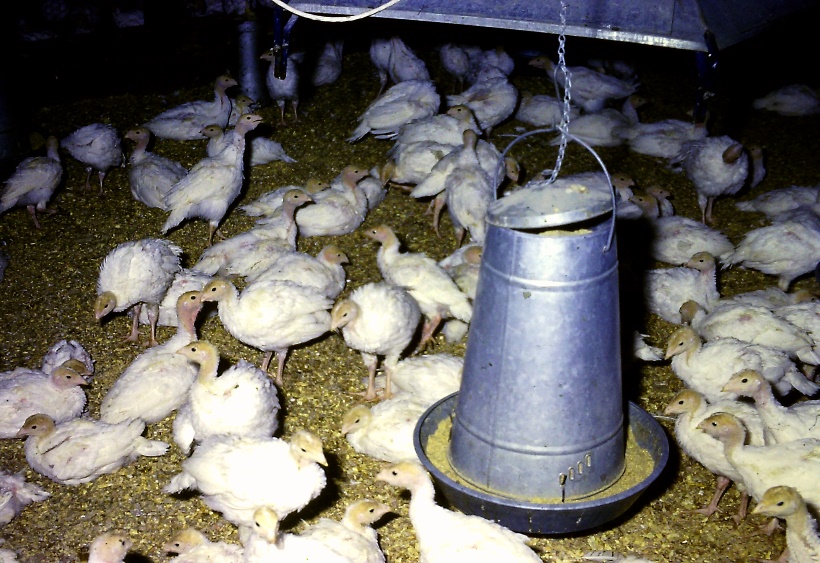 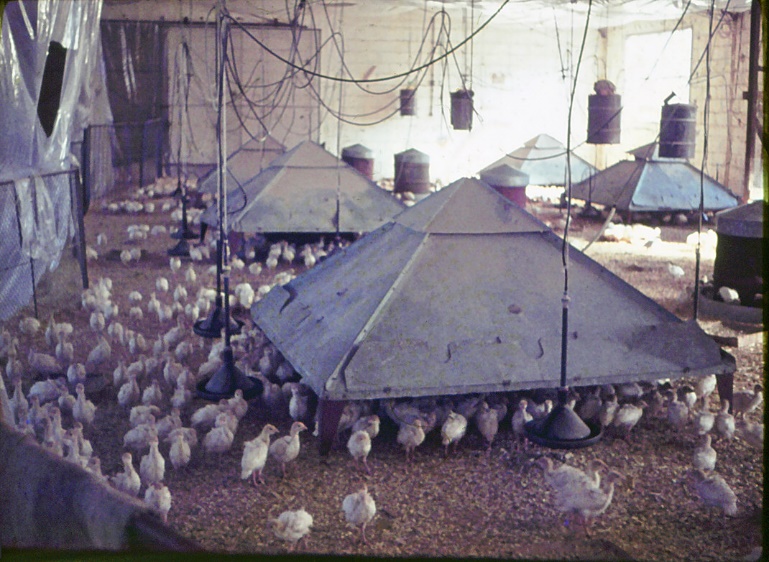 חקלאות
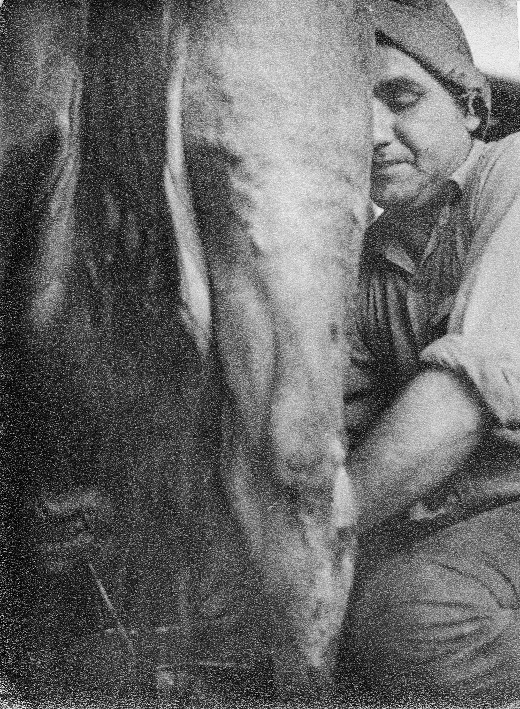 רפת
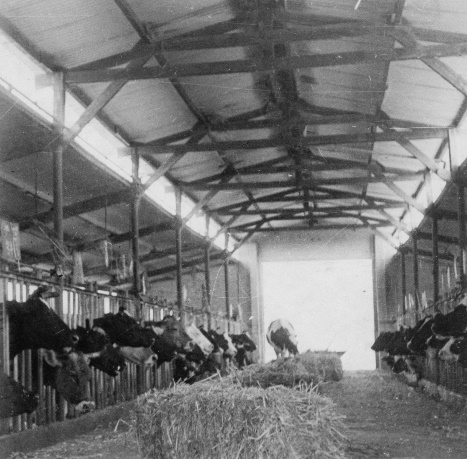 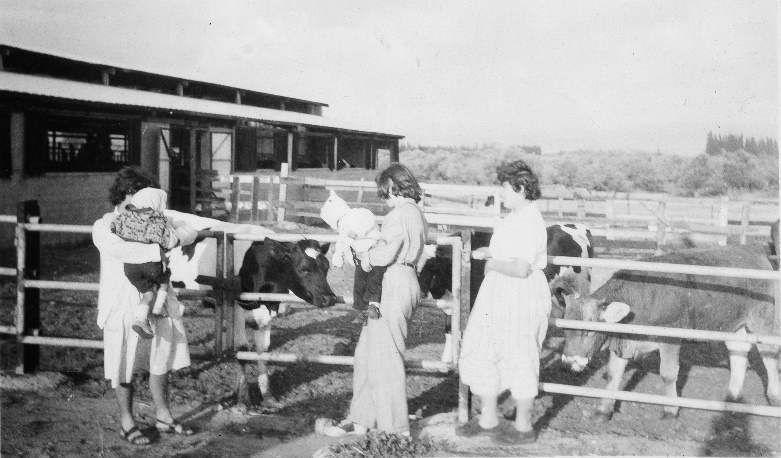 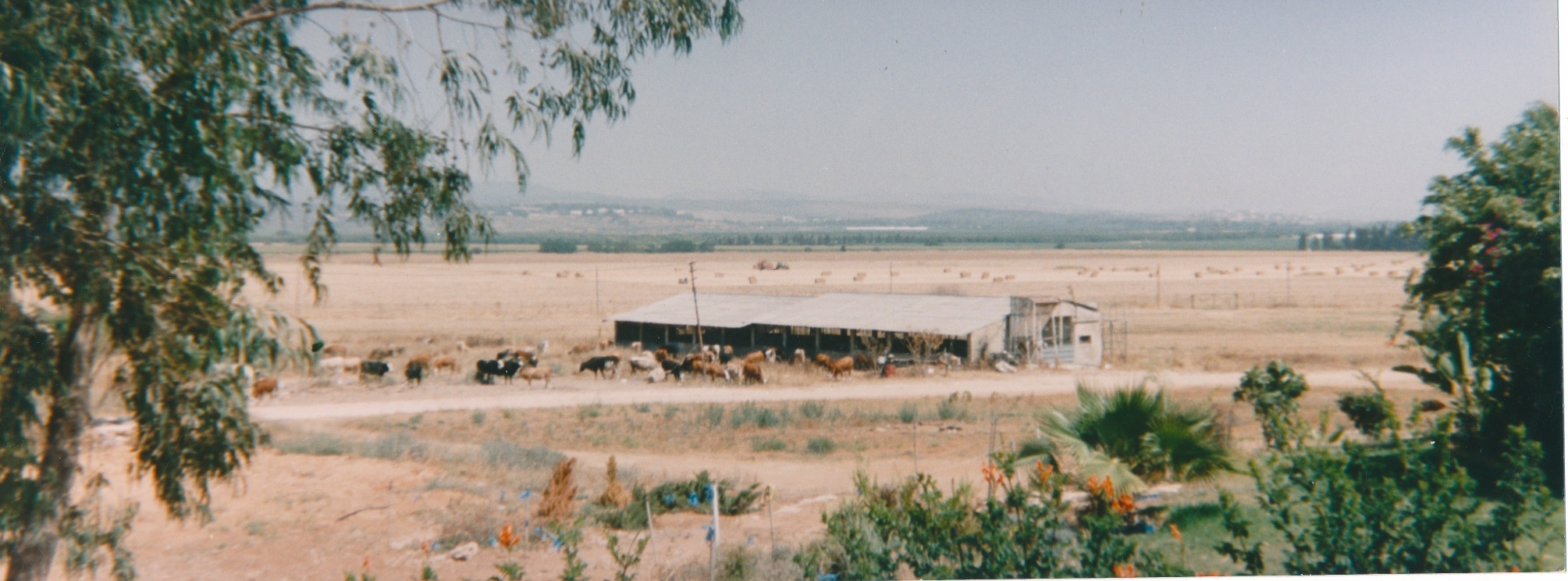 חקלאות
בננות
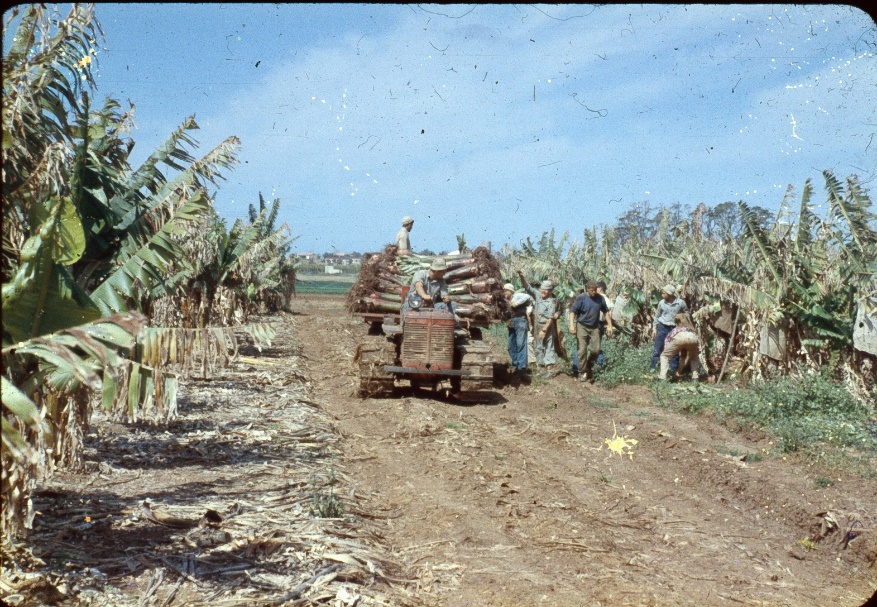 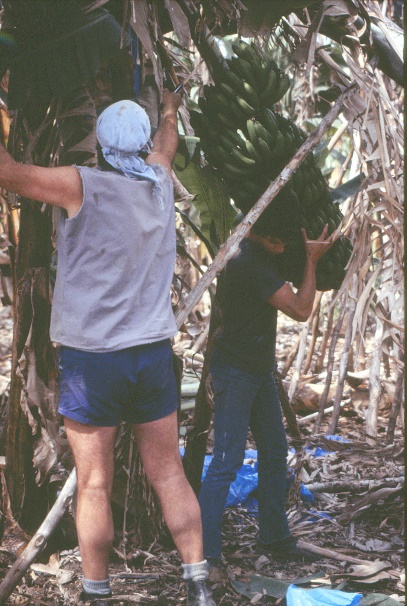 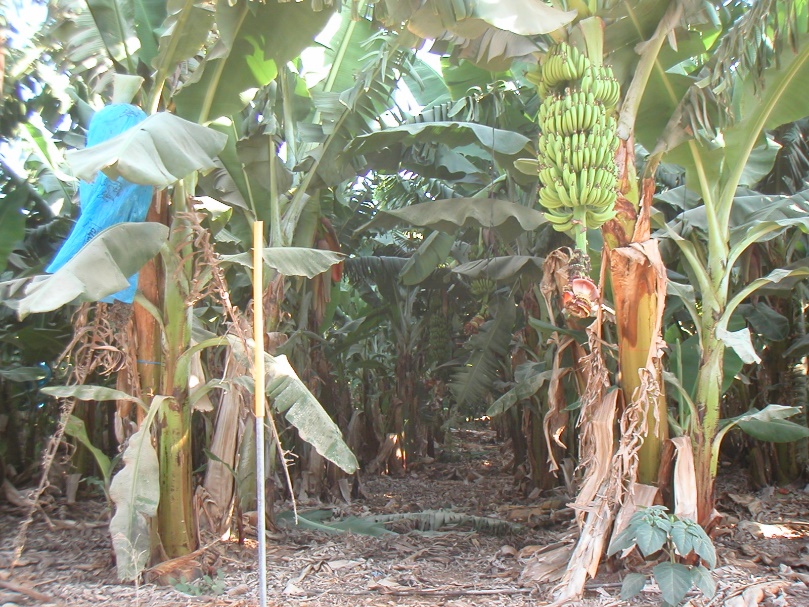 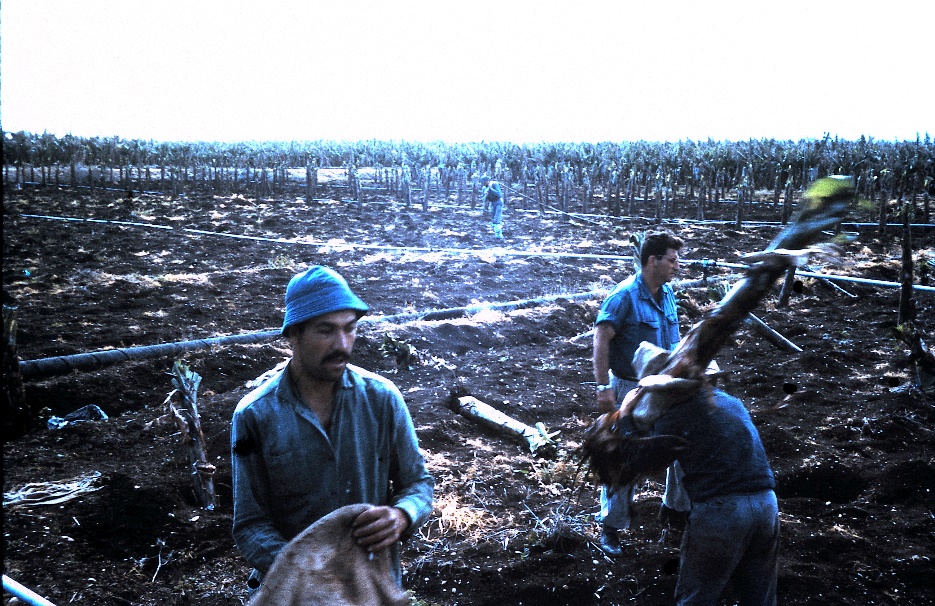 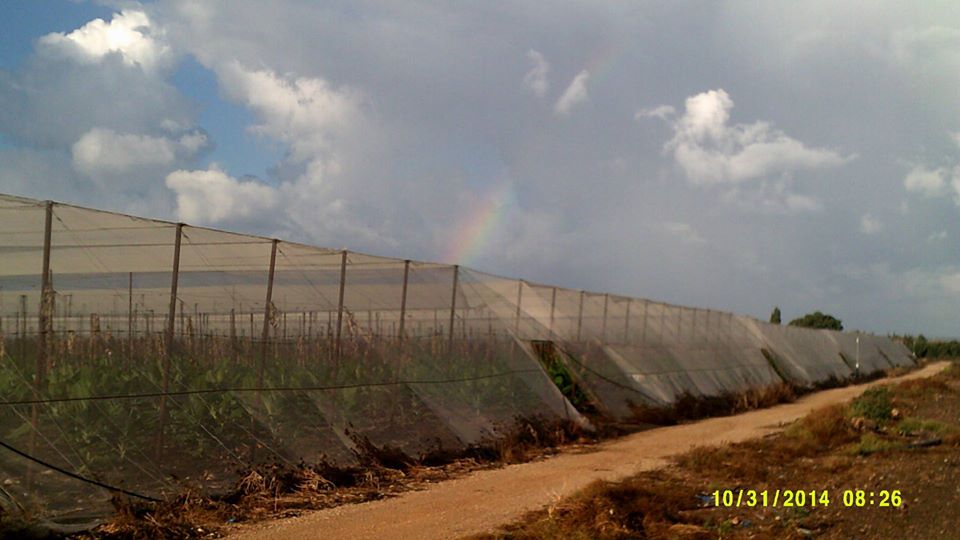 בואו נדבר גלויות
בואו נדבר גלויות
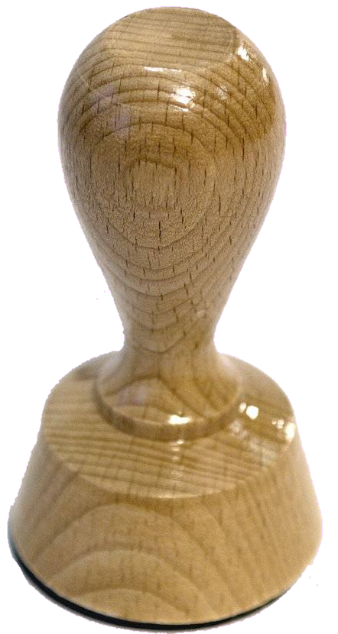 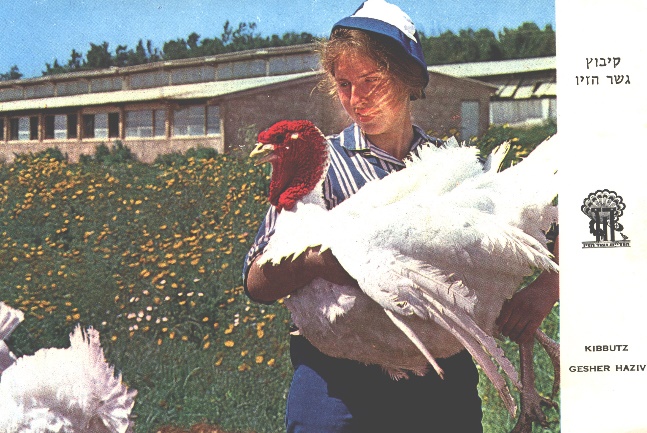 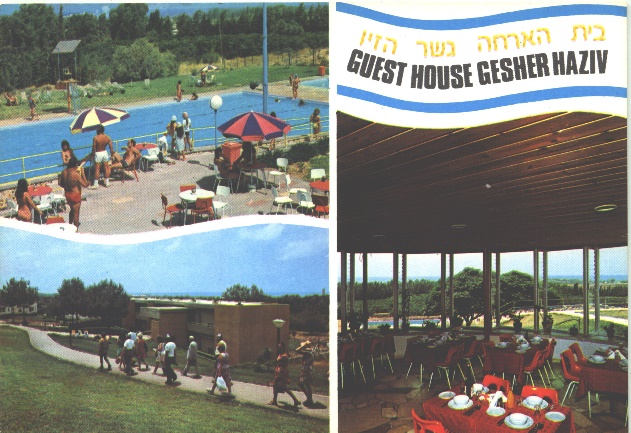 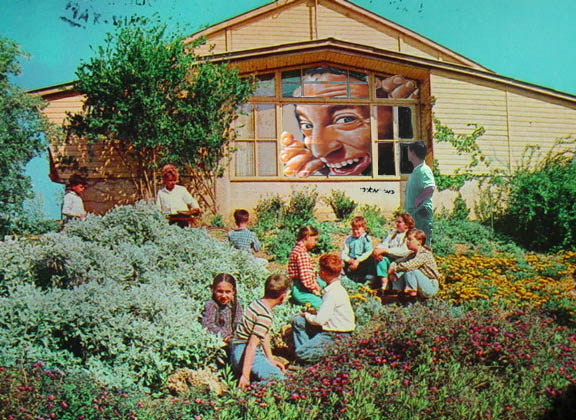 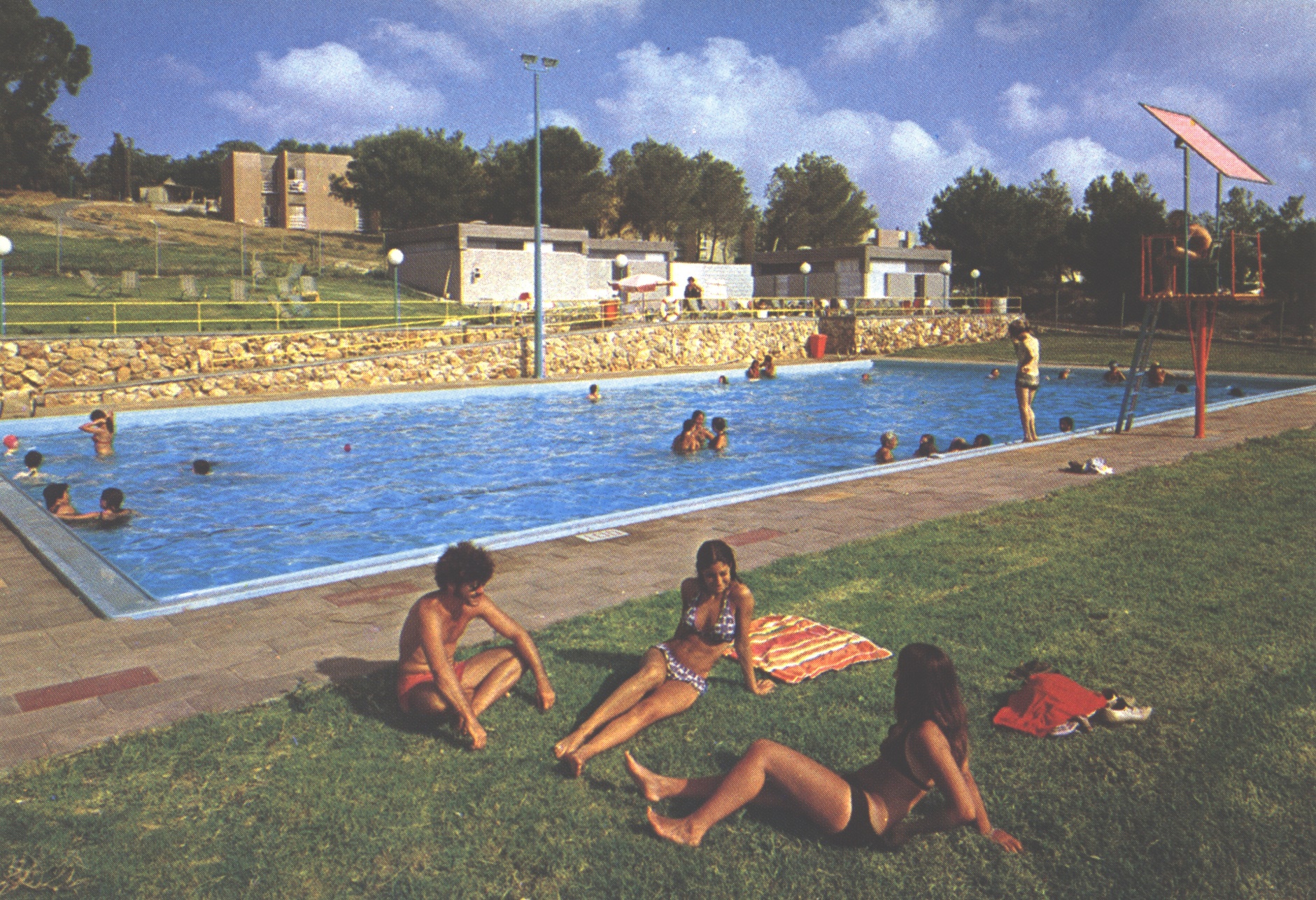 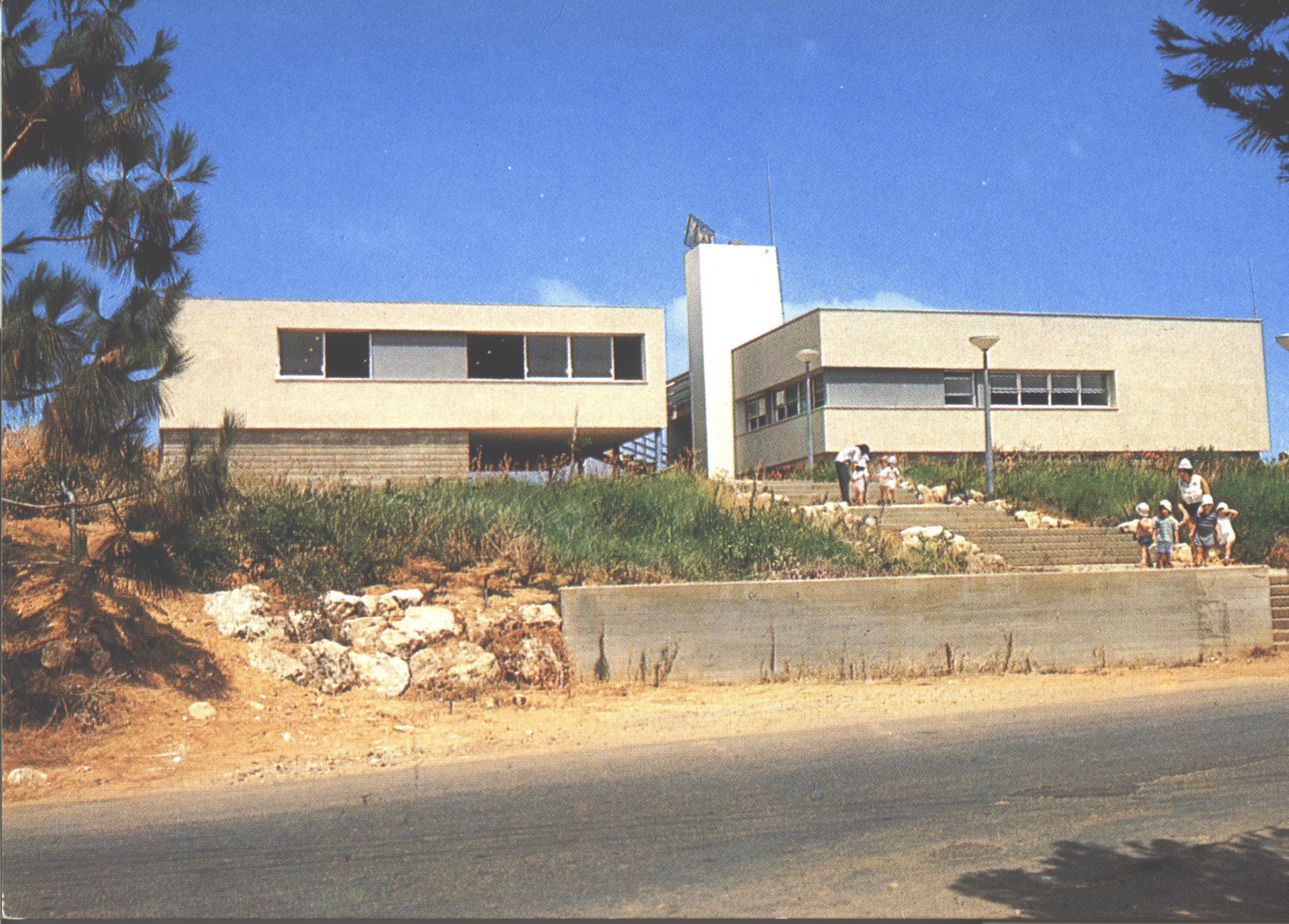 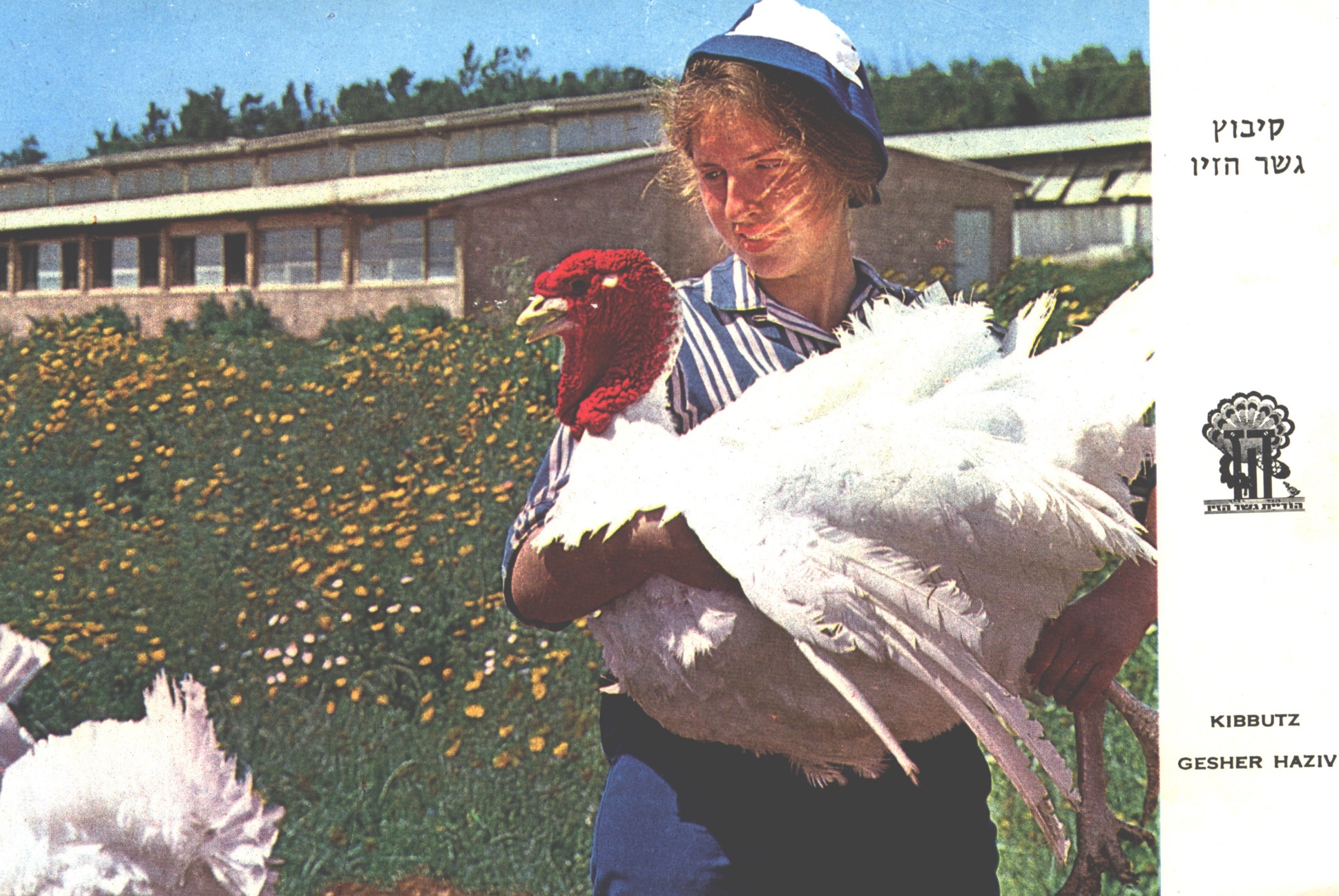 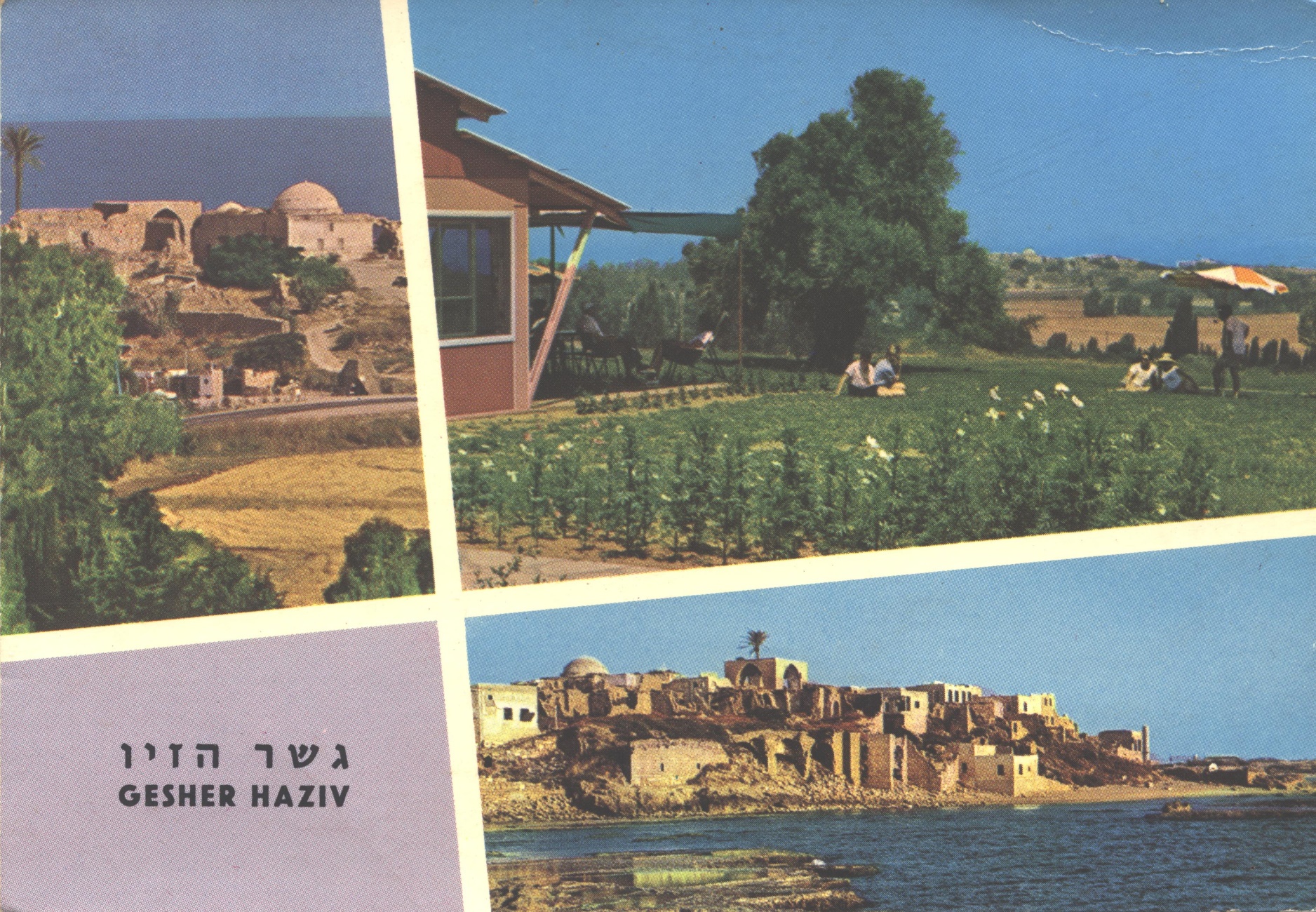 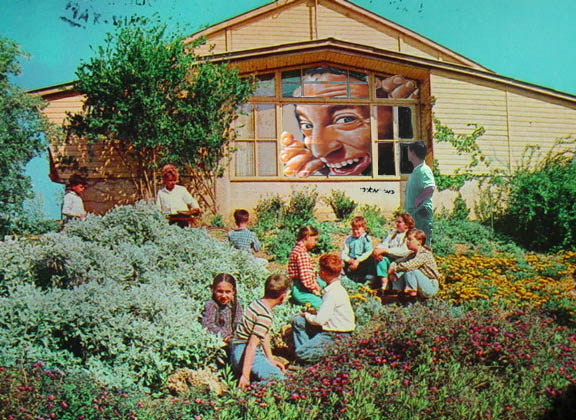 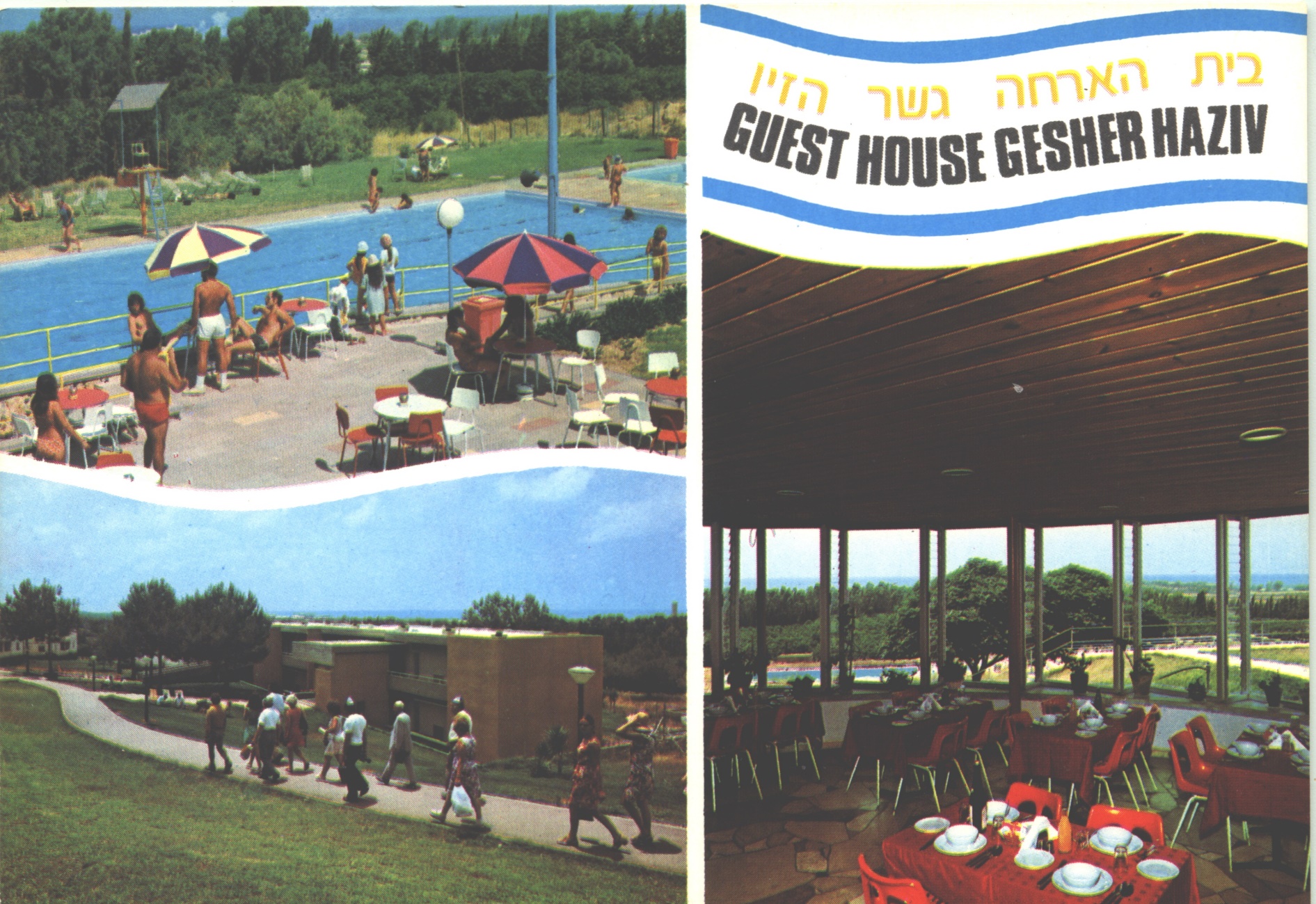 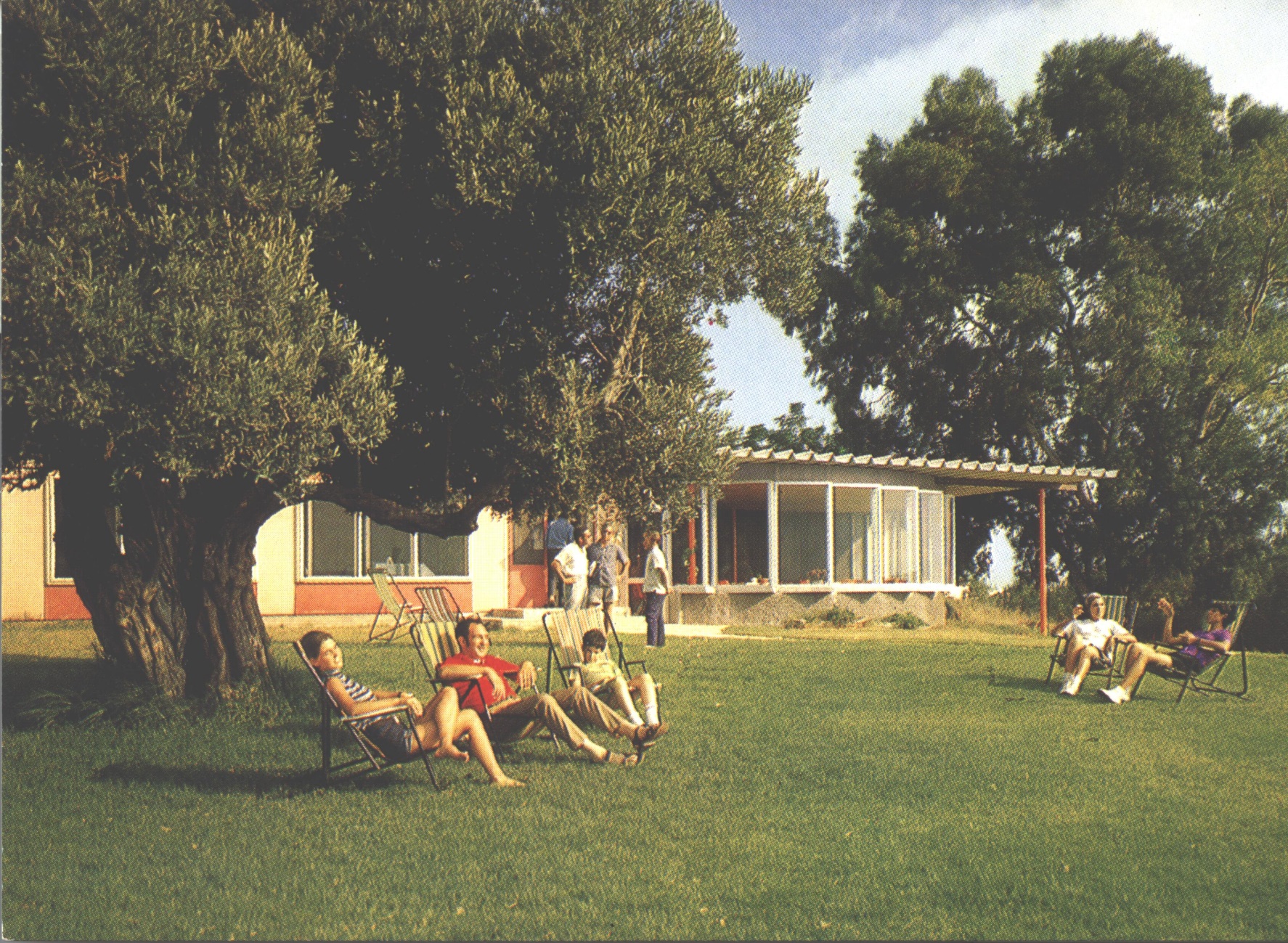 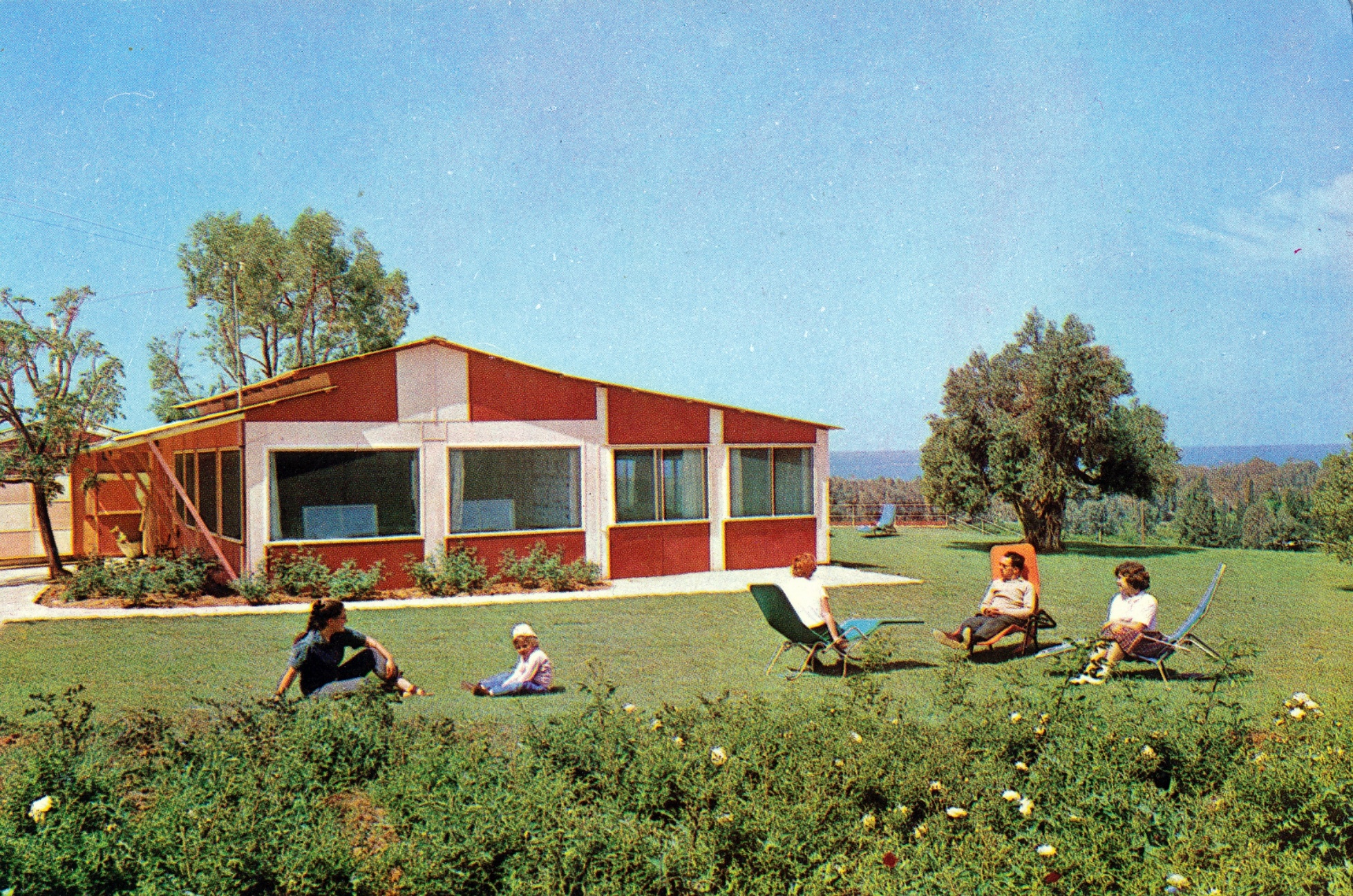 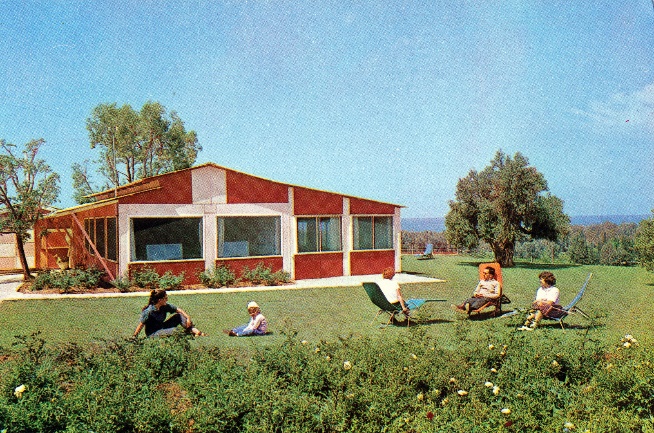 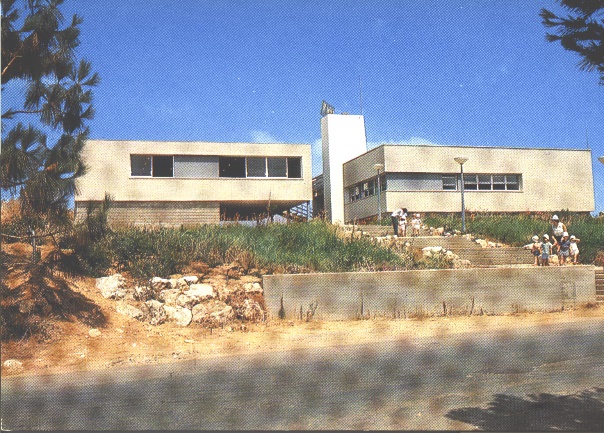 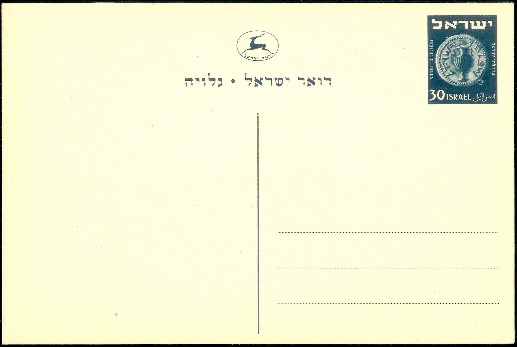 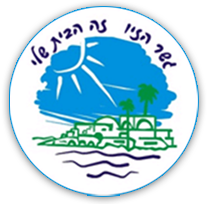 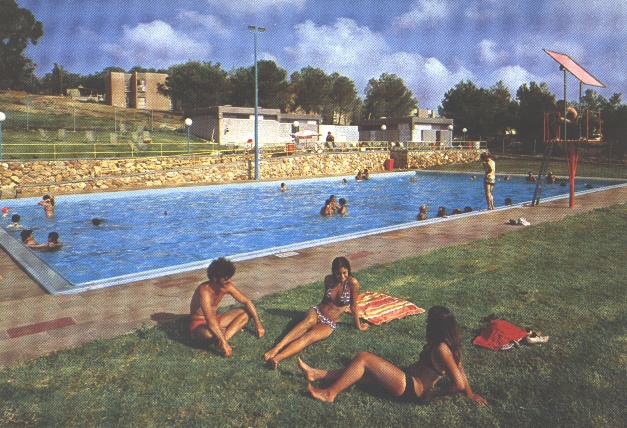 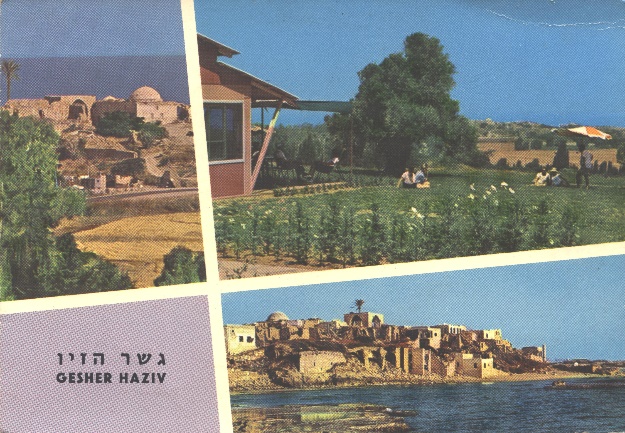 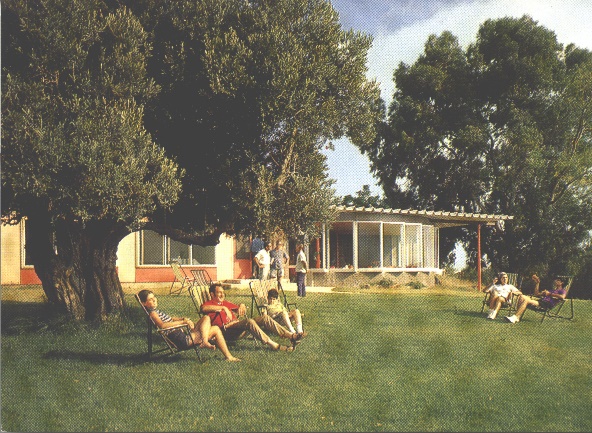 חגים ותרבות
חגים ותרבות
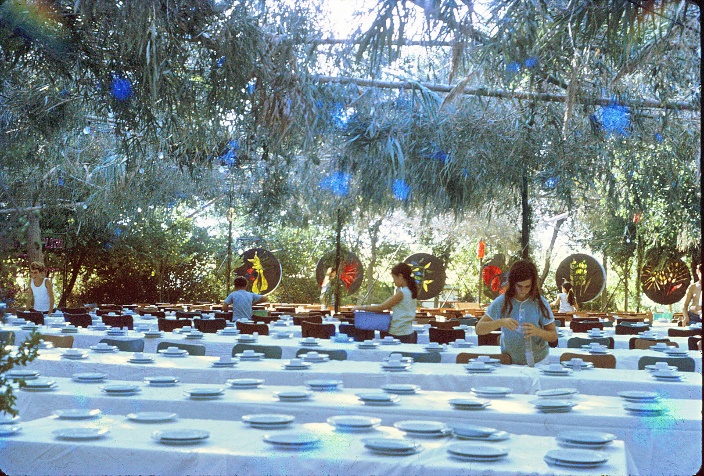 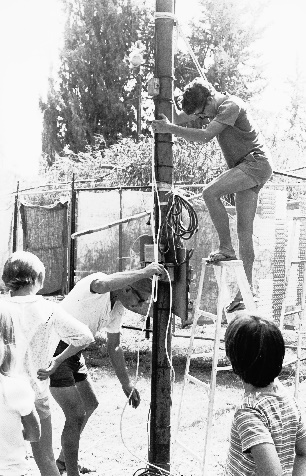 סוכות
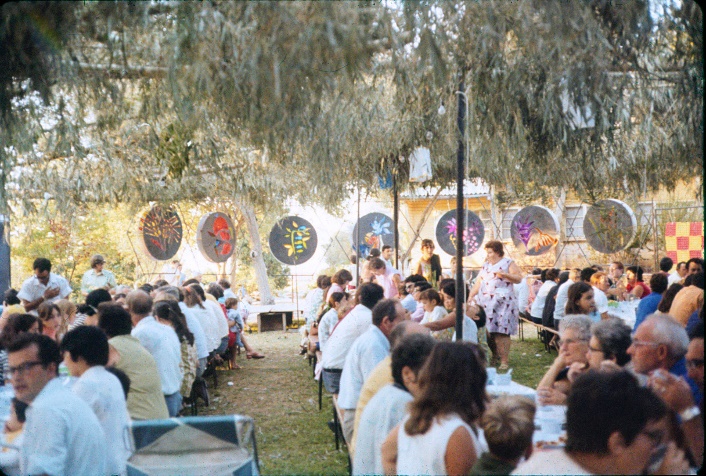 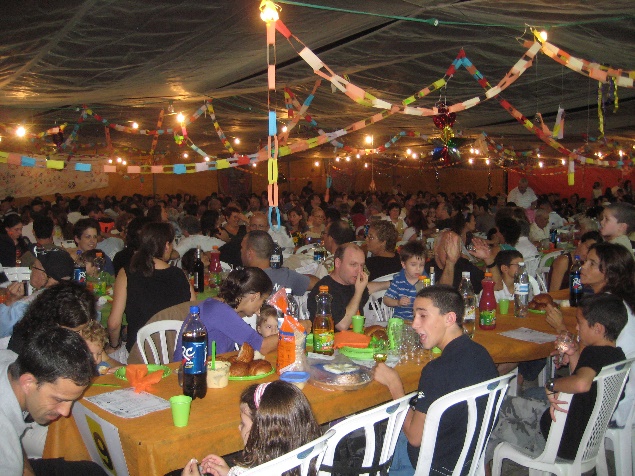 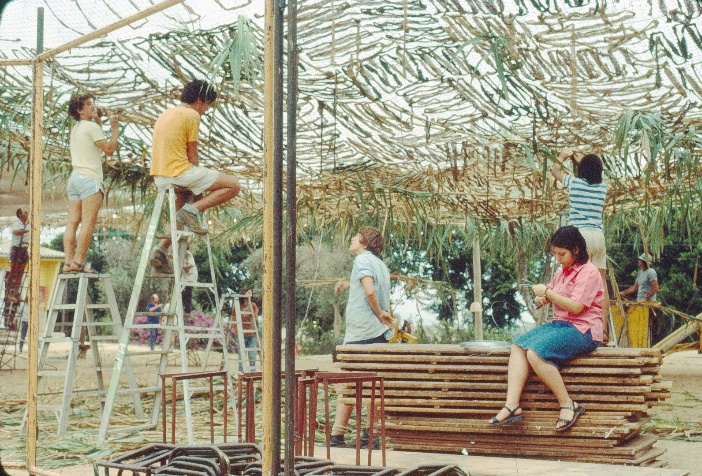 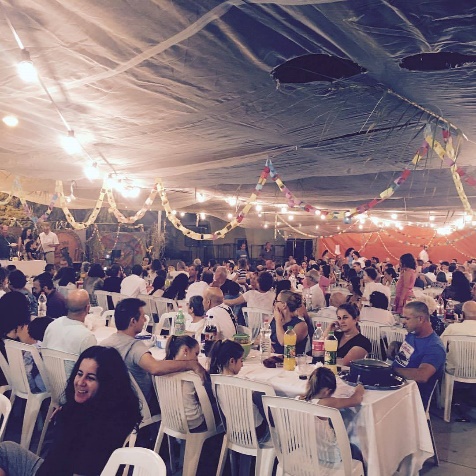 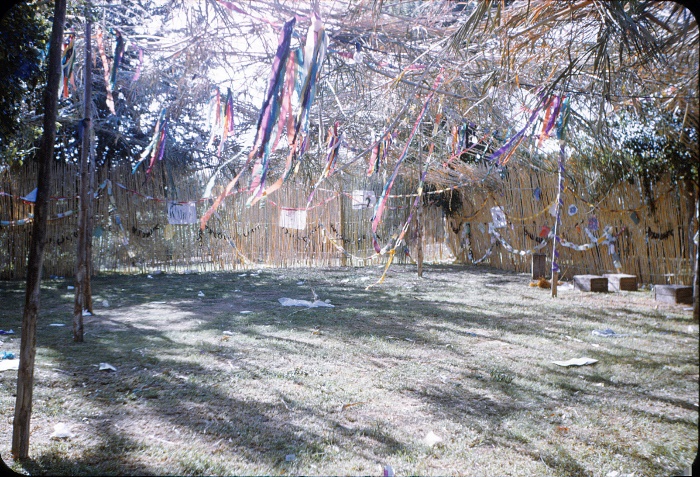 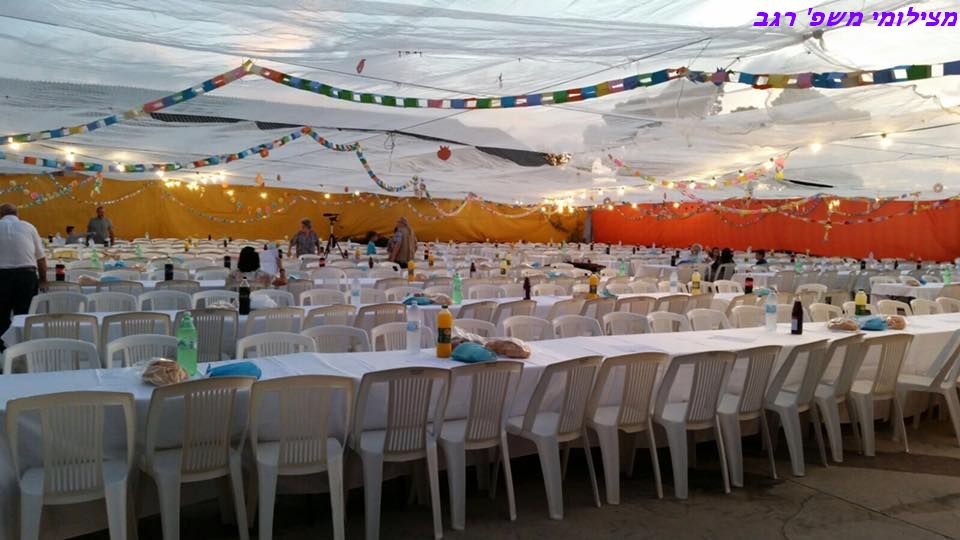 חגים ותרבות
ט"ו בשבט
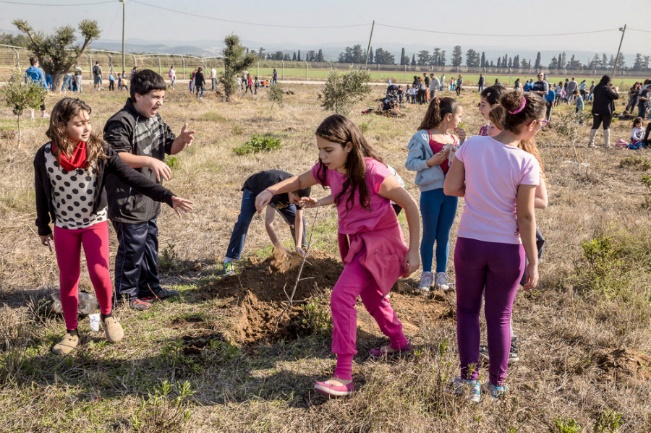 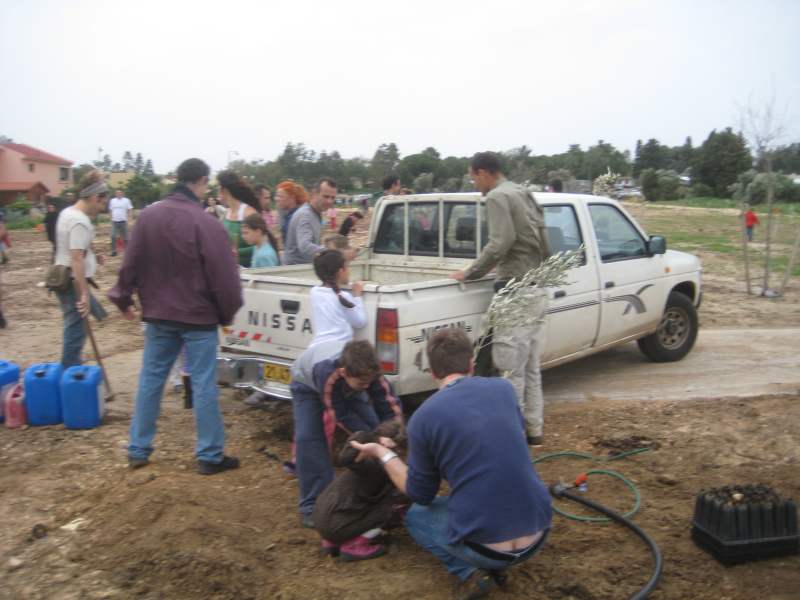 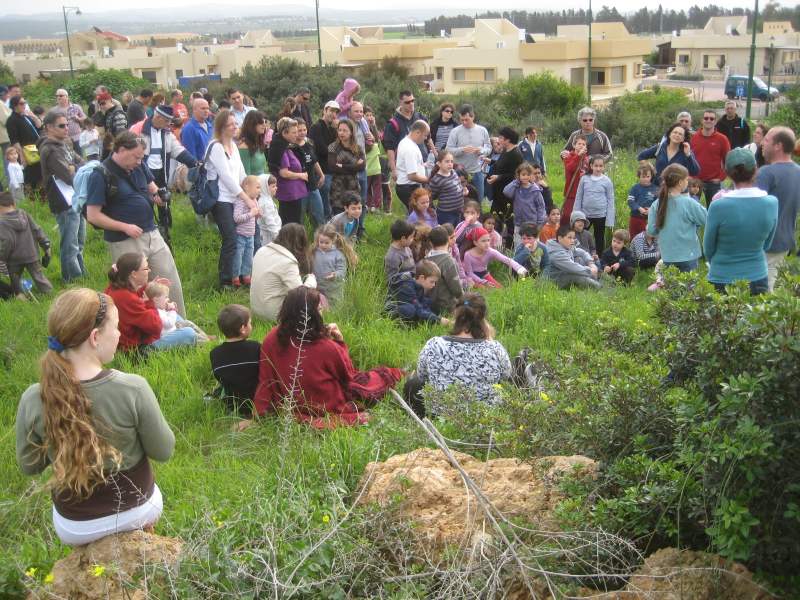 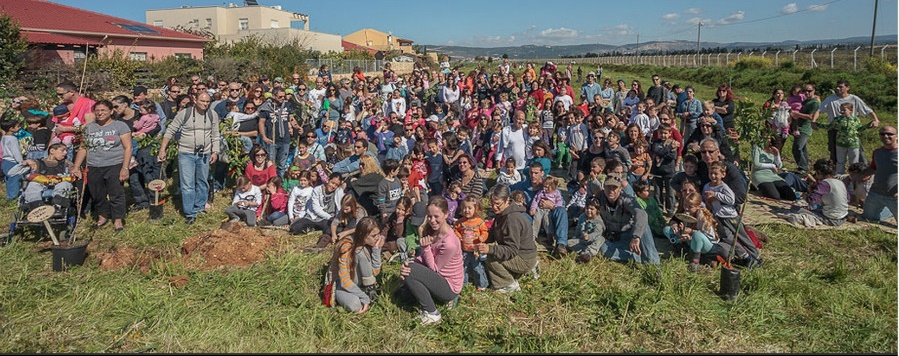 חגים ותרבות
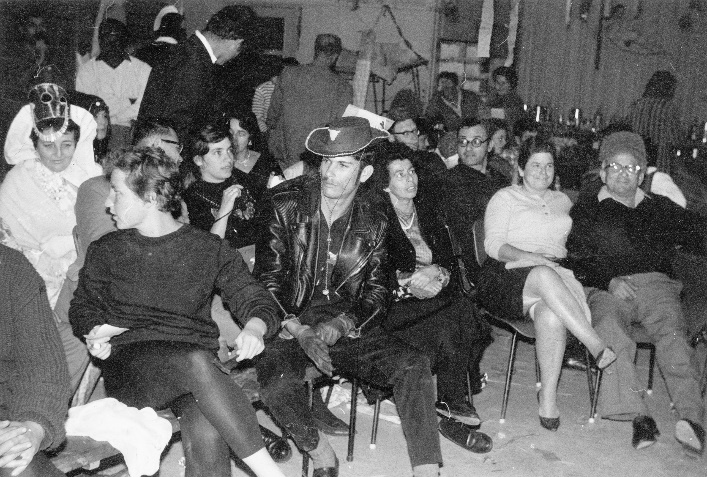 פורים
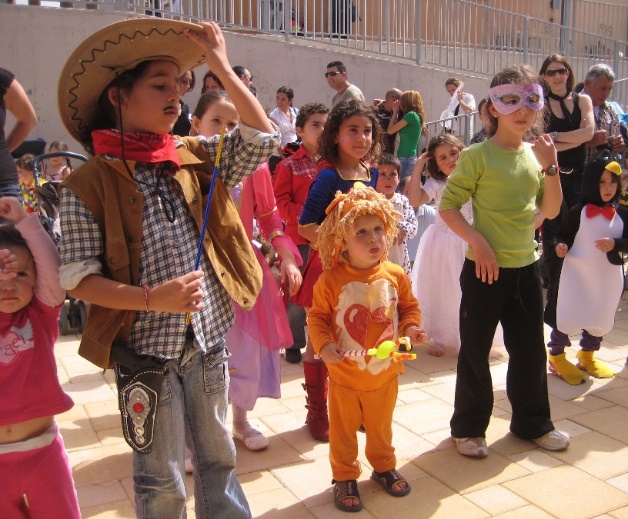 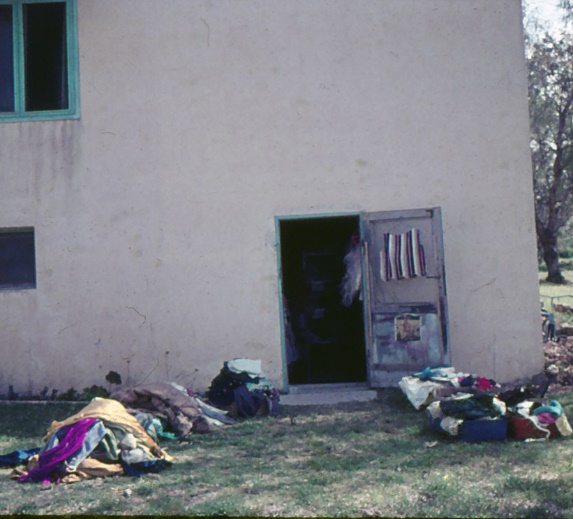 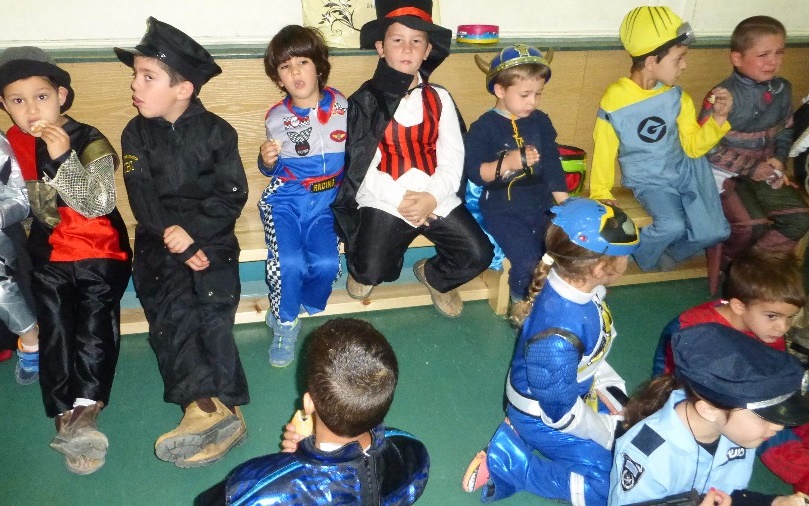 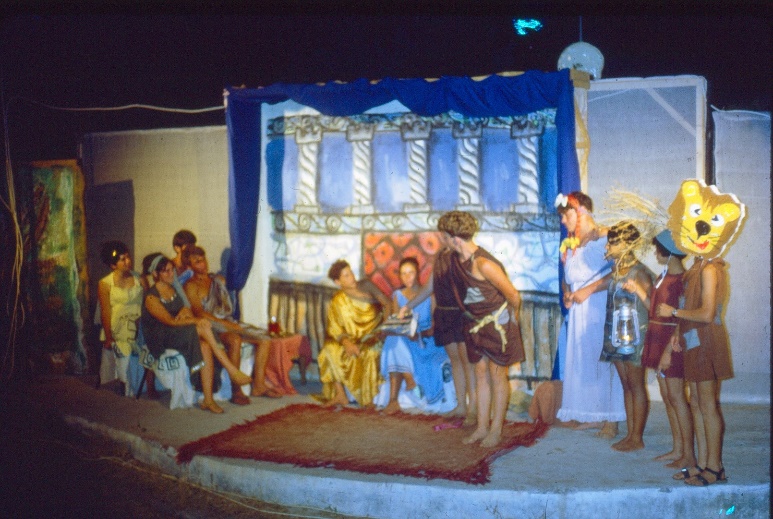 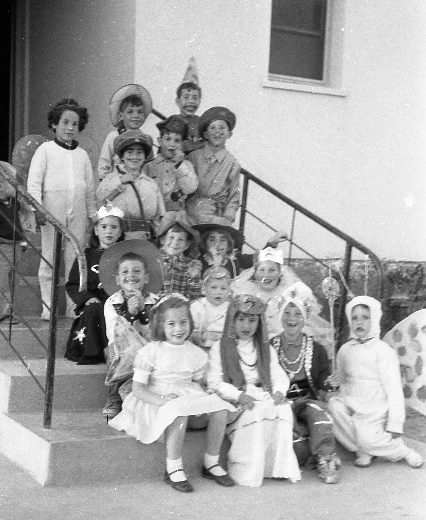 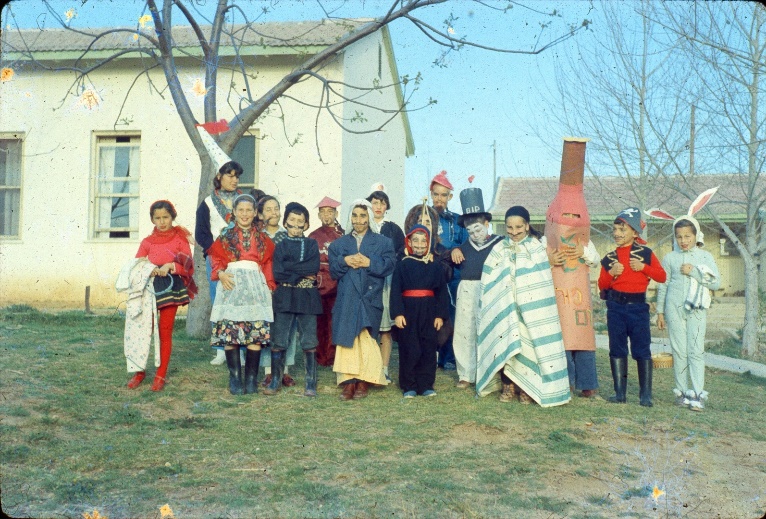 חגים ותרבות
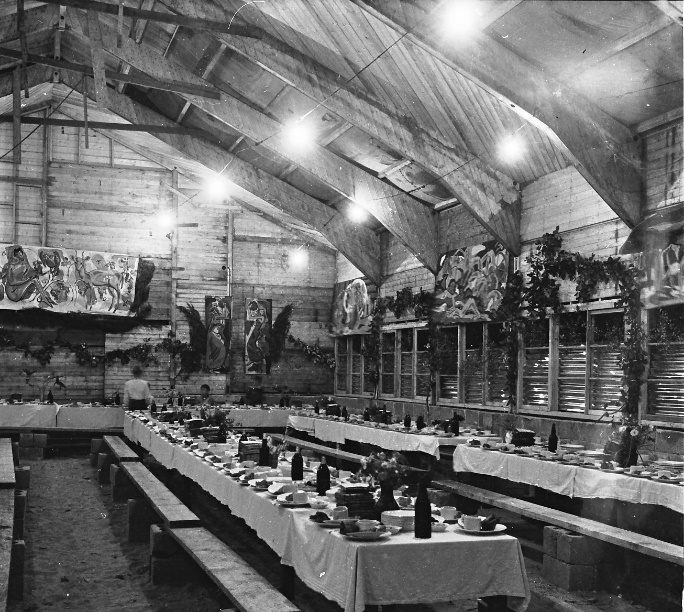 פסח
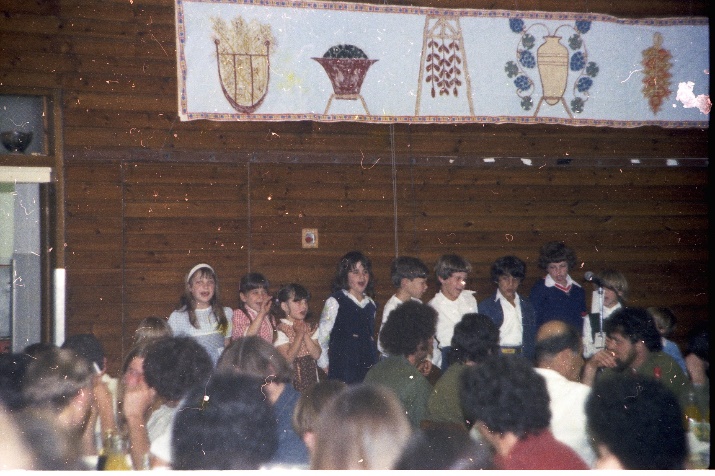 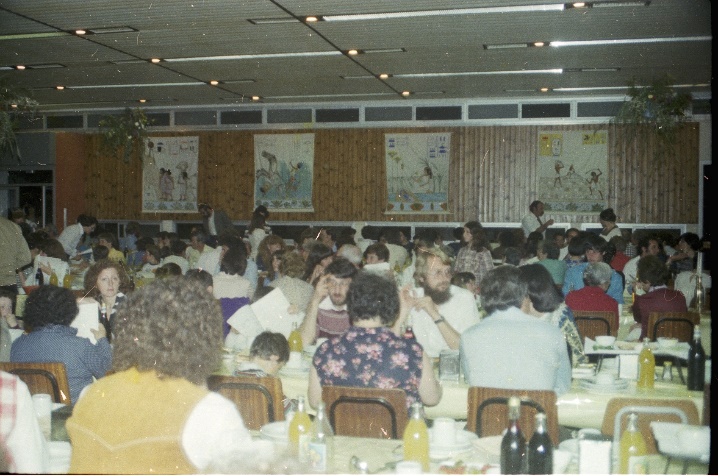 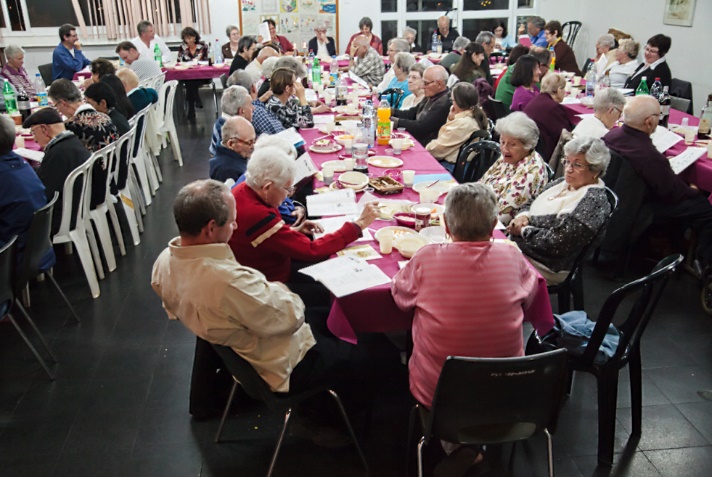 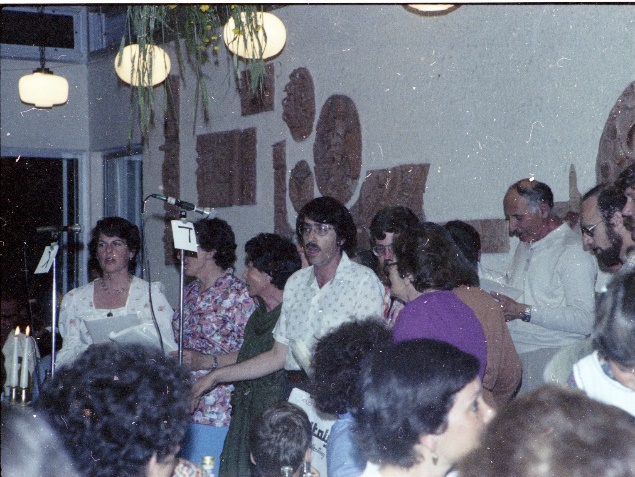 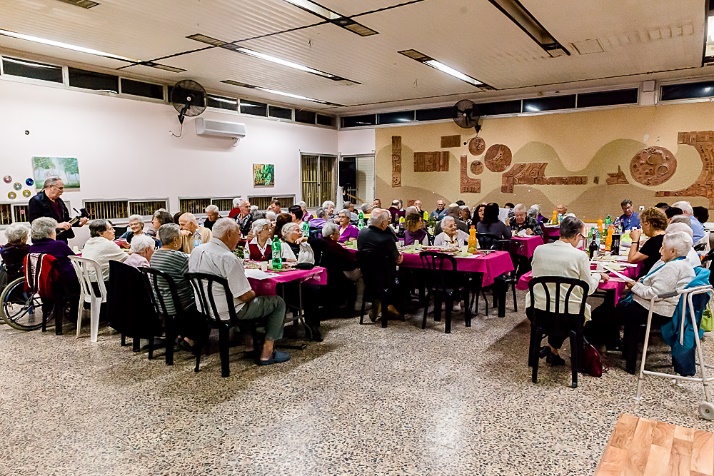 חגים ותרבות
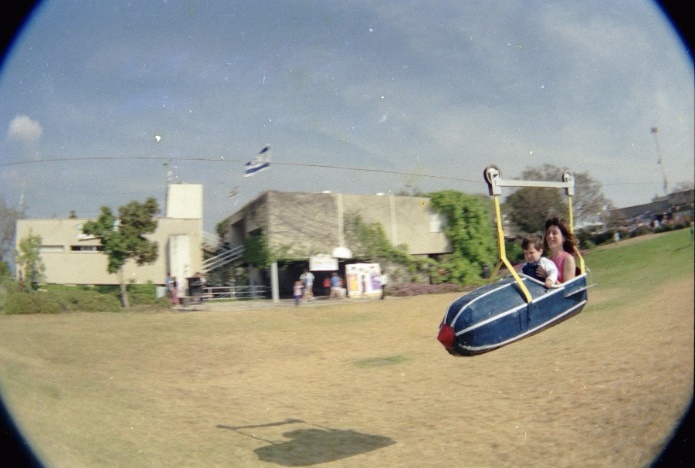 יום העצמאות ויריד יום הילד
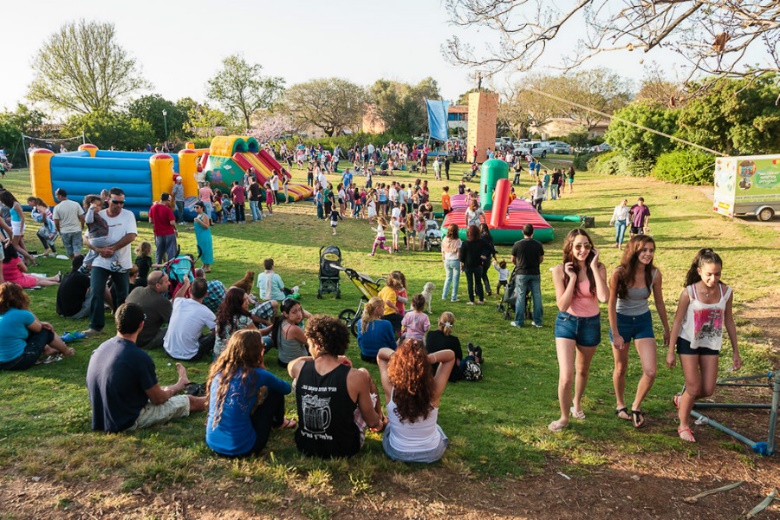 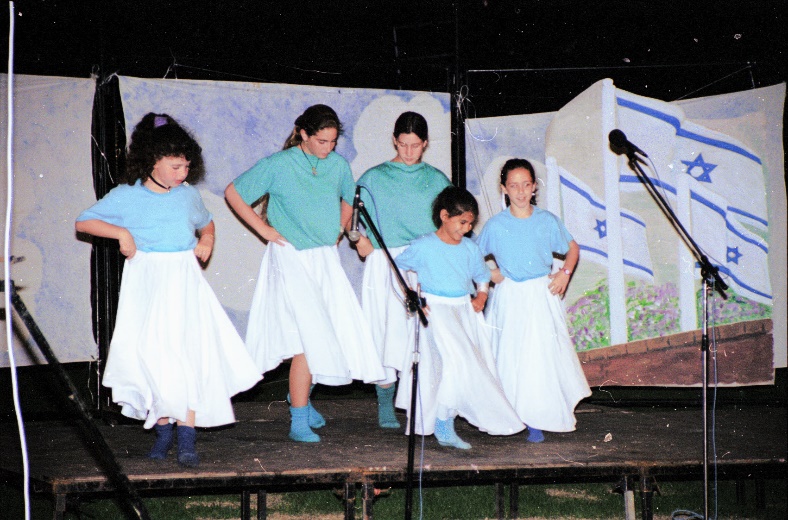 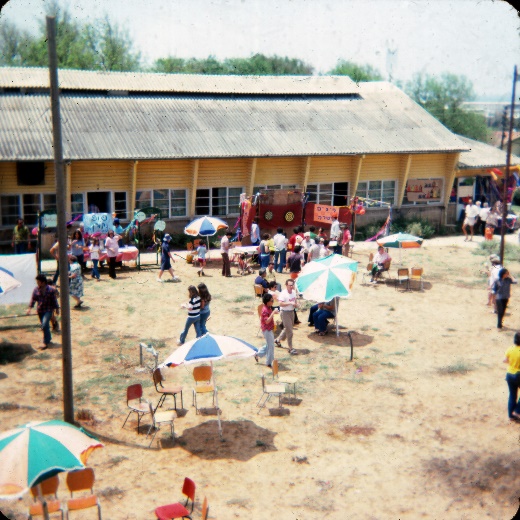 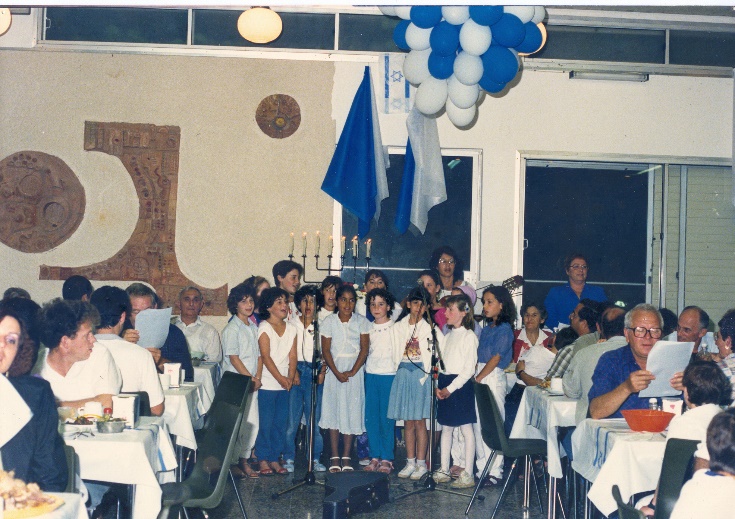 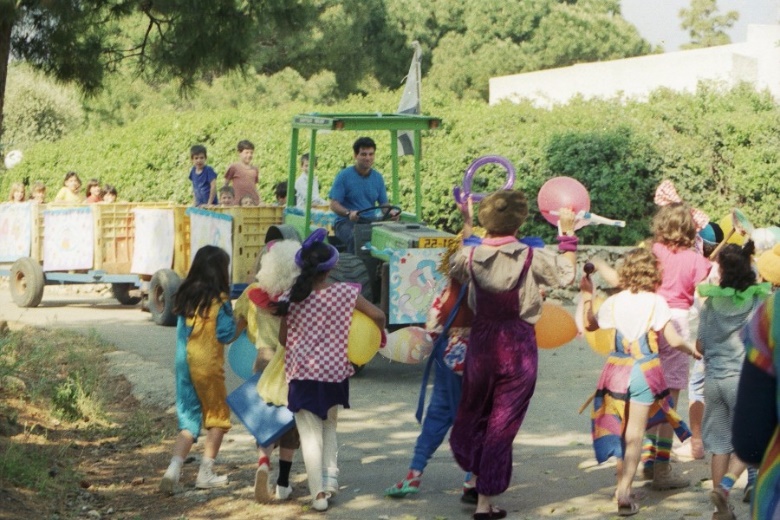 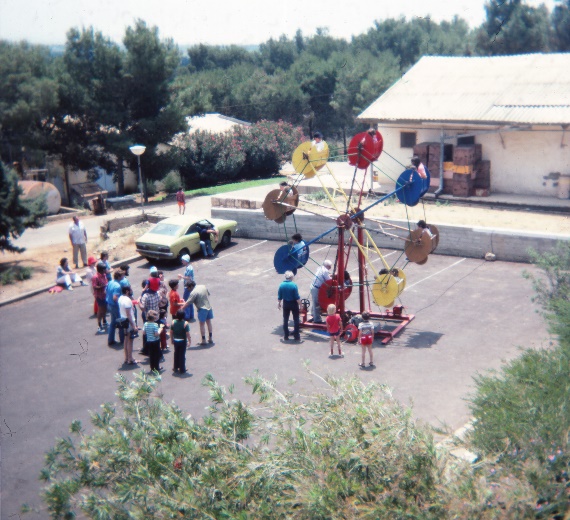 חגים ותרבות
שבועות
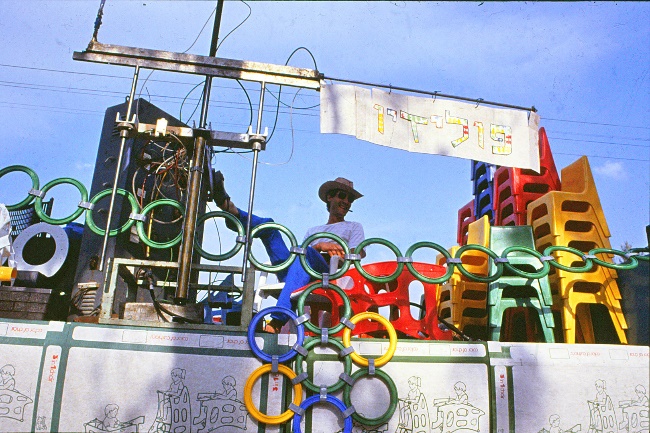 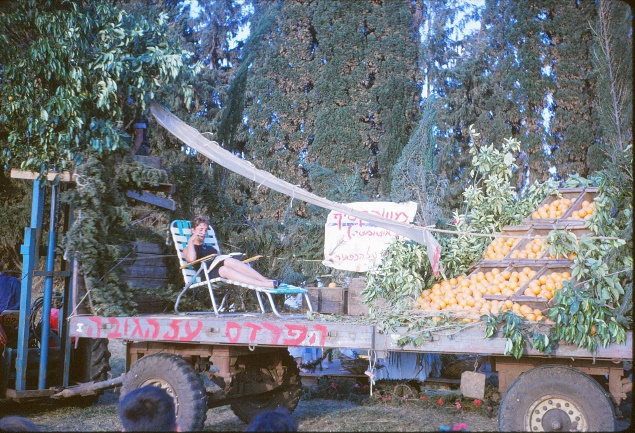 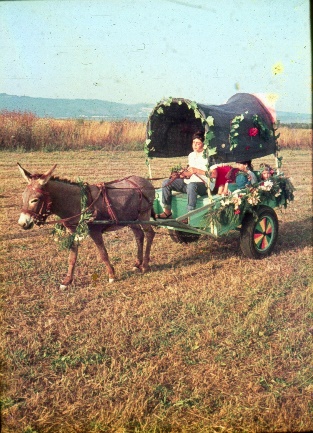 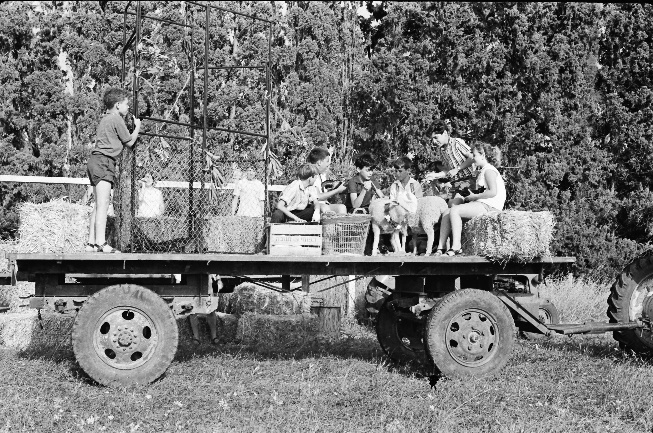 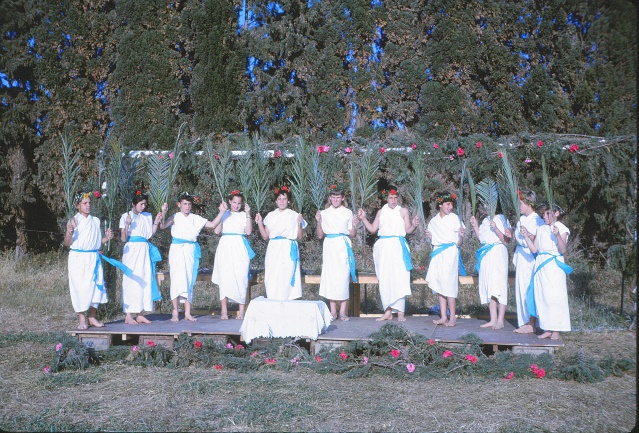 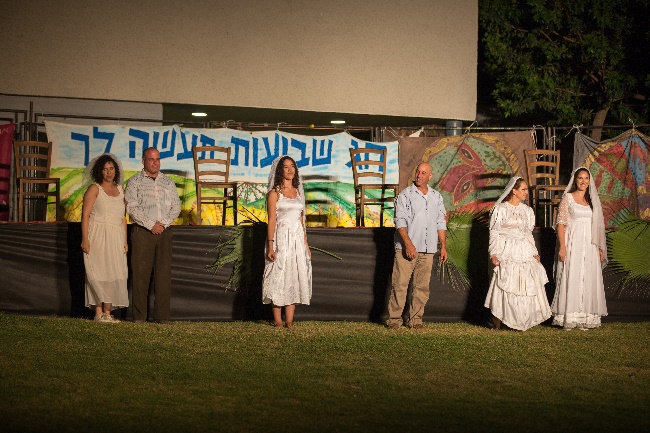 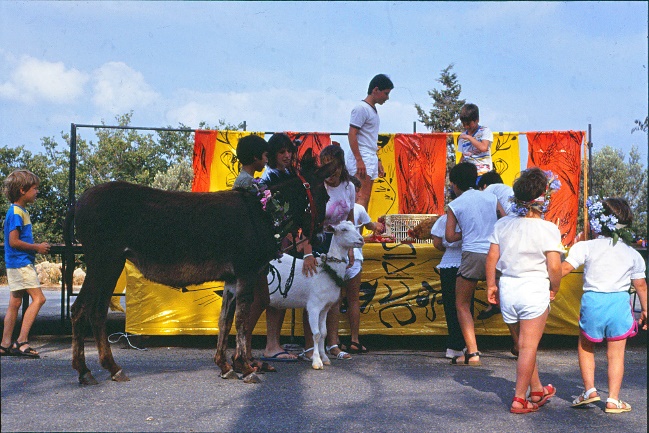 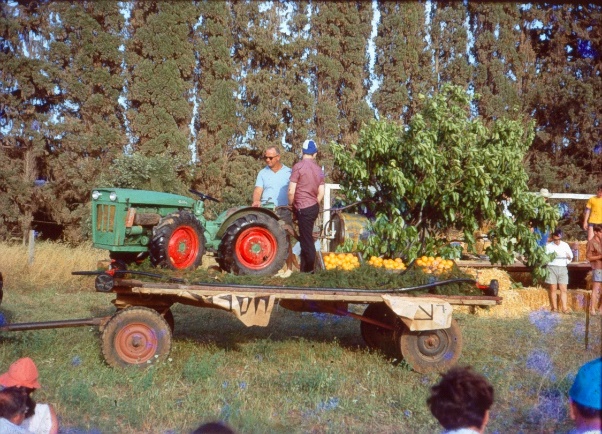 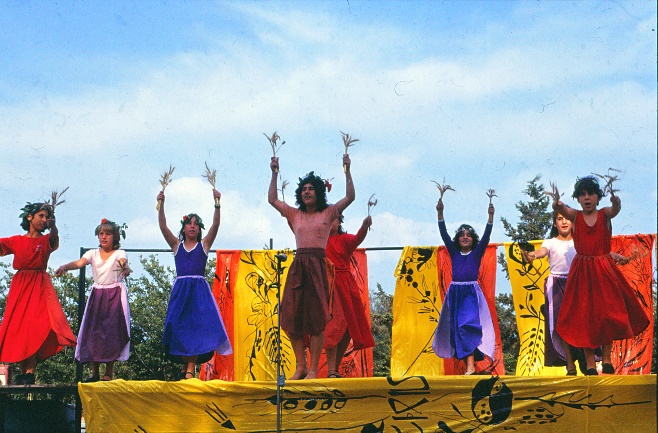 חגים ותרבות
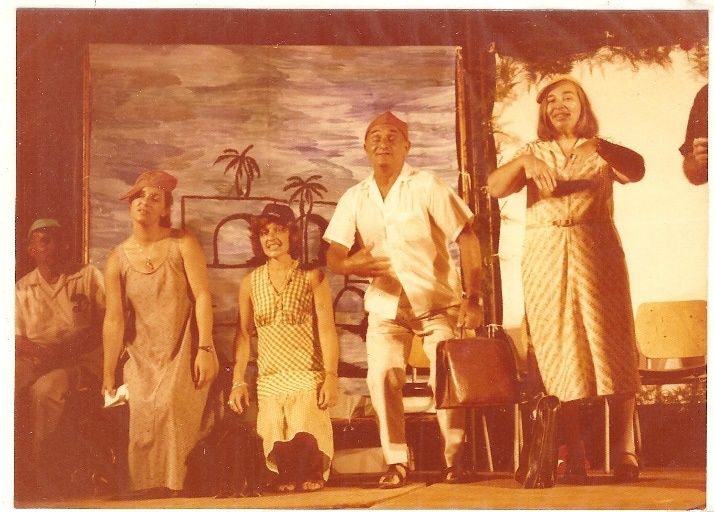 הצגות
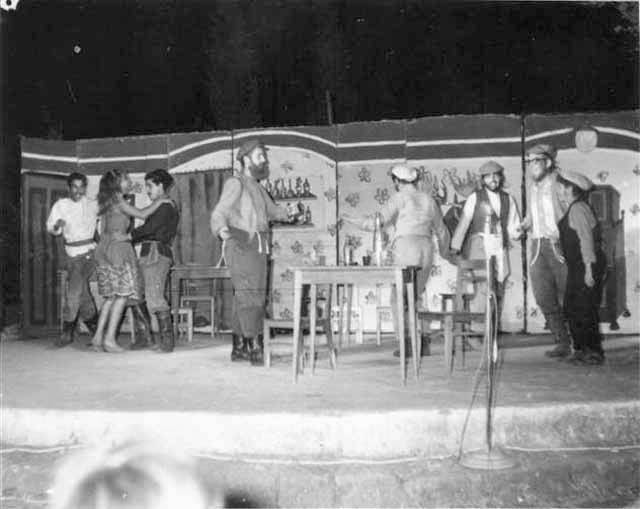 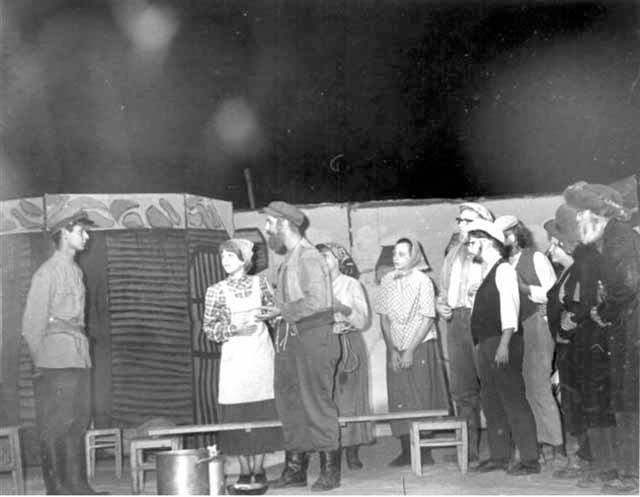 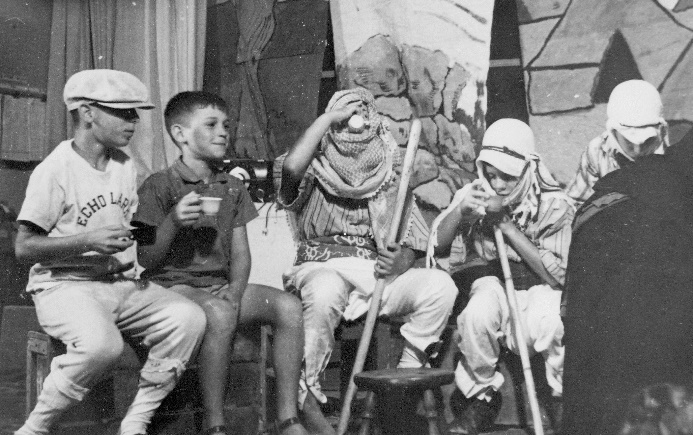 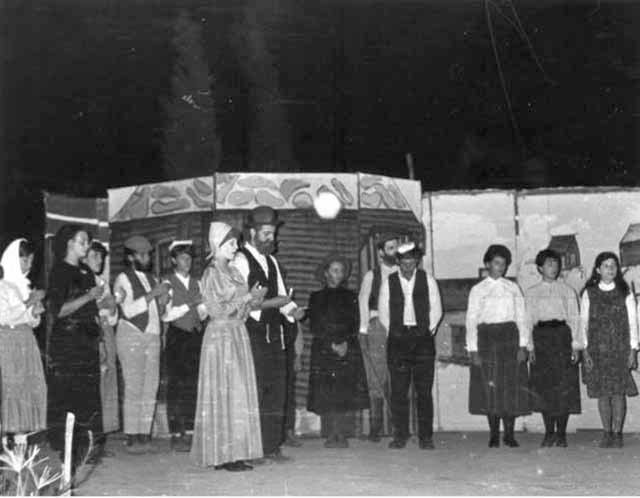 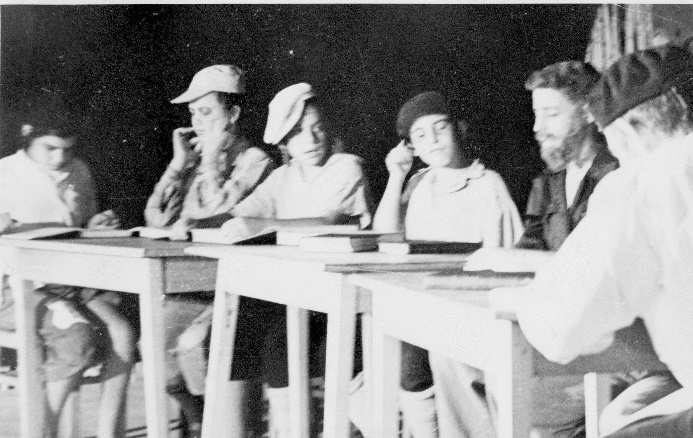 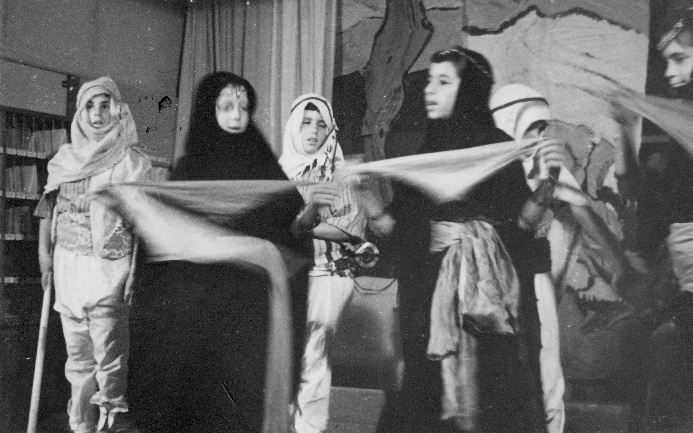 חגים ותרבות
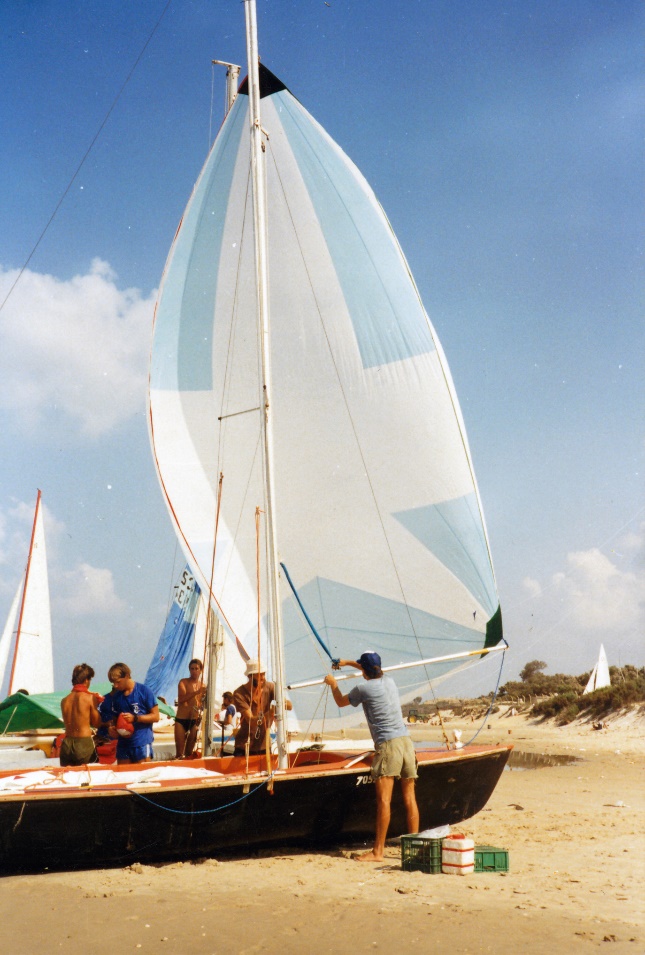 ספורט
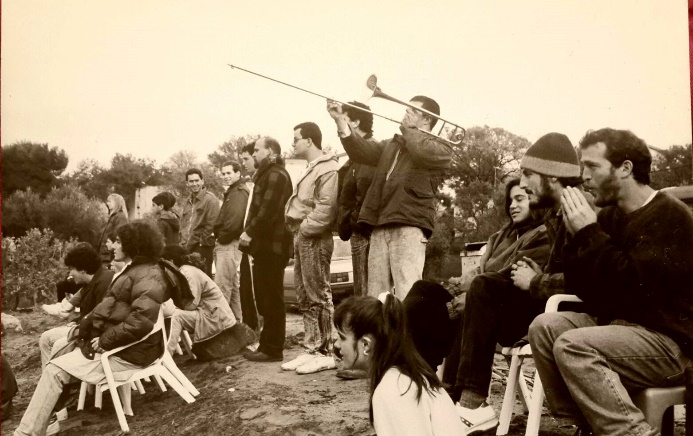 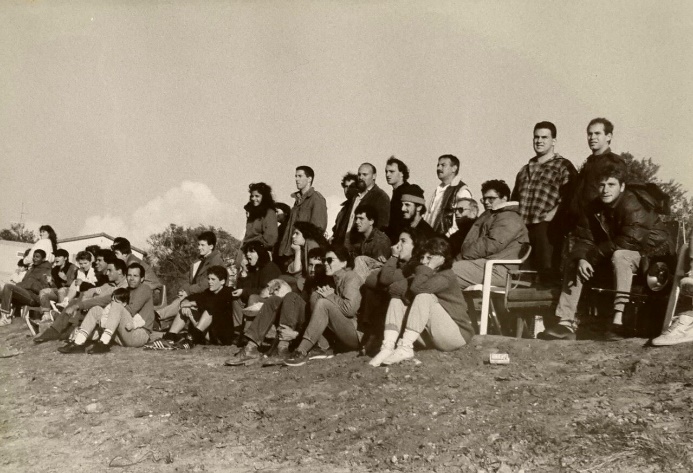 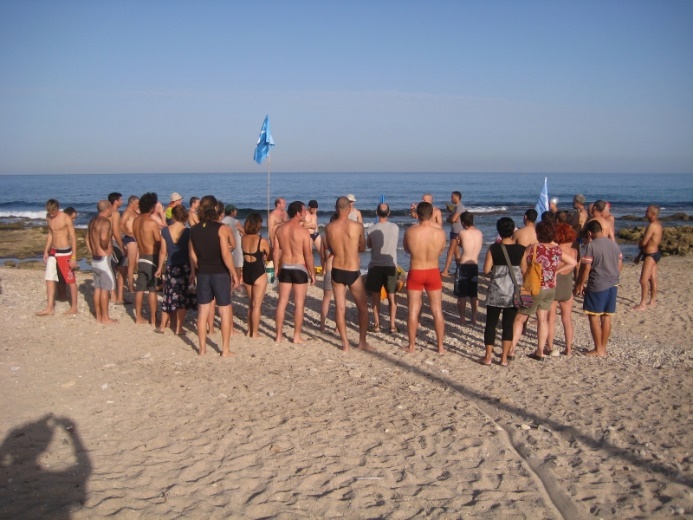 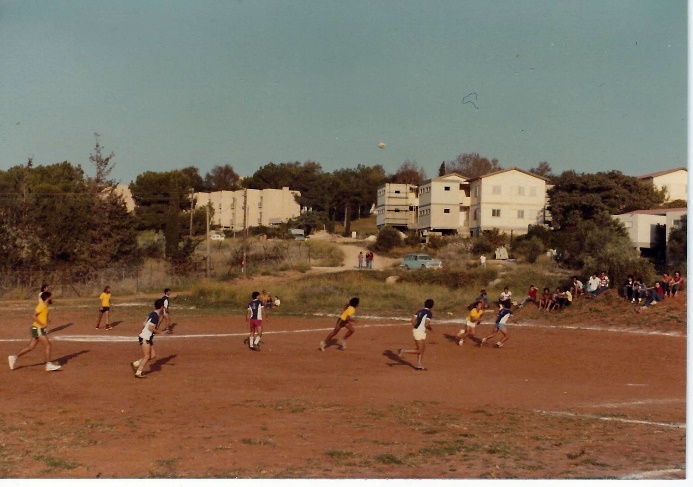 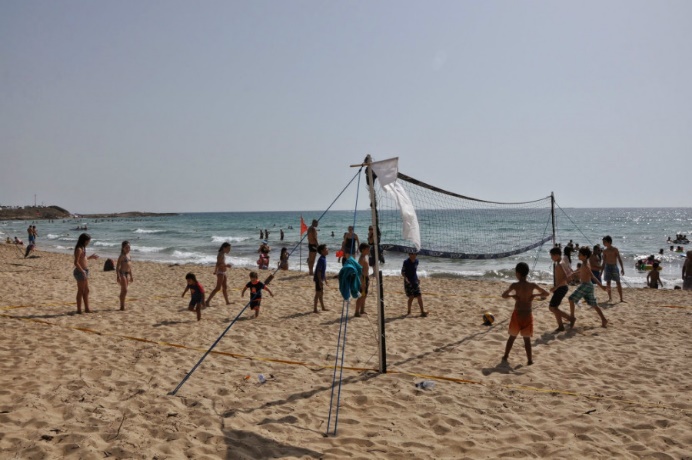 חגים ותרבות
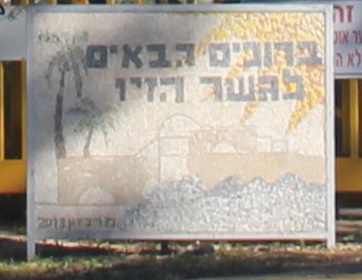 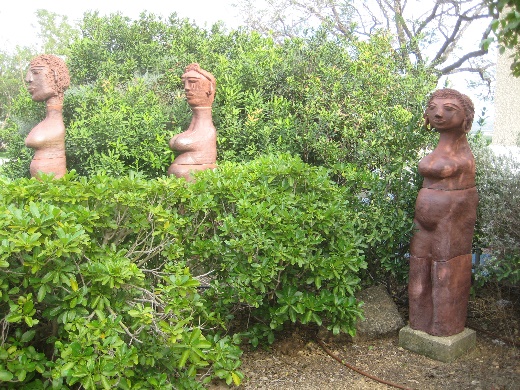 אמנות ברחוב ובקהילה
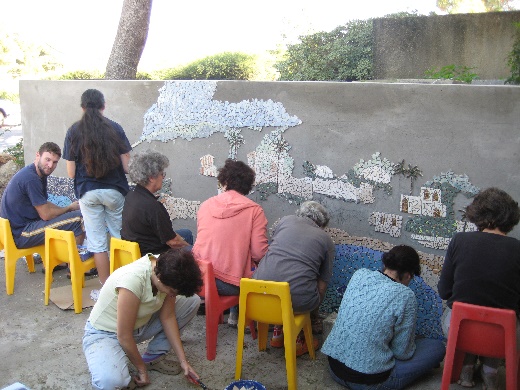 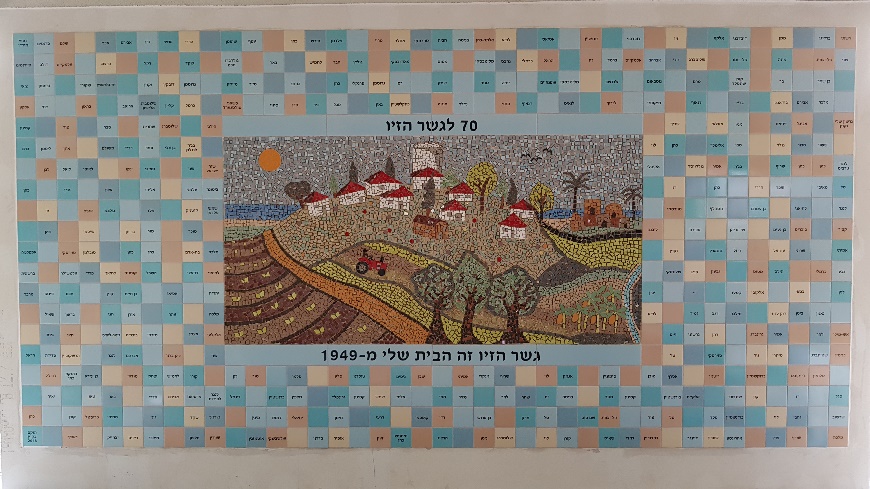 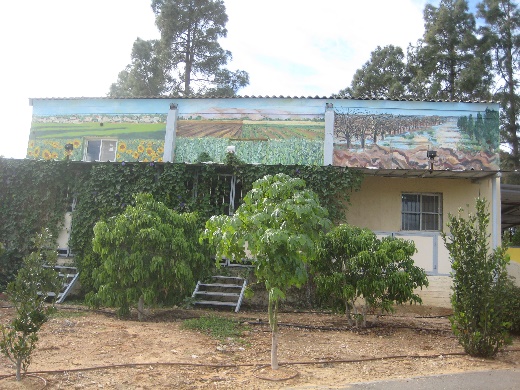 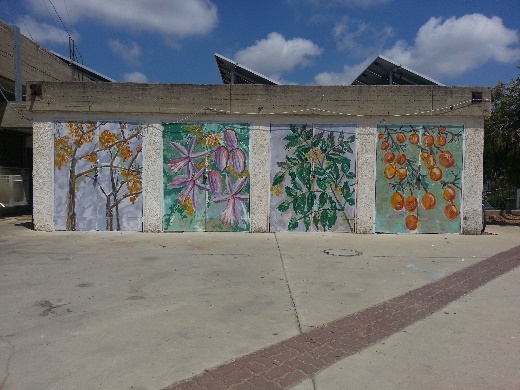 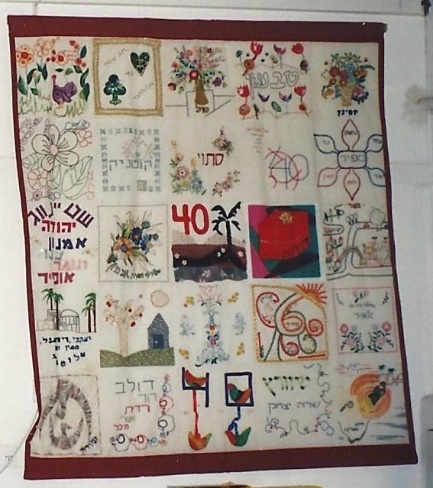 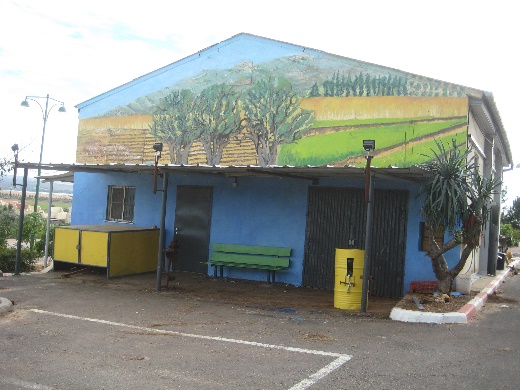 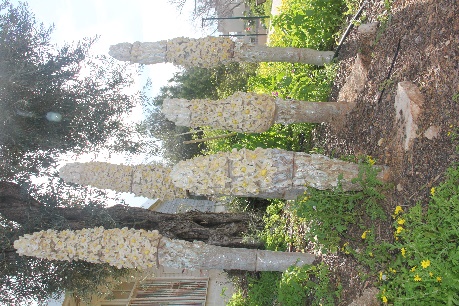 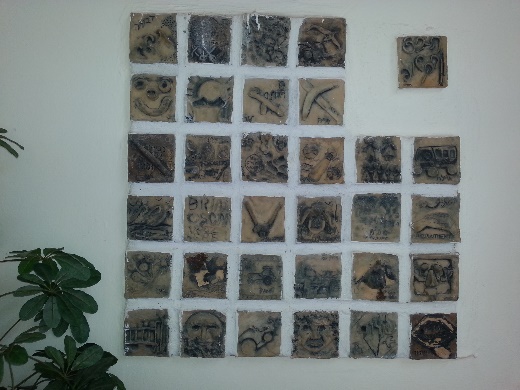 תם ולא נשלם

מקווים שנהניתם מהטעימות של העבר,
ולמי שנשאר טעם של עוד, ניתן
למצוא עוד מאות ואלפי תמונות ב:
אתר "מורשת" של גשר הזיו (קהילה נט)
תצוגה ומחשבים של הגלריה
תודות:
	 צופית גרוסמן - הפקת האירוע
	 ורדית דולב וגלי שמש - איסוף התמונות
	 חברי גשר הזיו - צילום התמונות
	 חברי גשר הזיו – על הבית הנפלא שלנו
	 נערך ע" מיכה באר

חג  70  שמח
חג  70  שמח
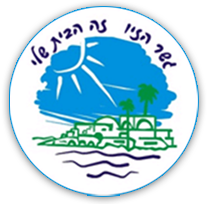